Financial Mathematics
Piecewise constant processes
1
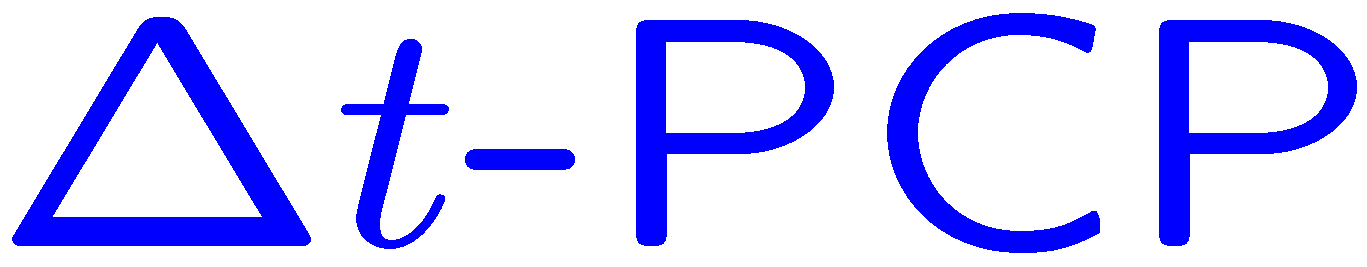 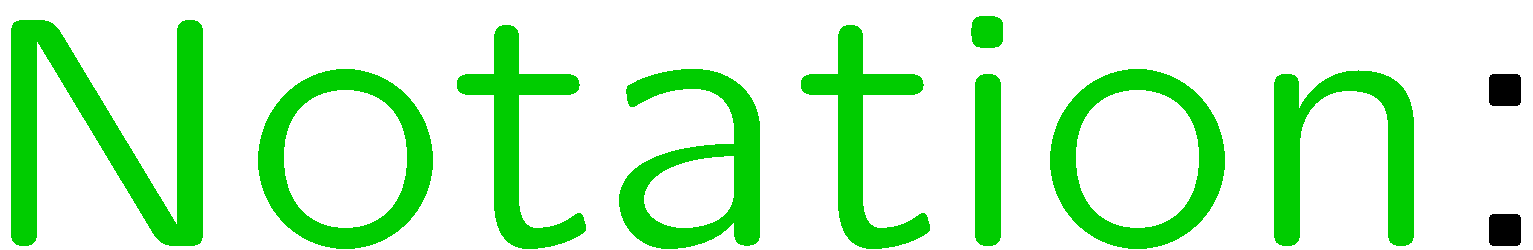 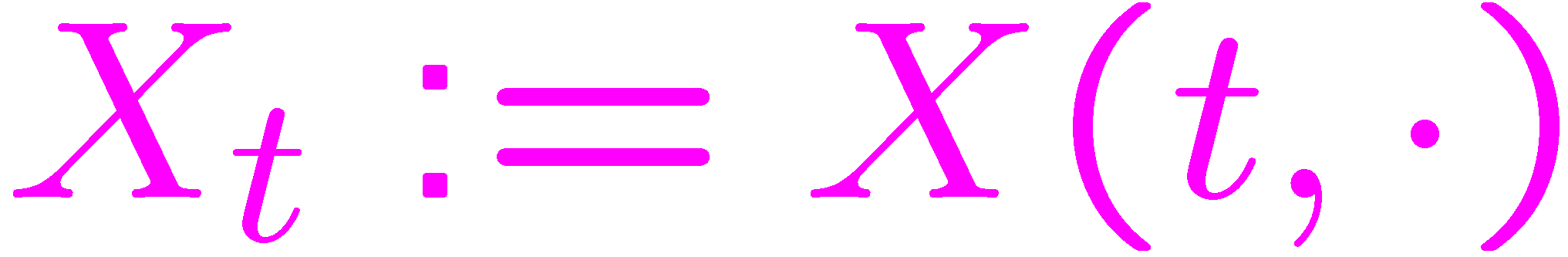 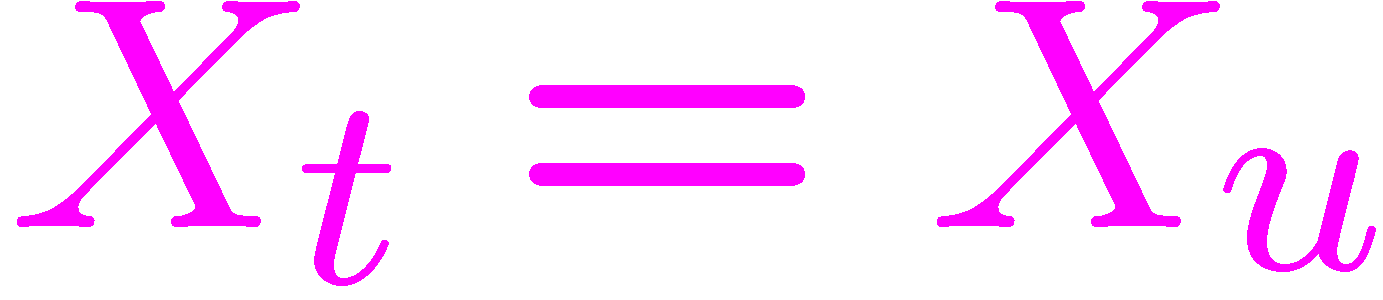 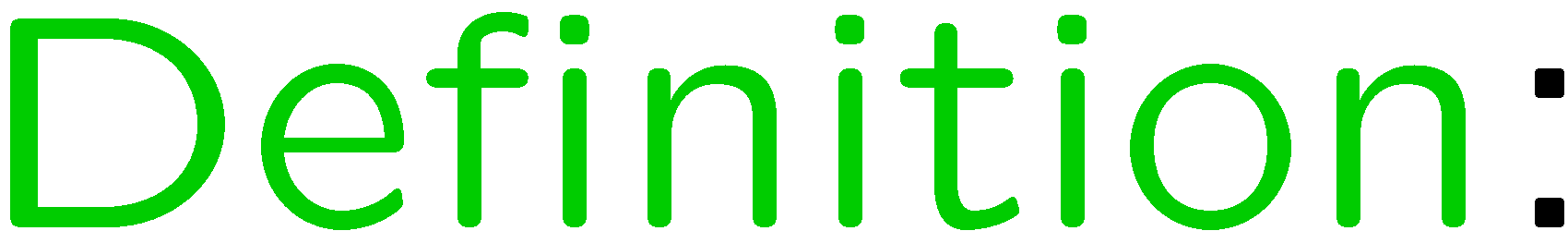 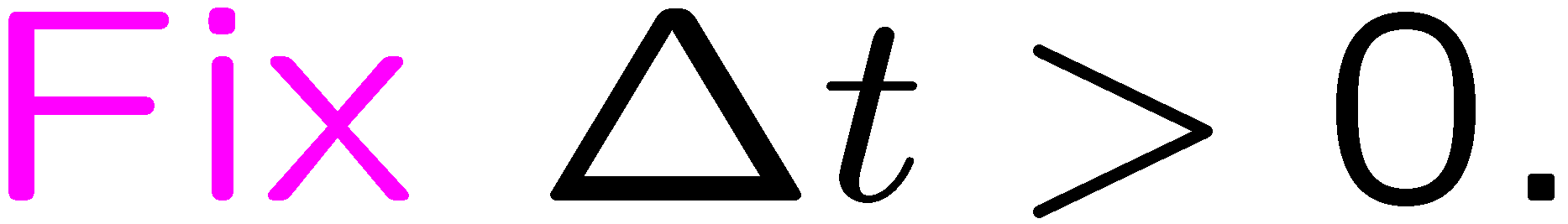 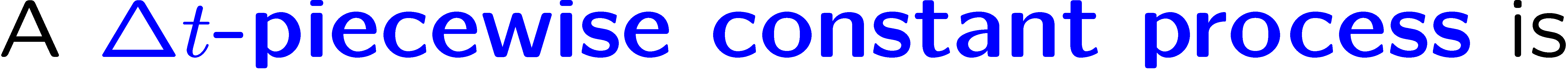 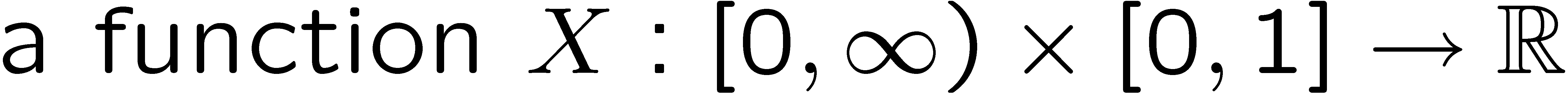 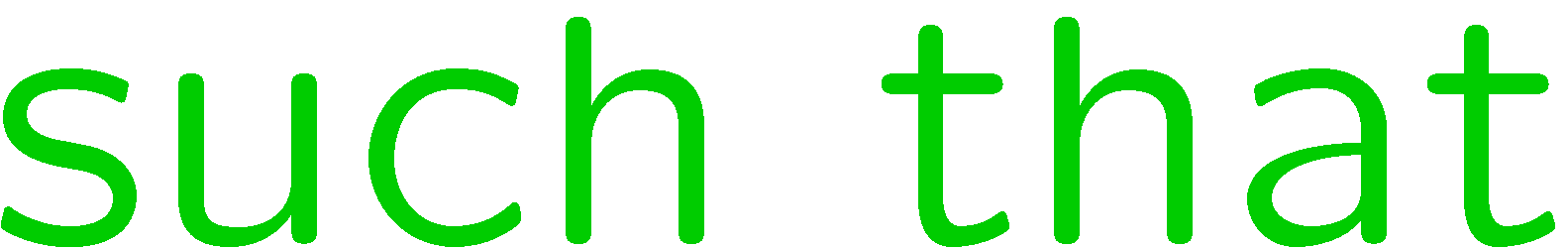 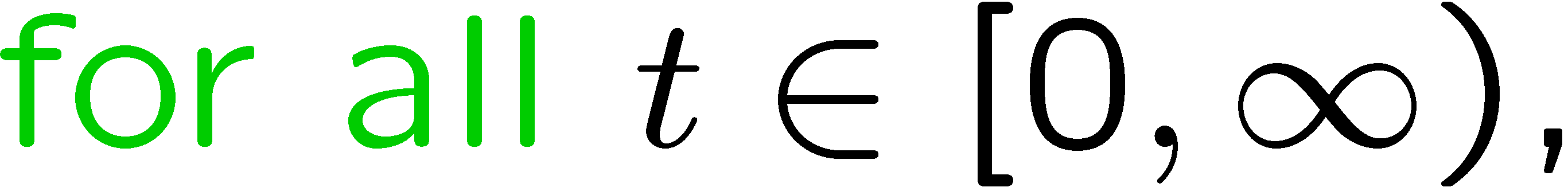 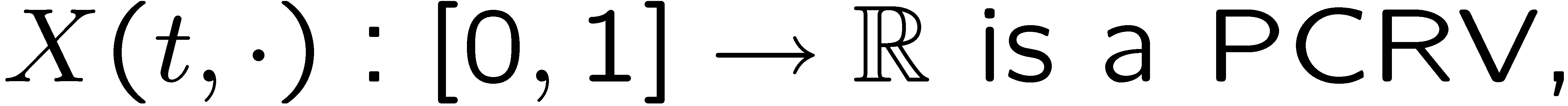 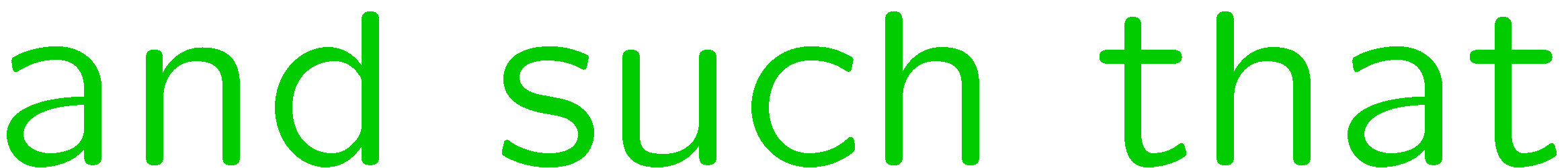 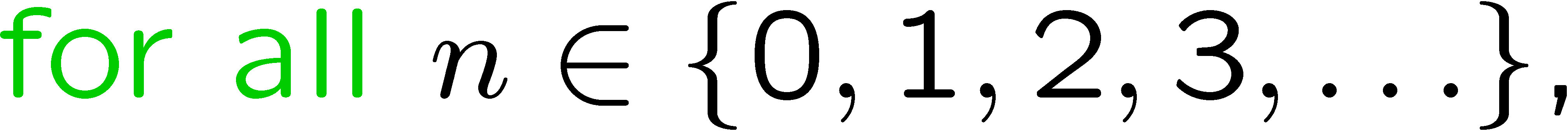 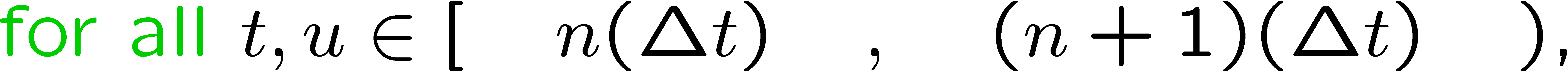 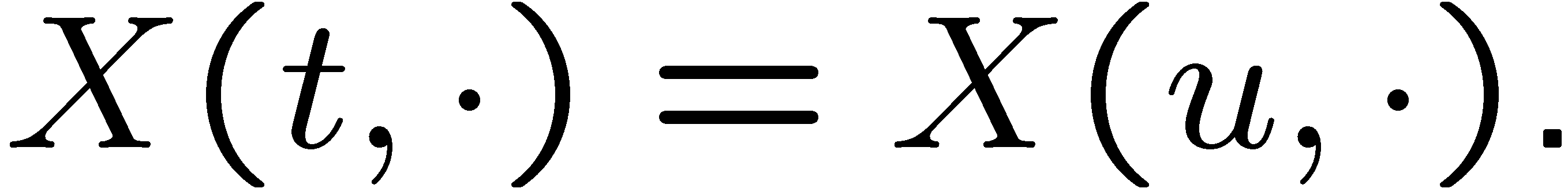 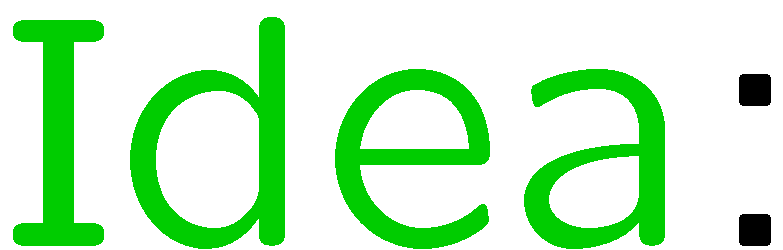 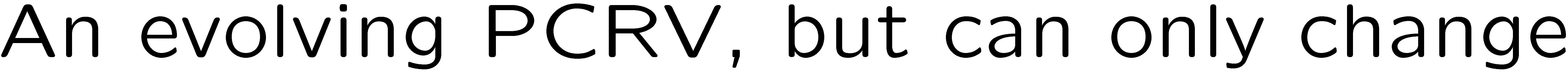 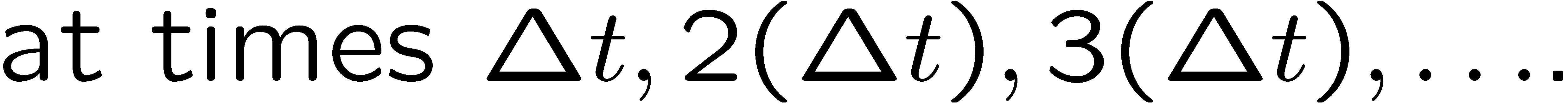 2
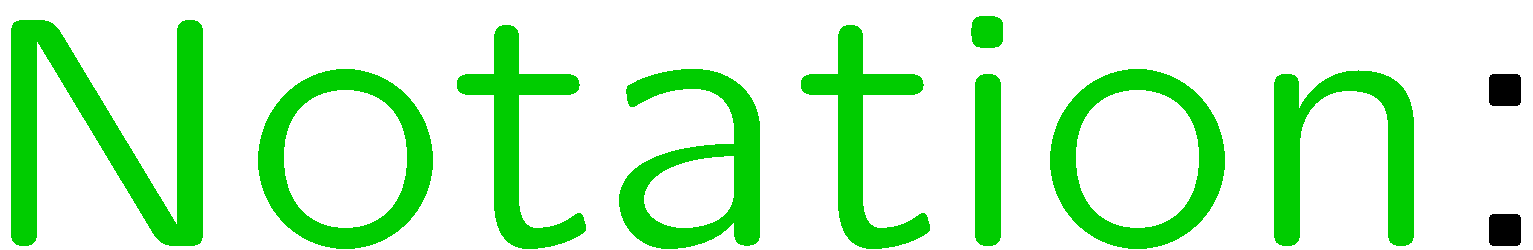 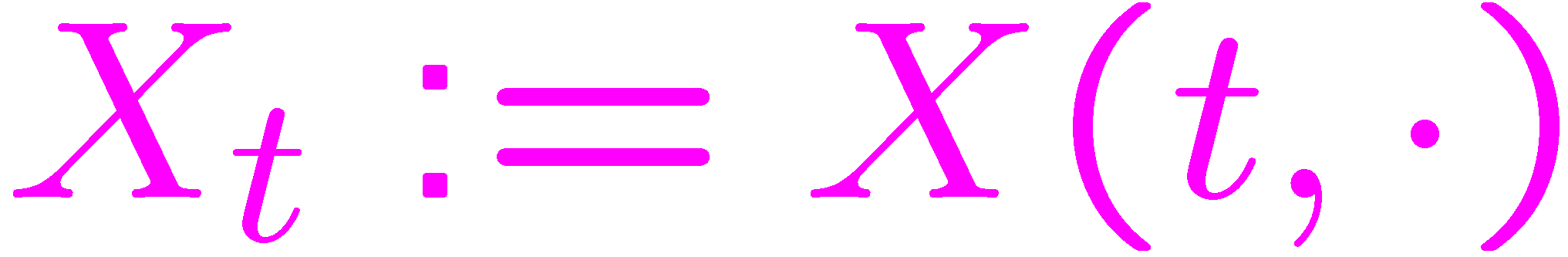 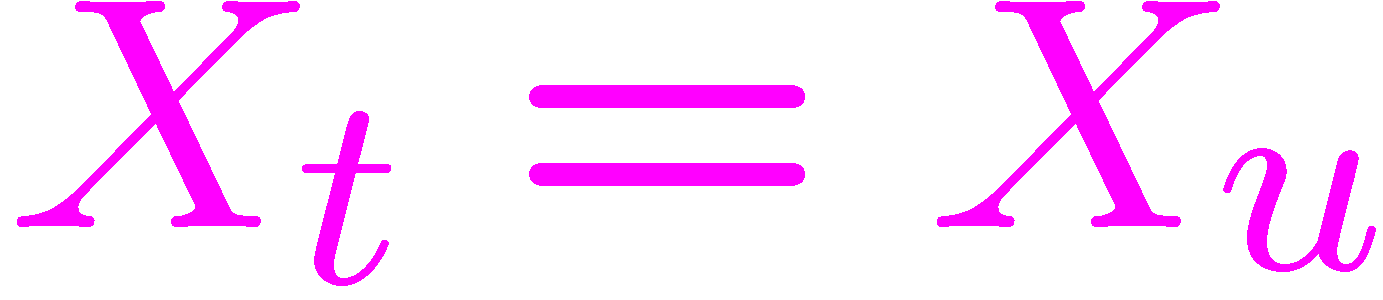 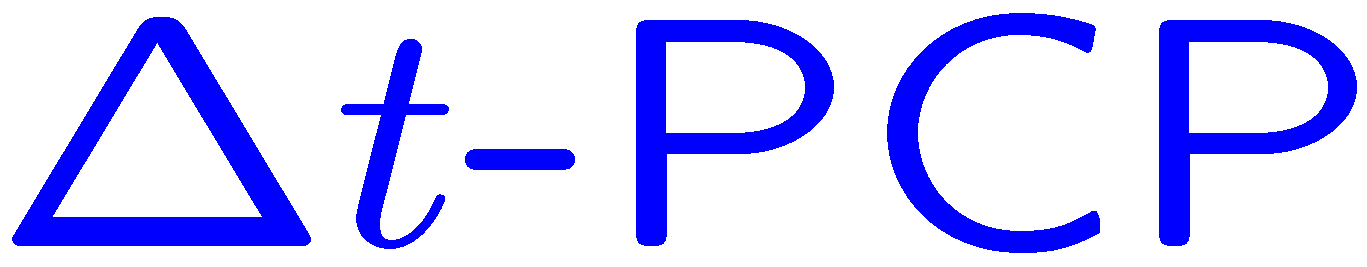 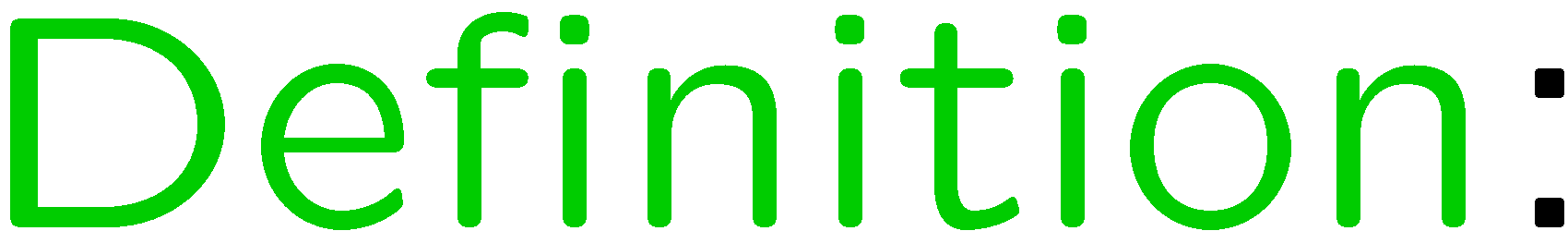 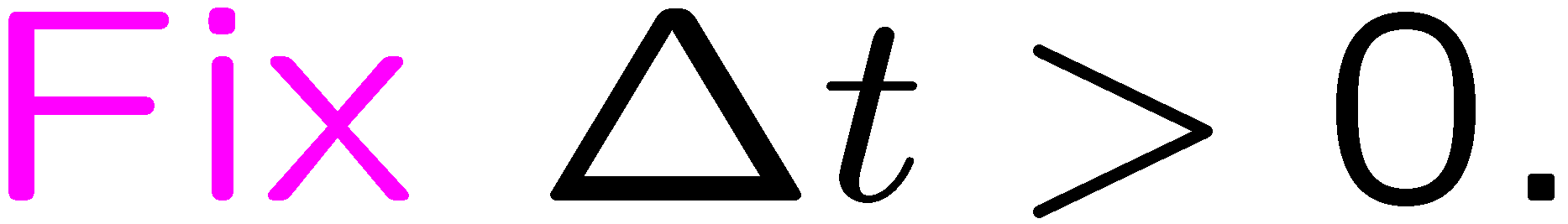 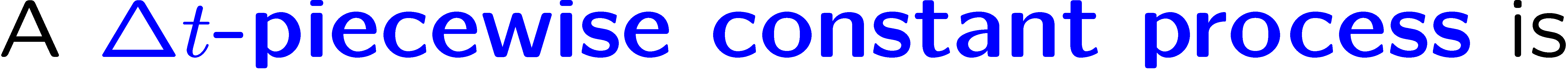 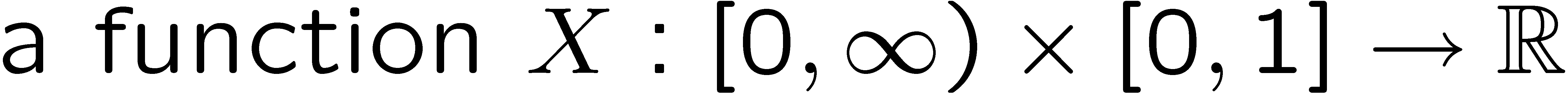 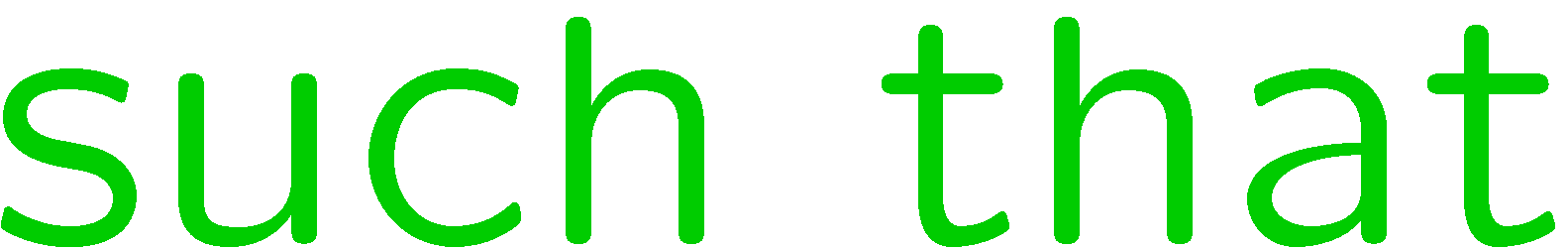 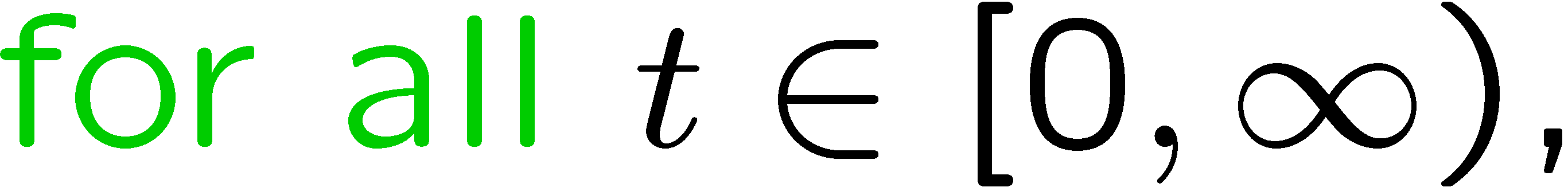 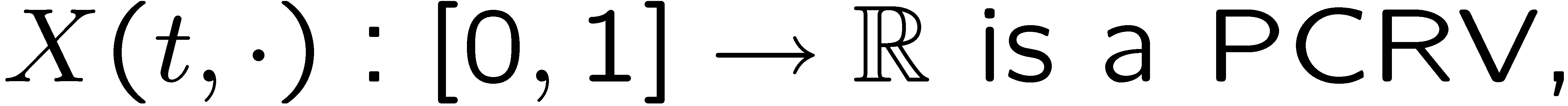 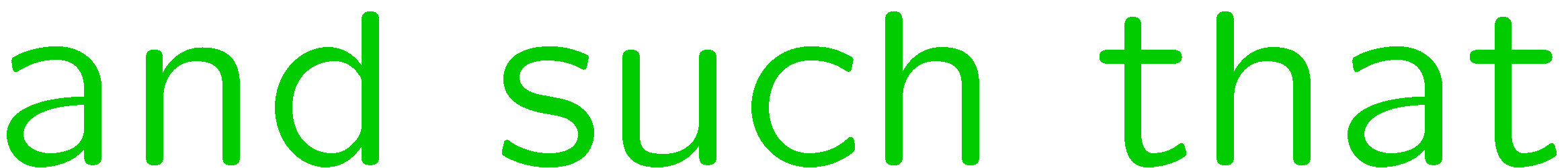 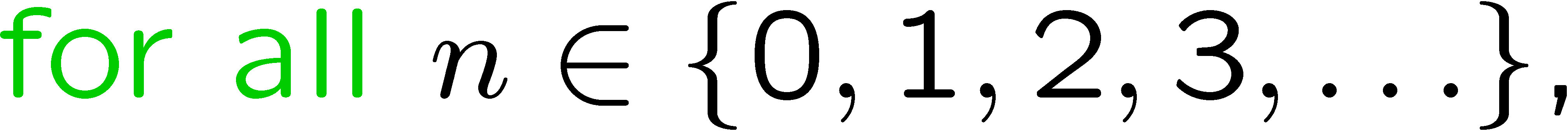 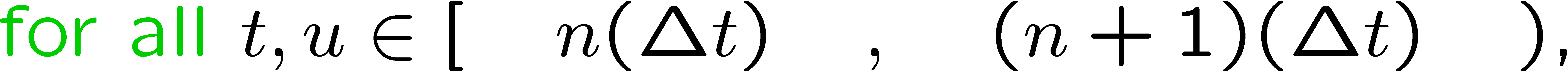 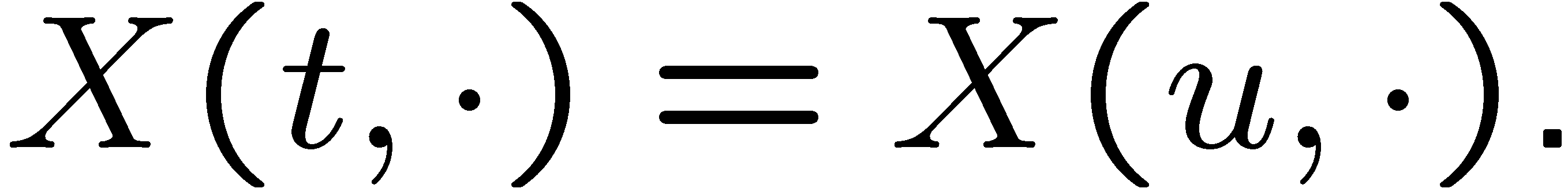 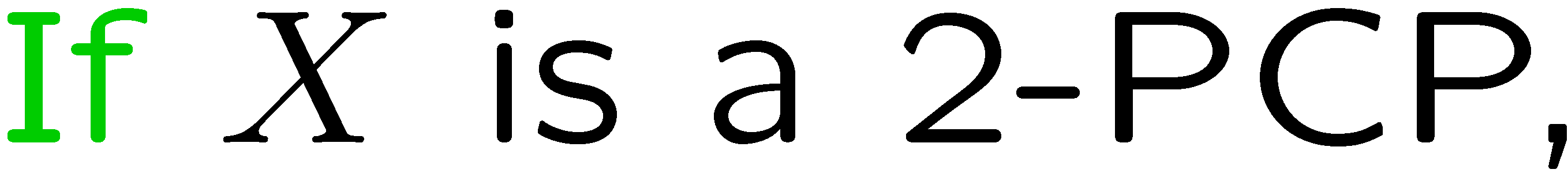 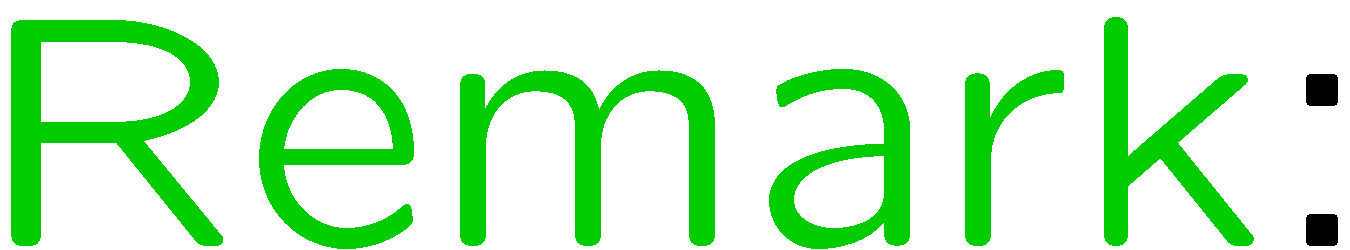 3
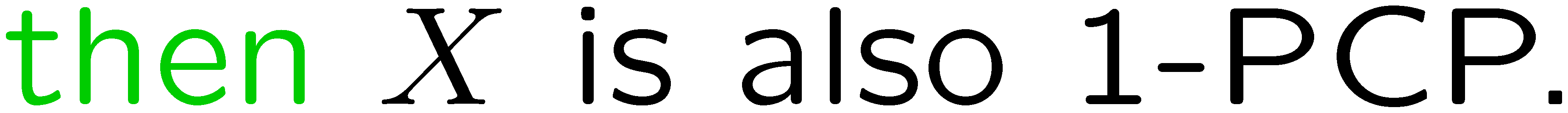 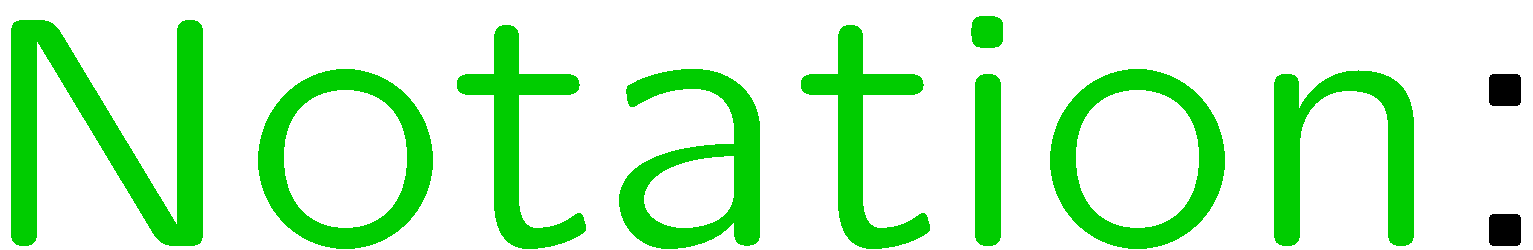 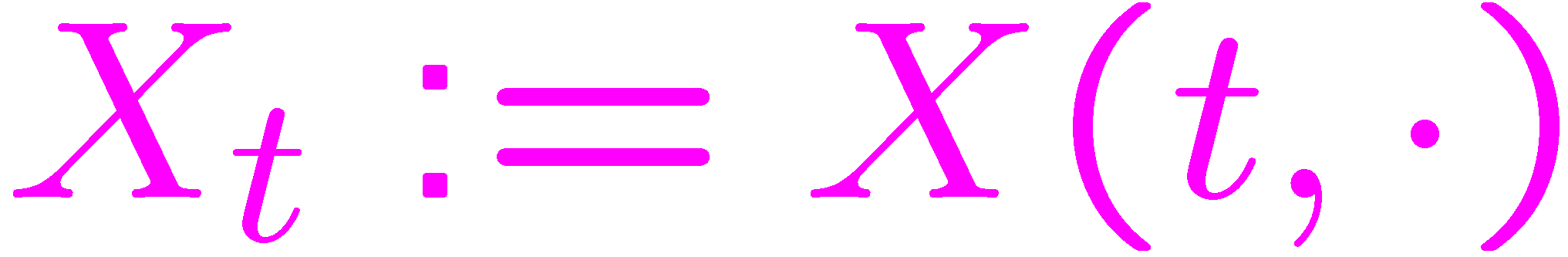 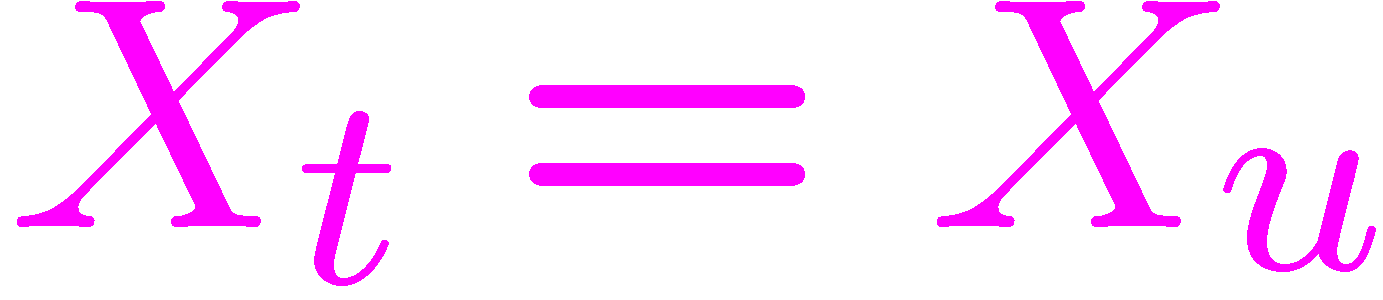 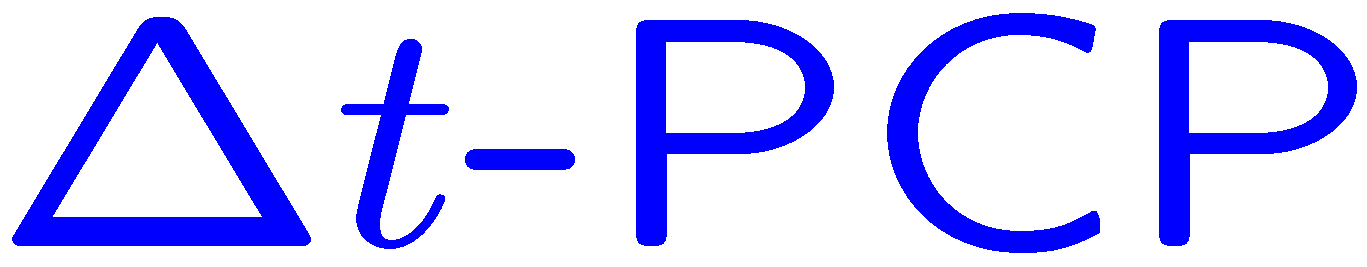 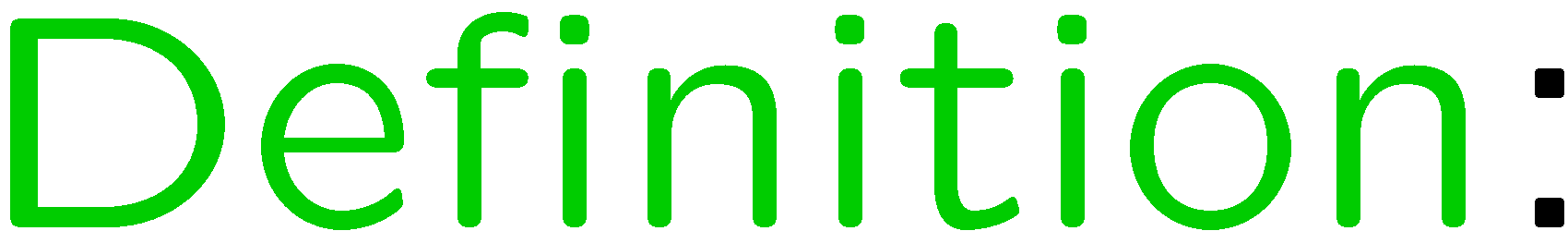 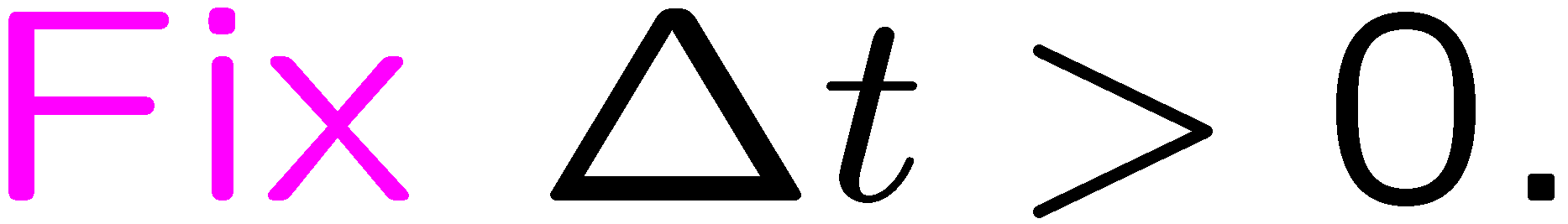 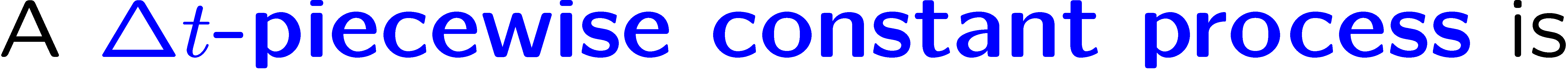 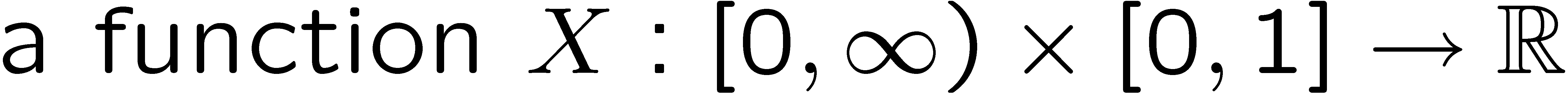 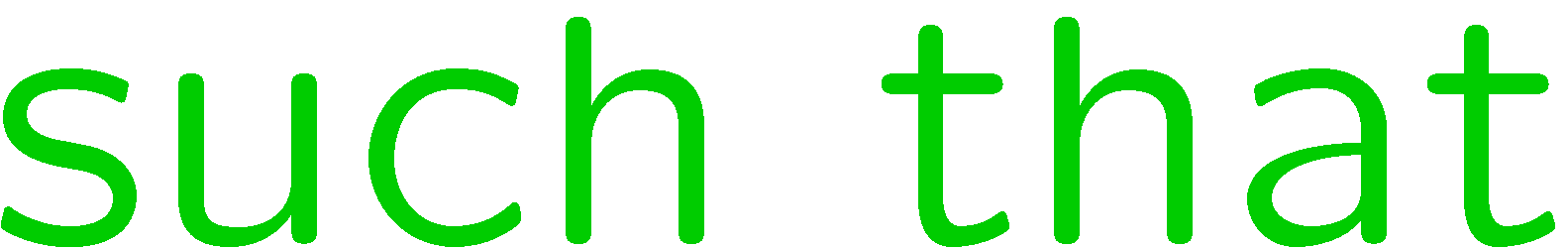 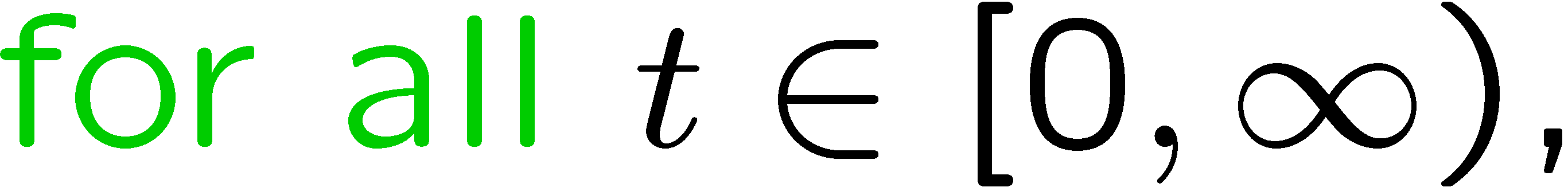 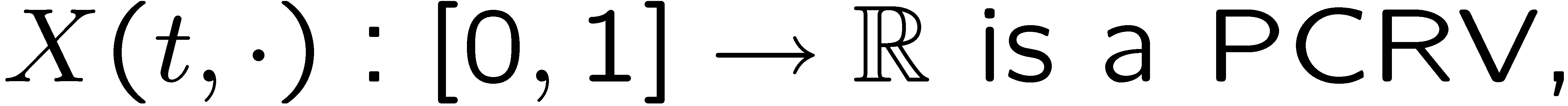 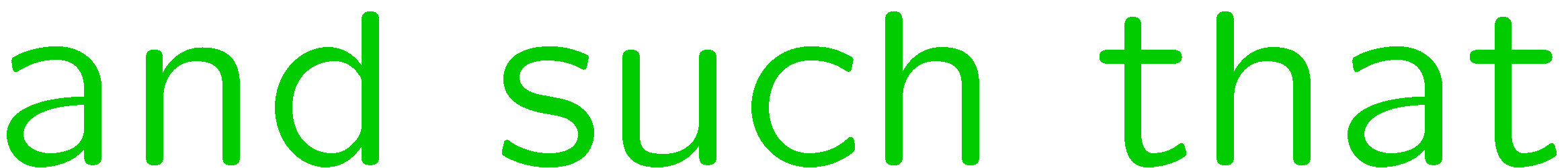 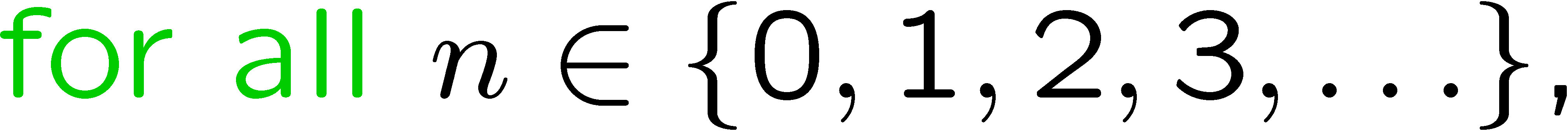 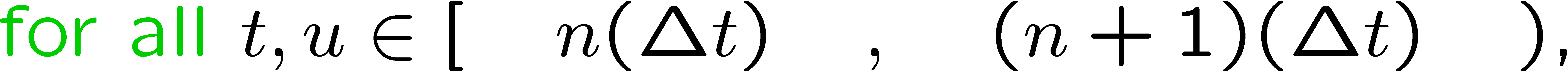 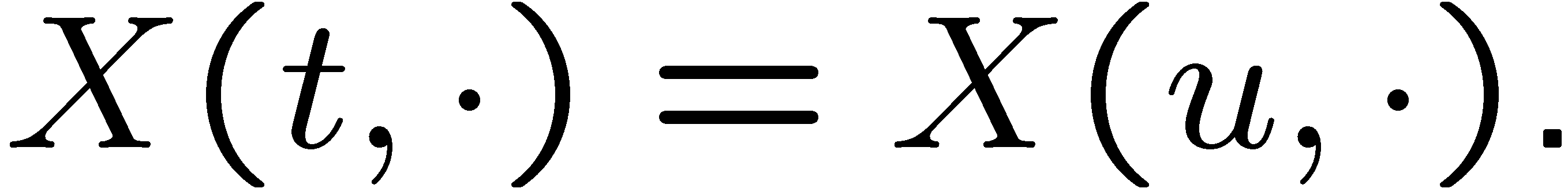 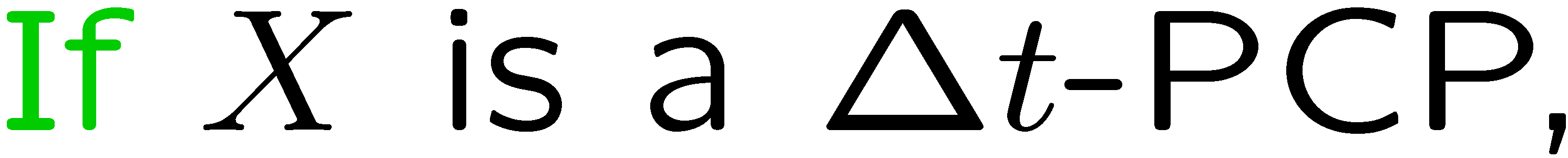 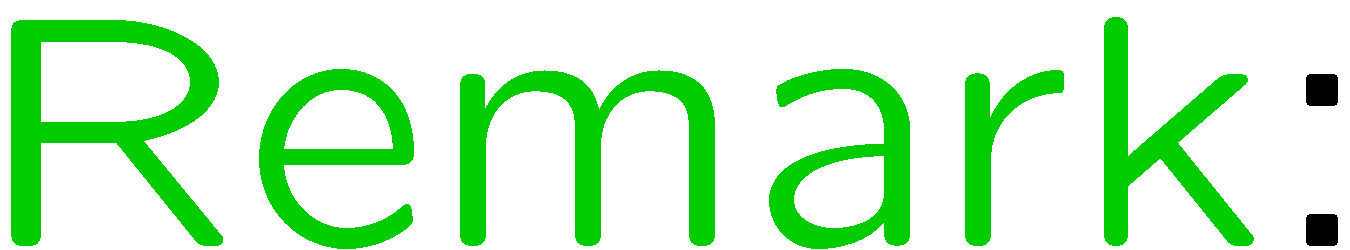 4
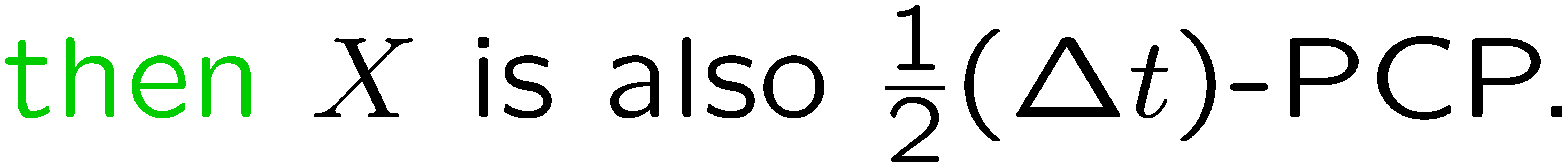 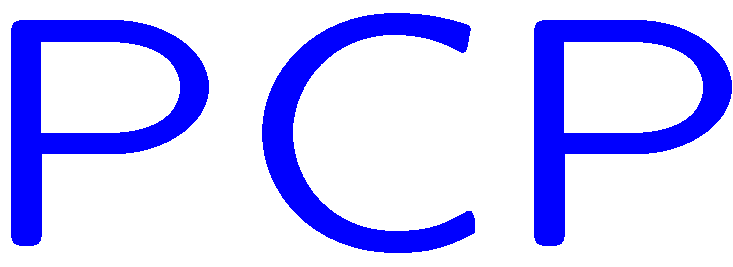 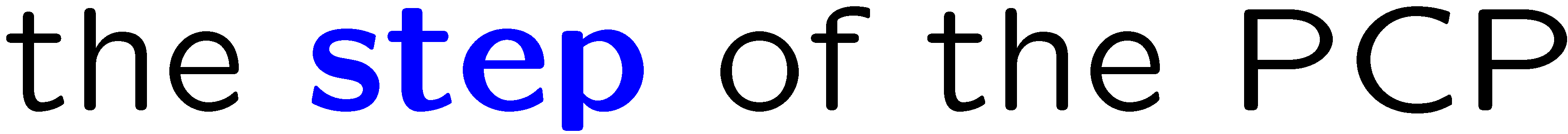 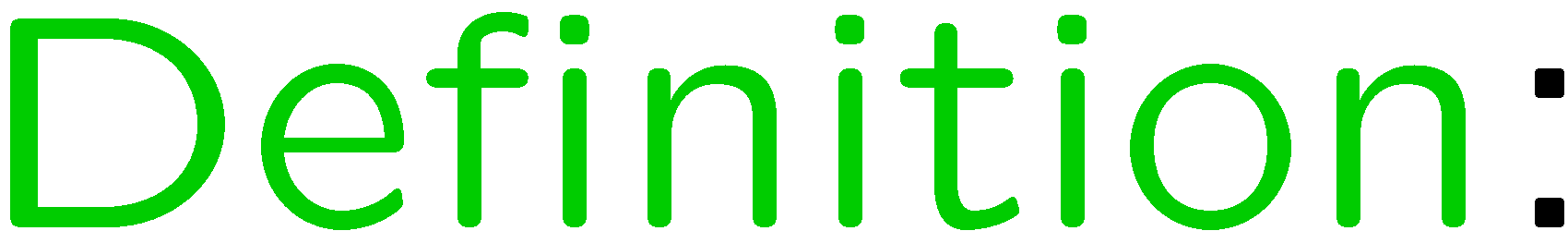 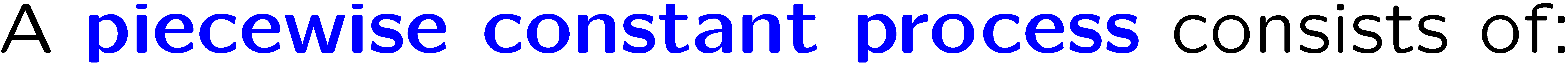 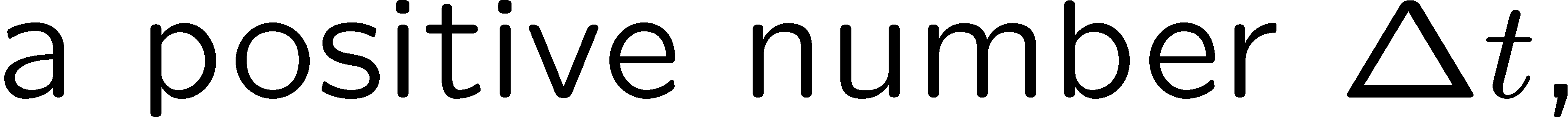 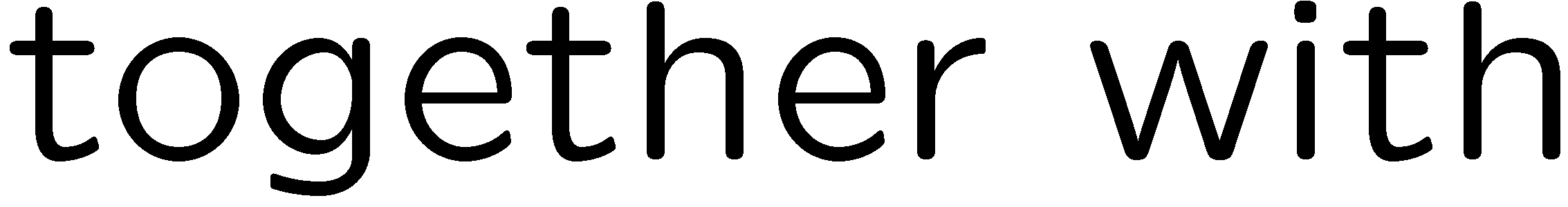 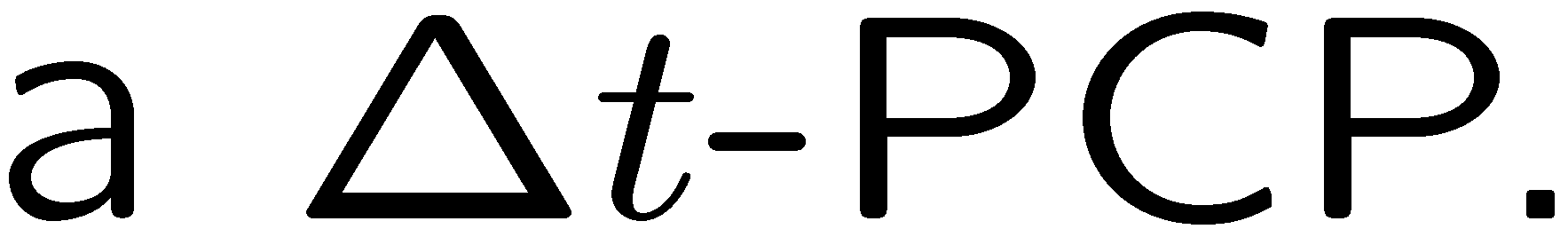 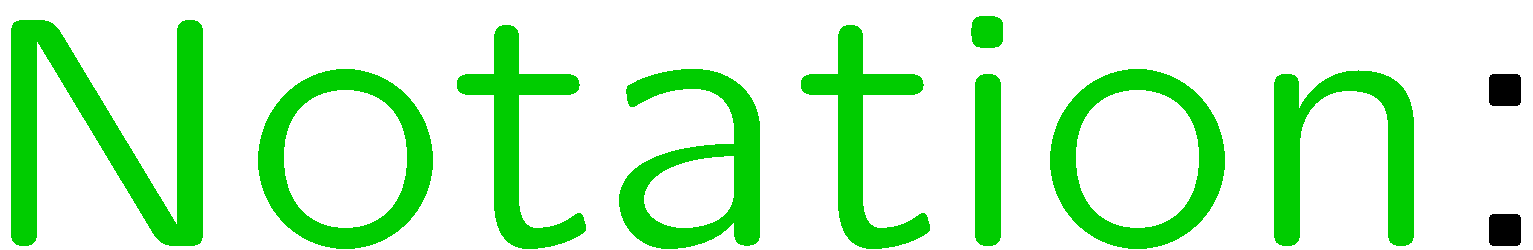 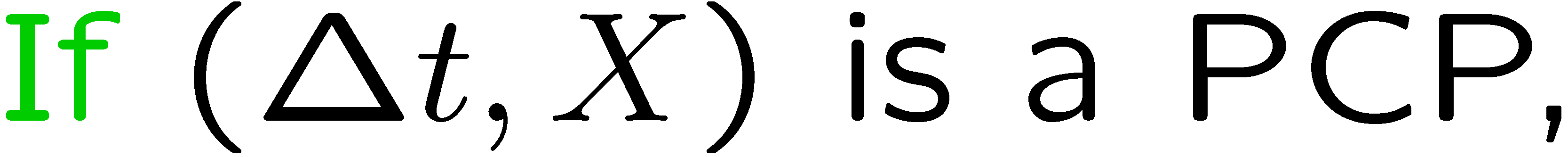 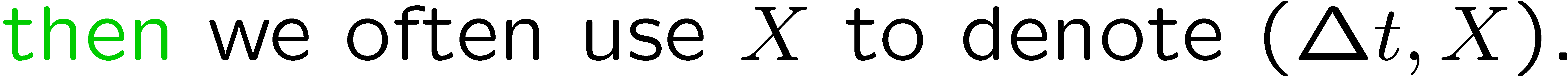 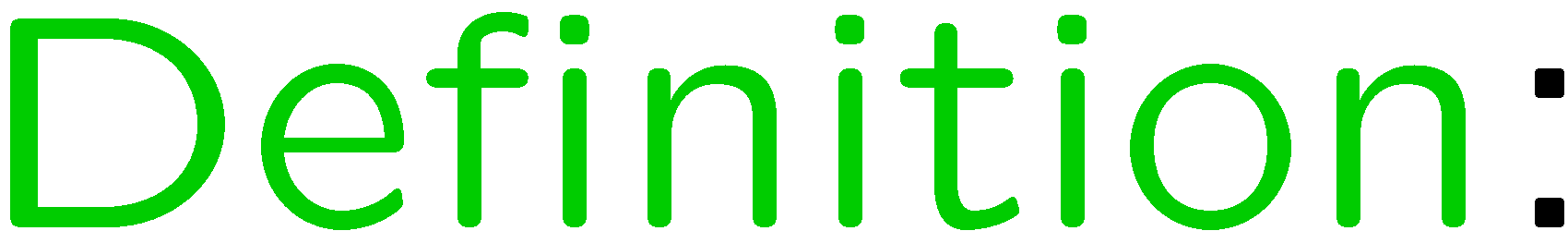 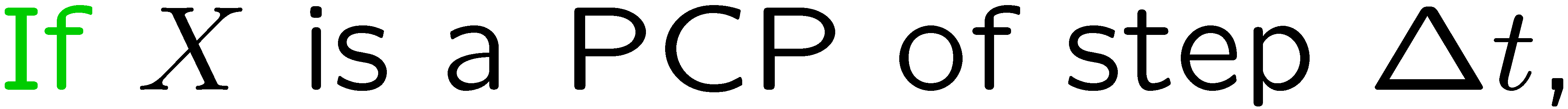 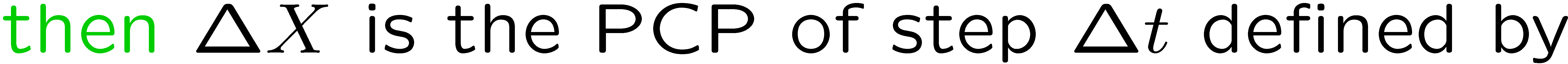 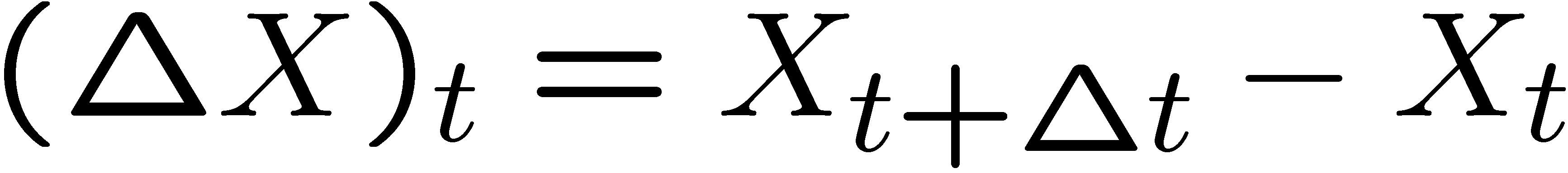 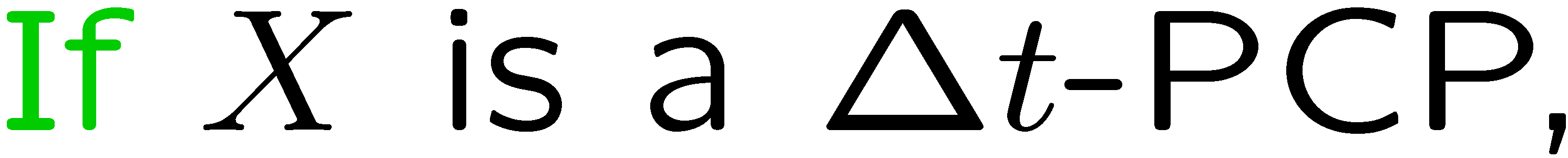 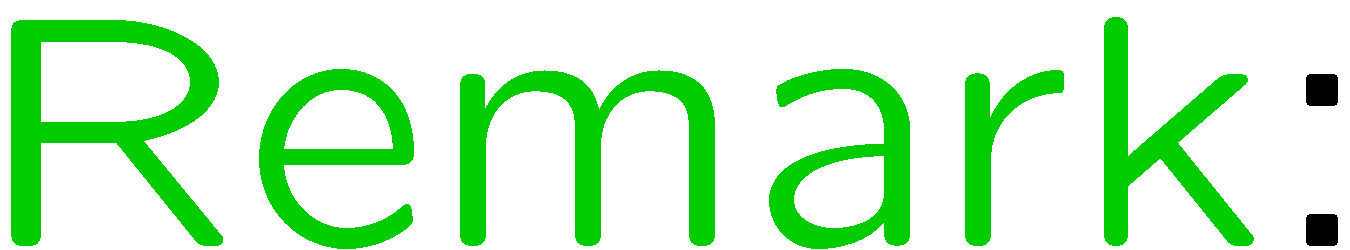 5
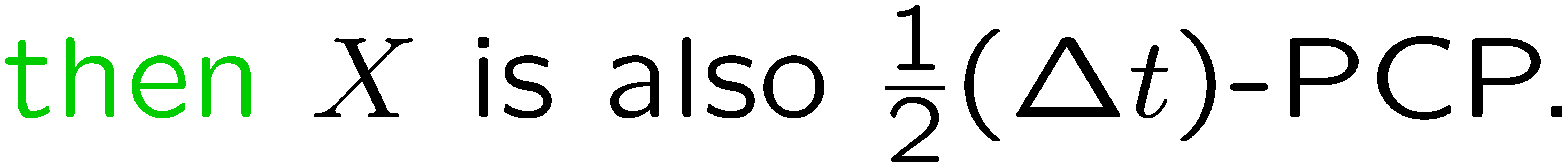 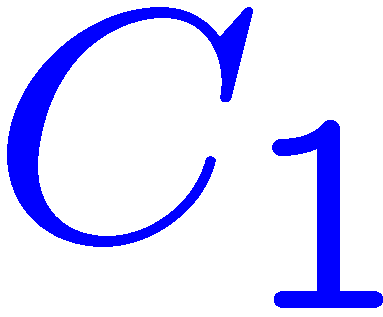 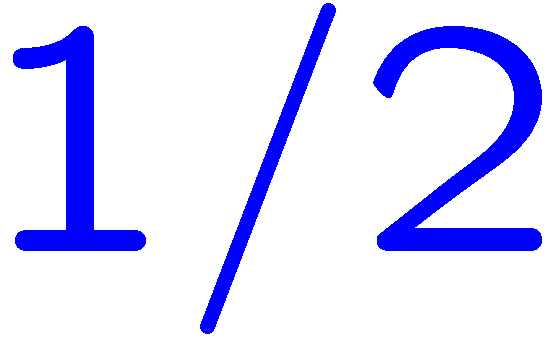 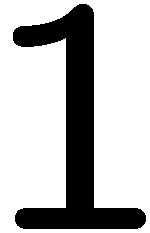 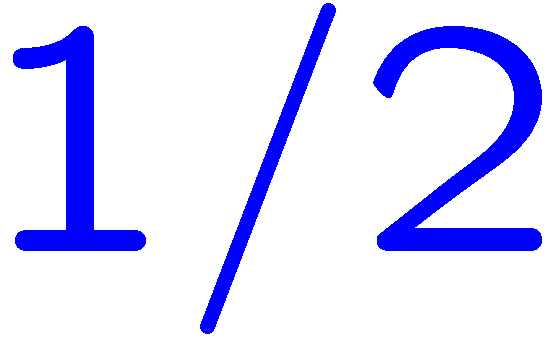 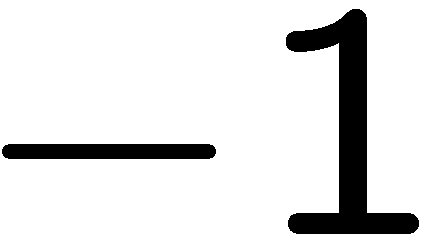 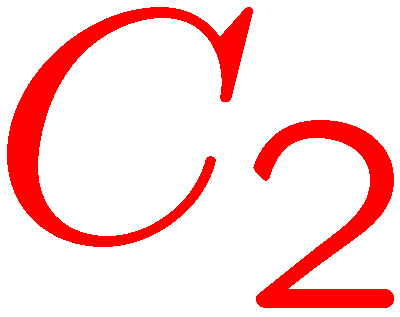 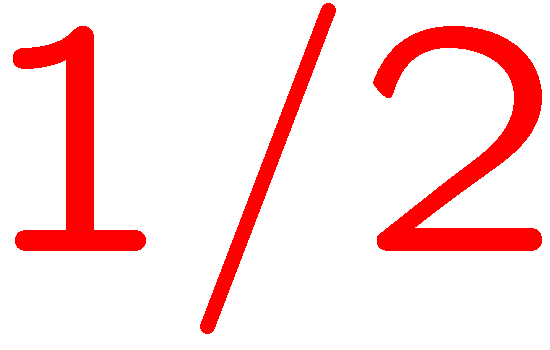 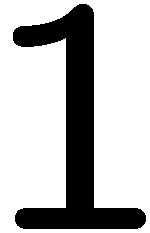 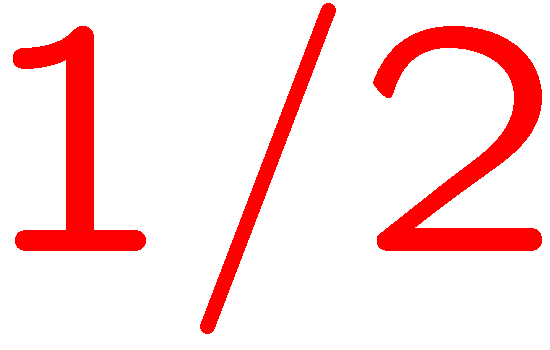 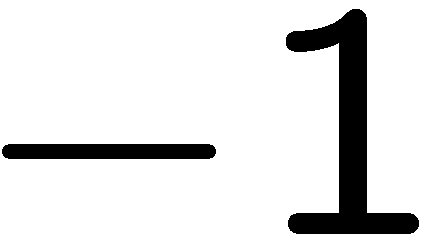 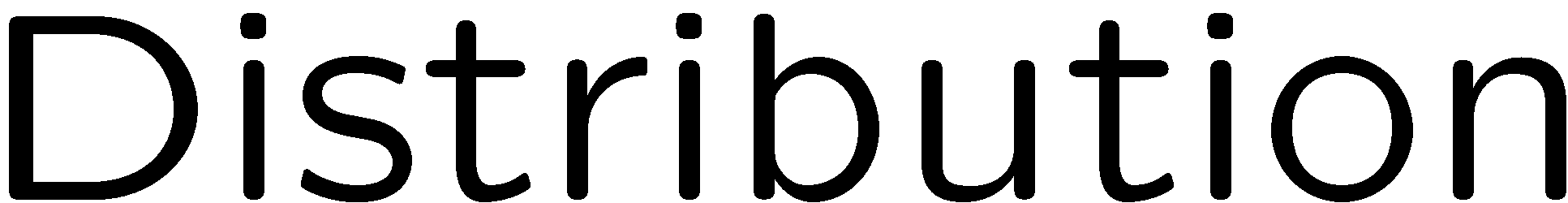 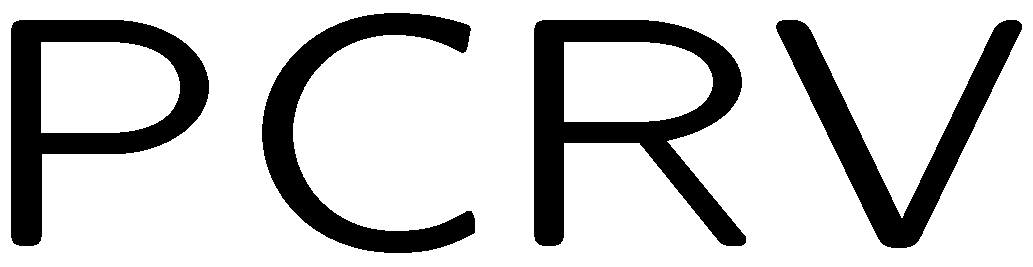 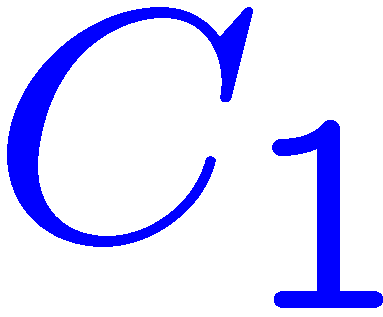 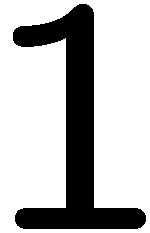 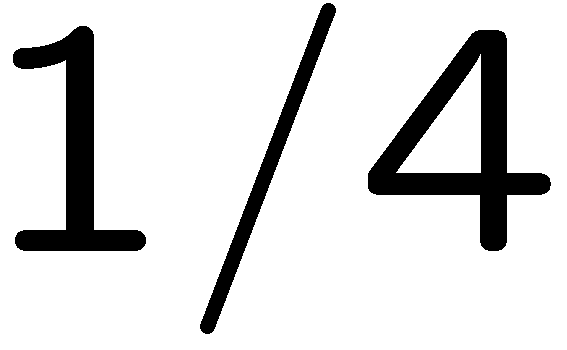 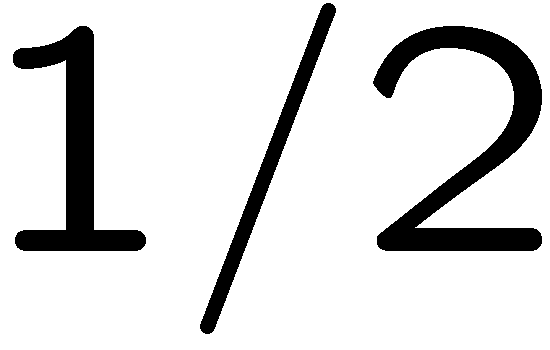 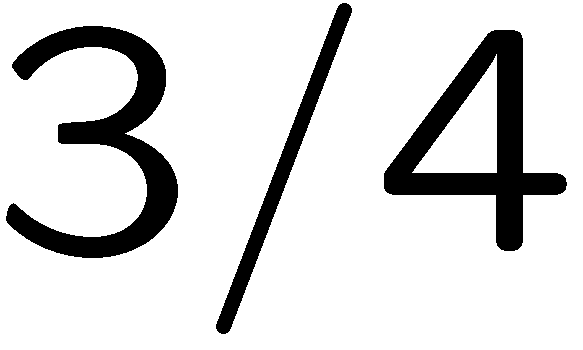 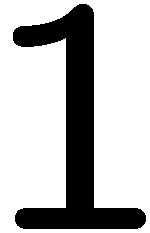 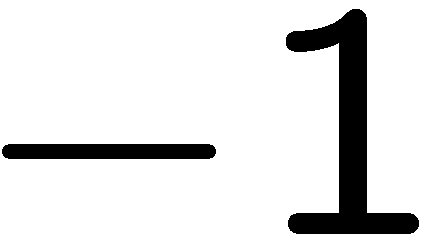 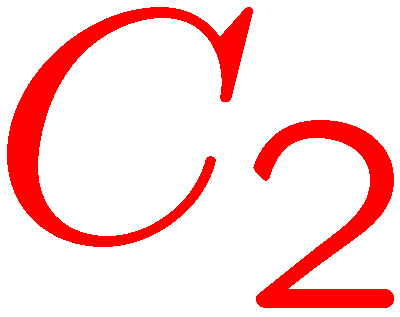 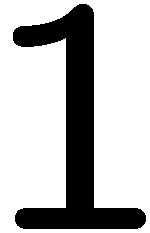 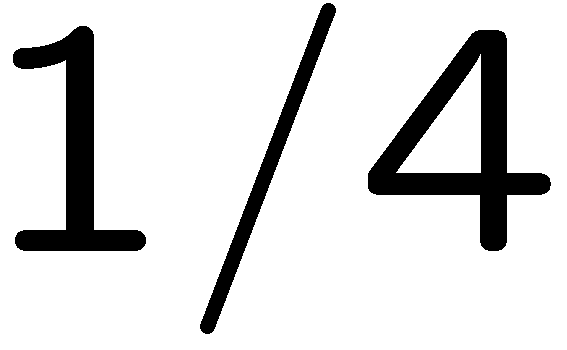 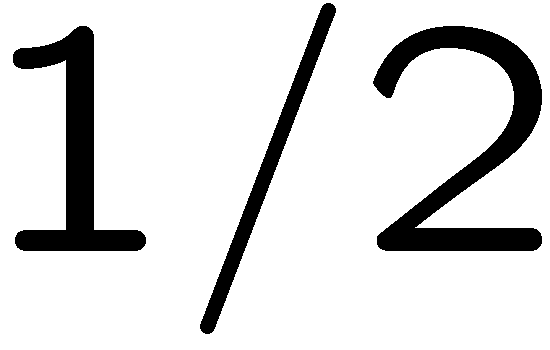 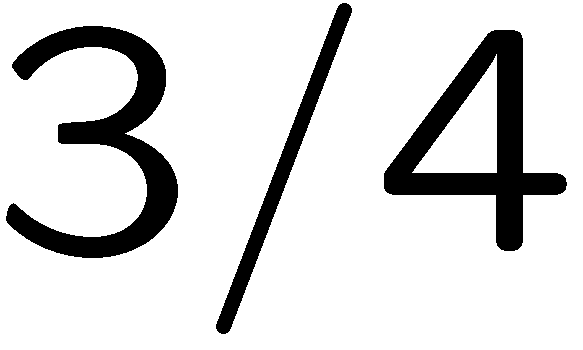 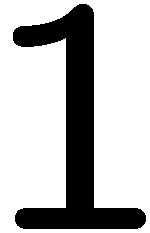 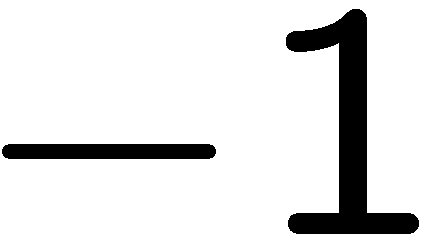 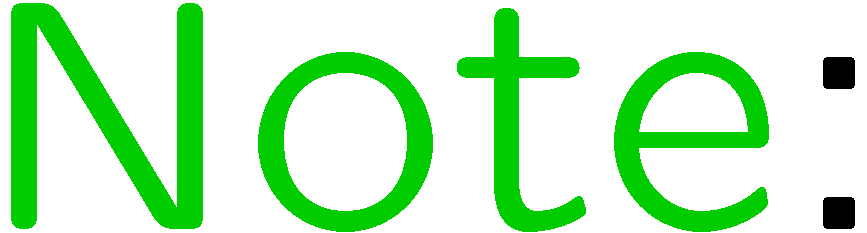 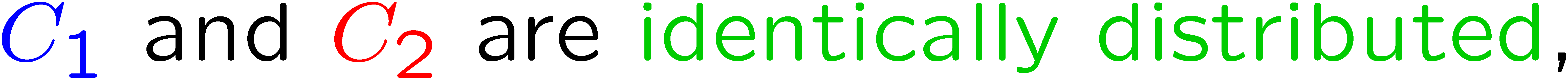 6
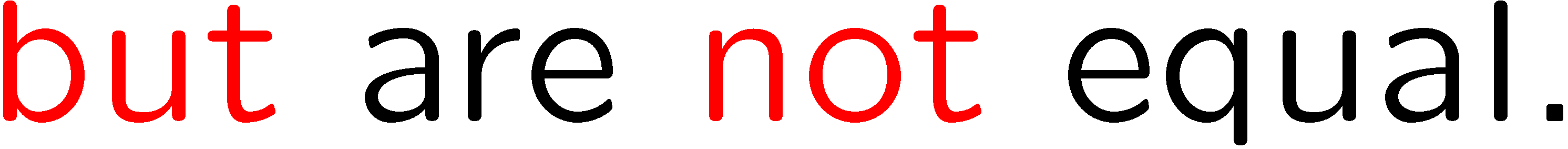 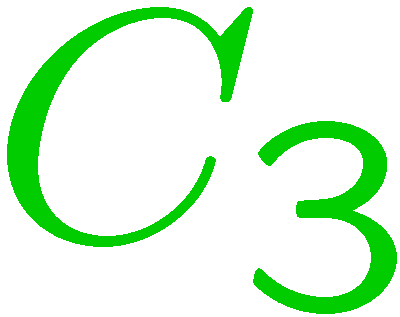 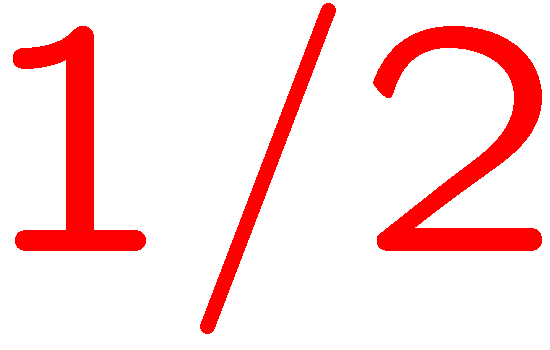 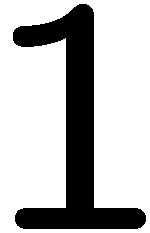 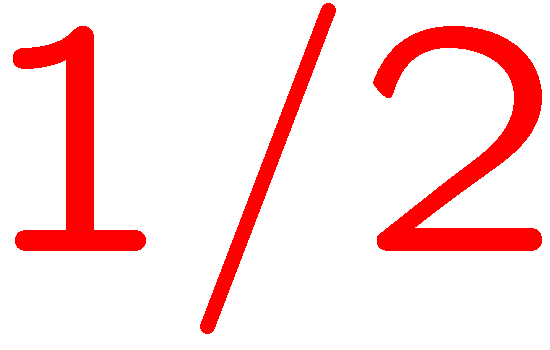 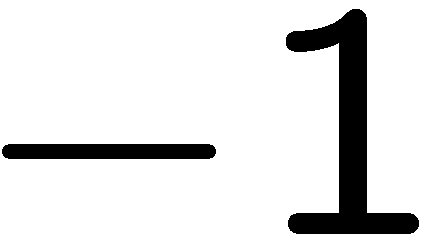 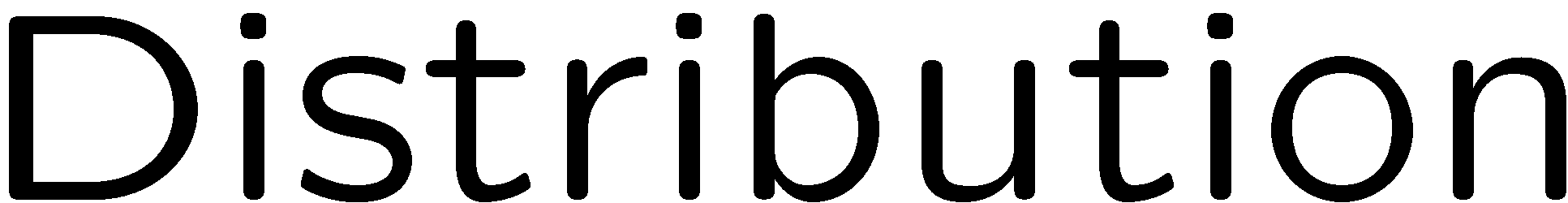 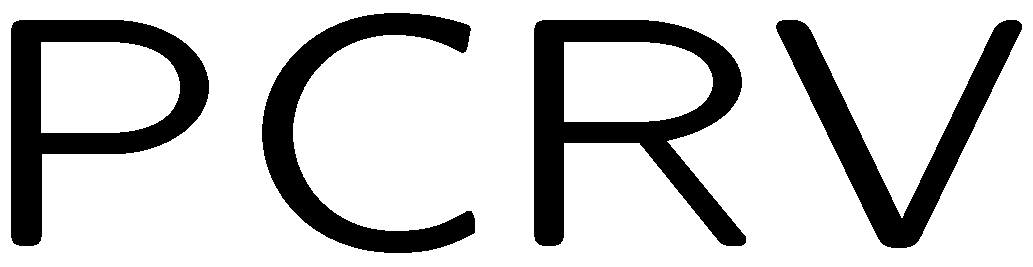 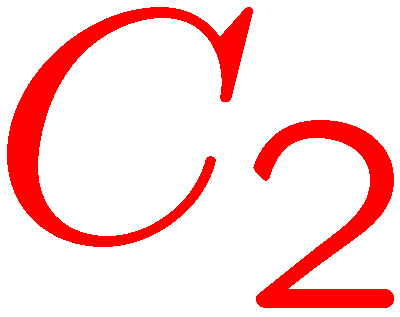 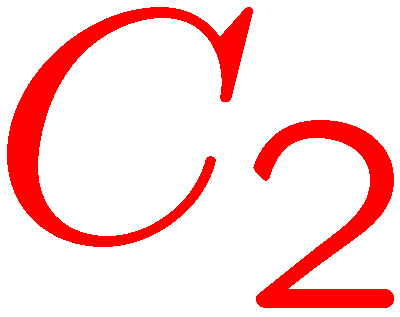 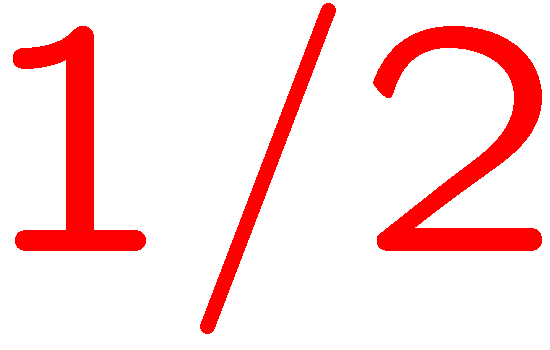 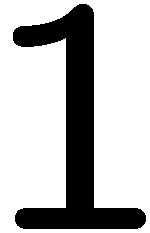 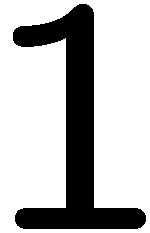 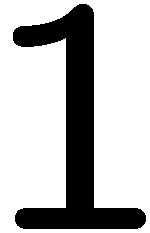 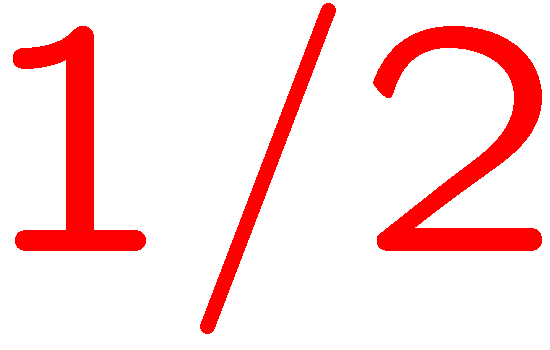 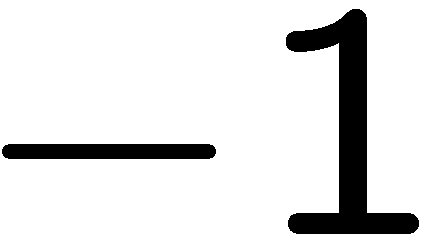 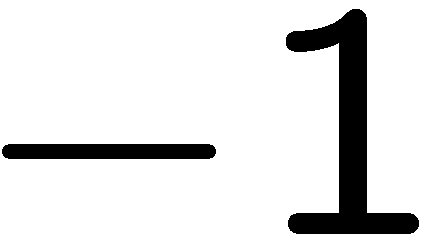 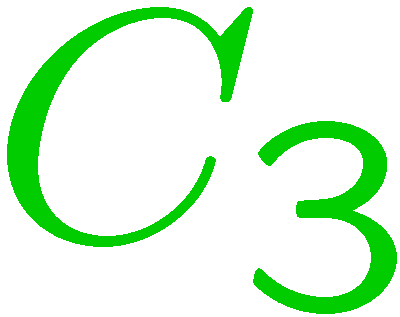 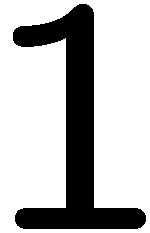 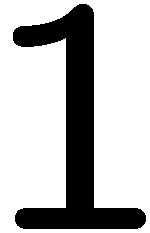 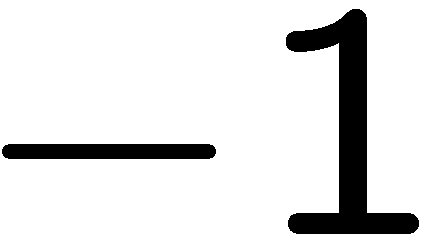 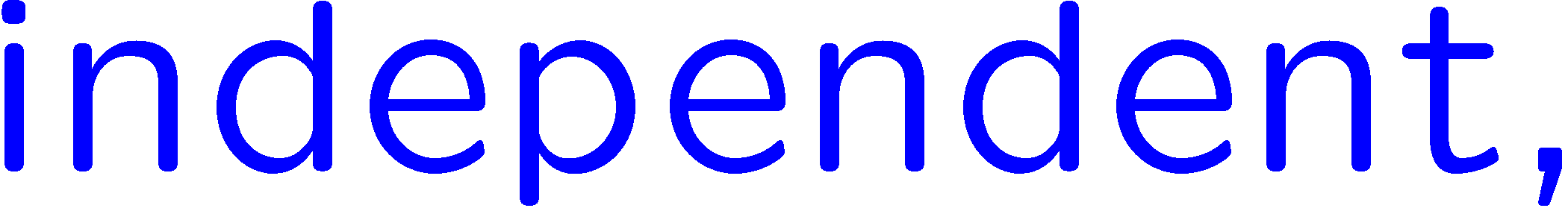 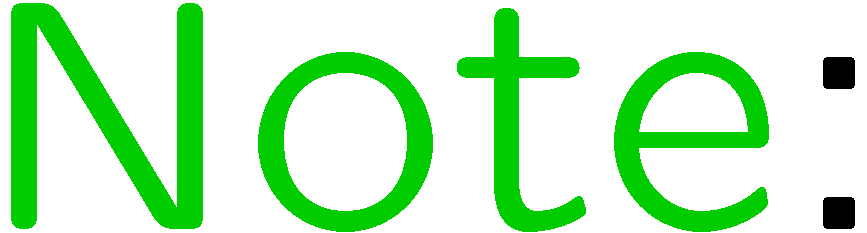 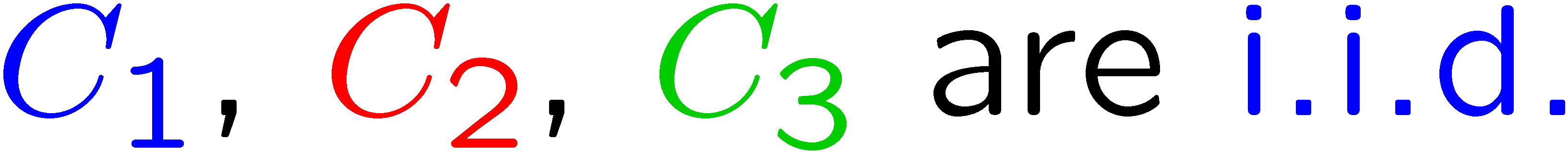 7
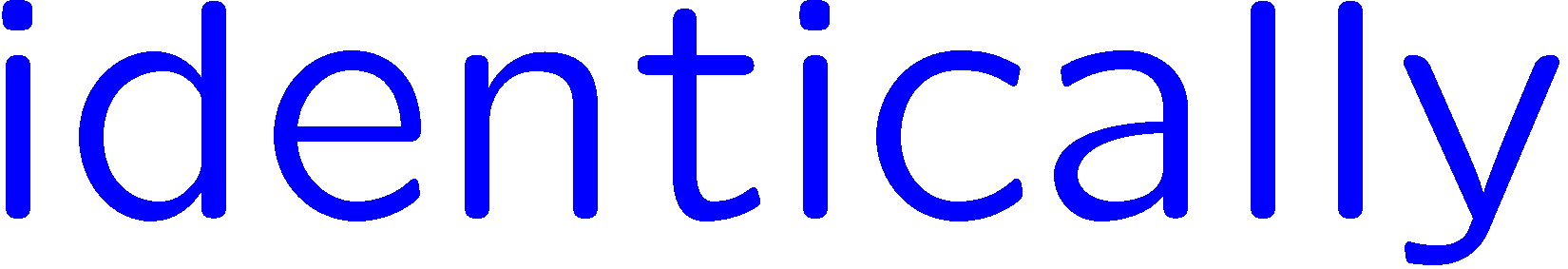 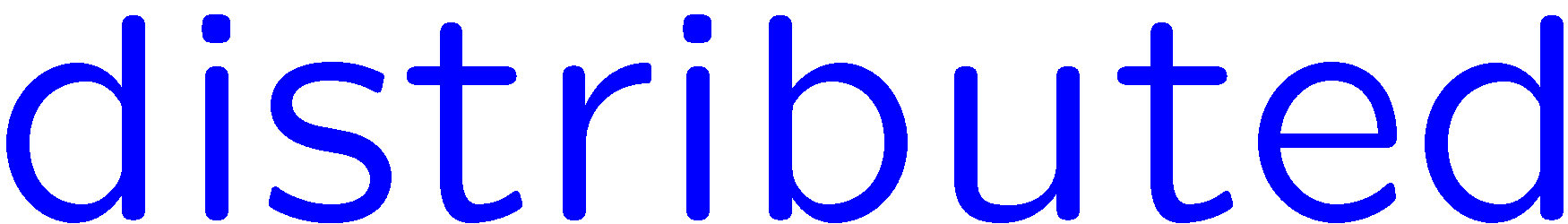 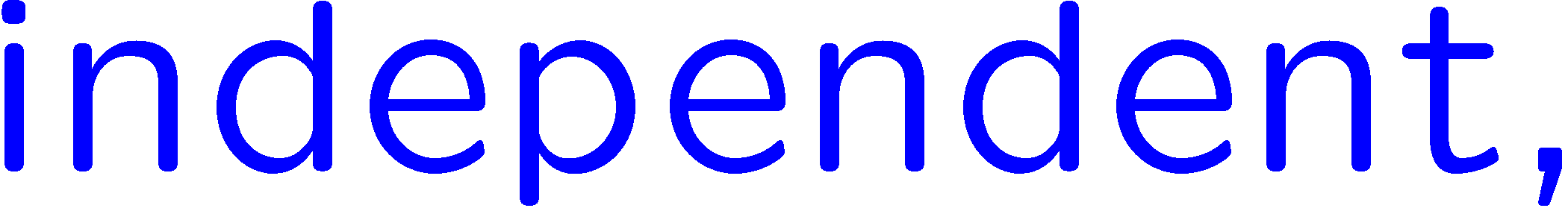 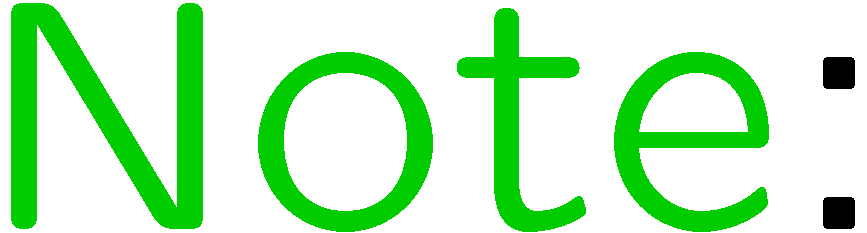 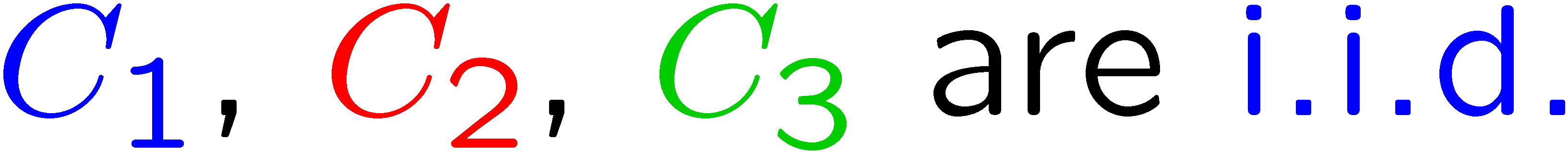 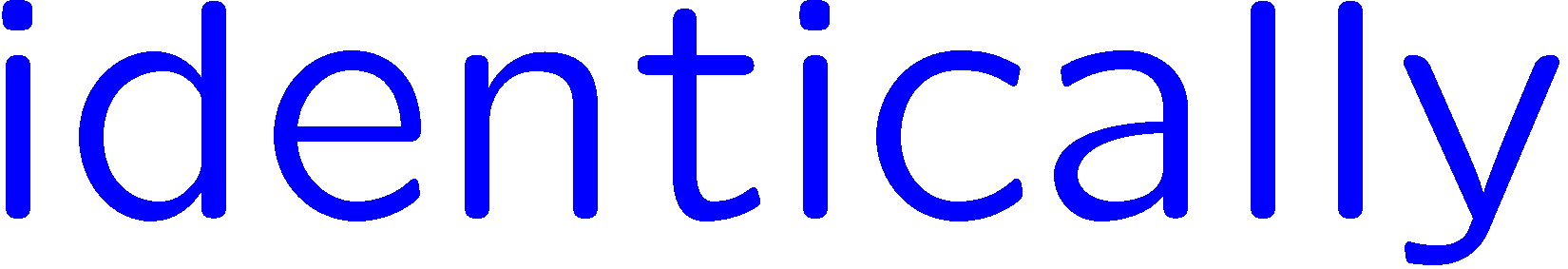 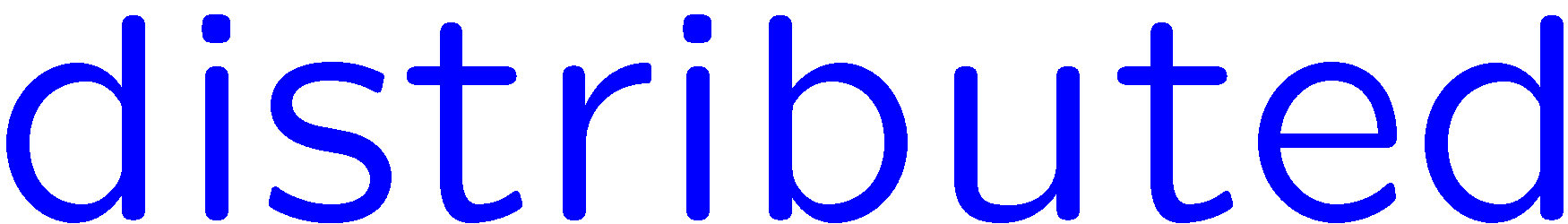 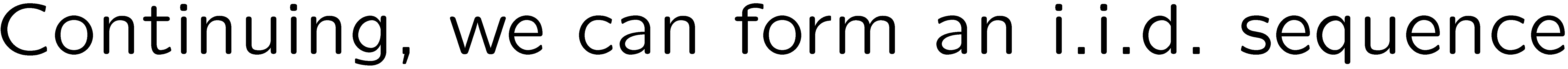 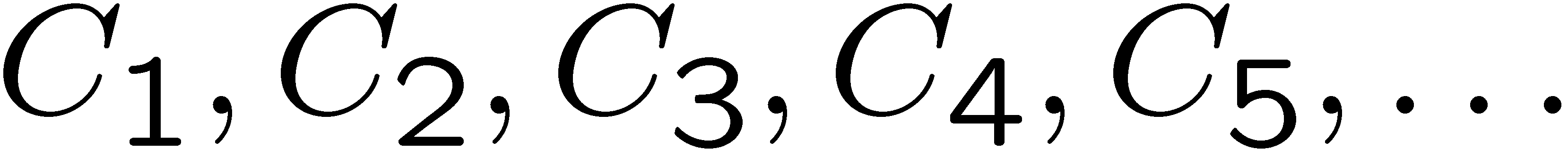 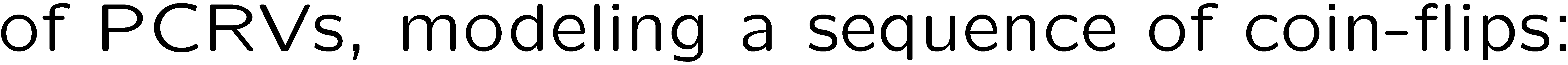 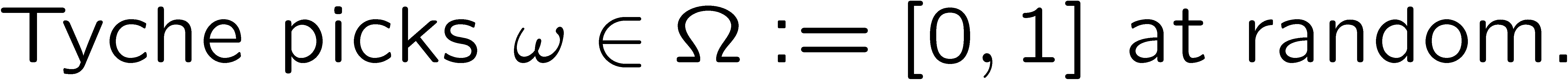 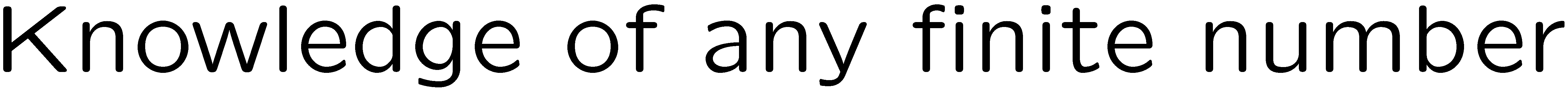 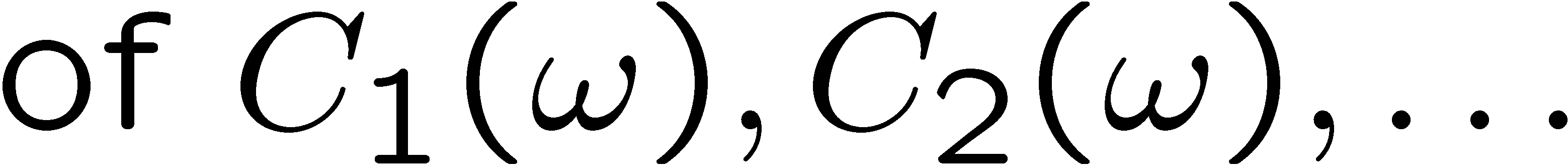 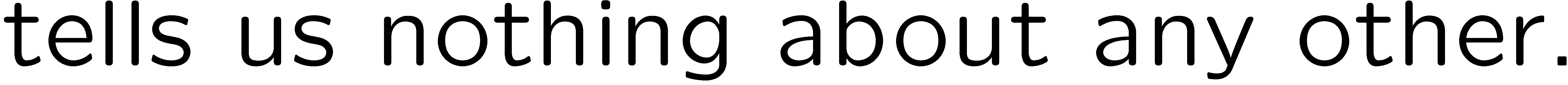 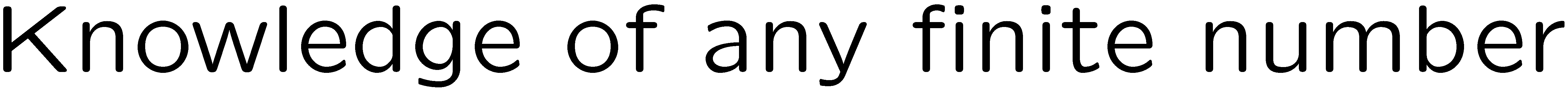 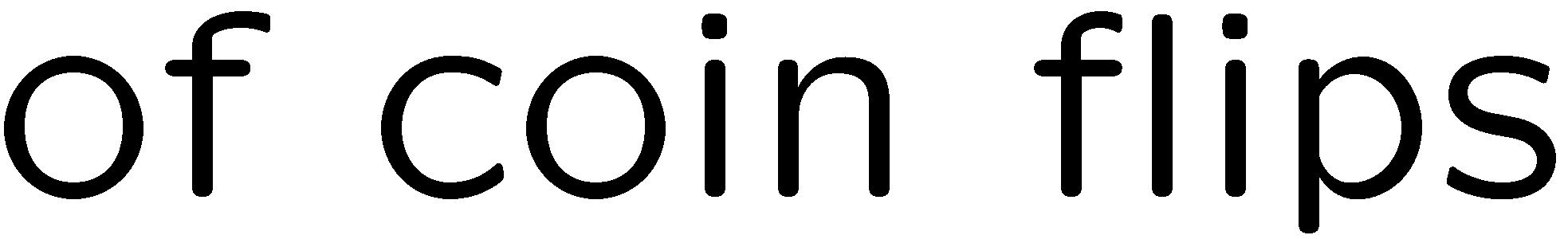 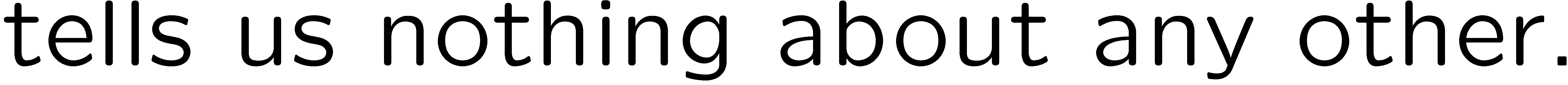 8
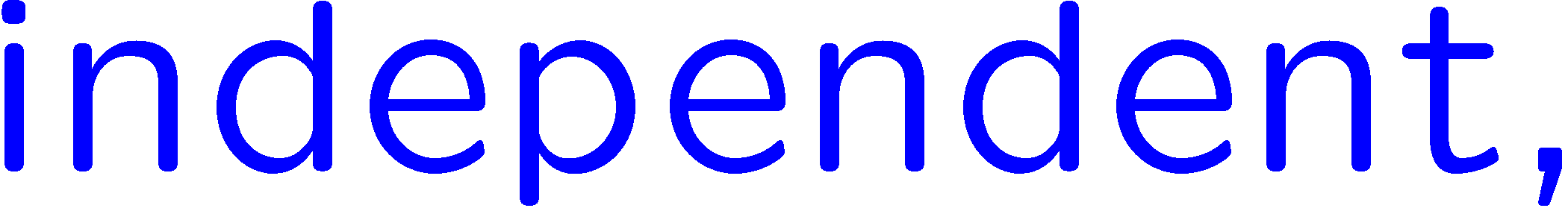 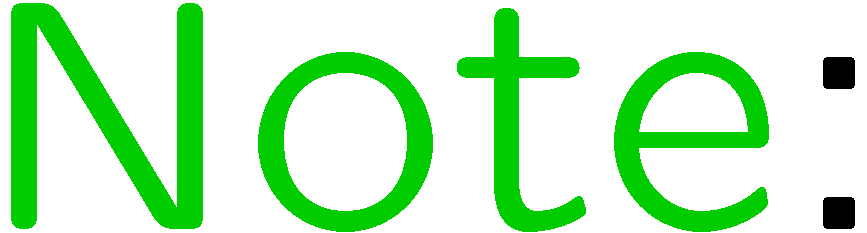 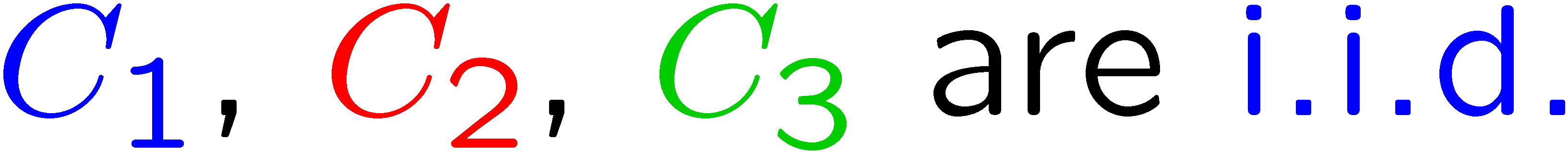 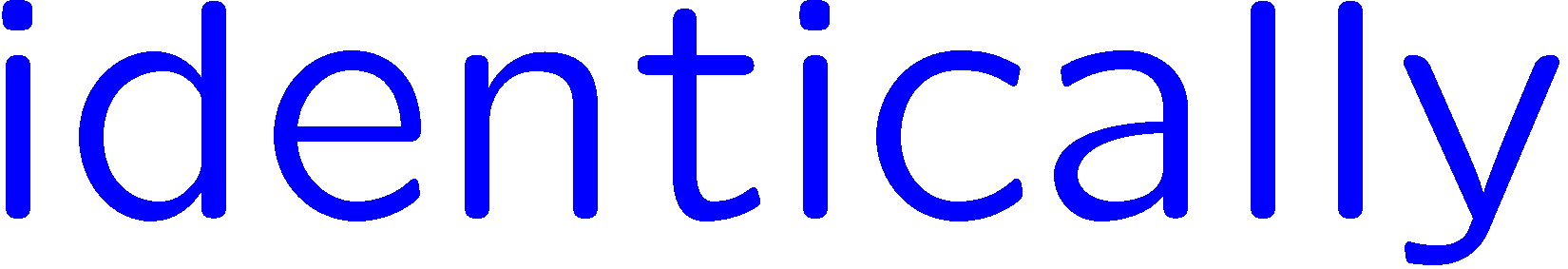 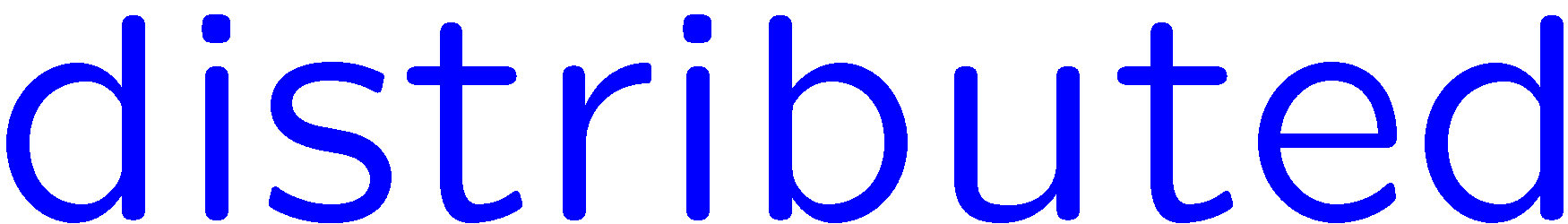 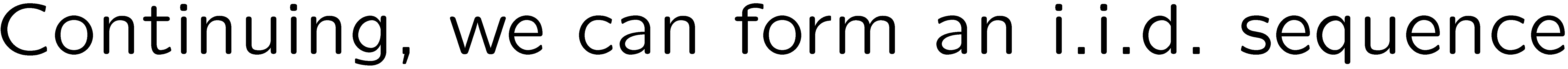 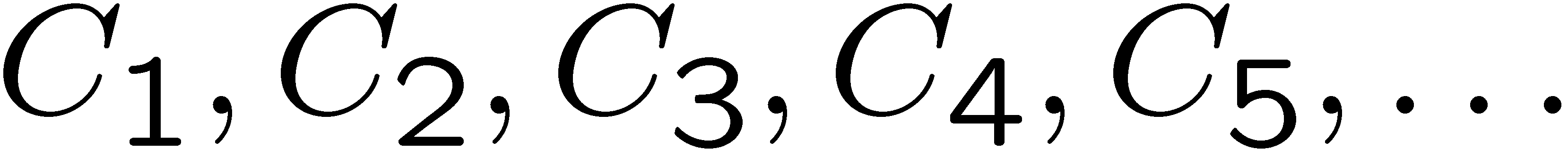 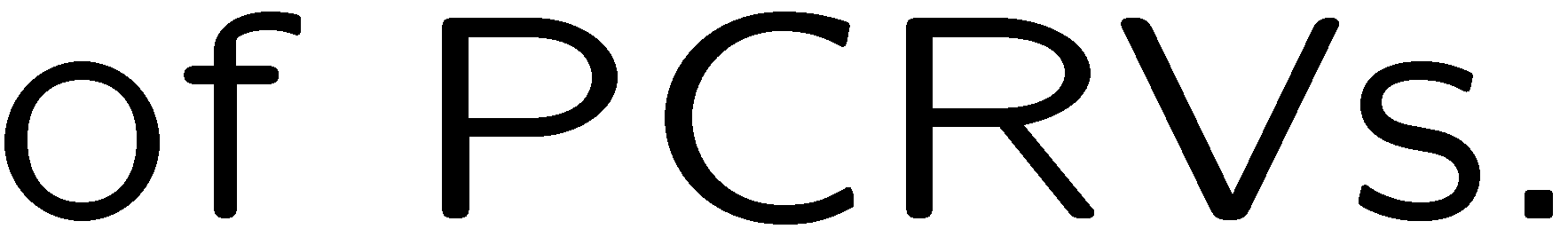 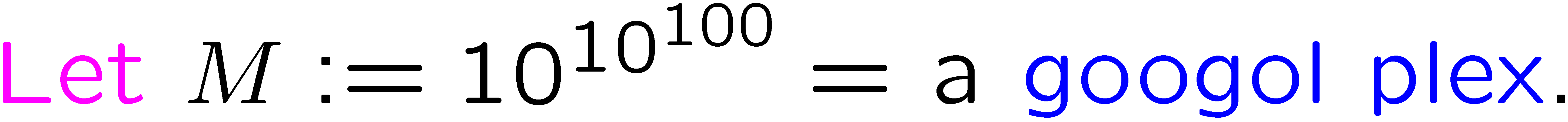 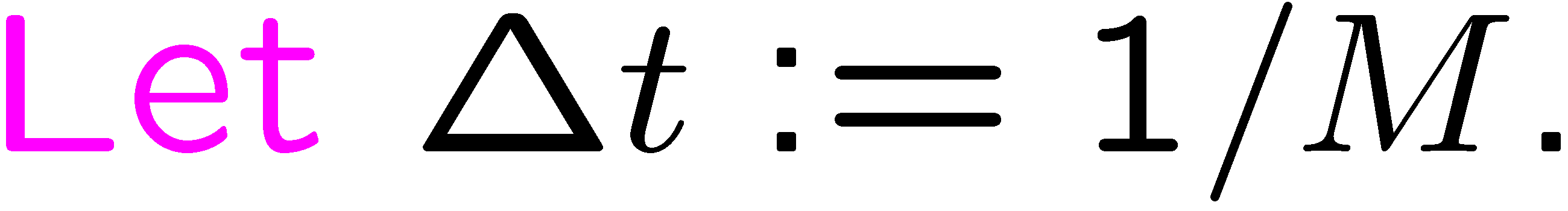 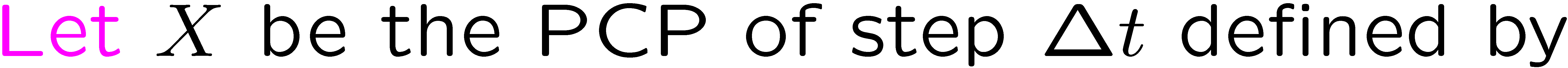 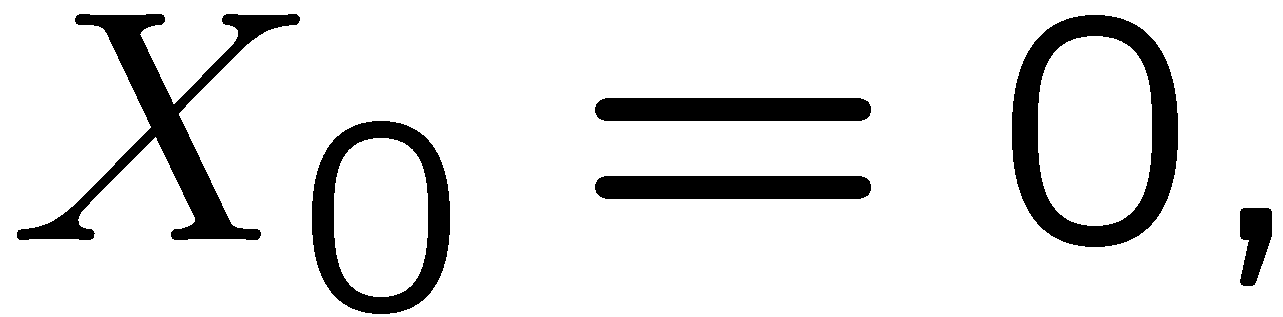 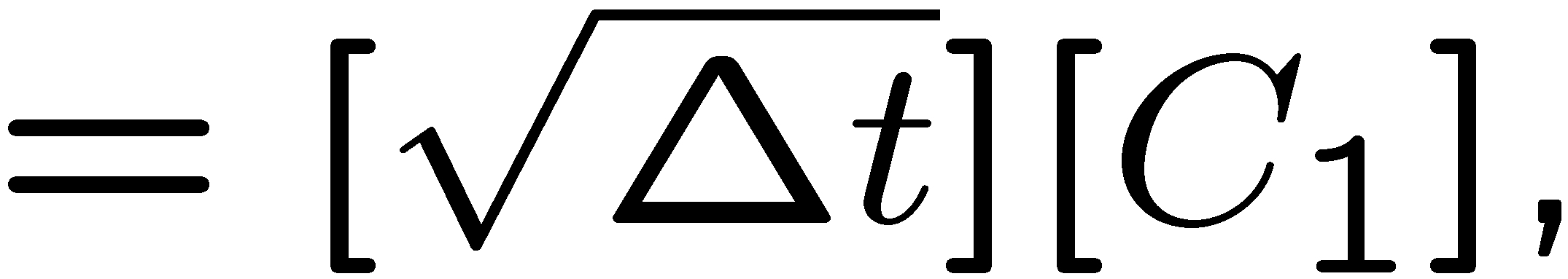 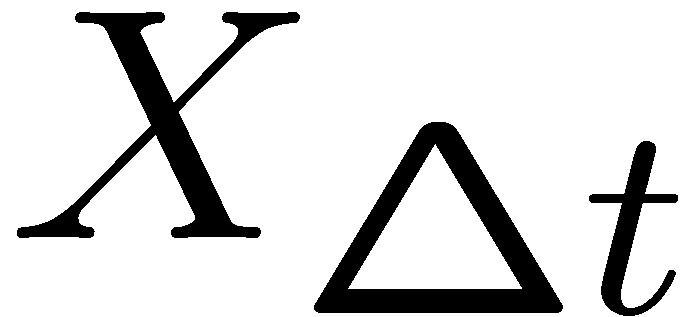 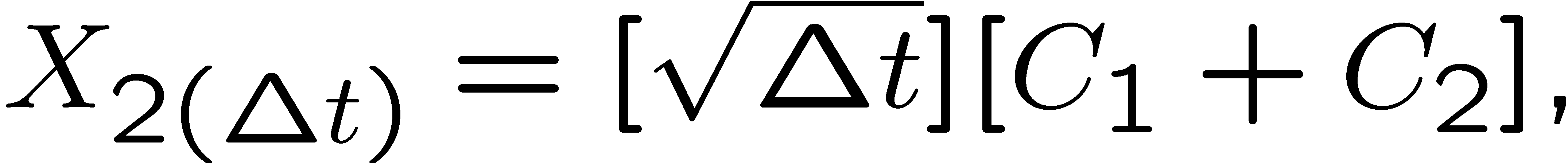 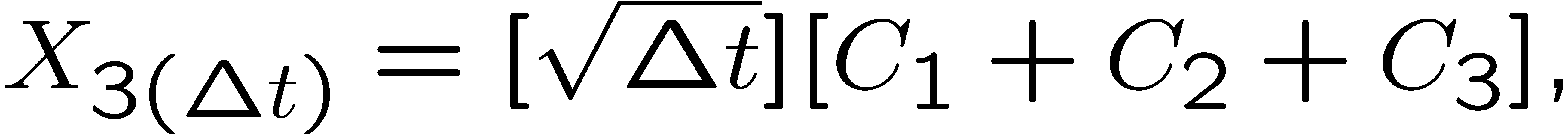 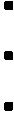 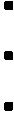 9
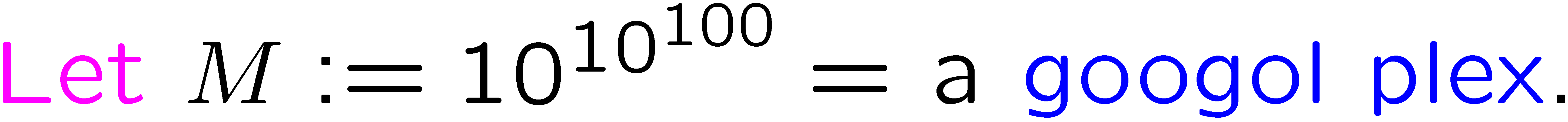 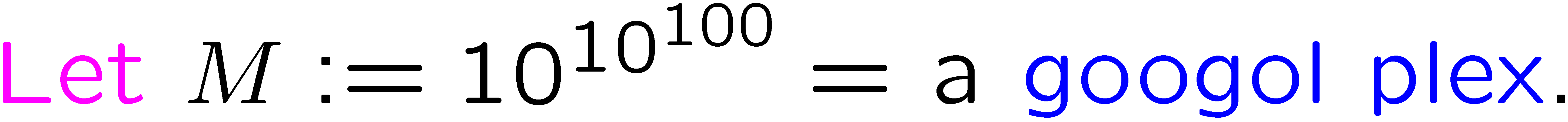 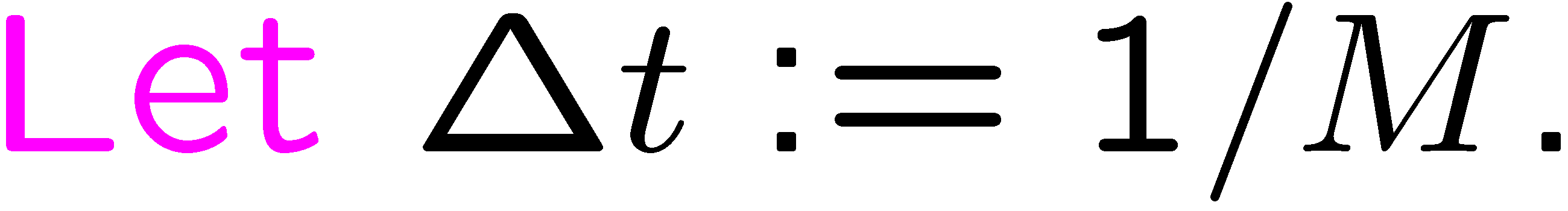 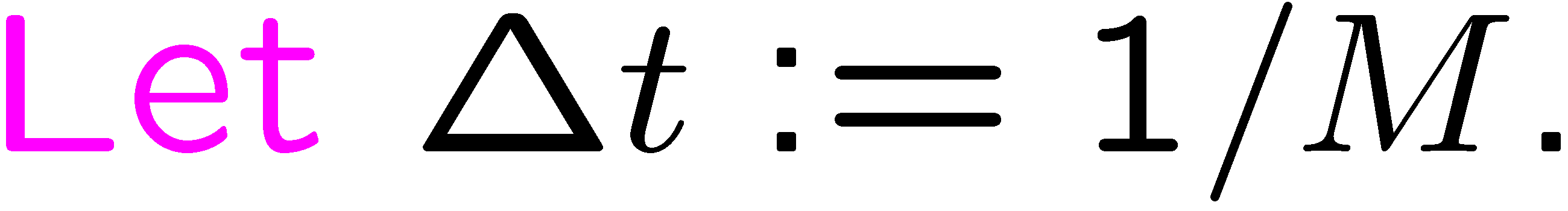 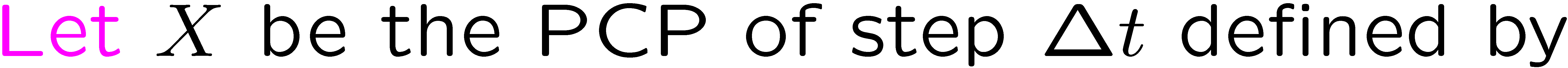 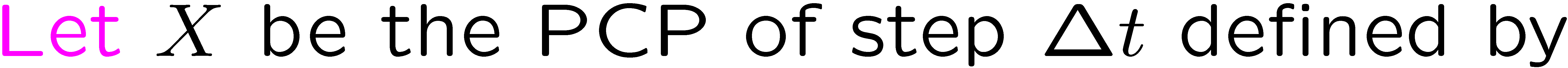 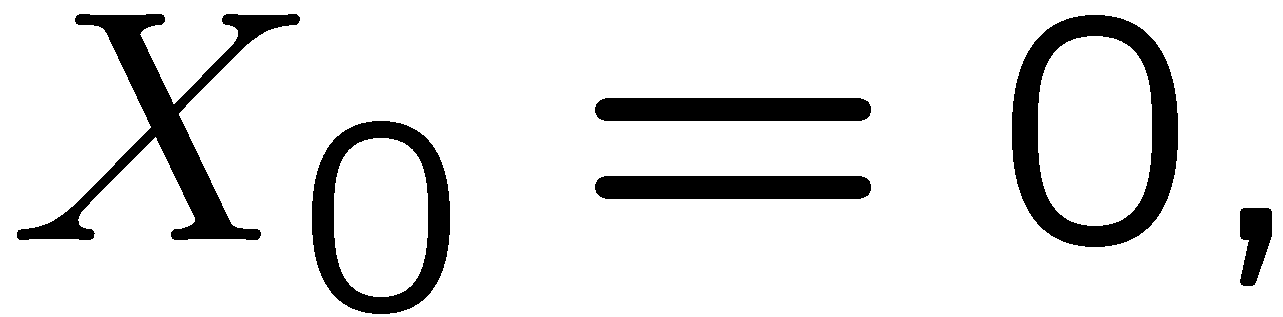 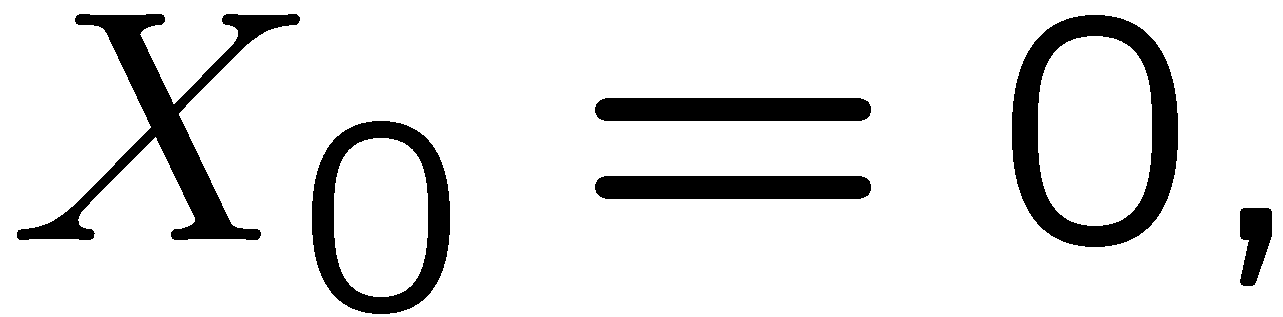 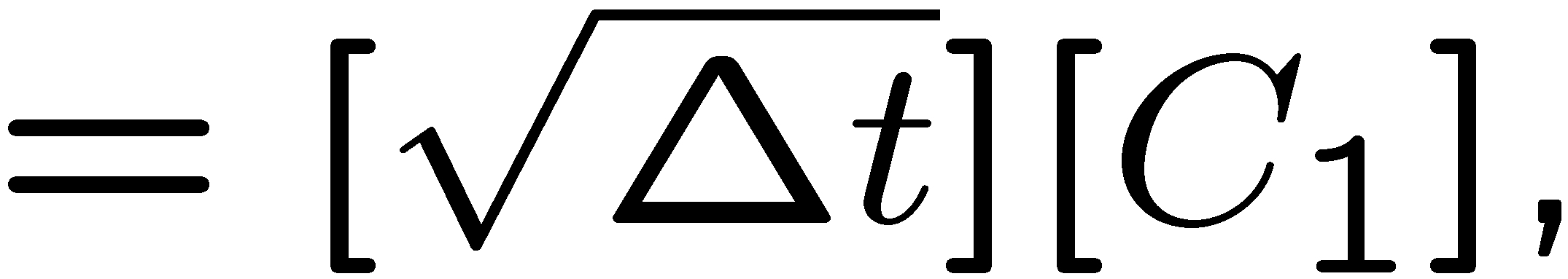 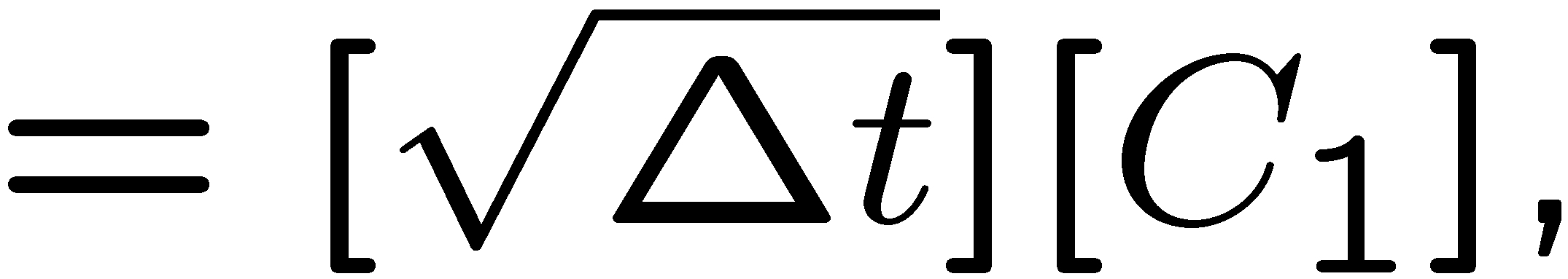 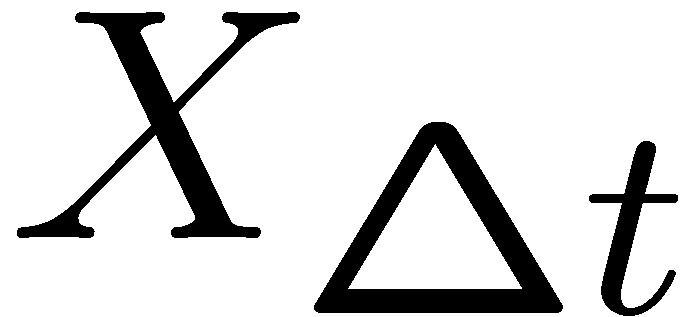 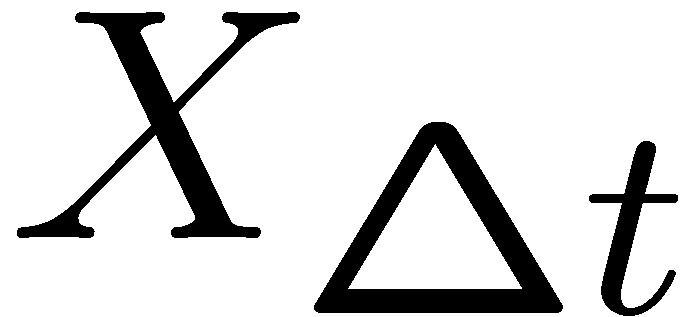 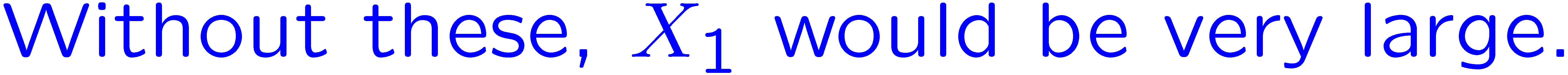 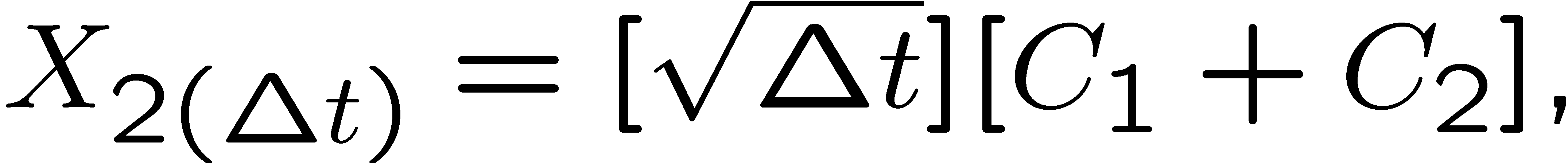 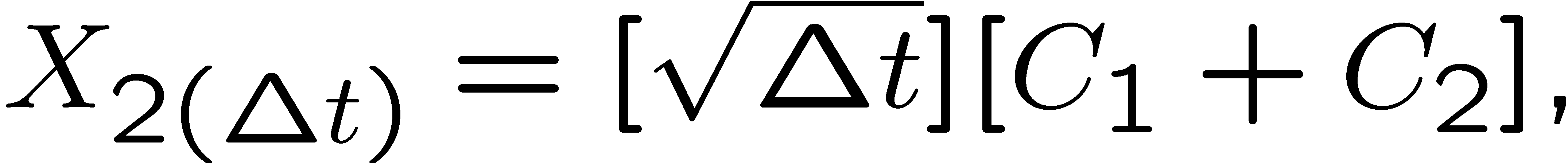 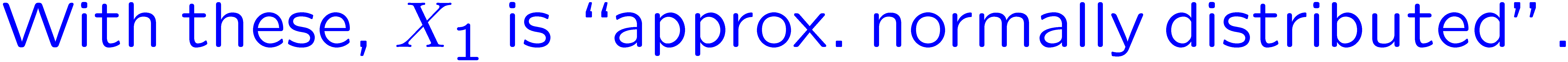 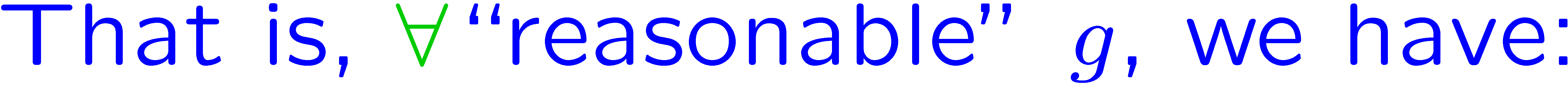 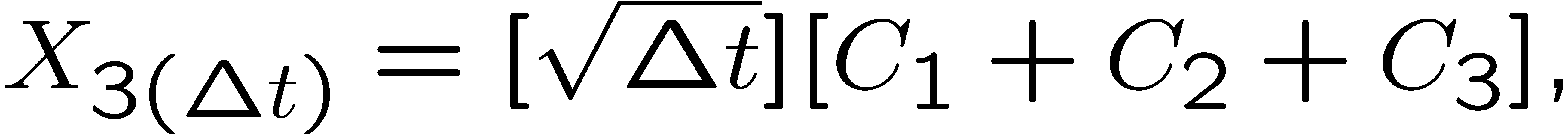 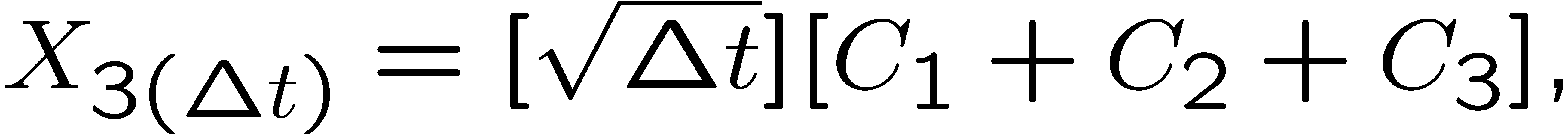 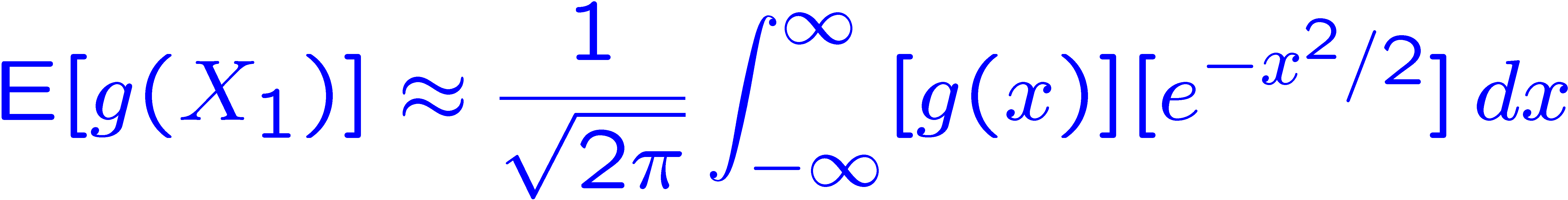 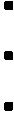 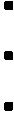 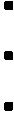 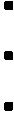 10
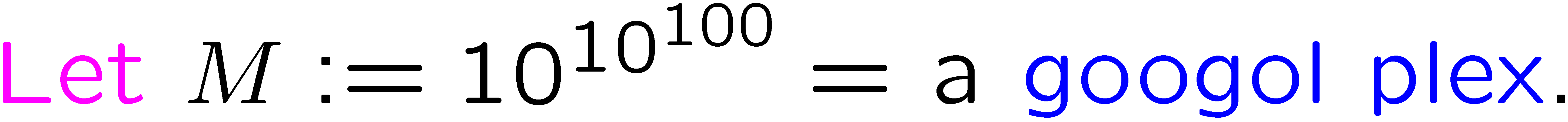 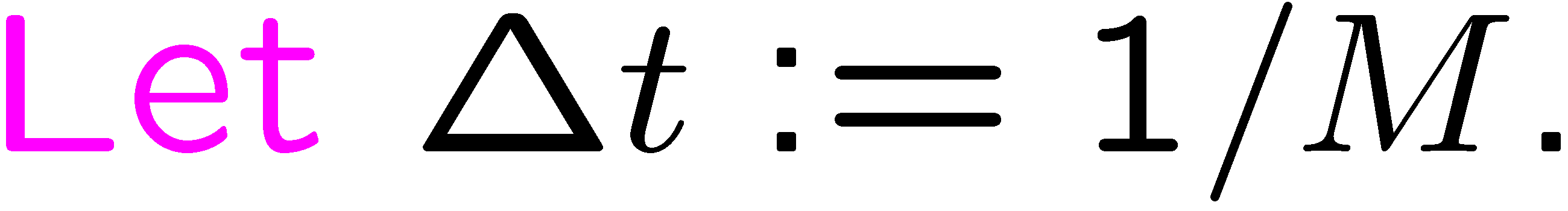 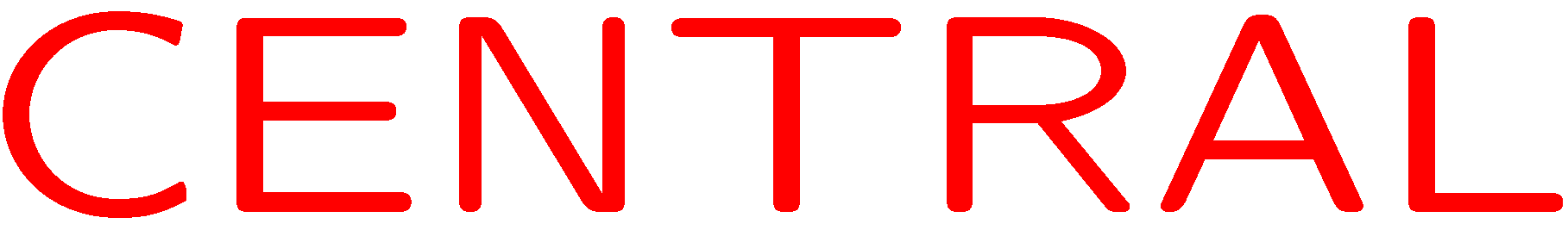 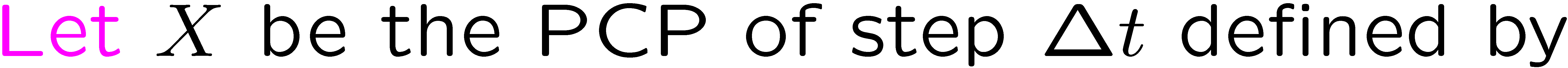 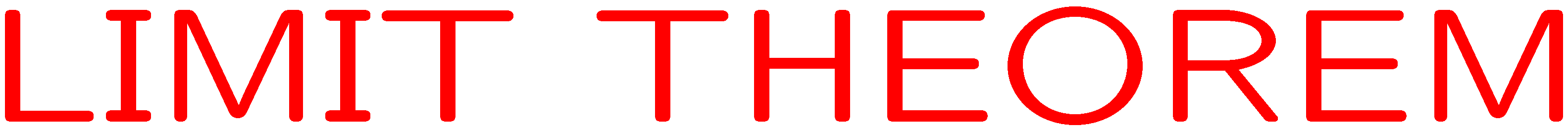 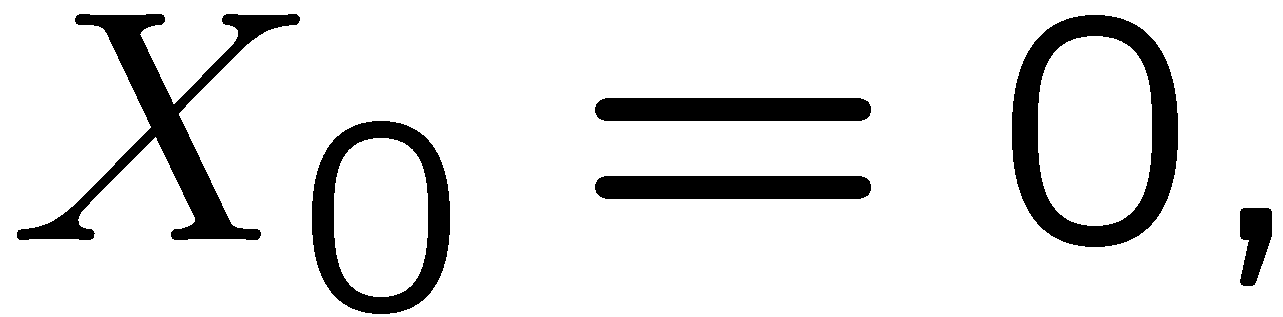 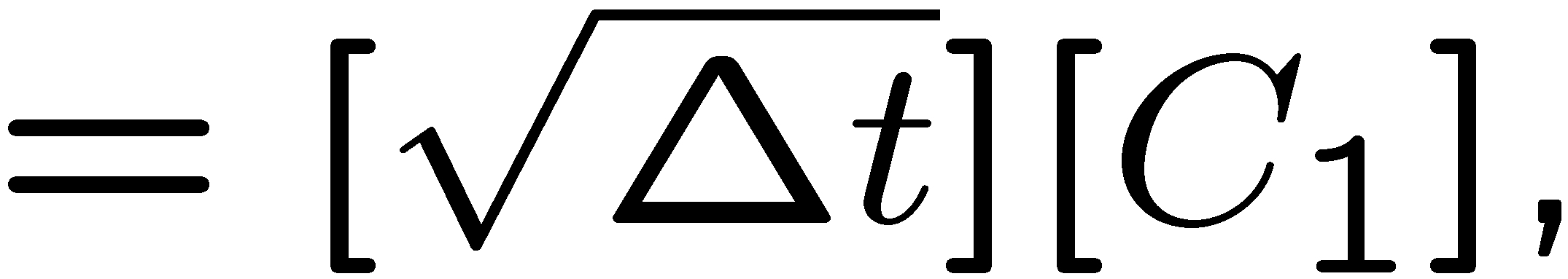 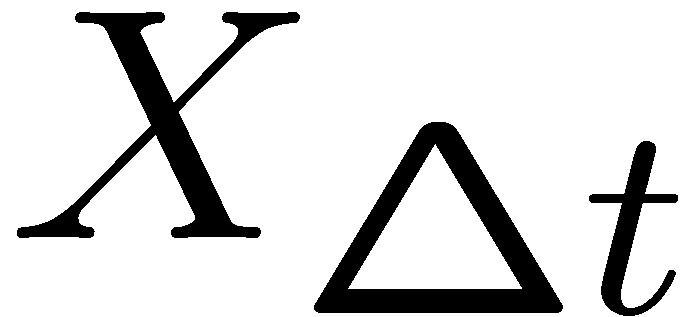 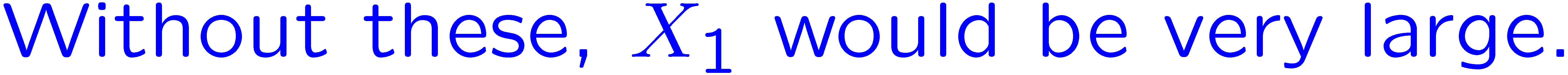 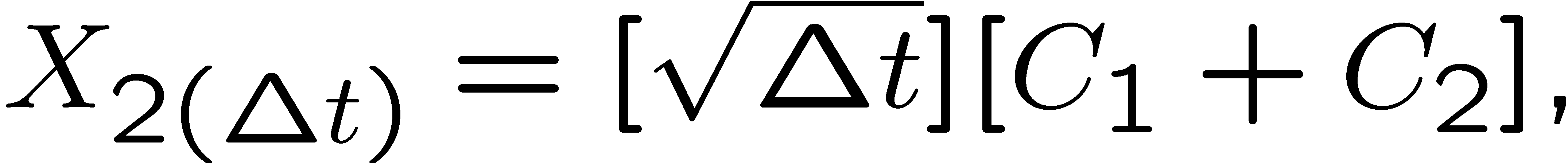 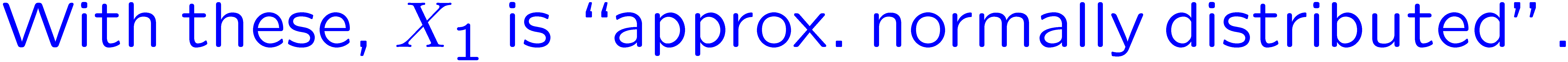 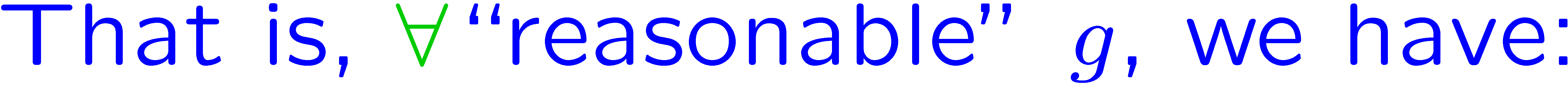 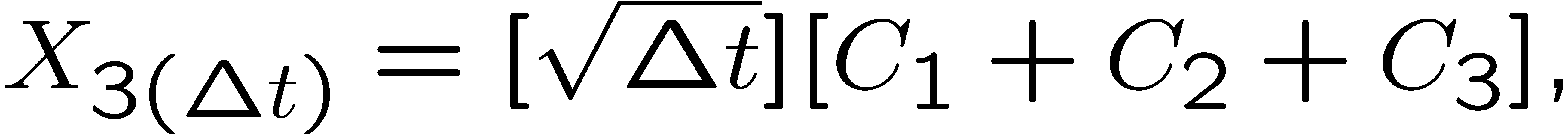 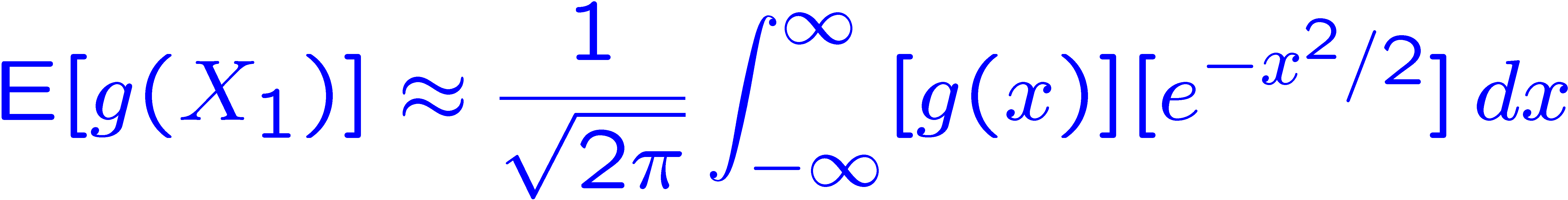 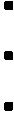 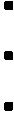 11
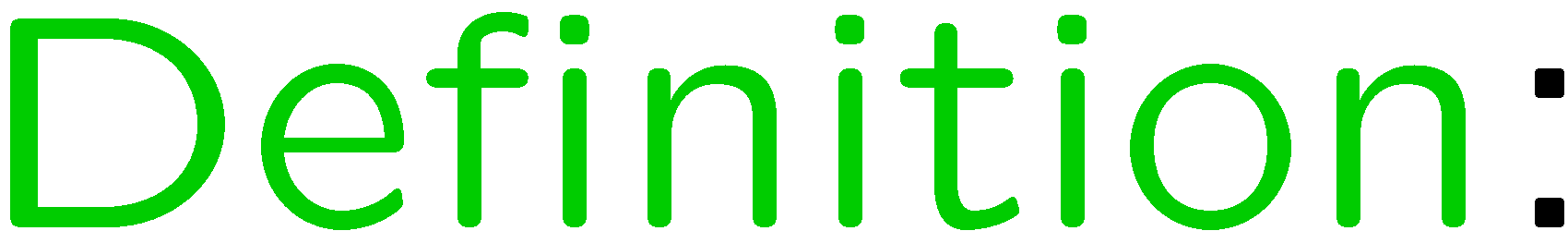 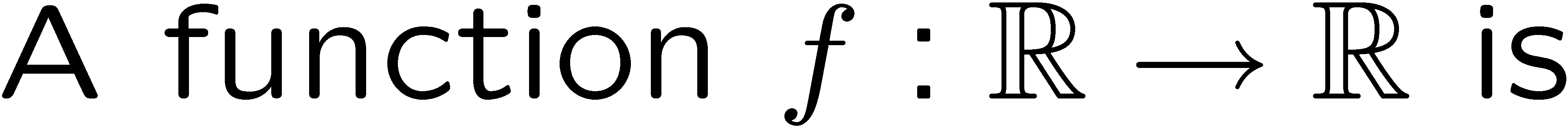 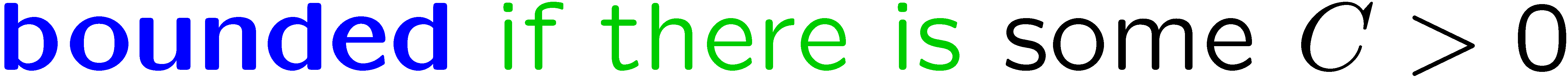 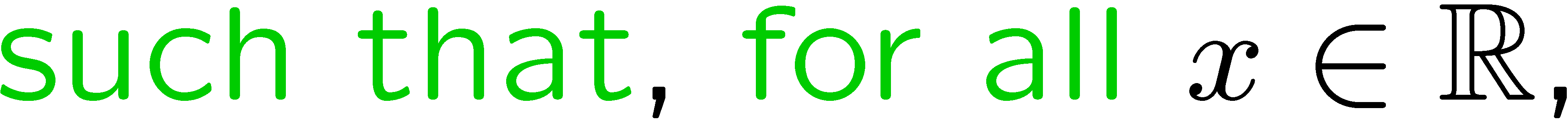 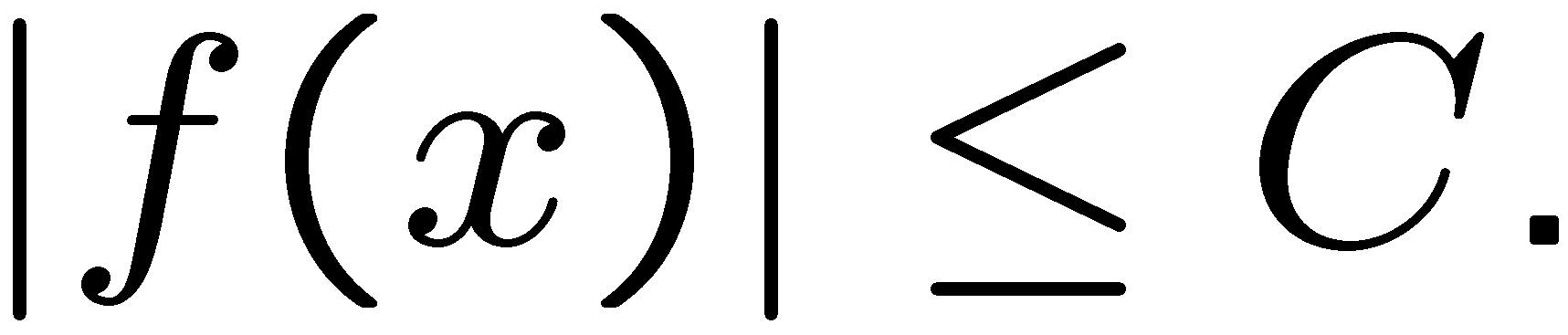 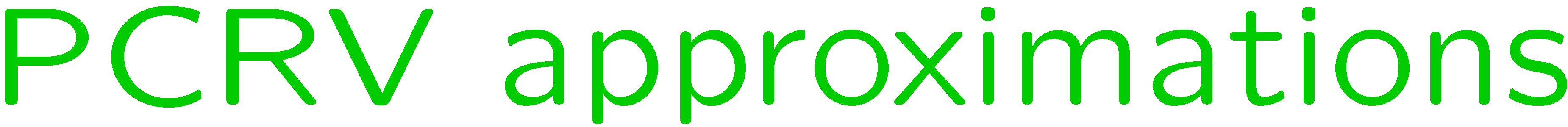 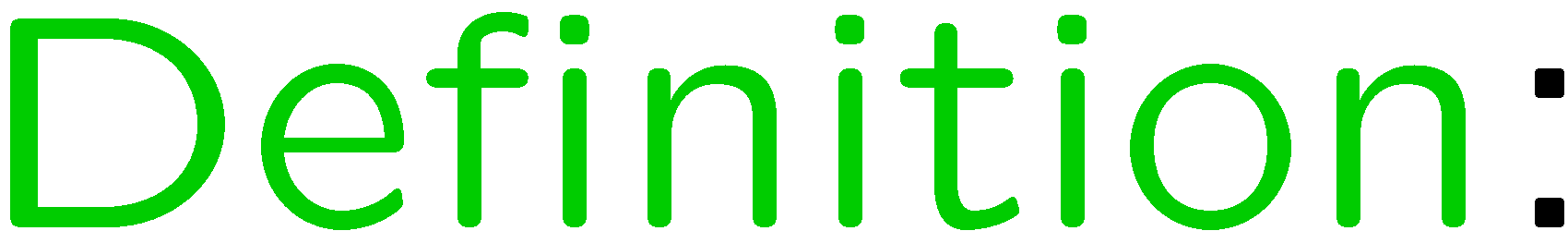 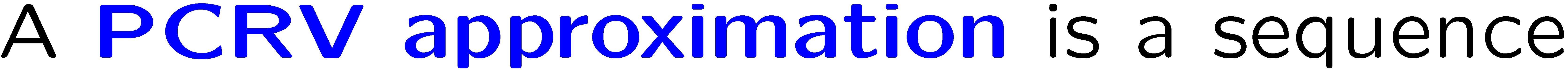 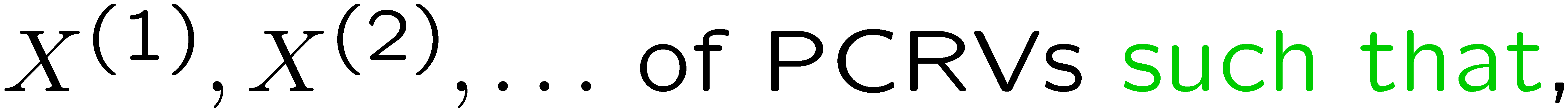 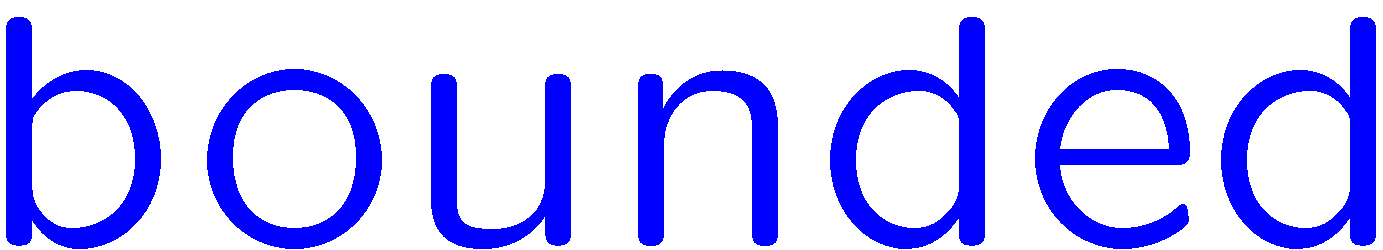 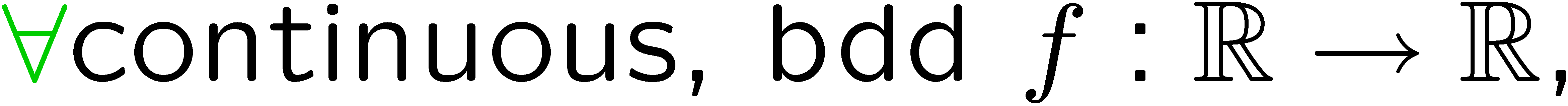 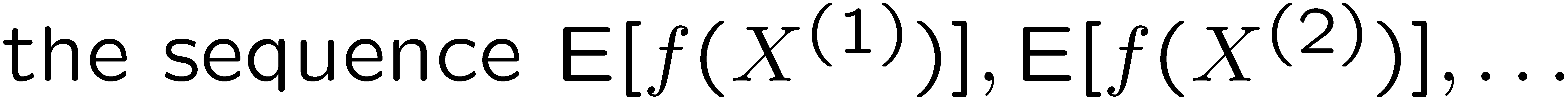 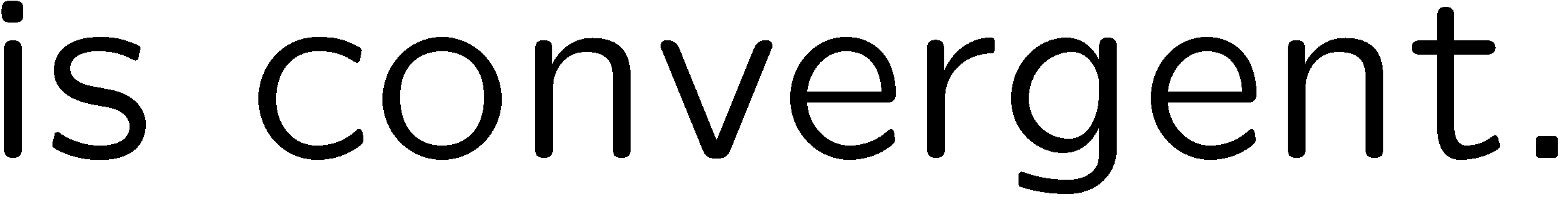 12
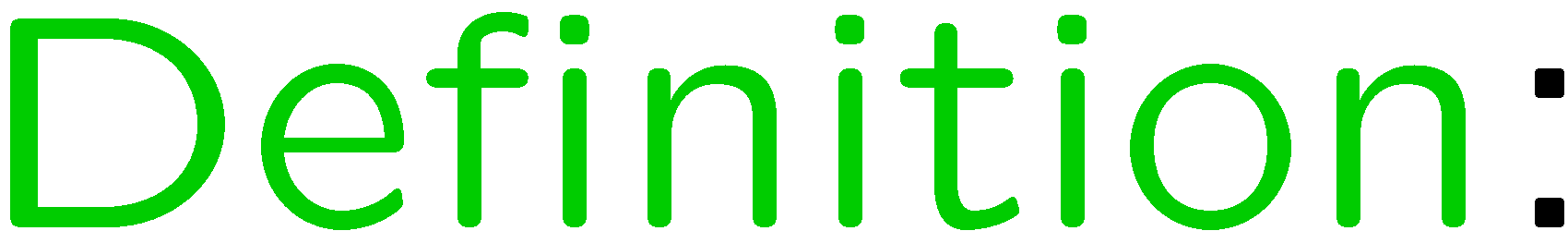 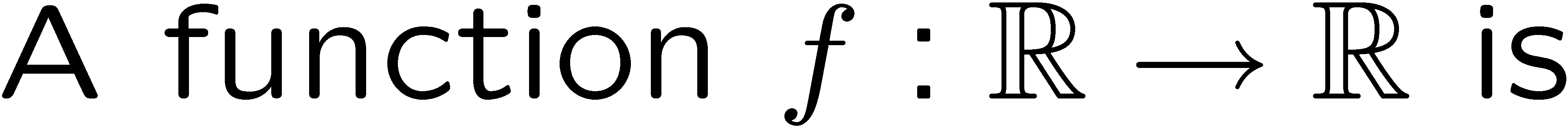 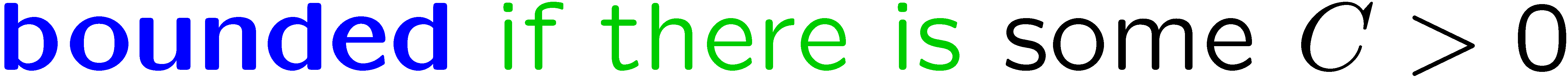 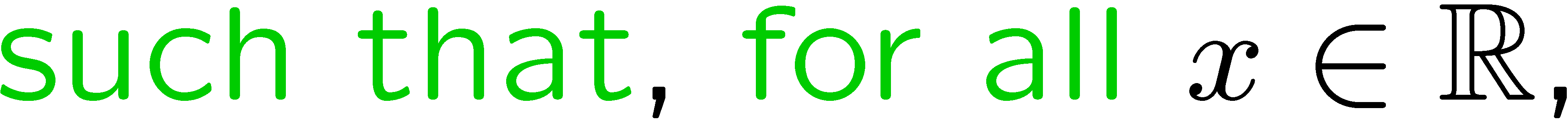 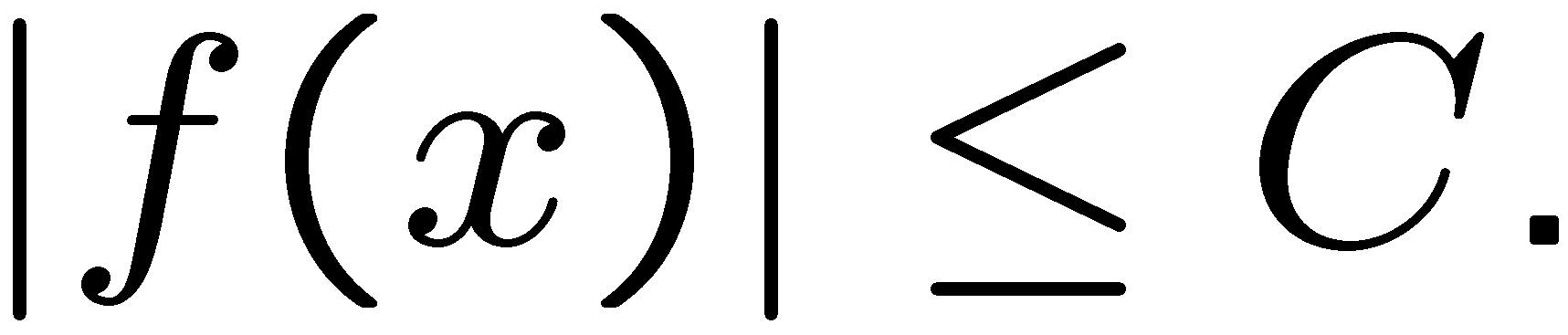 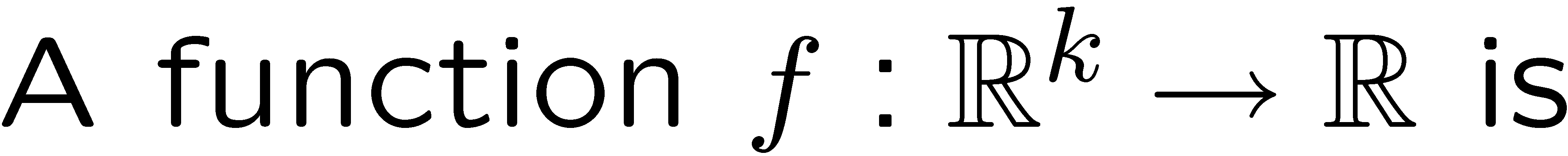 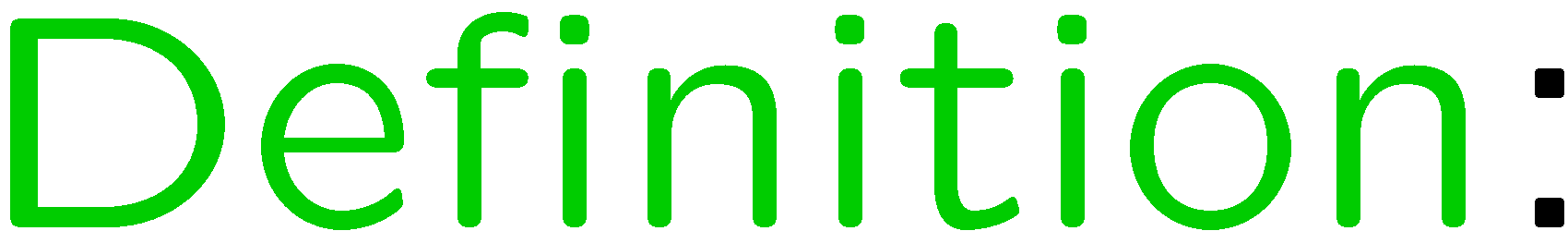 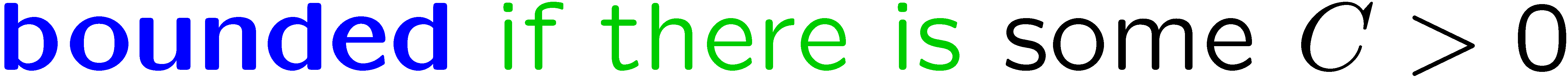 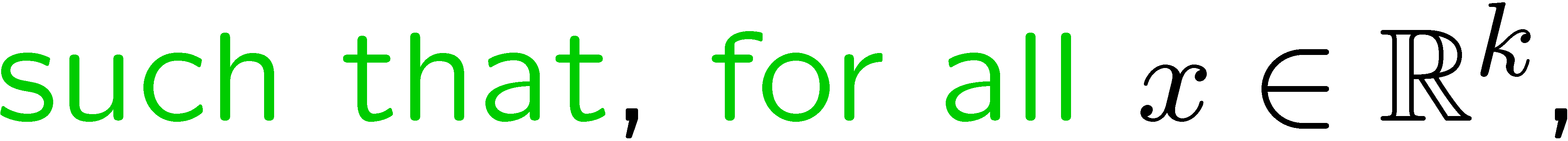 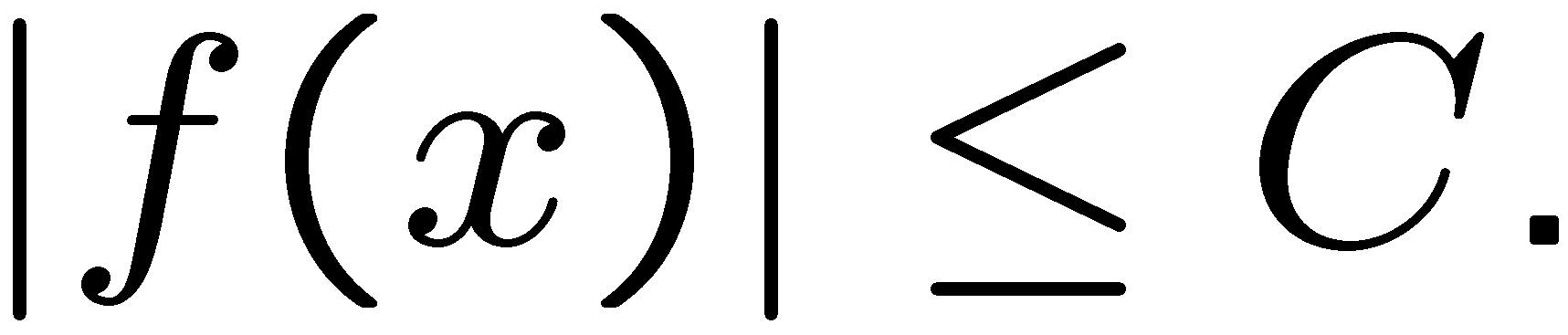 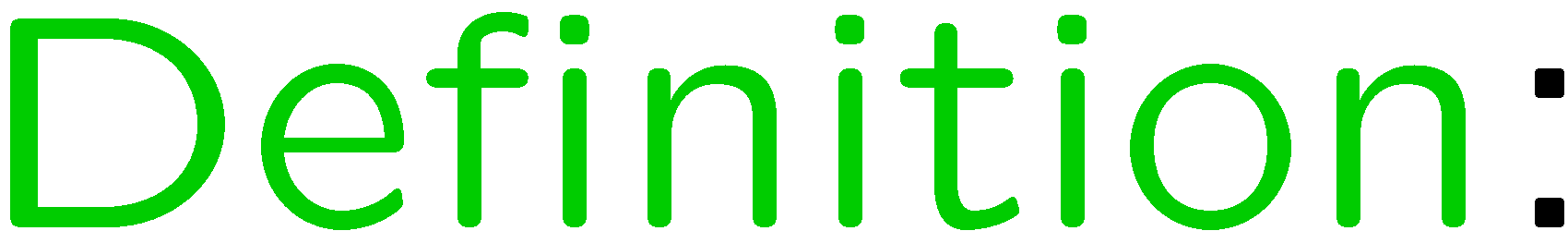 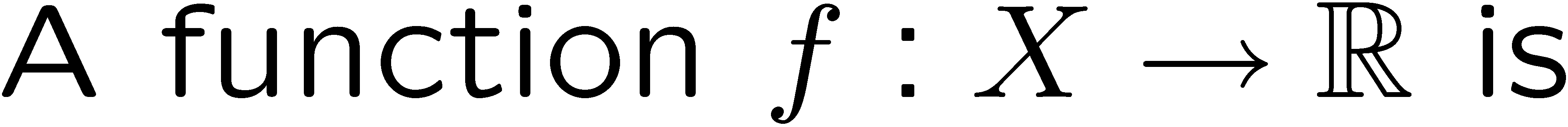 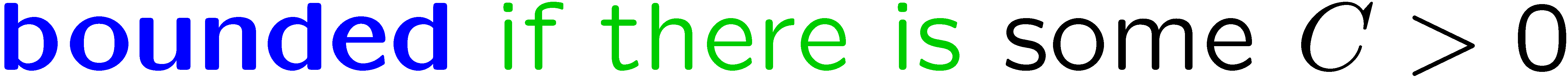 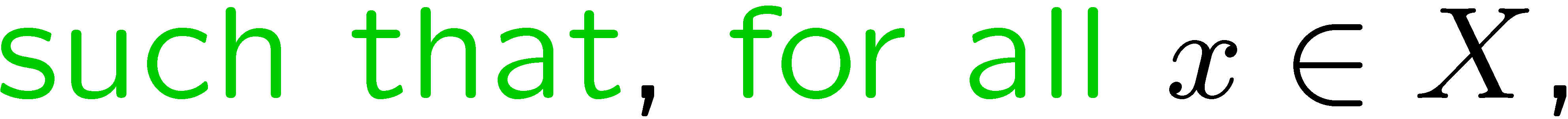 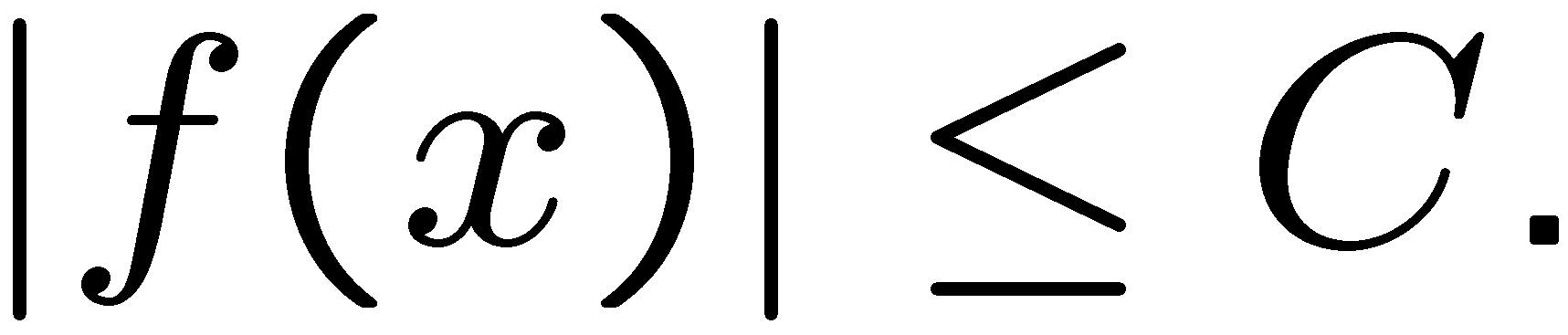 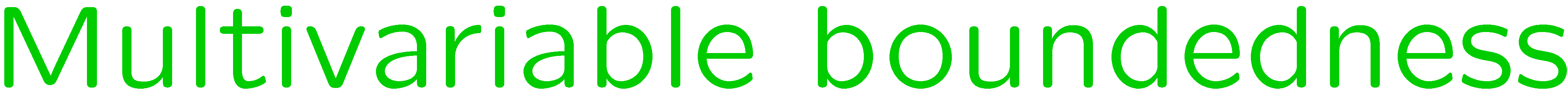 13
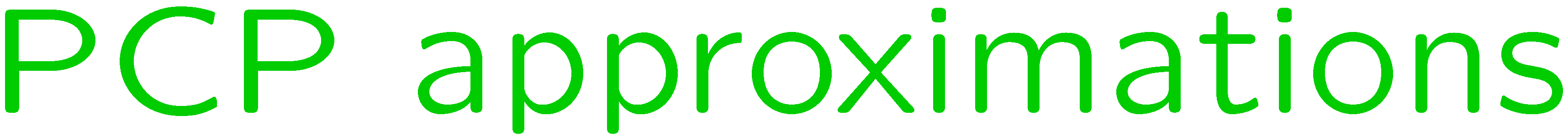 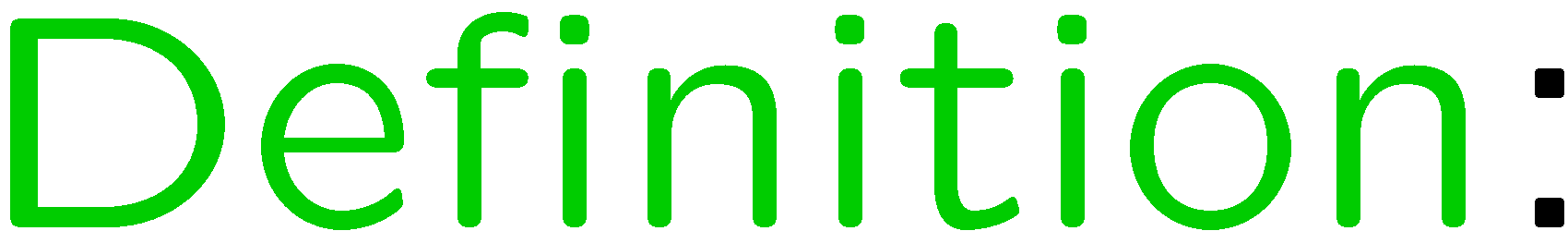 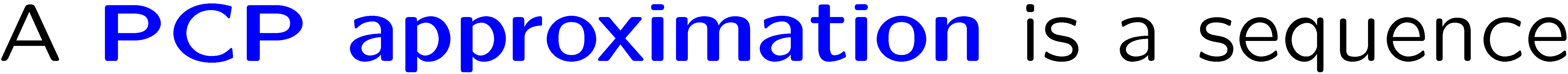 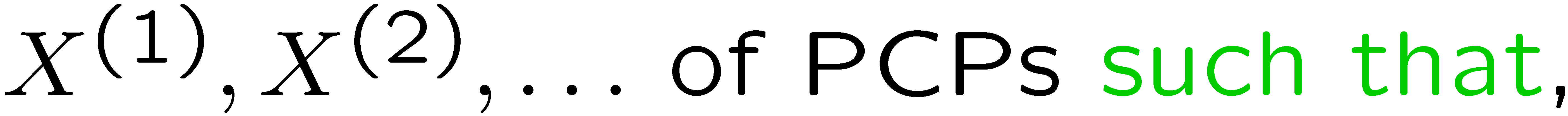 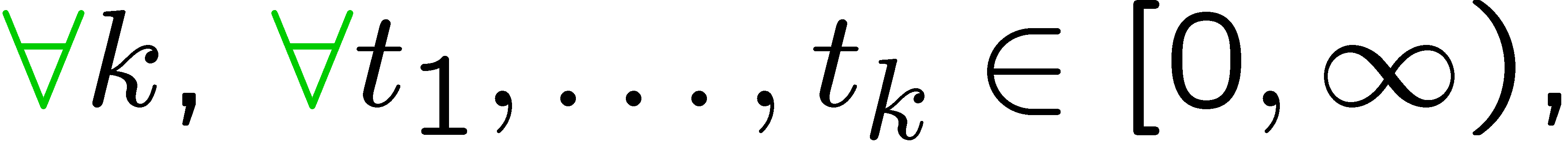 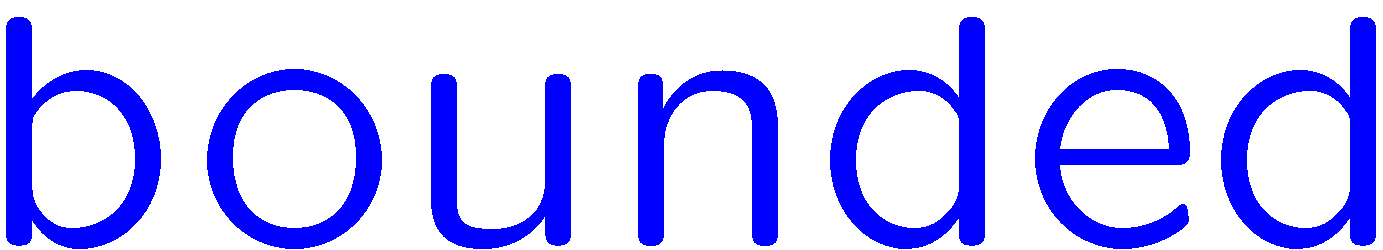 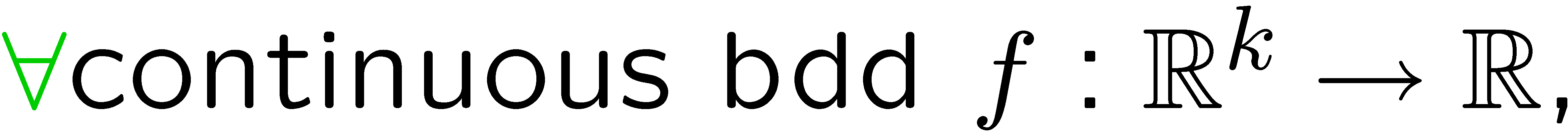 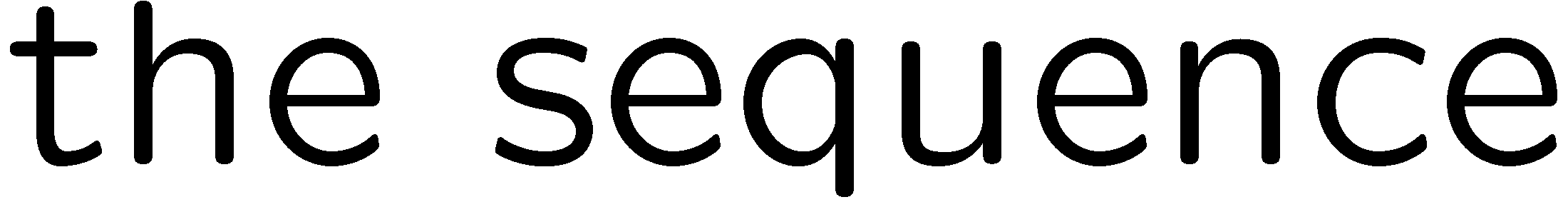 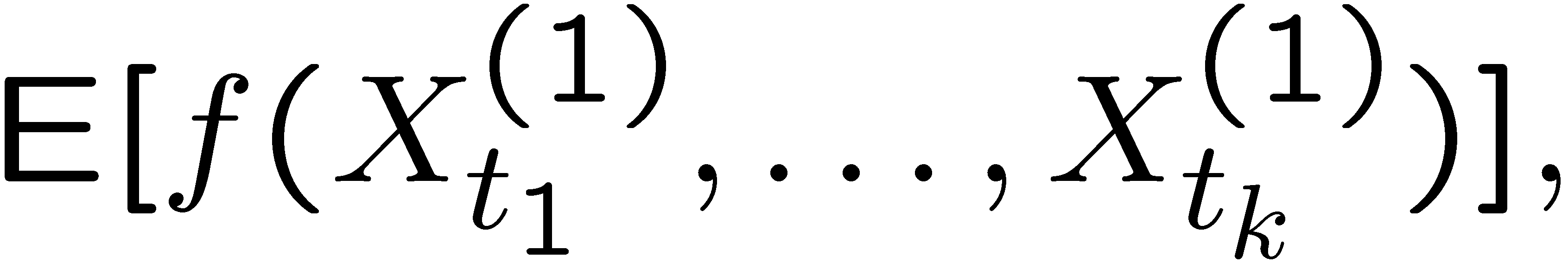 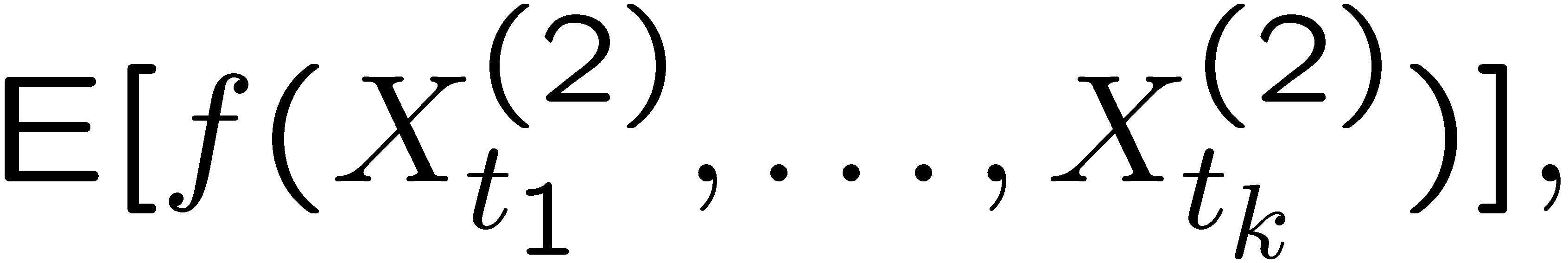 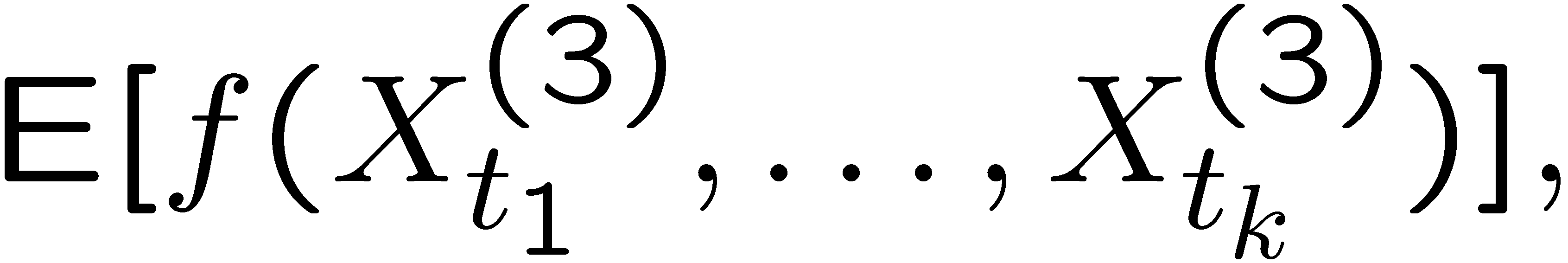 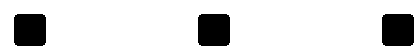 14
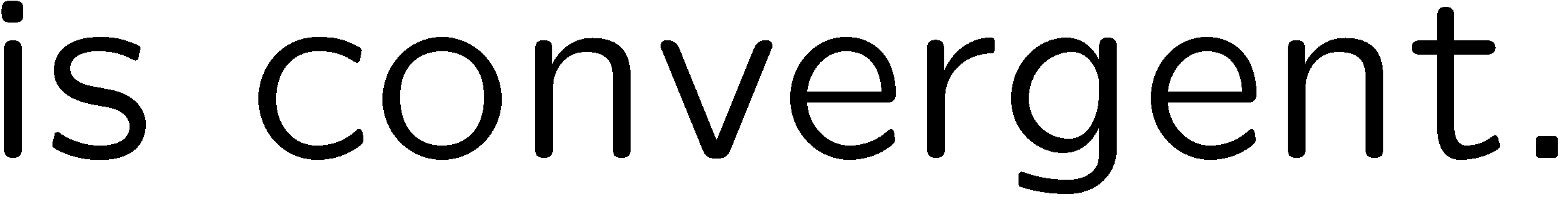 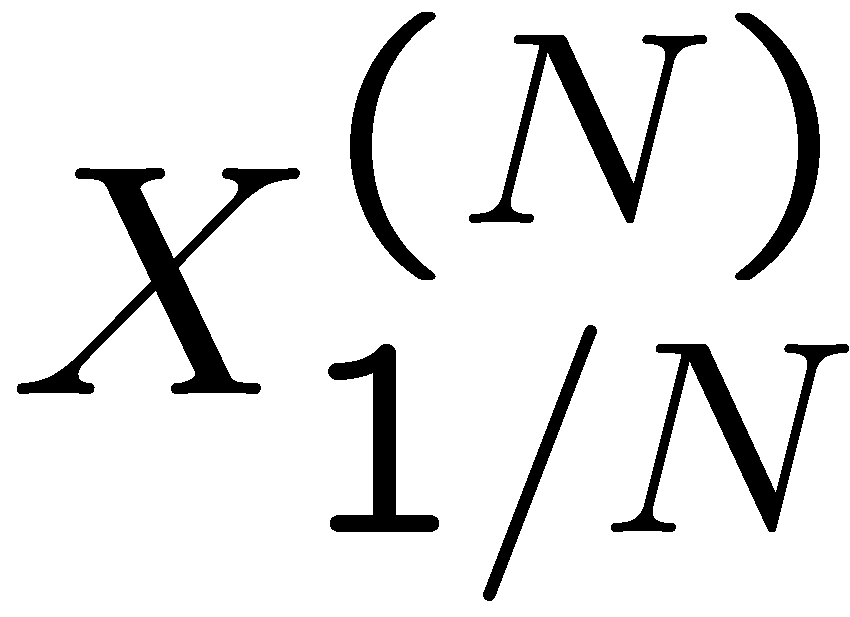 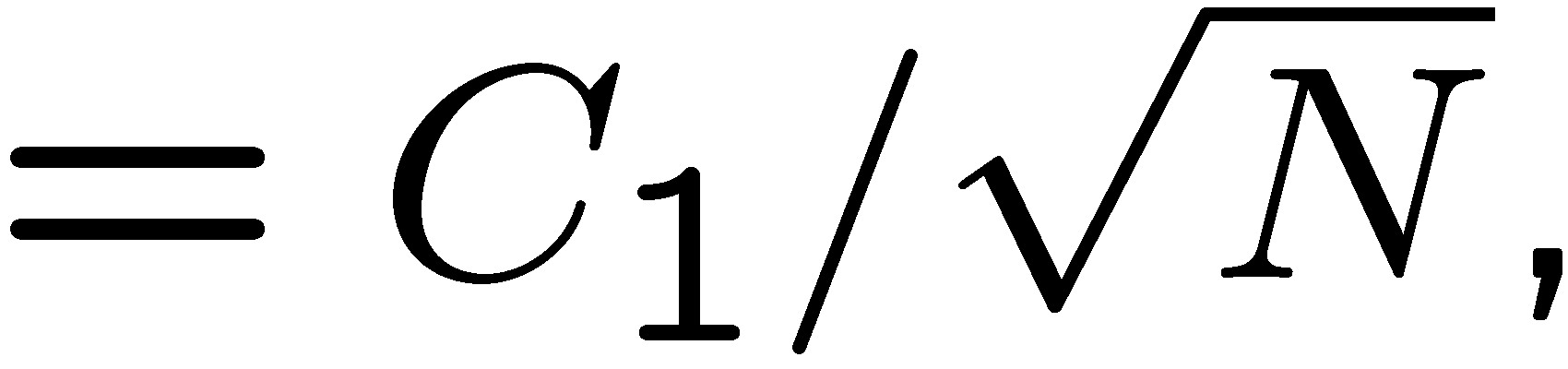 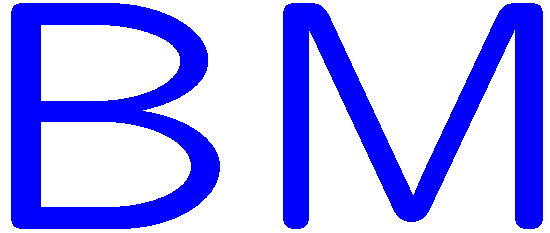 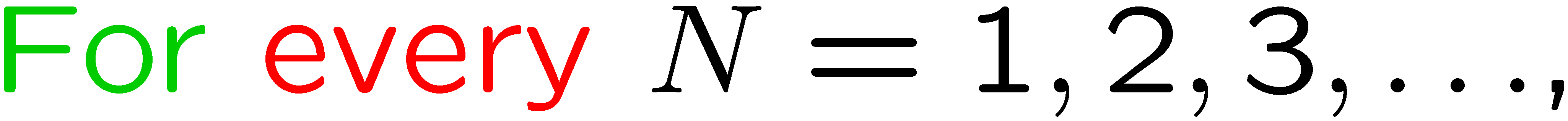 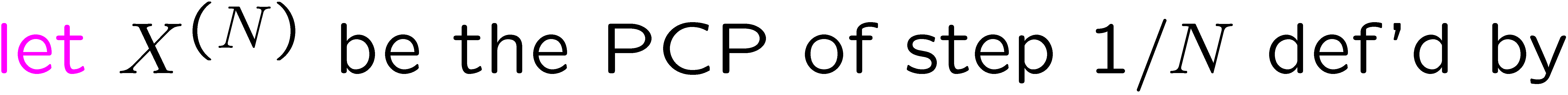 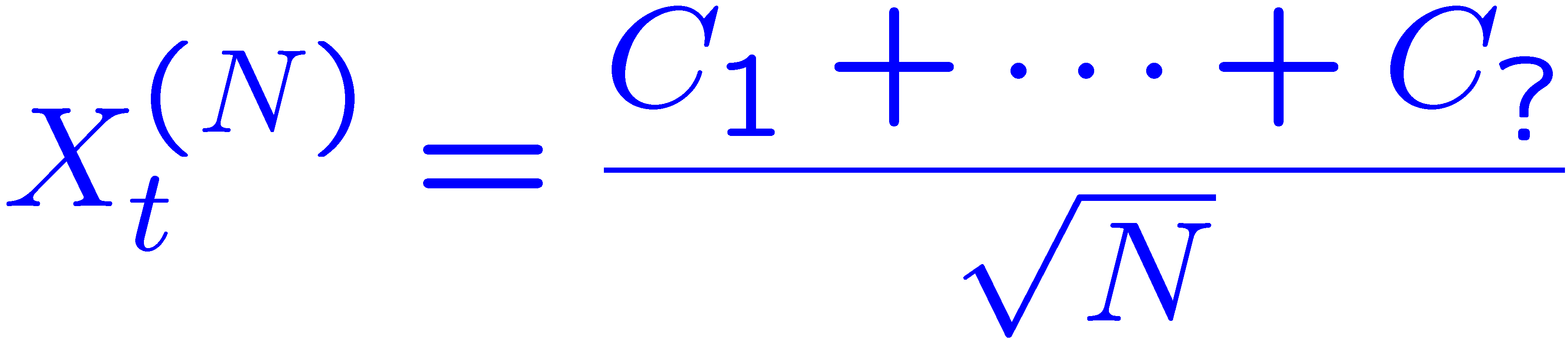 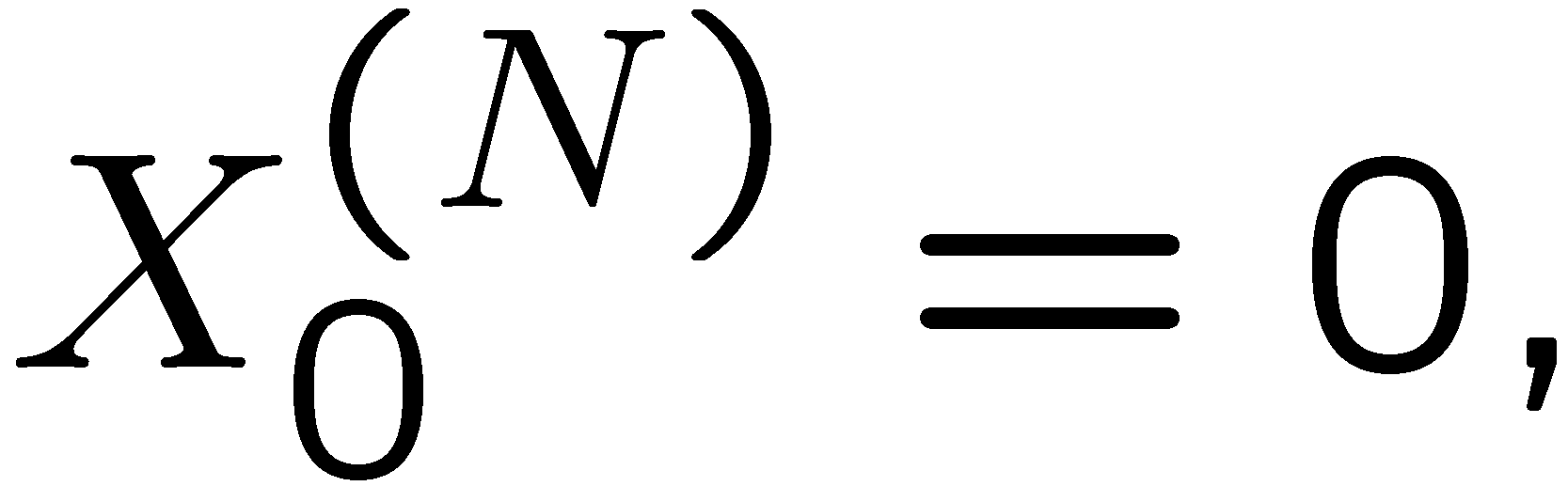 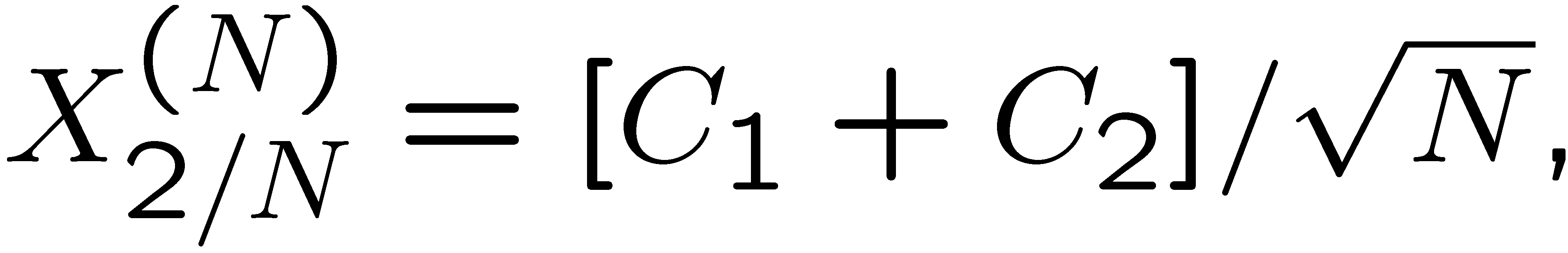 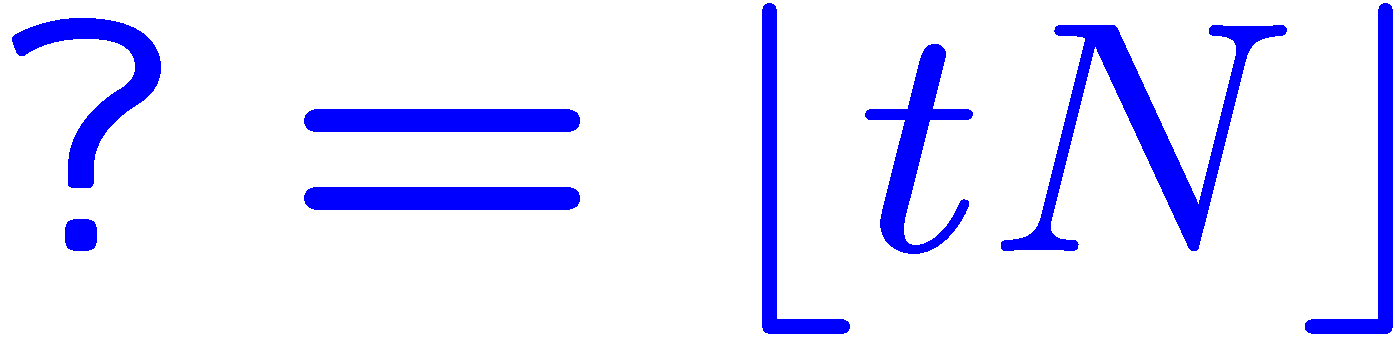 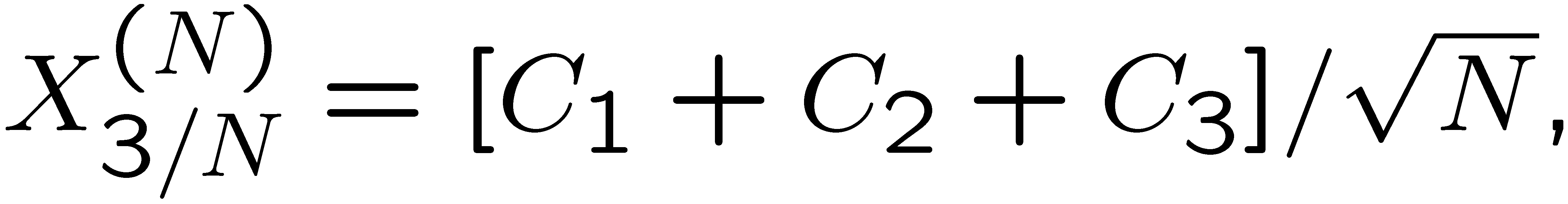 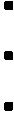 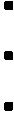 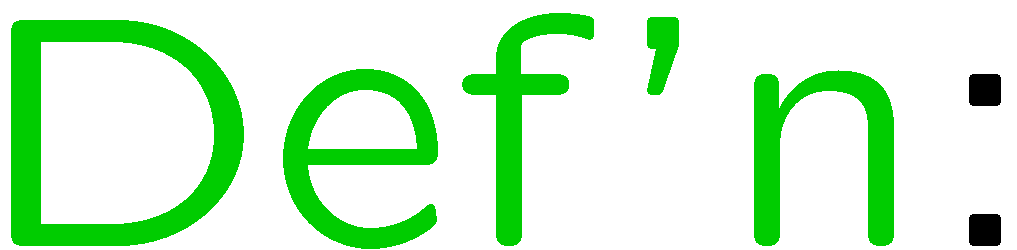 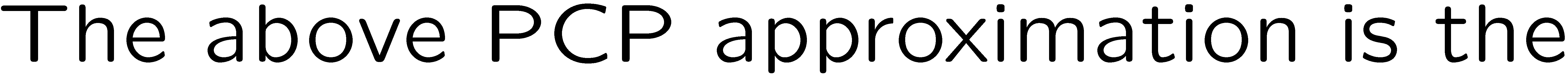 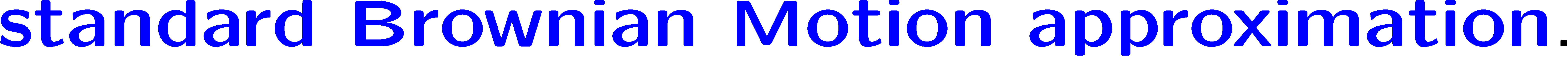 15
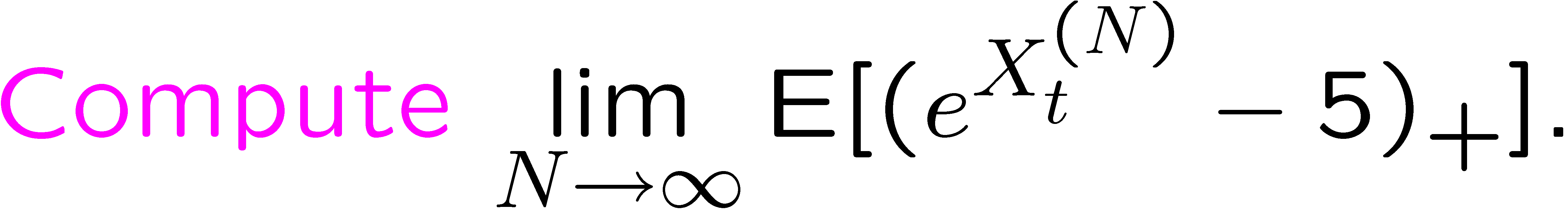 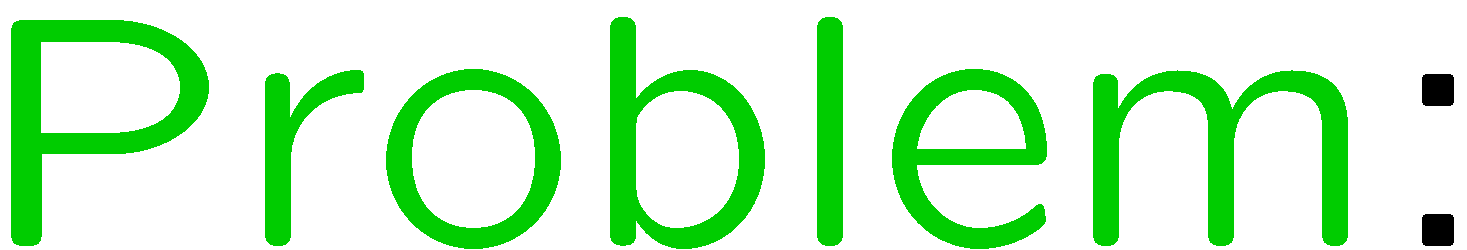 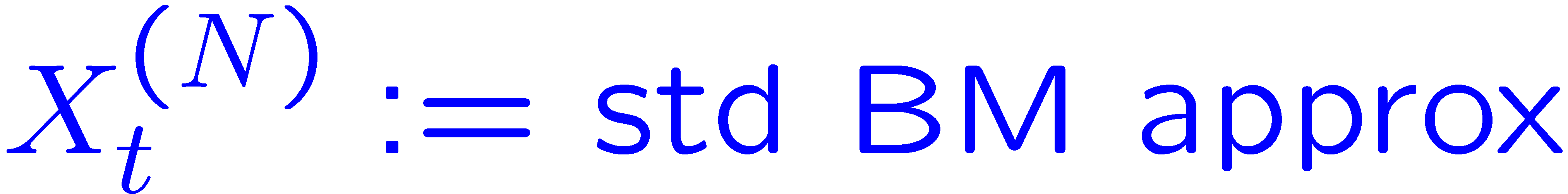 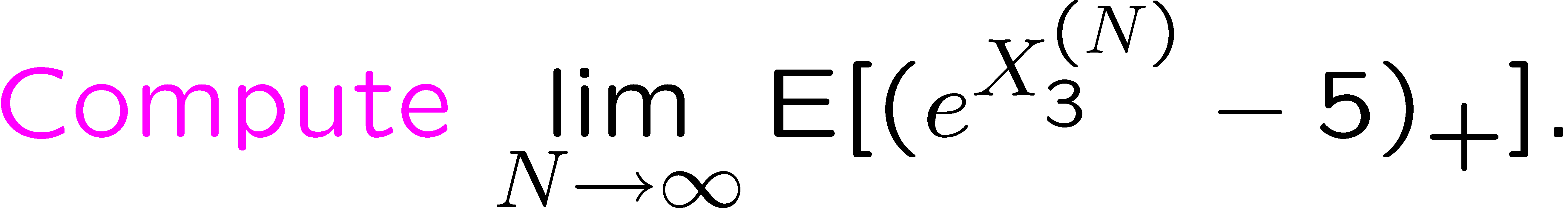 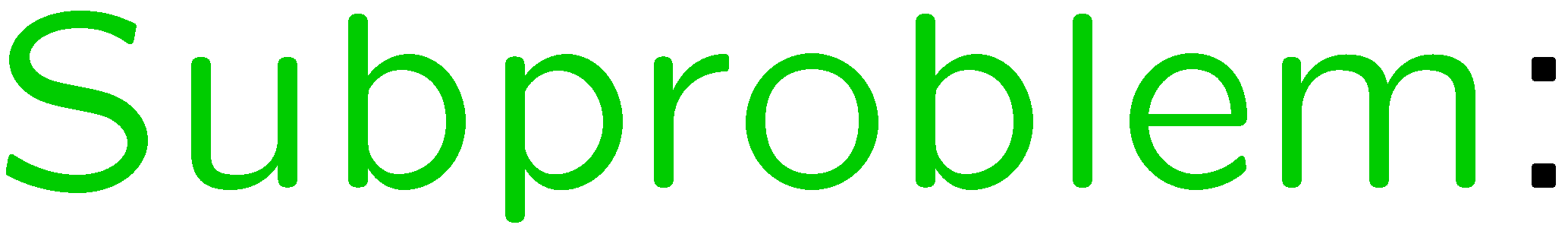 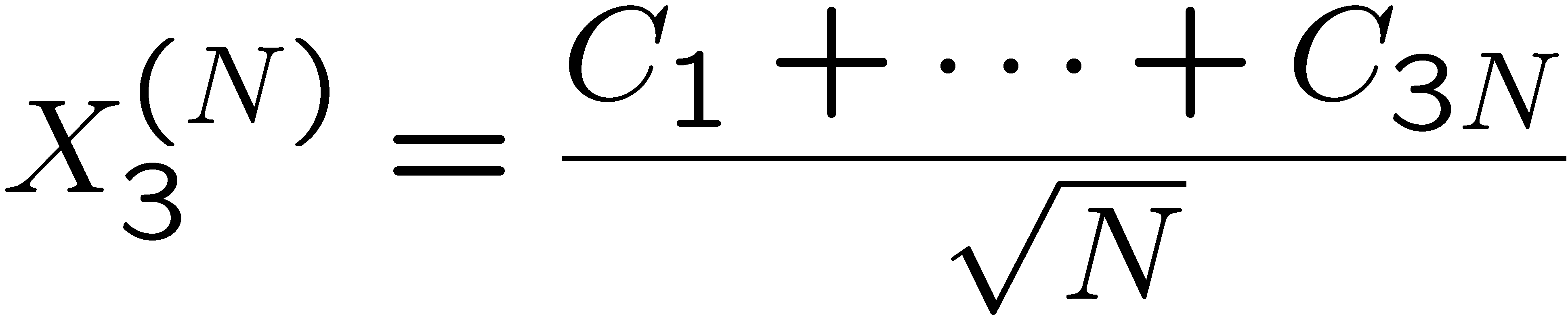 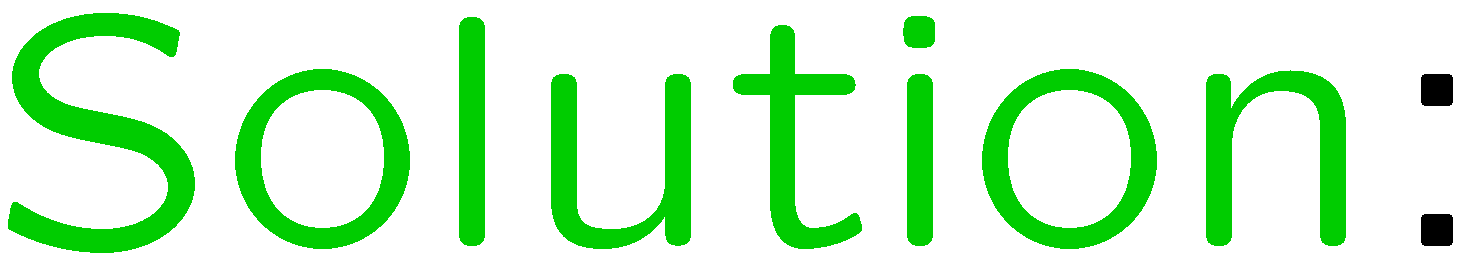 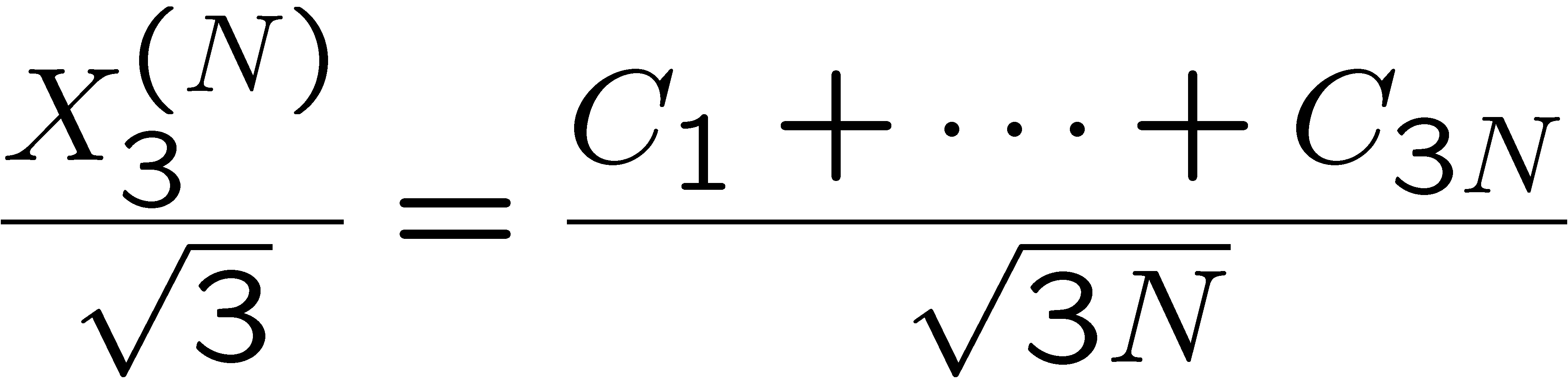 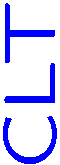 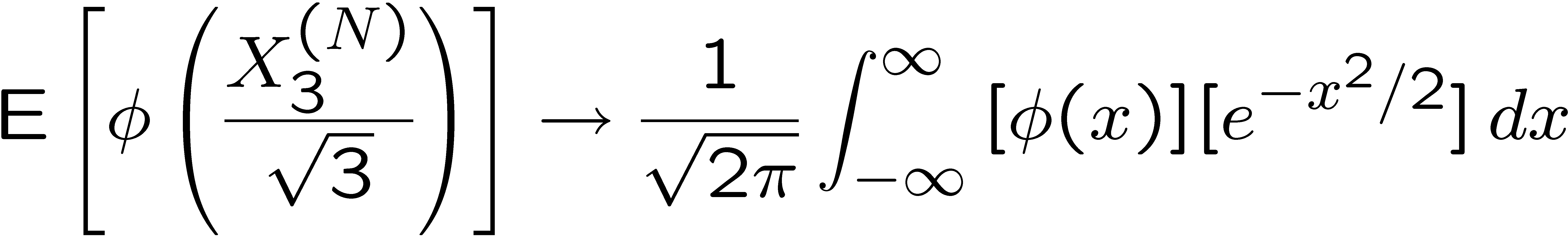 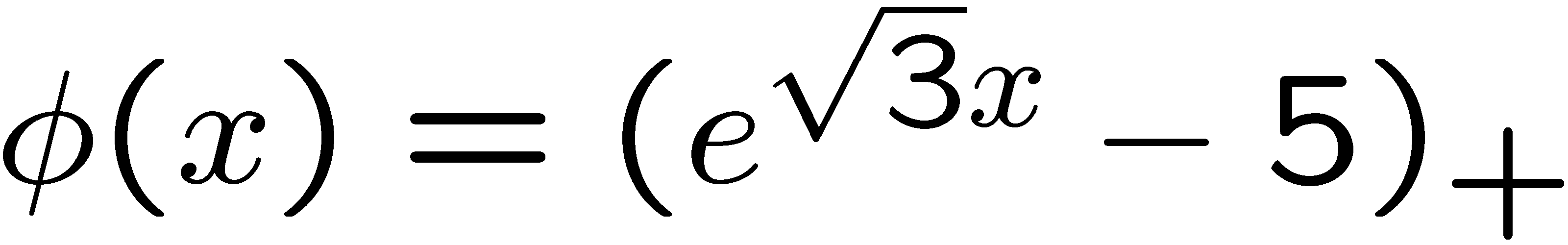 16
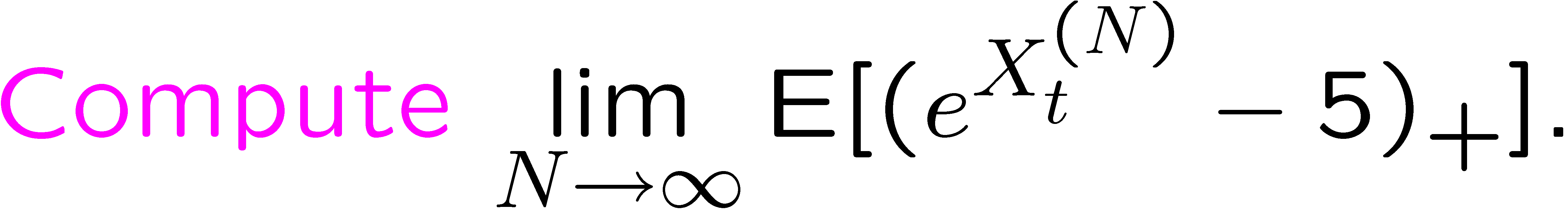 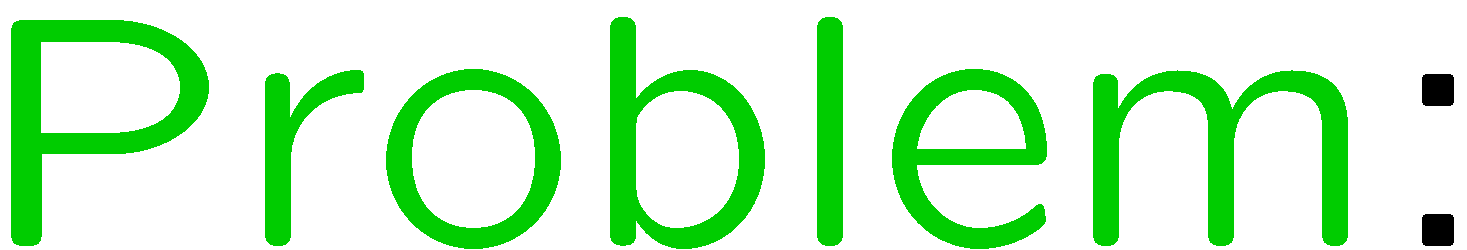 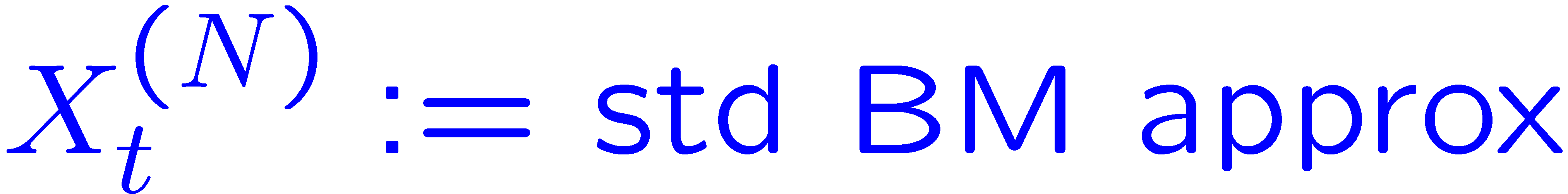 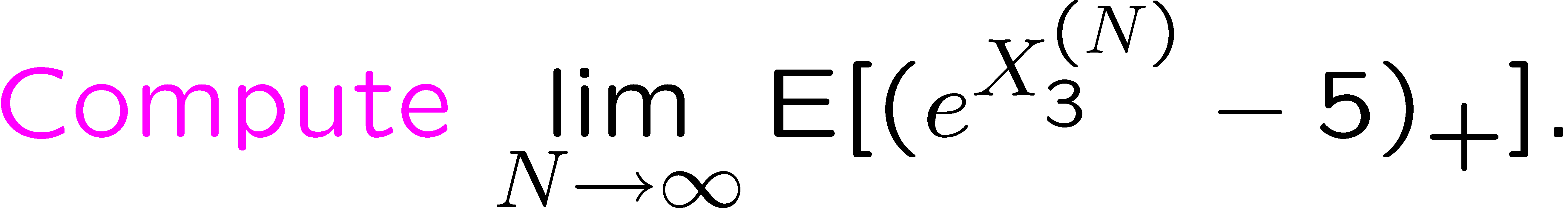 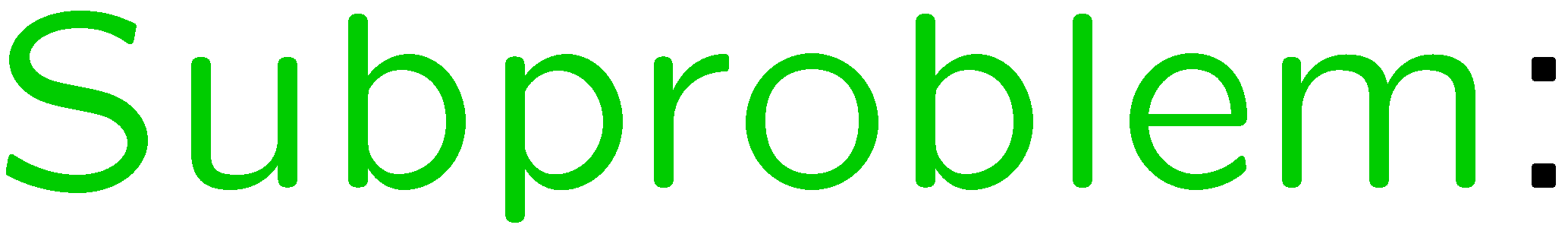 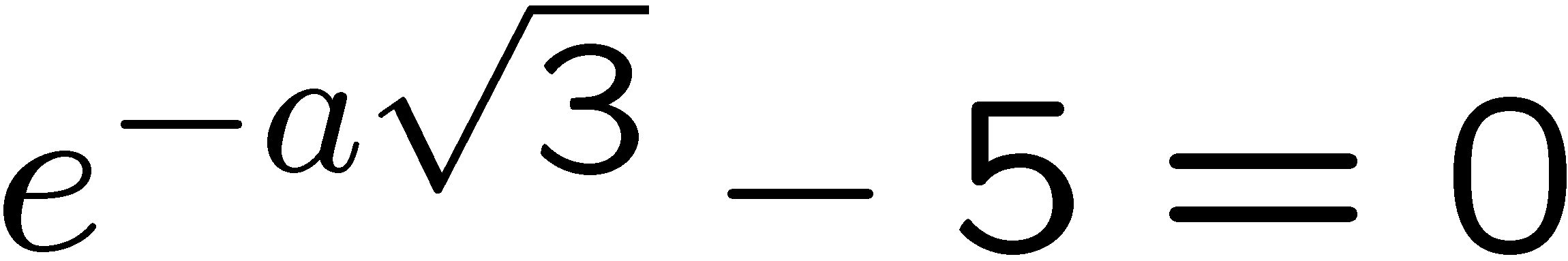 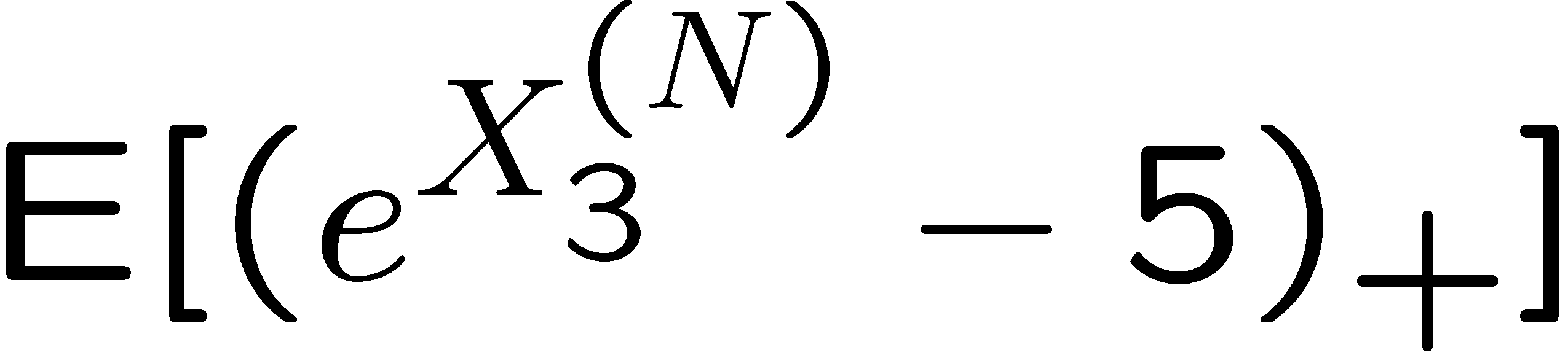 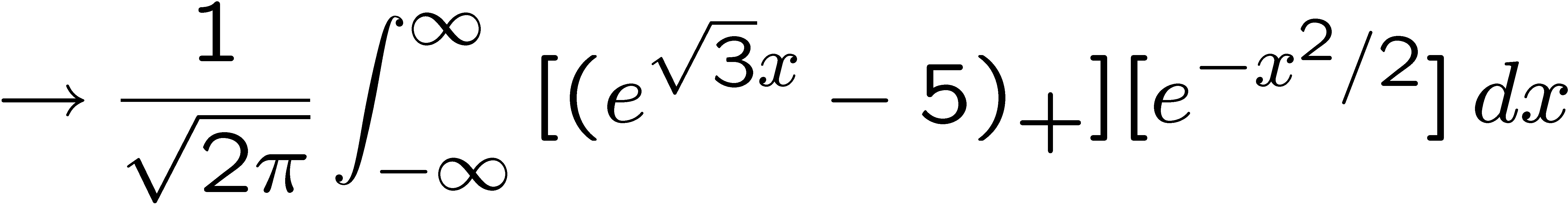 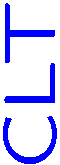 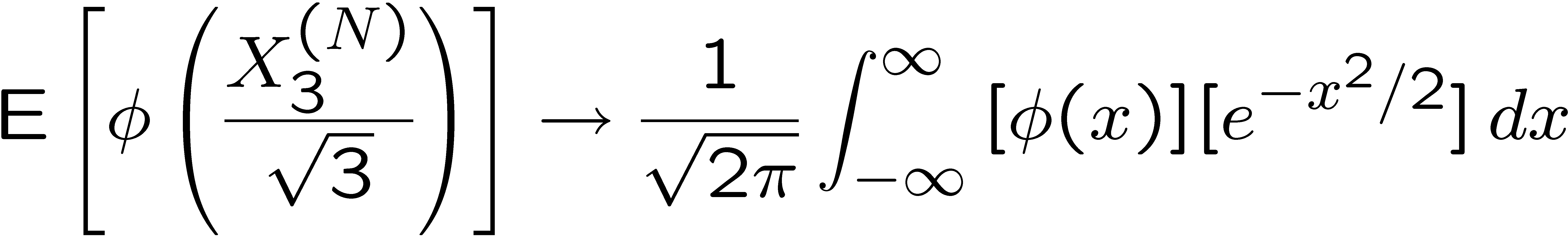 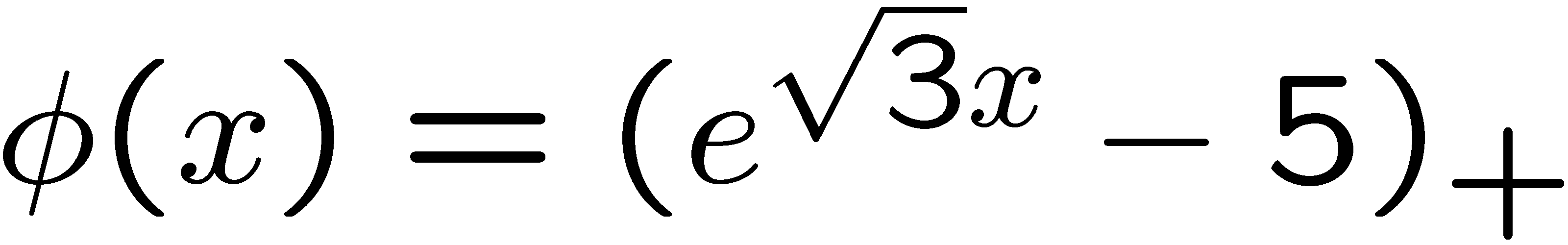 17
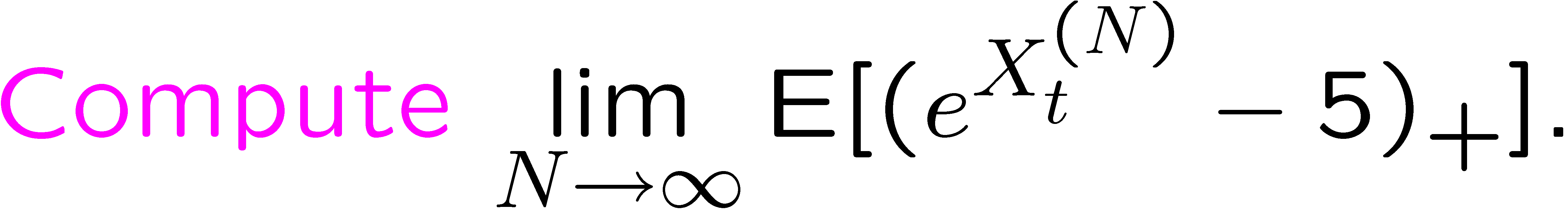 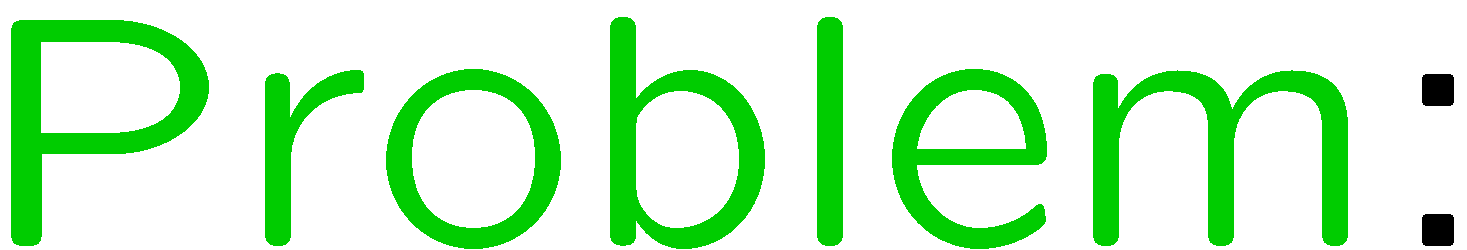 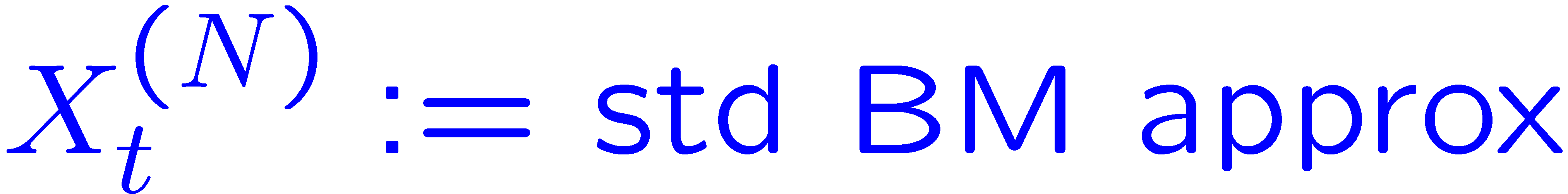 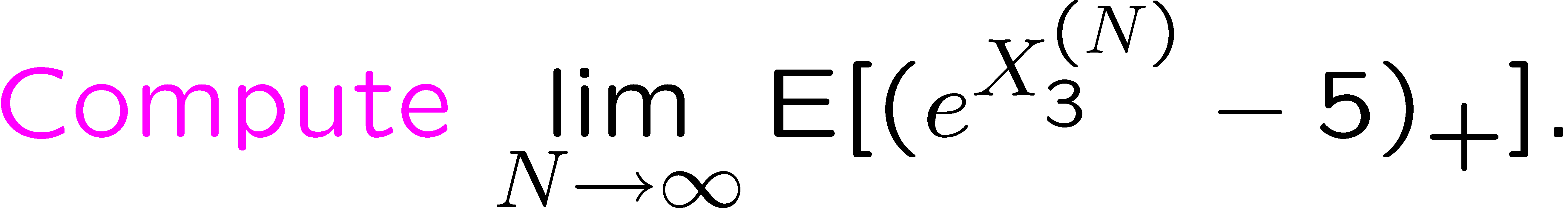 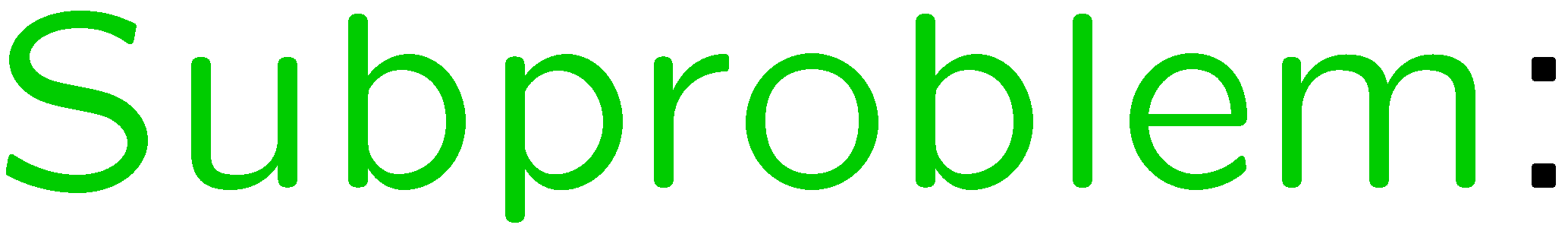 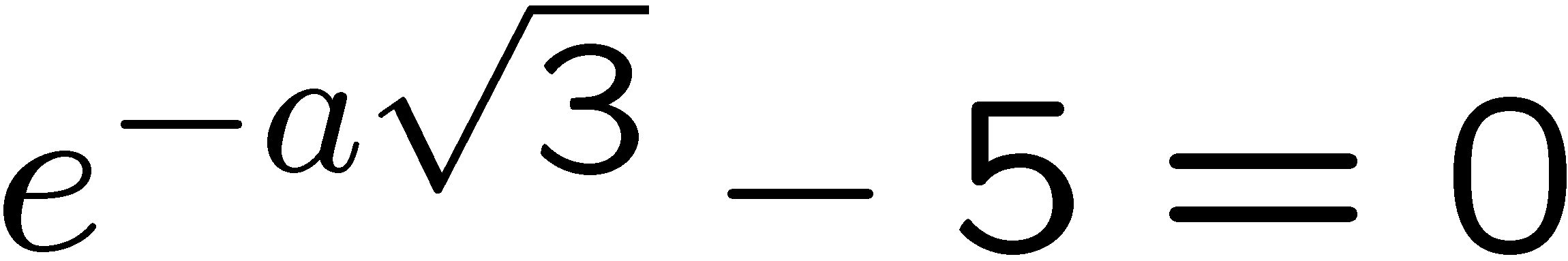 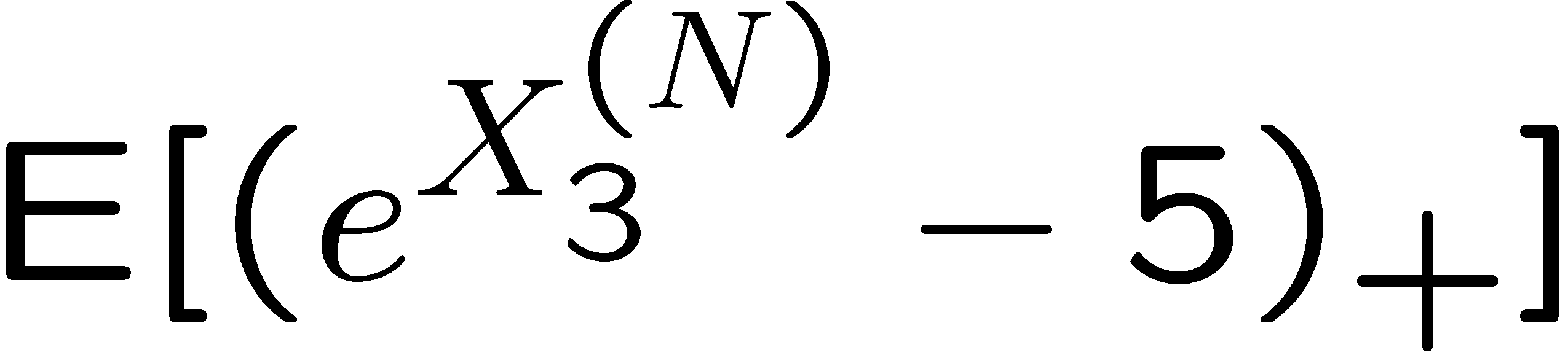 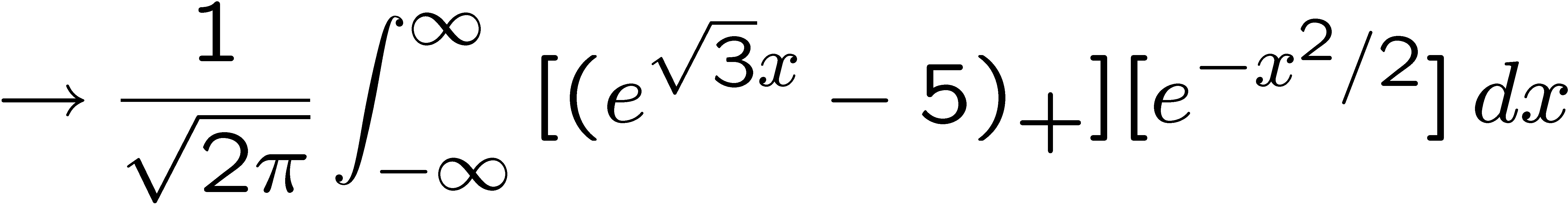 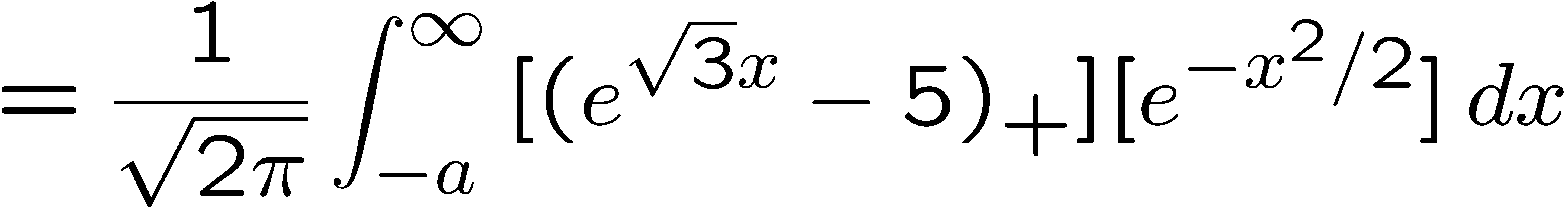 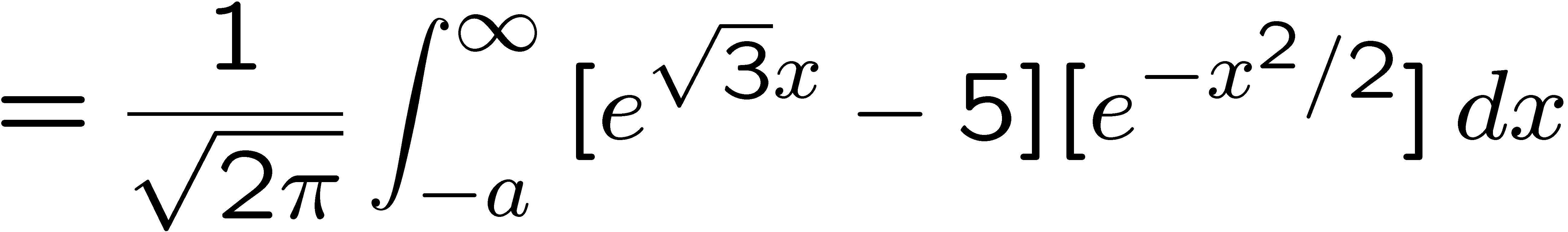 18
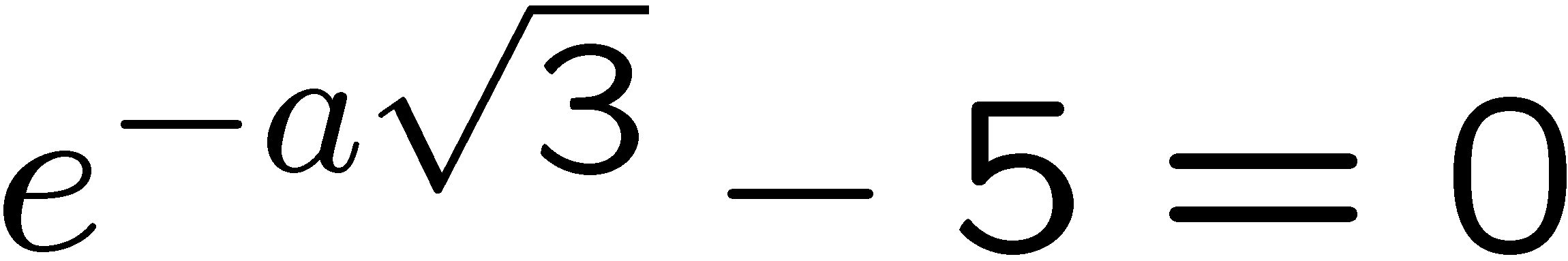 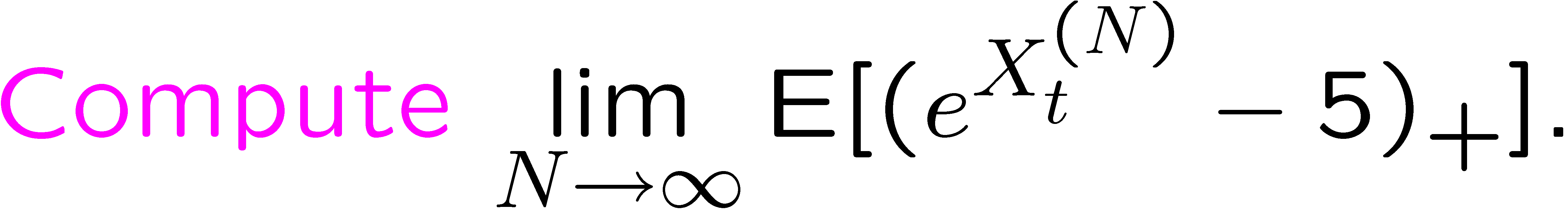 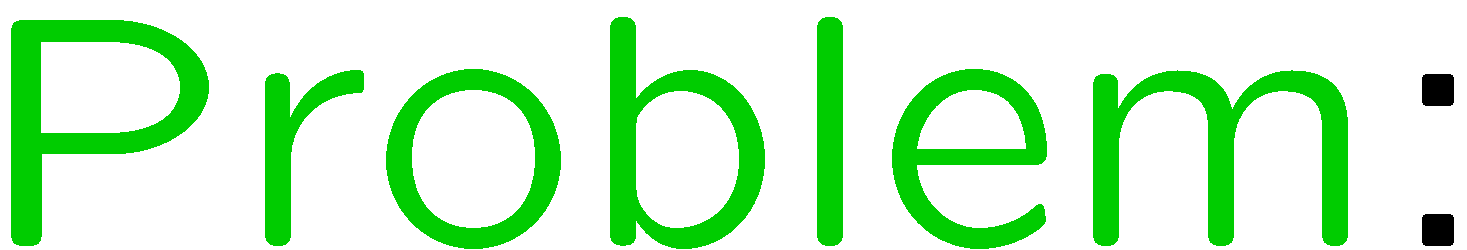 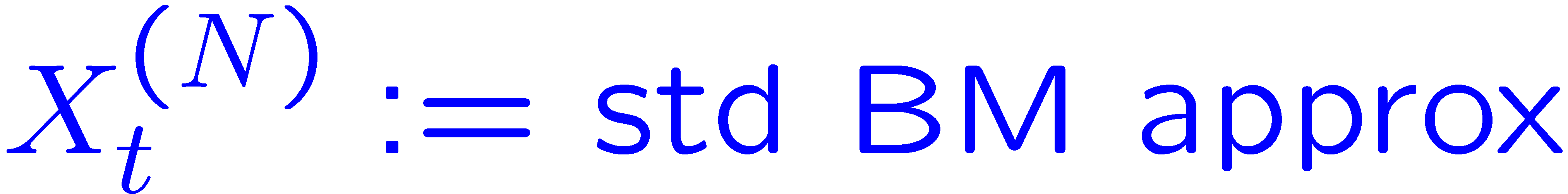 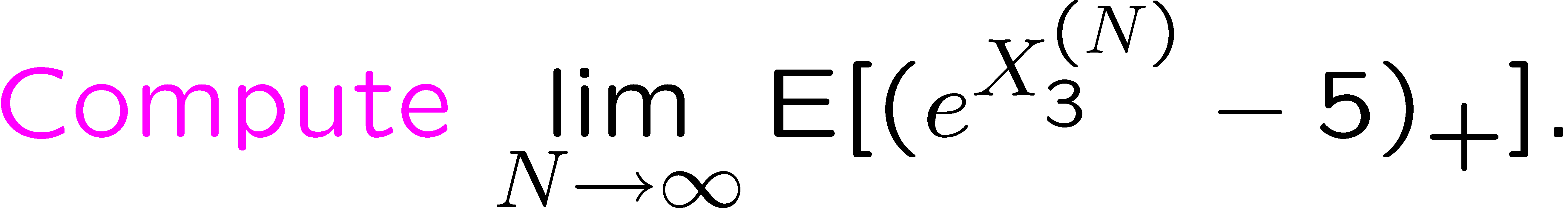 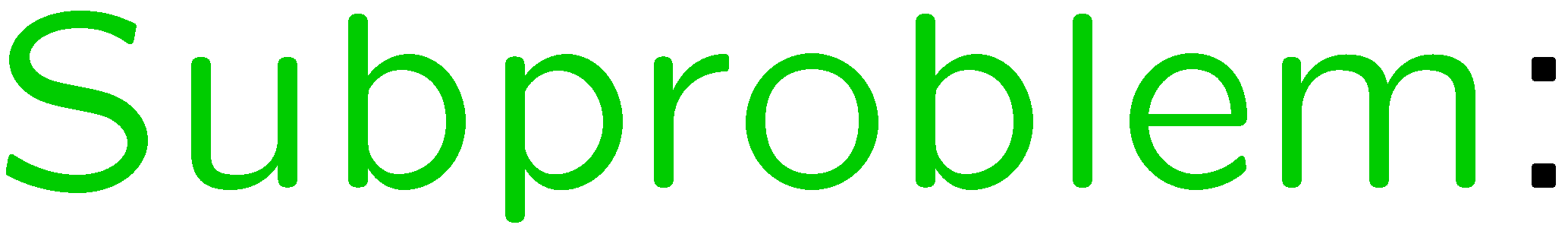 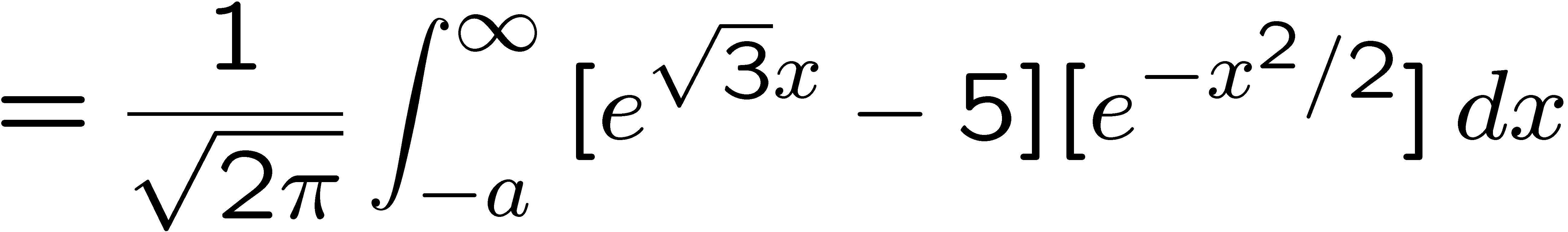 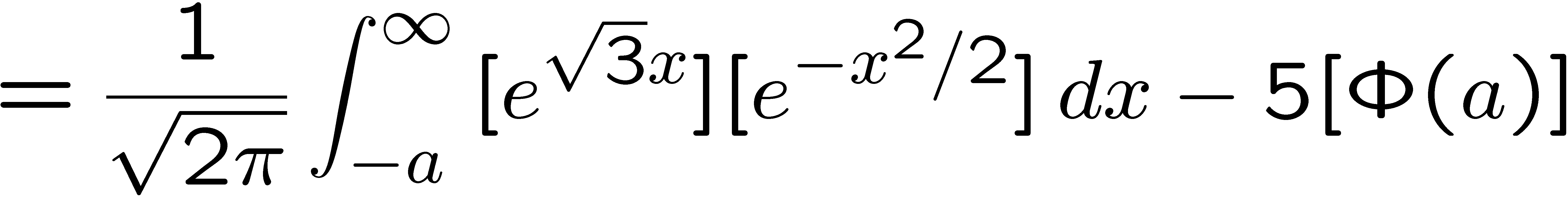 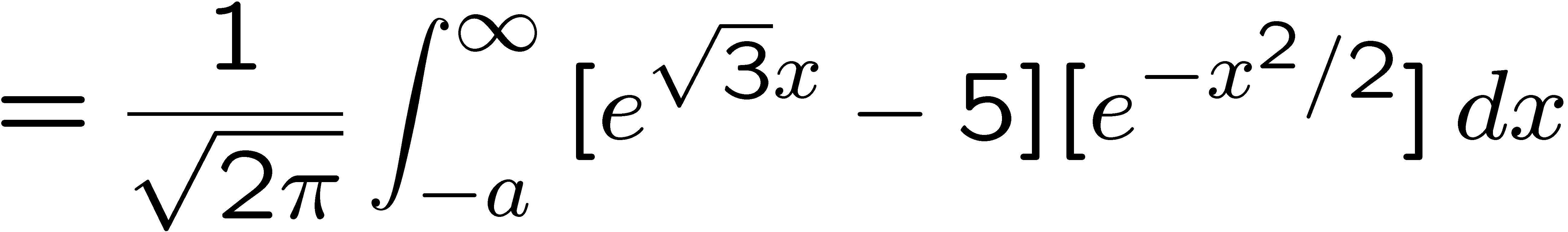 19
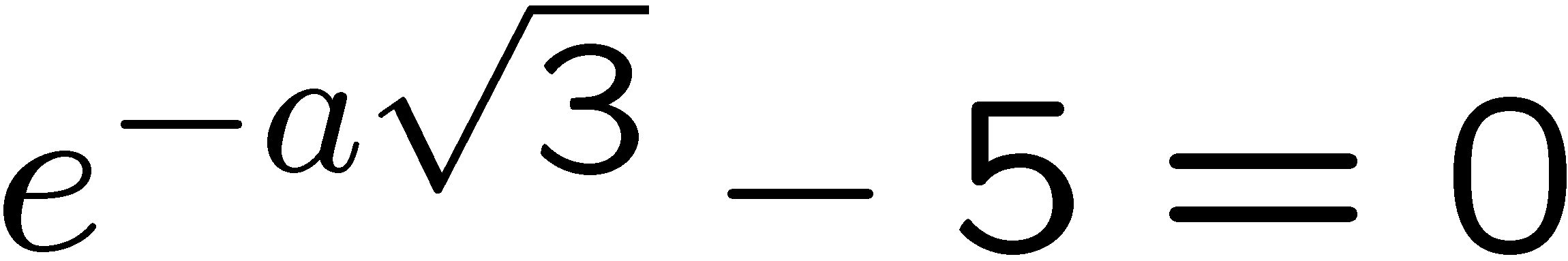 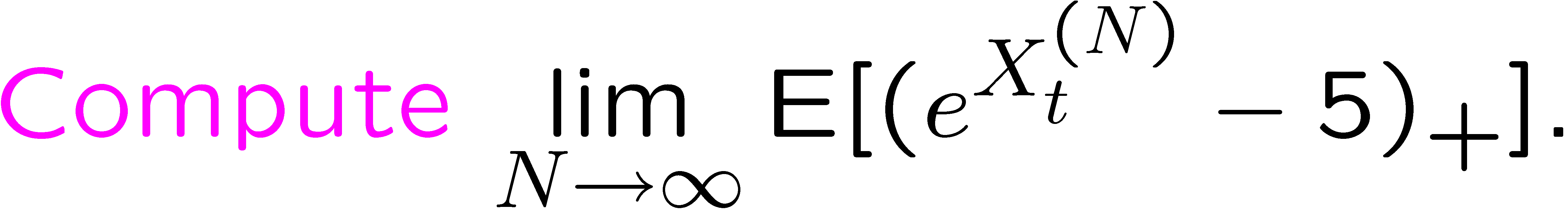 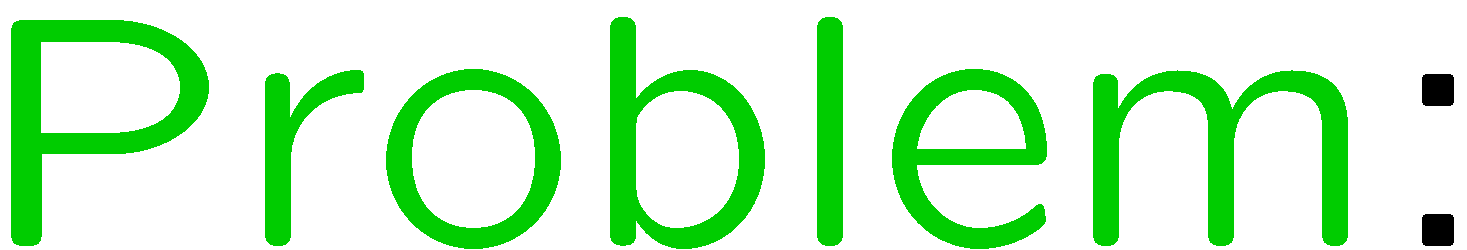 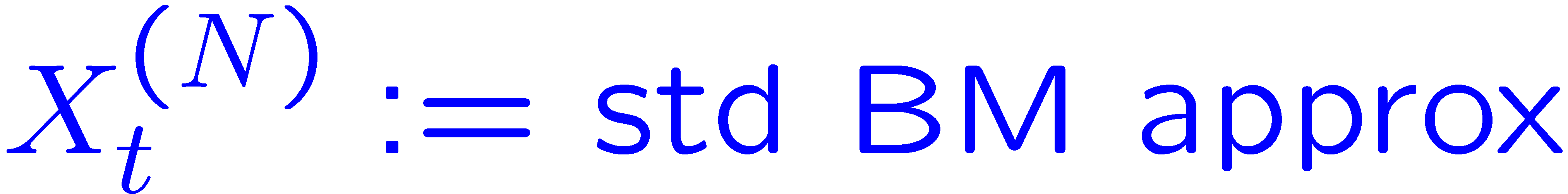 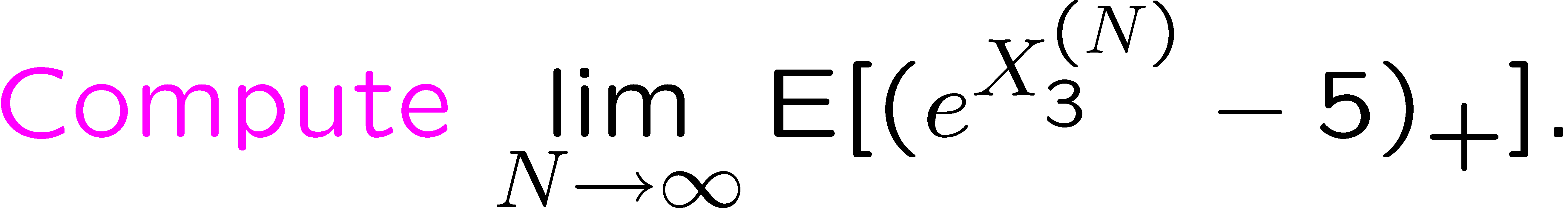 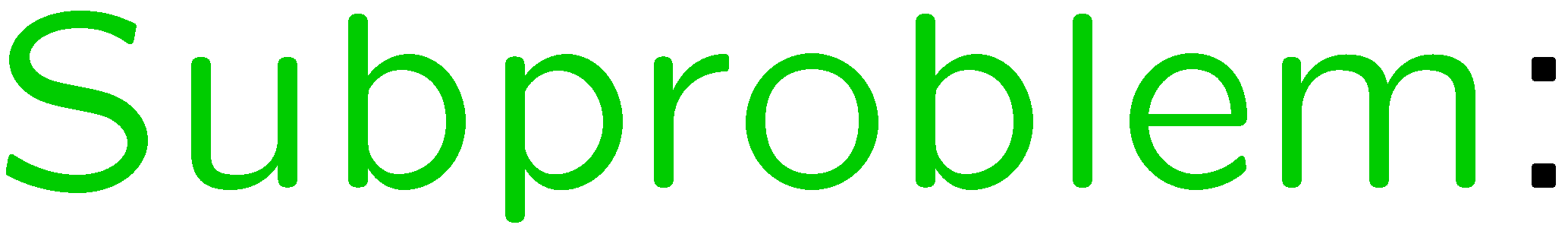 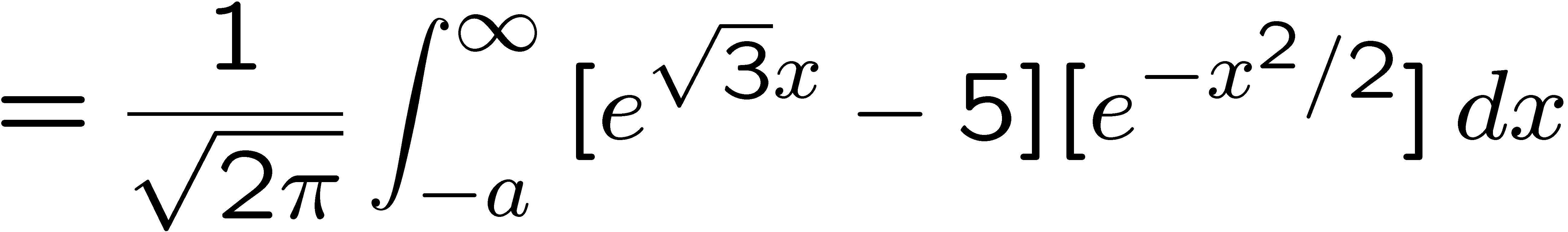 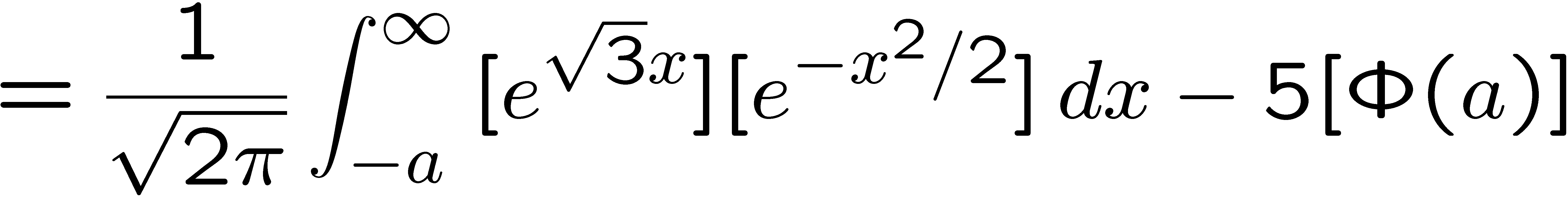 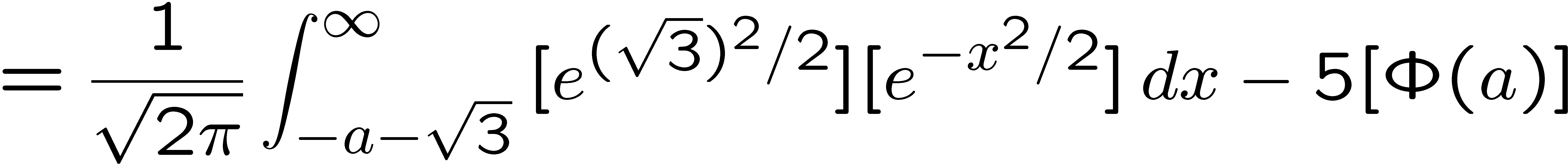 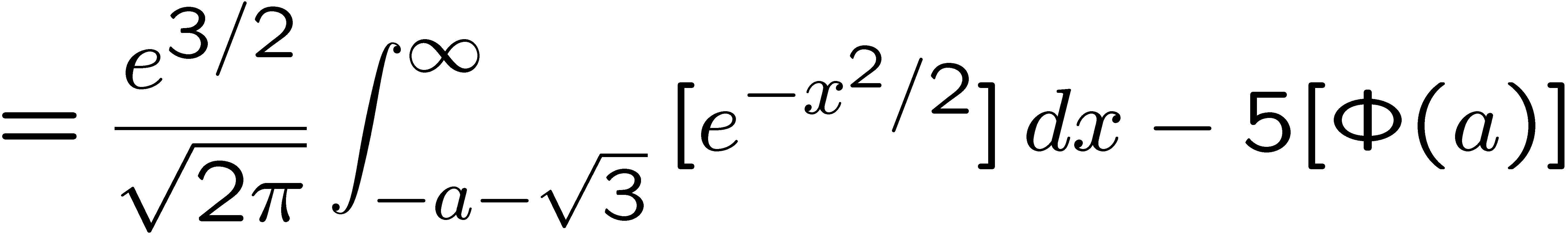 20
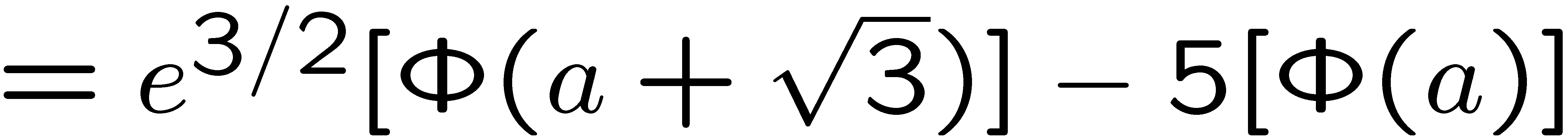 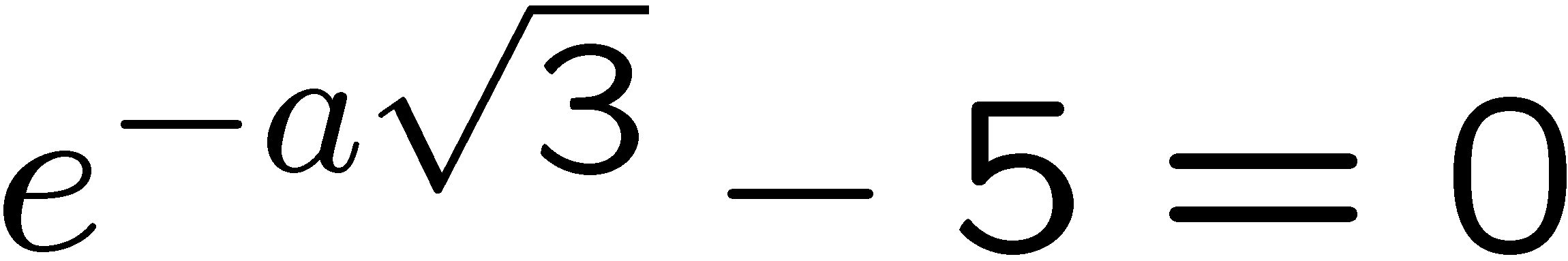 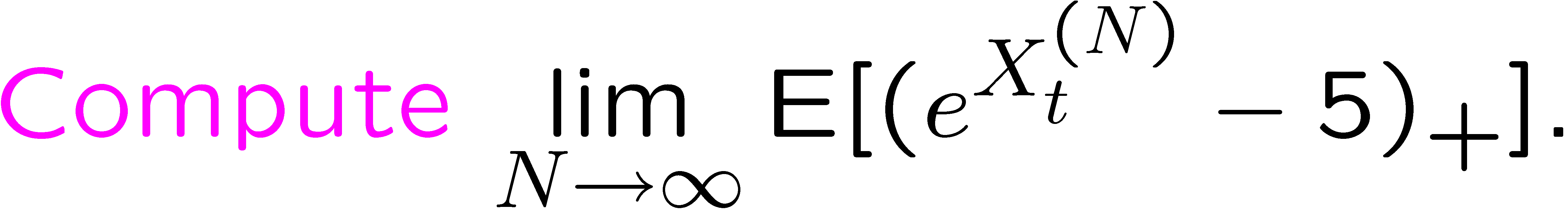 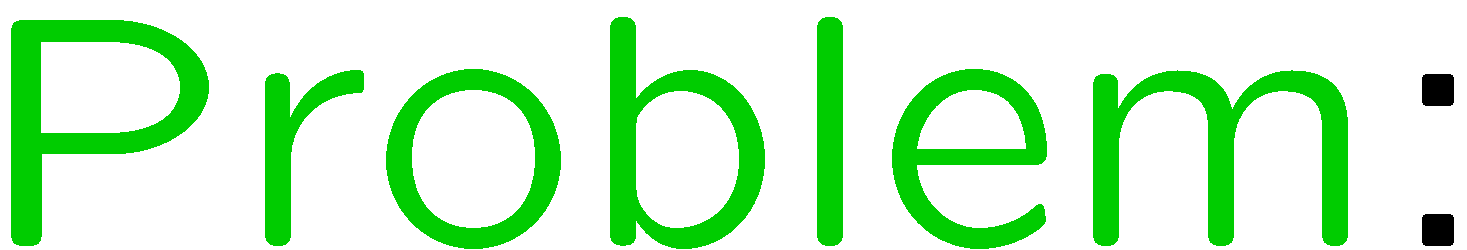 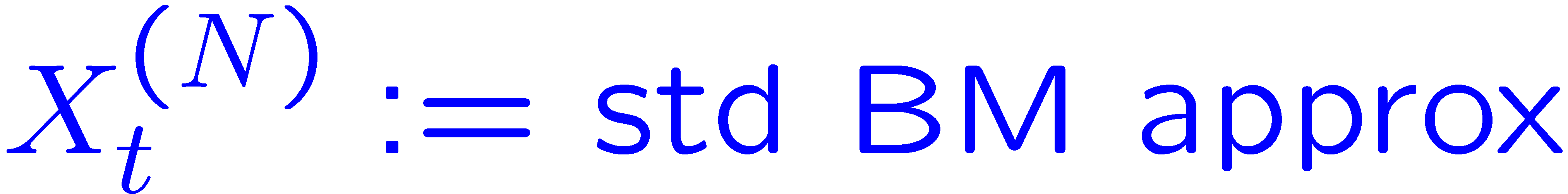 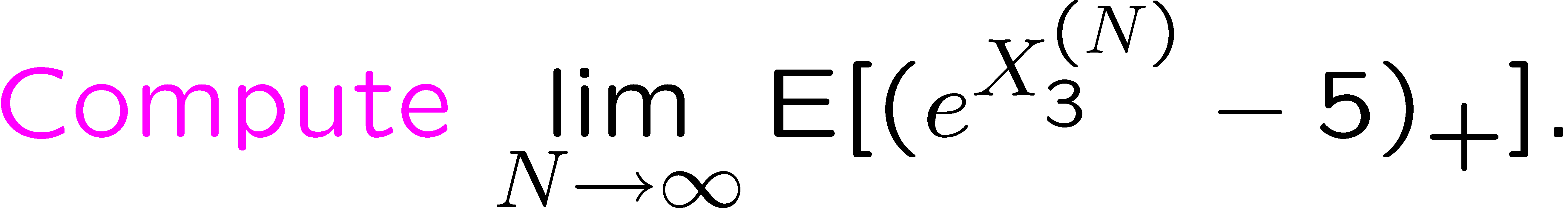 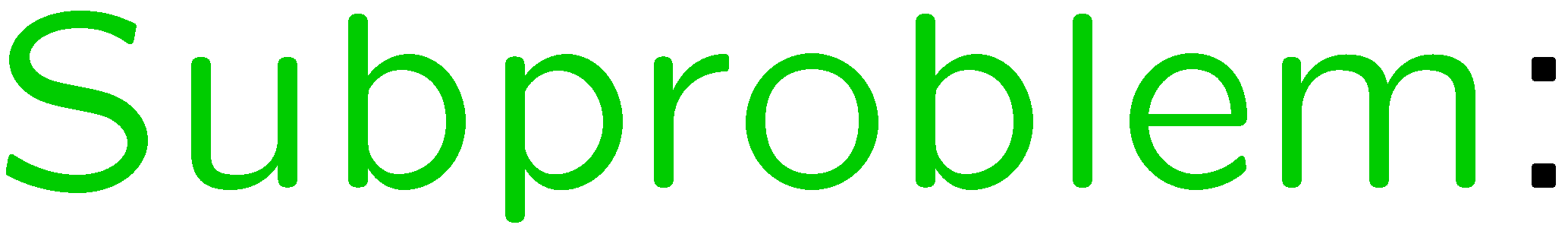 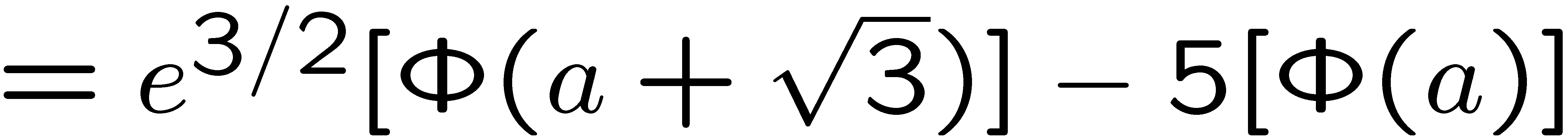 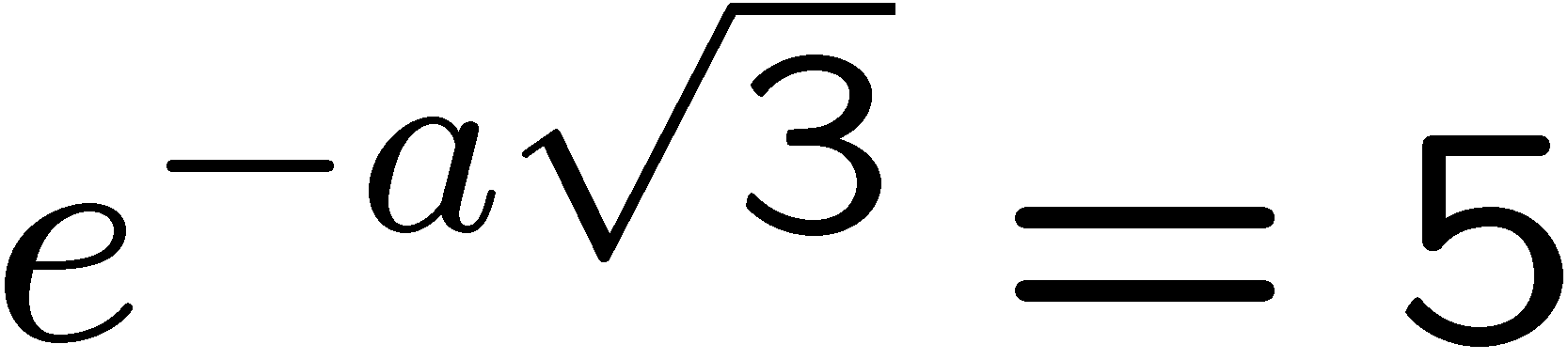 21
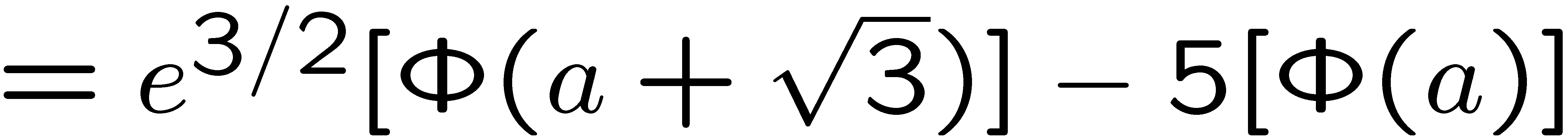 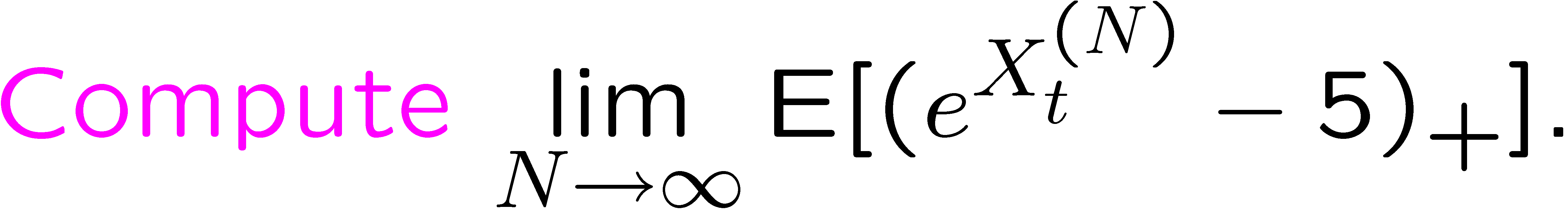 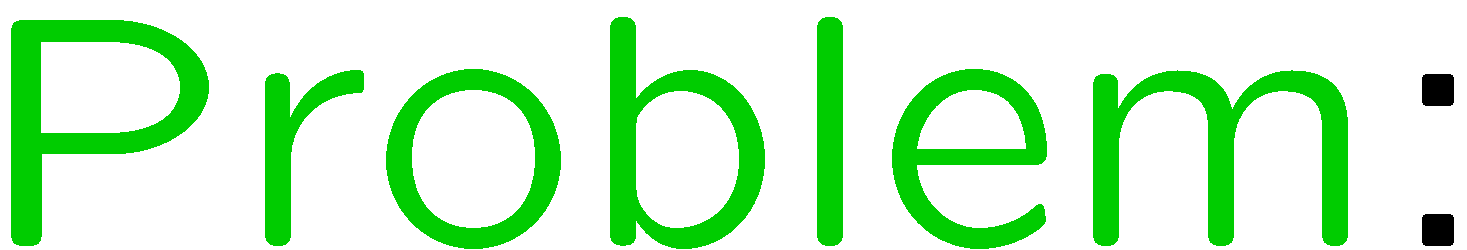 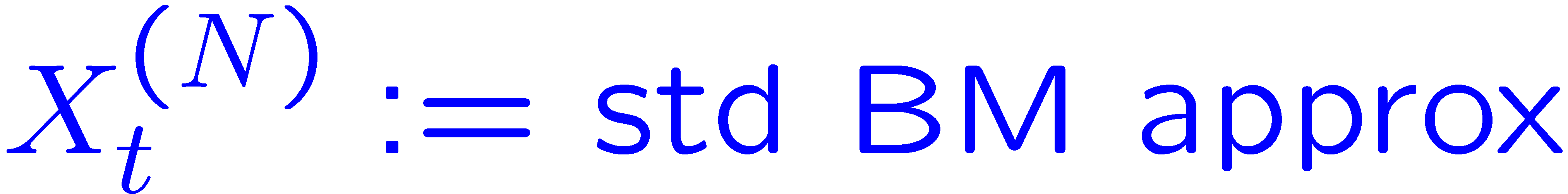 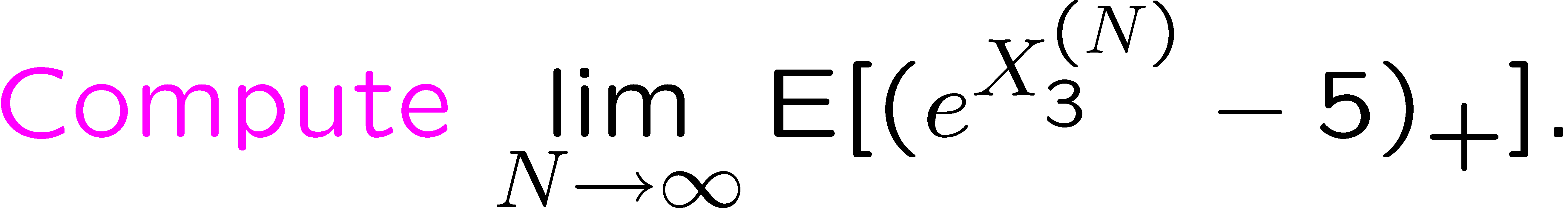 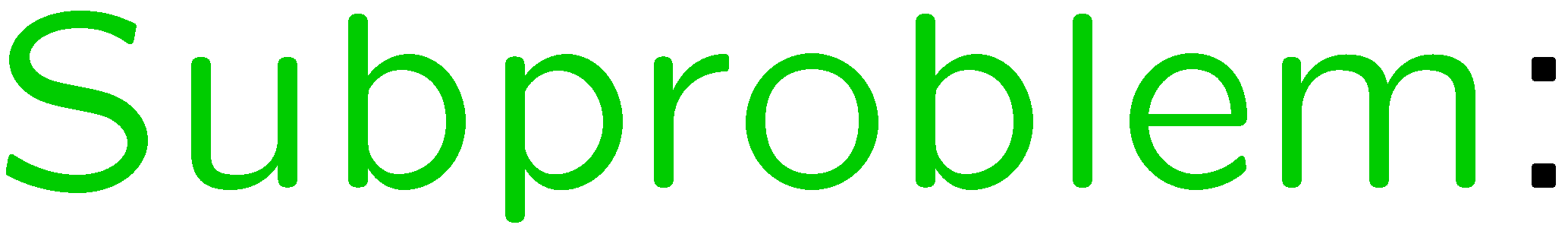 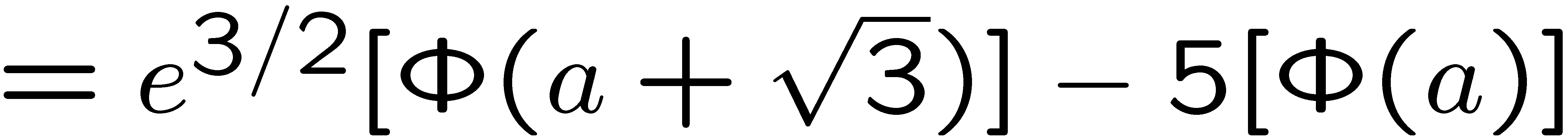 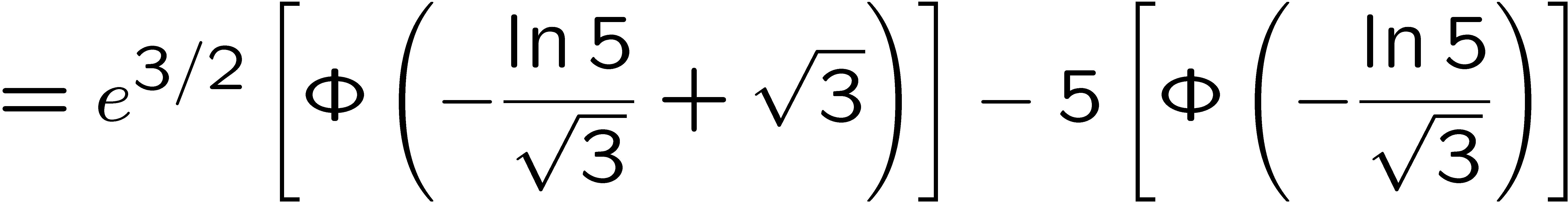 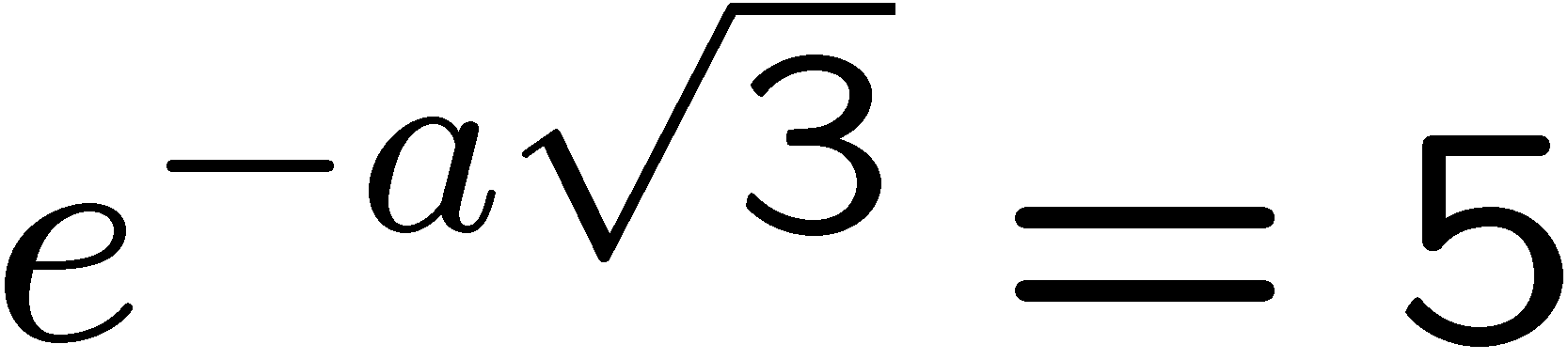 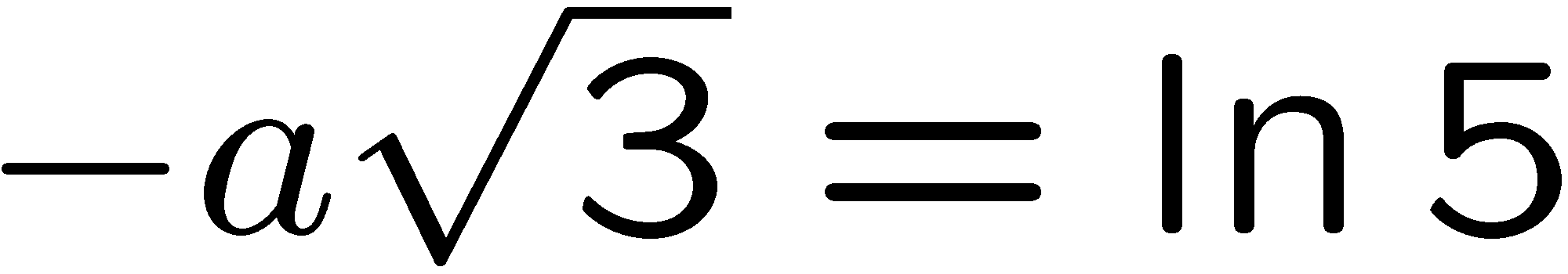 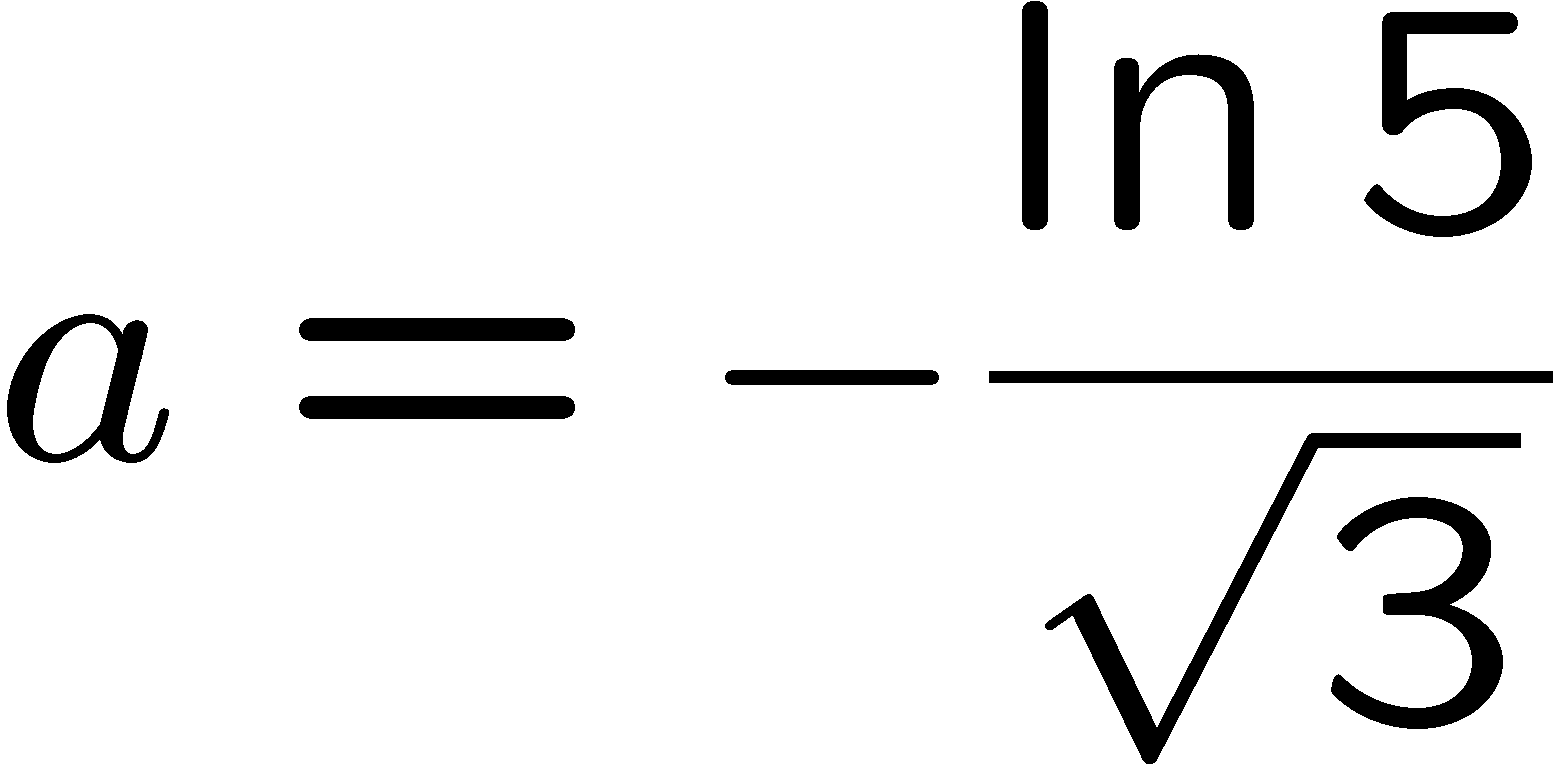 22
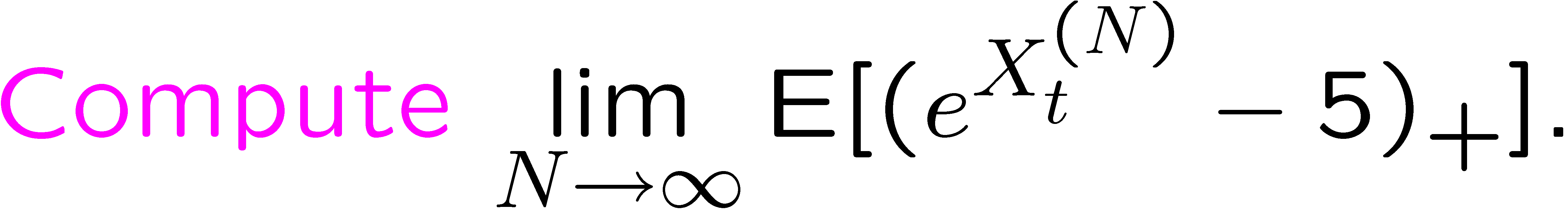 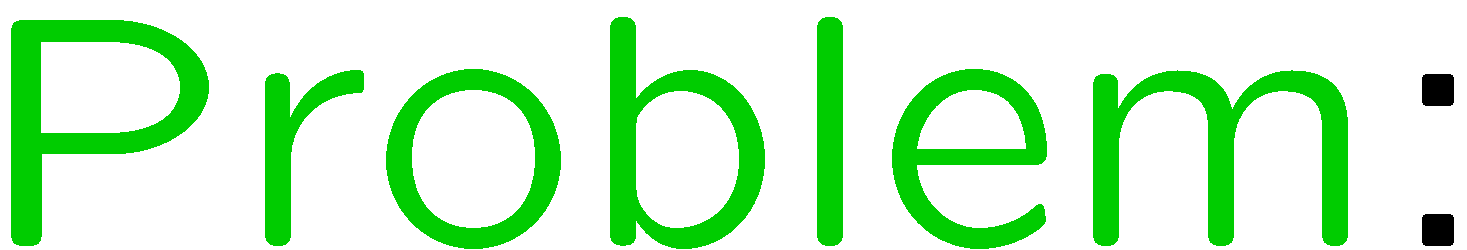 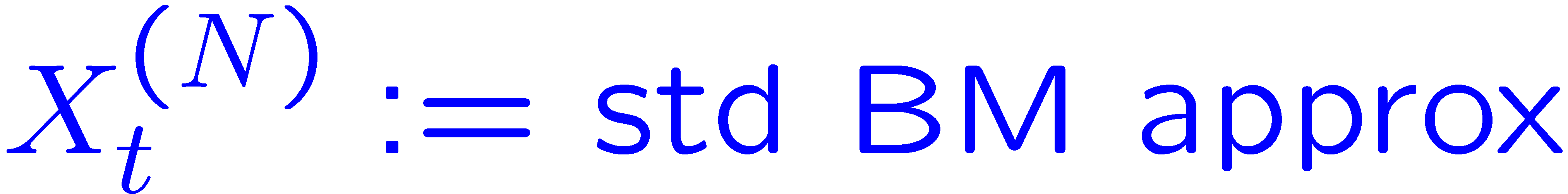 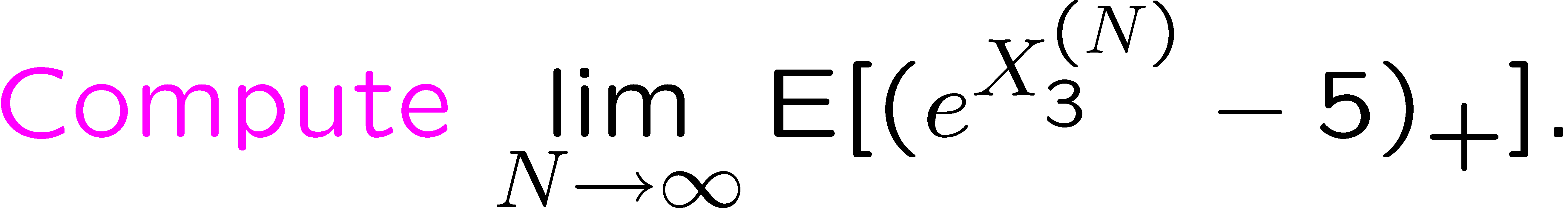 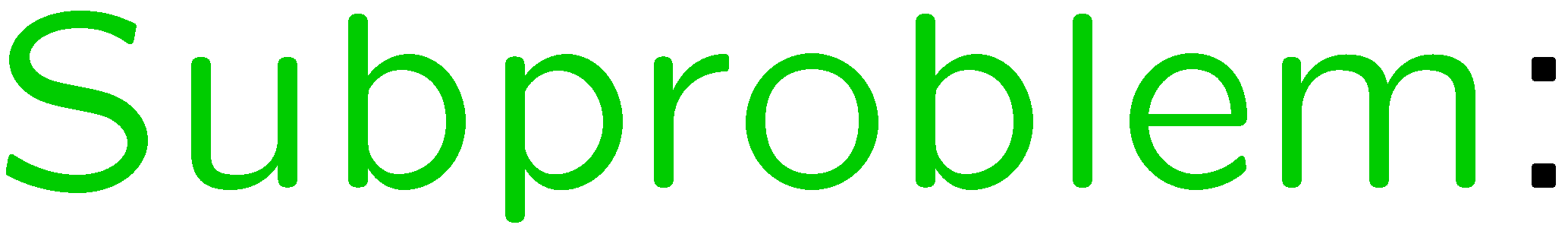 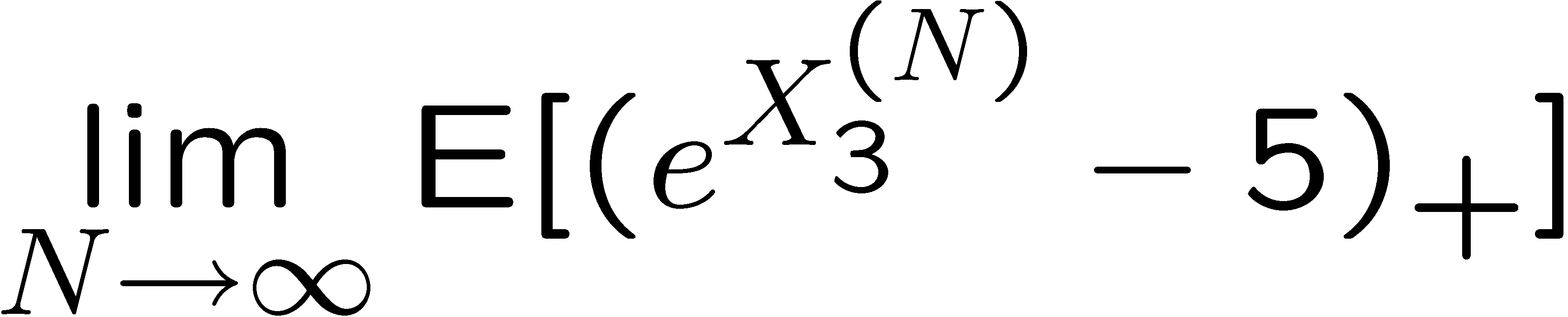 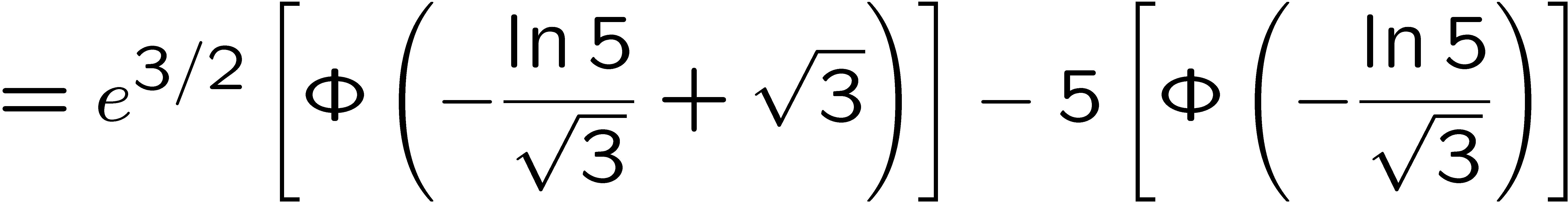 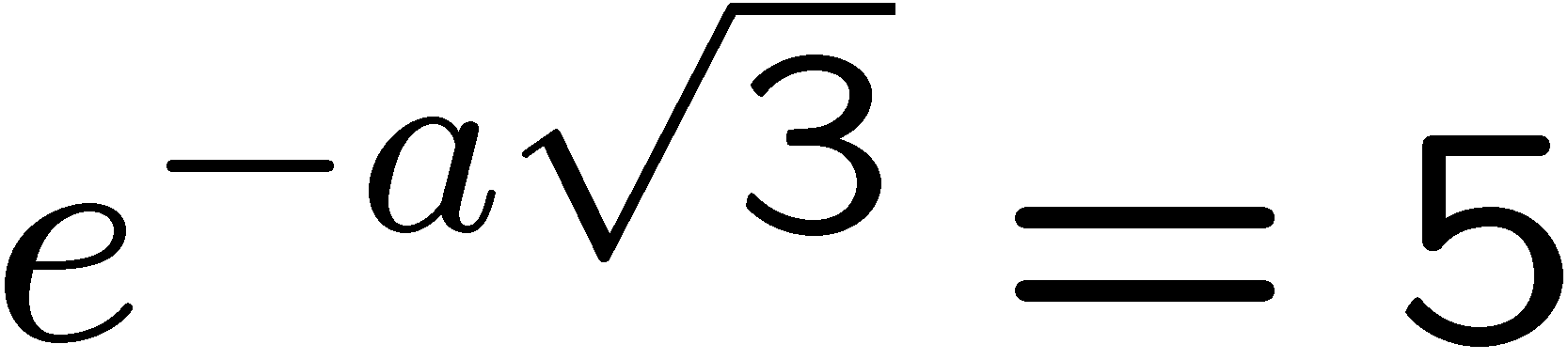 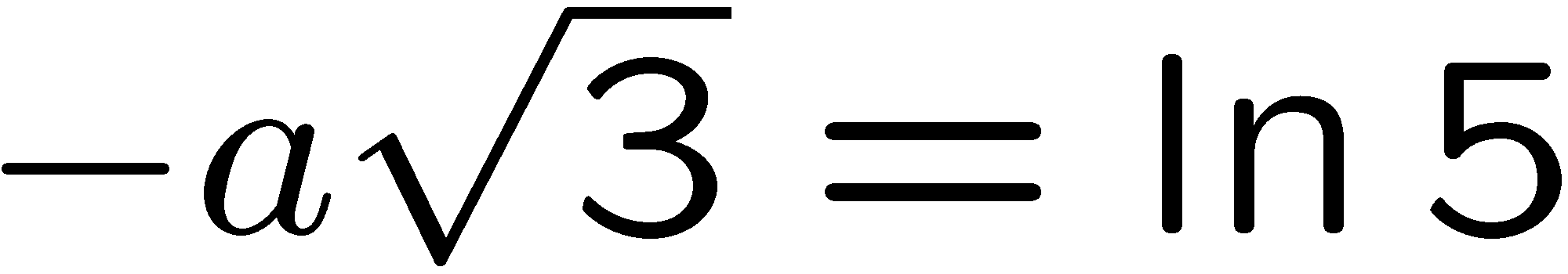 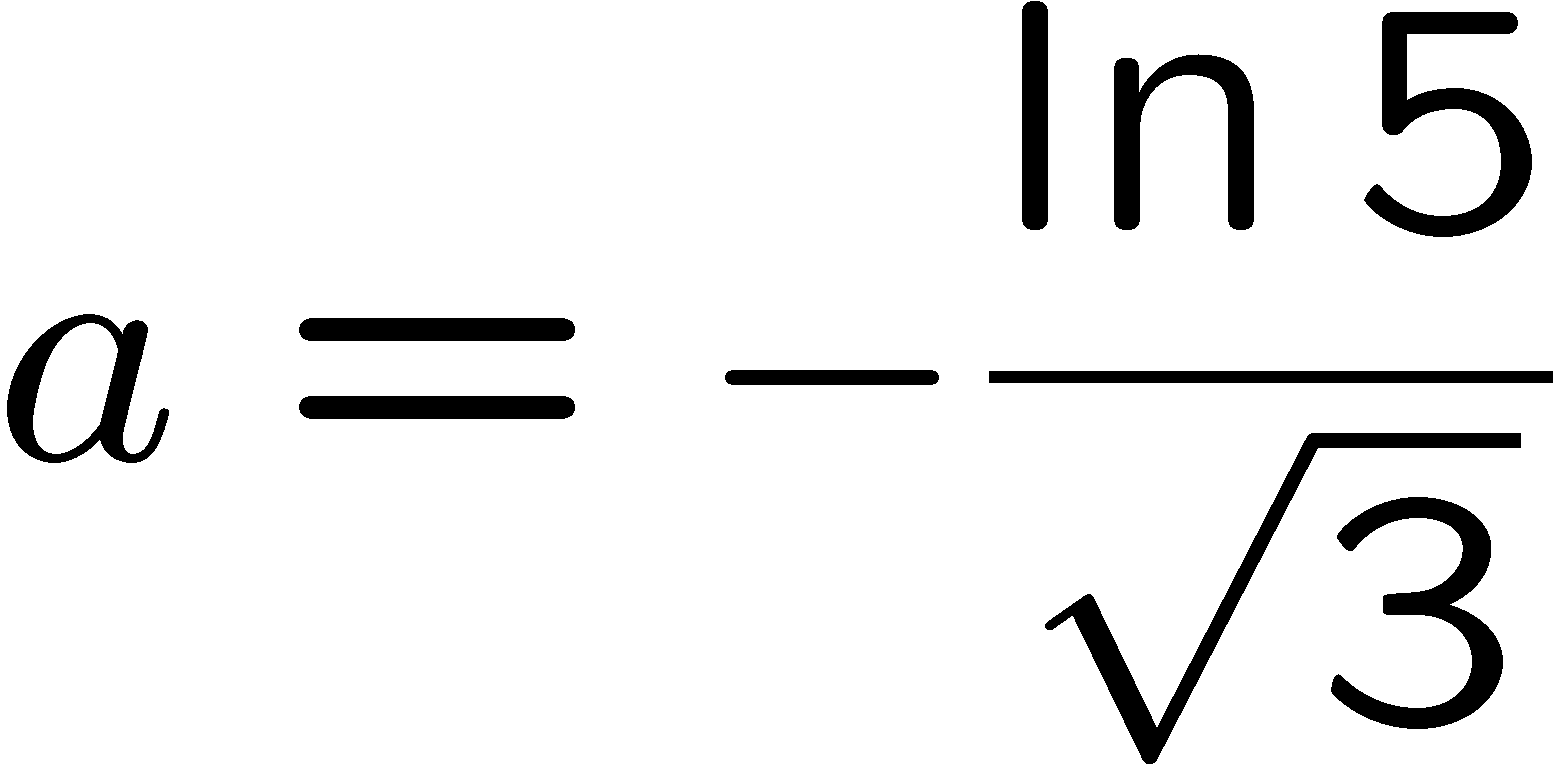 23
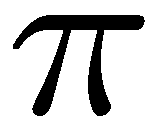 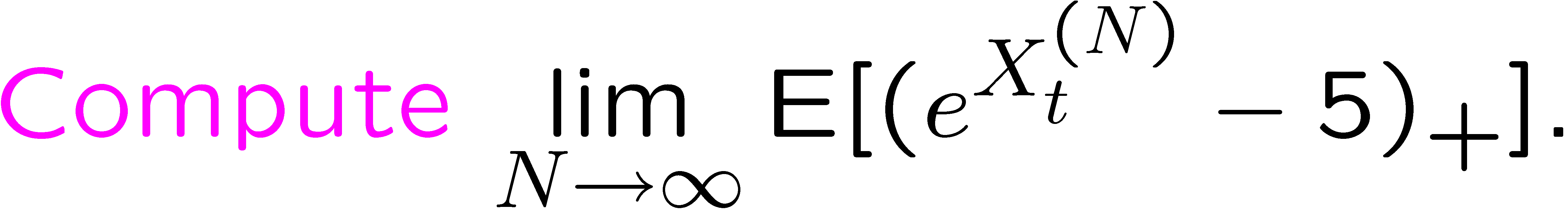 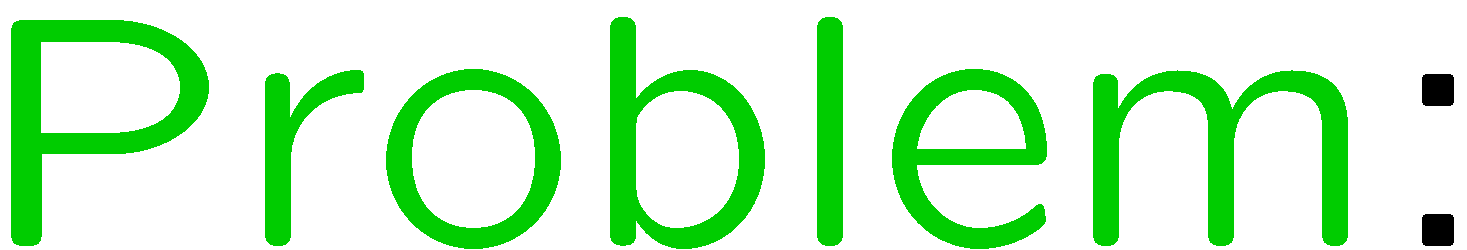 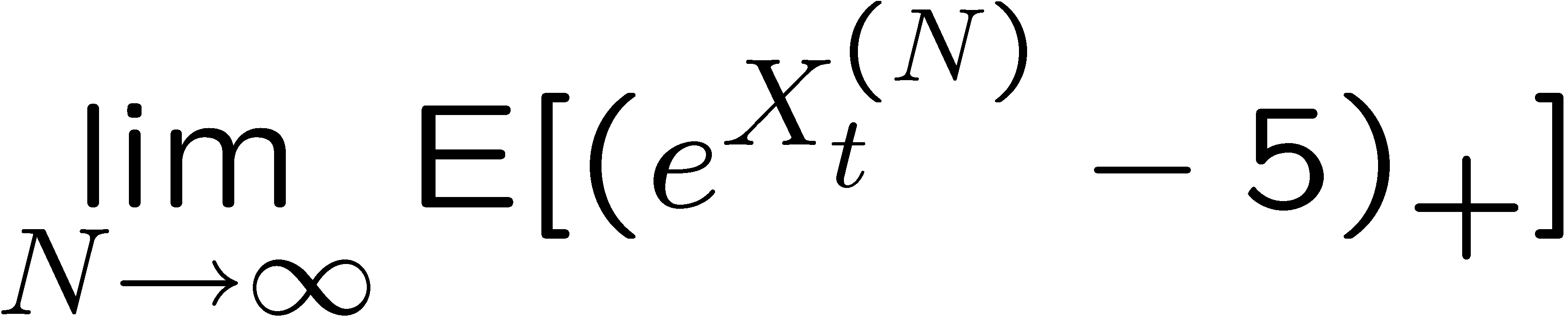 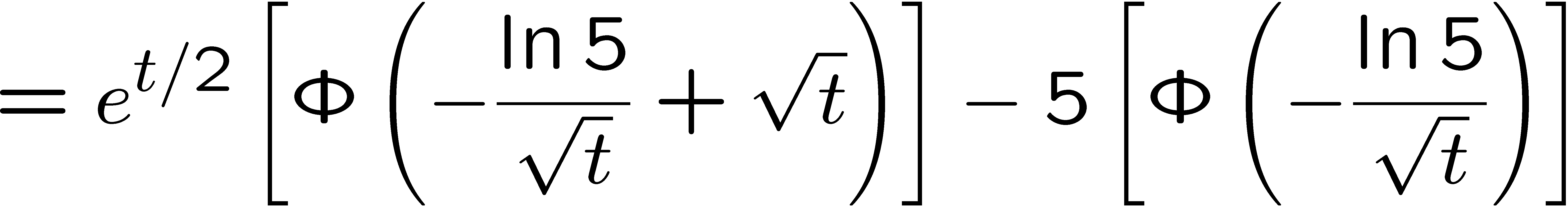 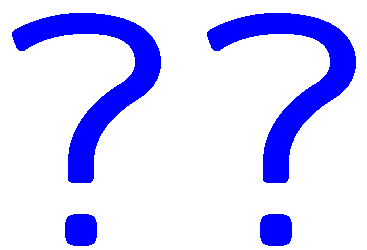 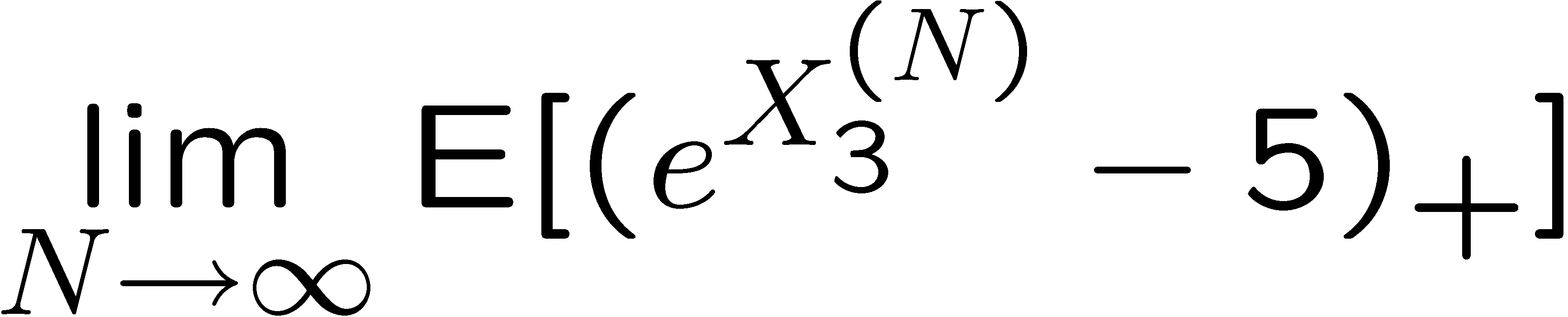 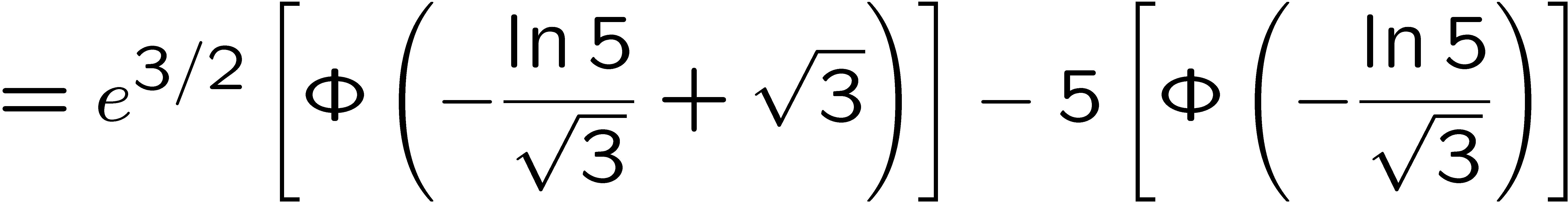 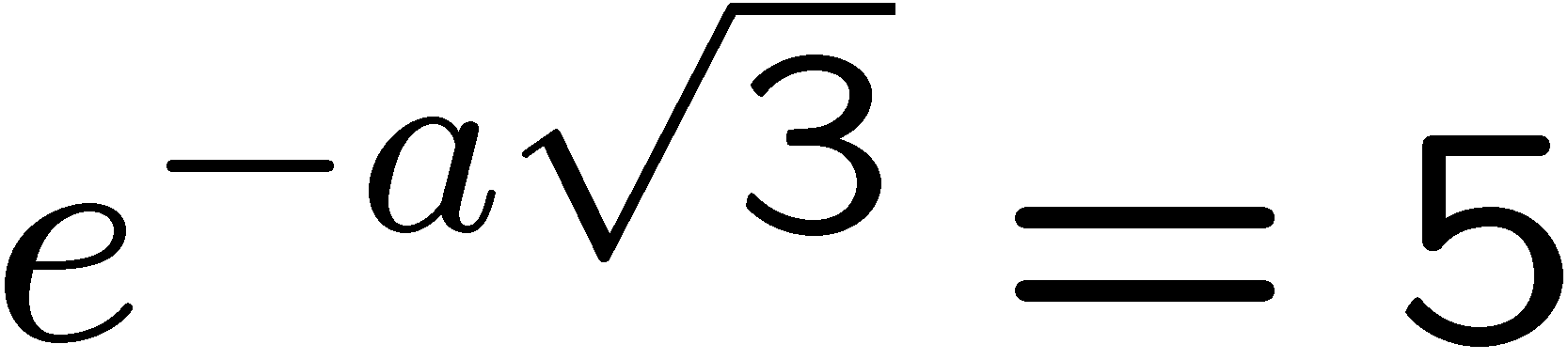 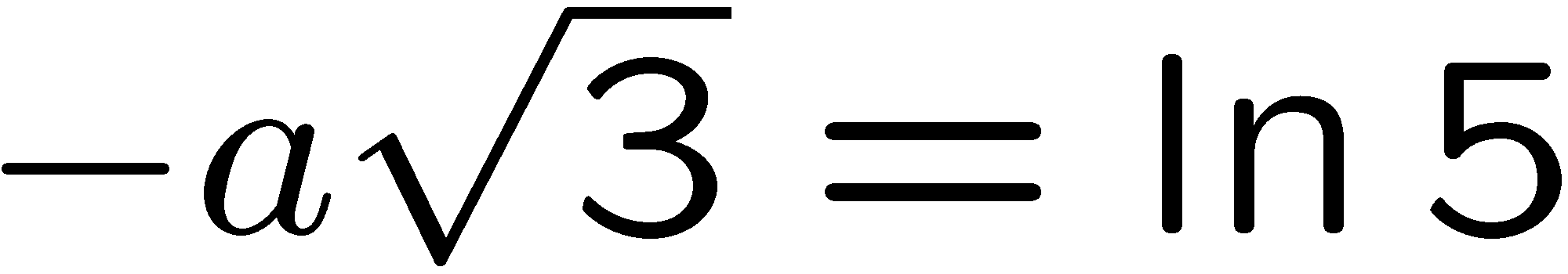 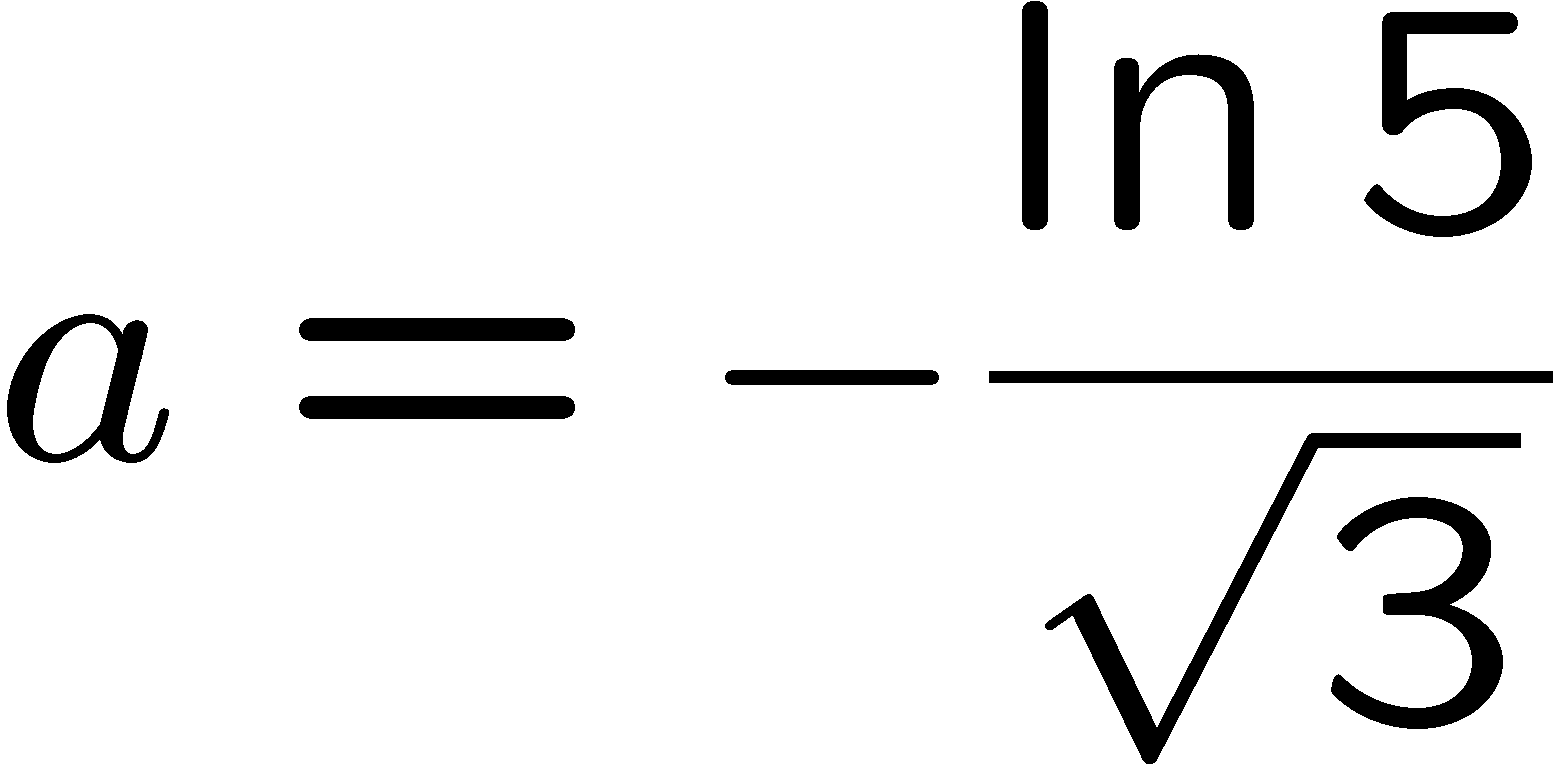 24
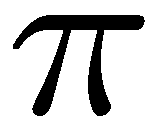 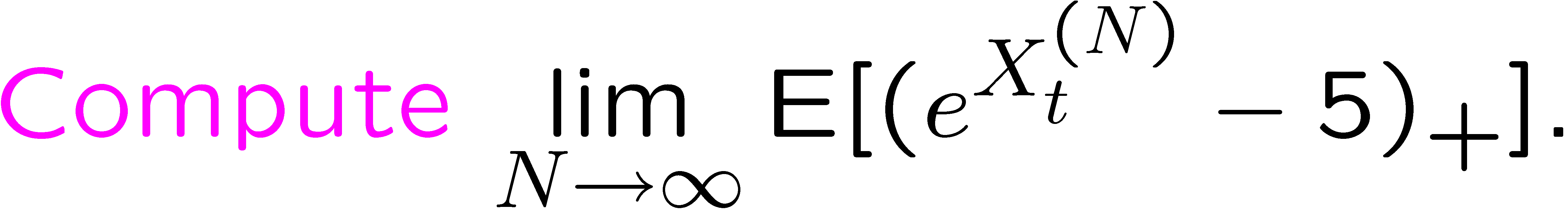 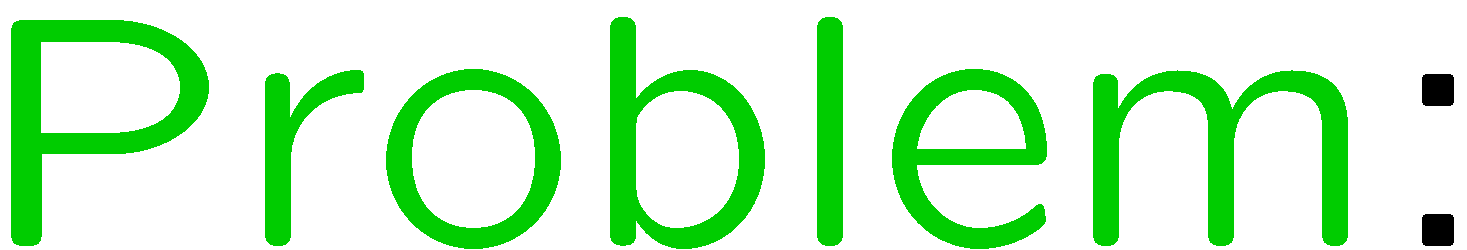 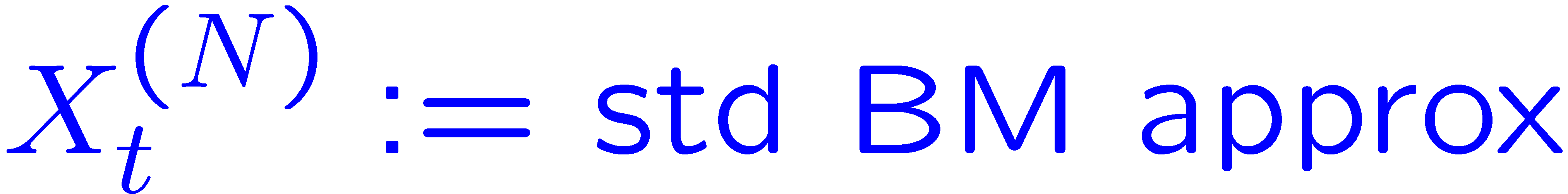 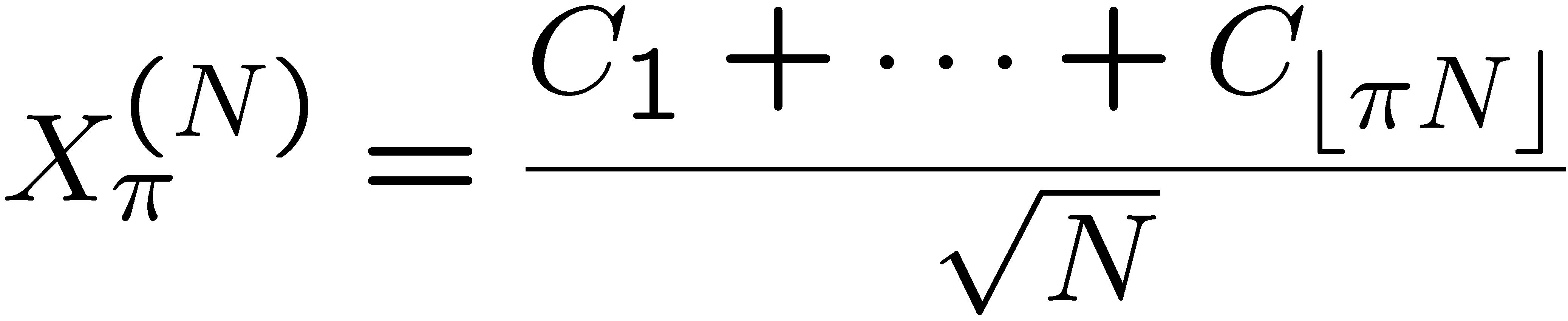 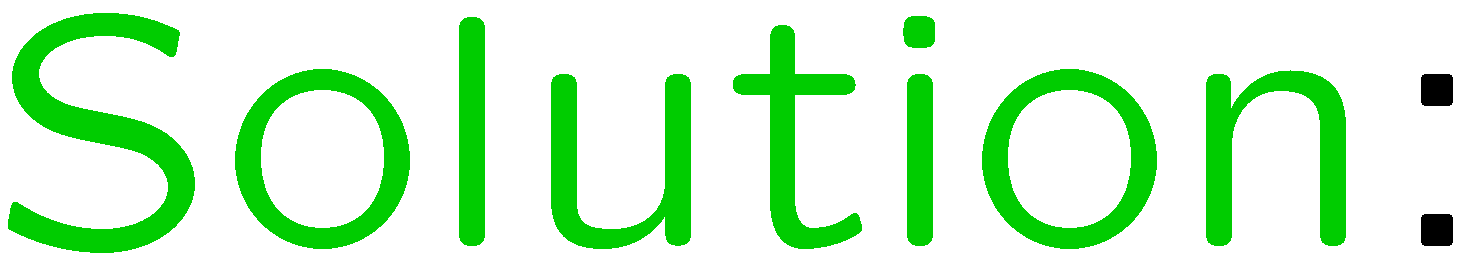 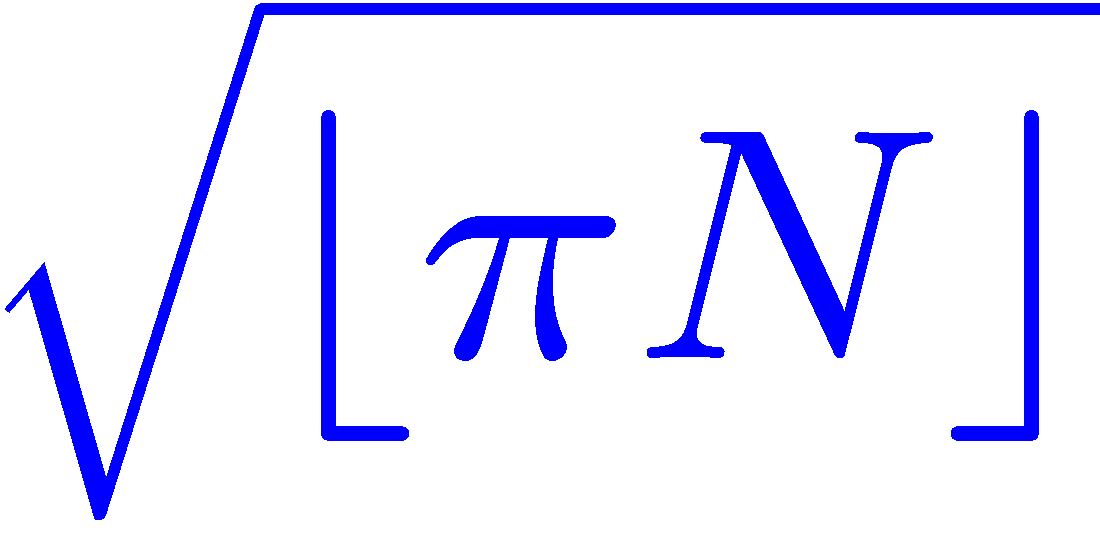 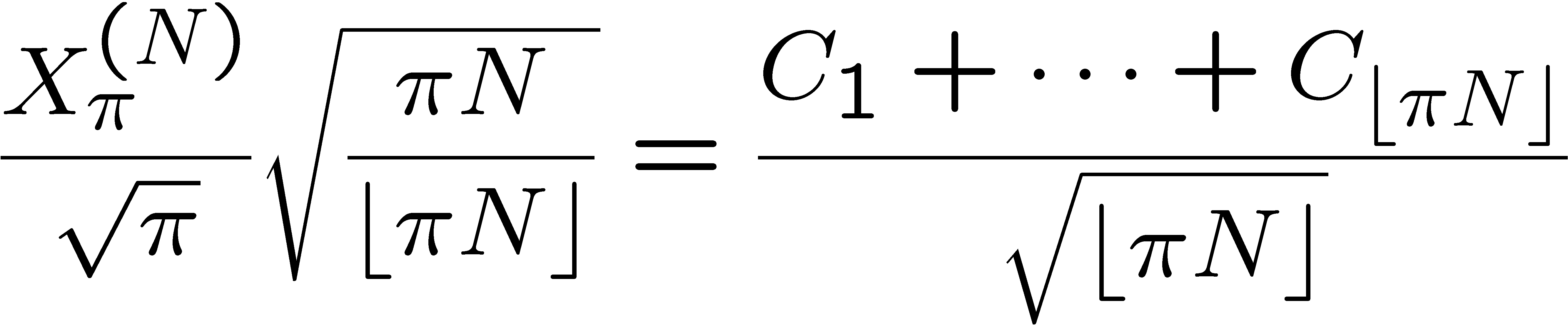 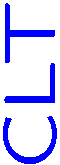 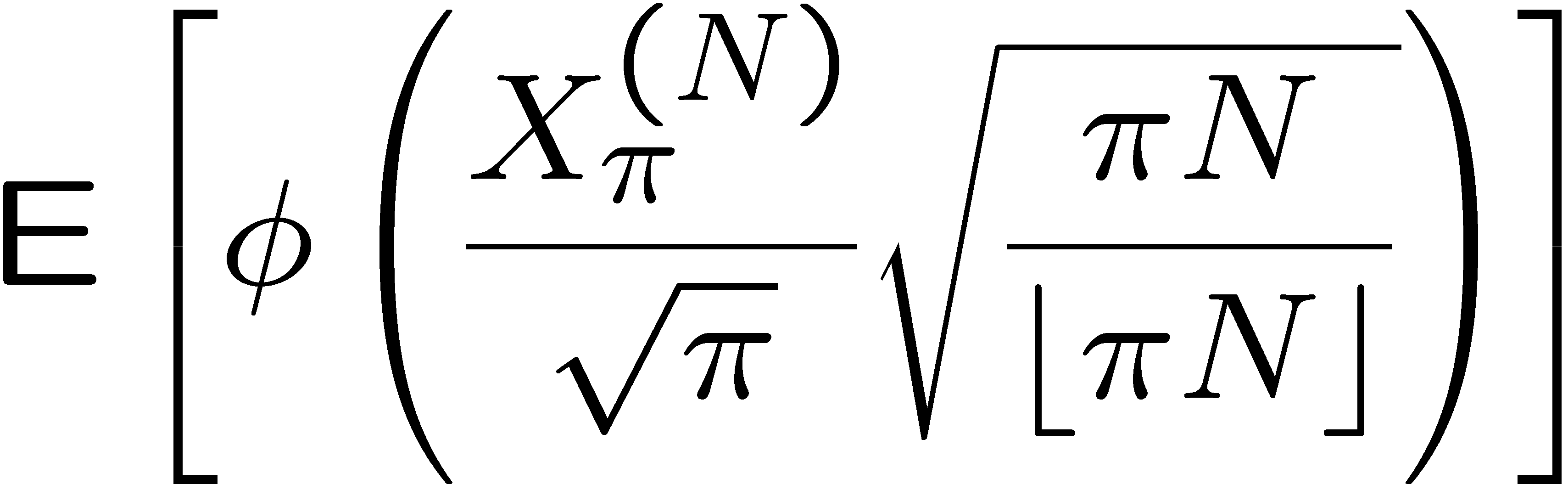 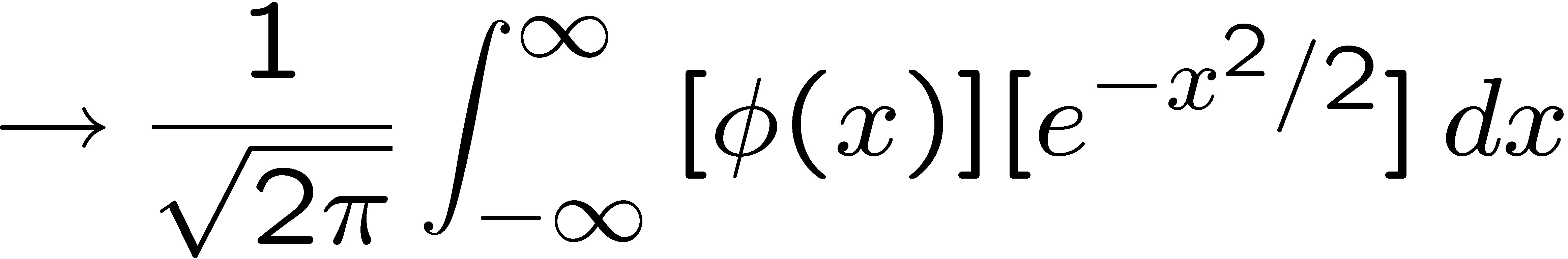 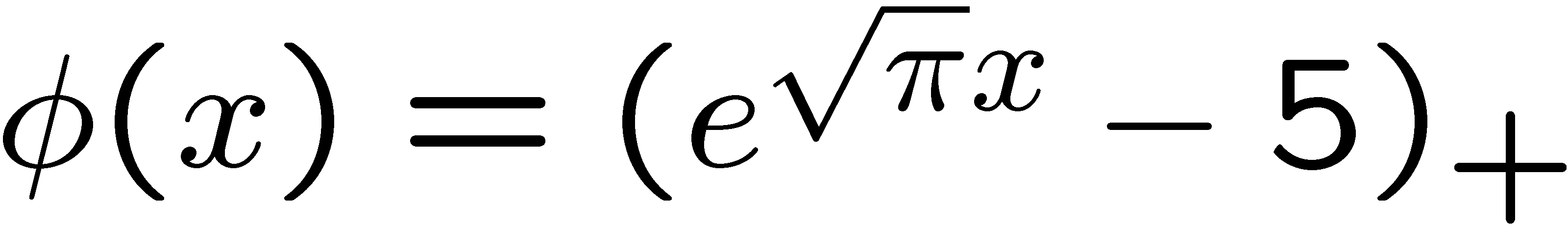 25
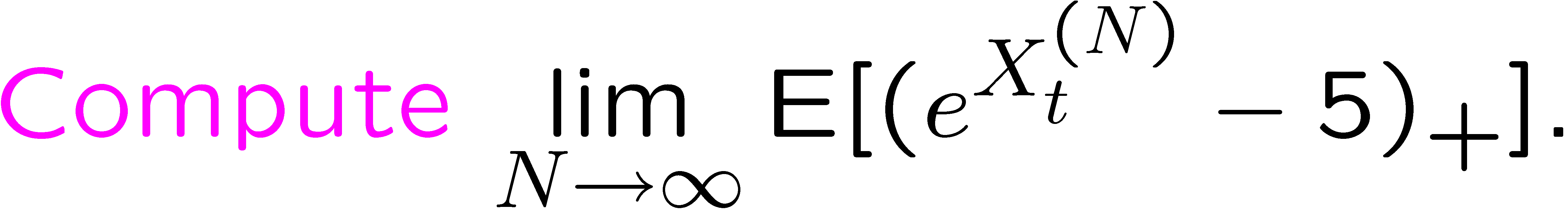 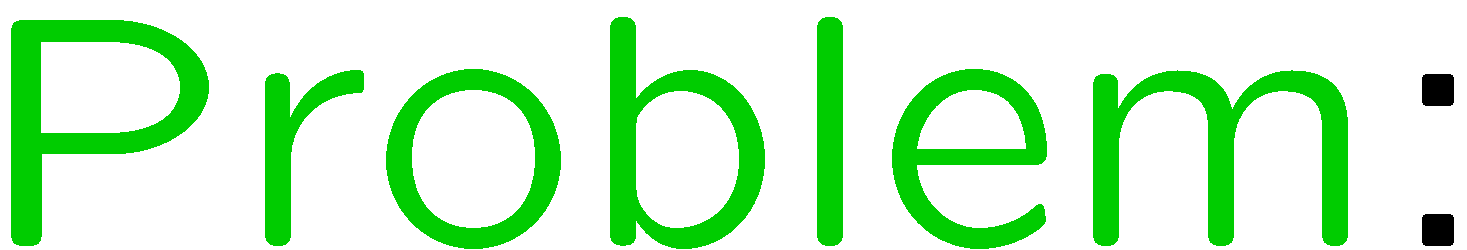 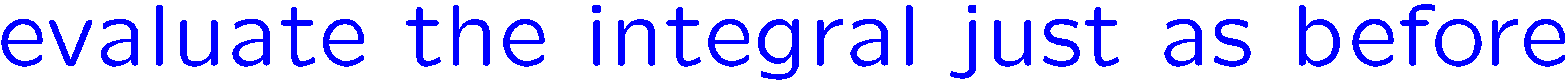 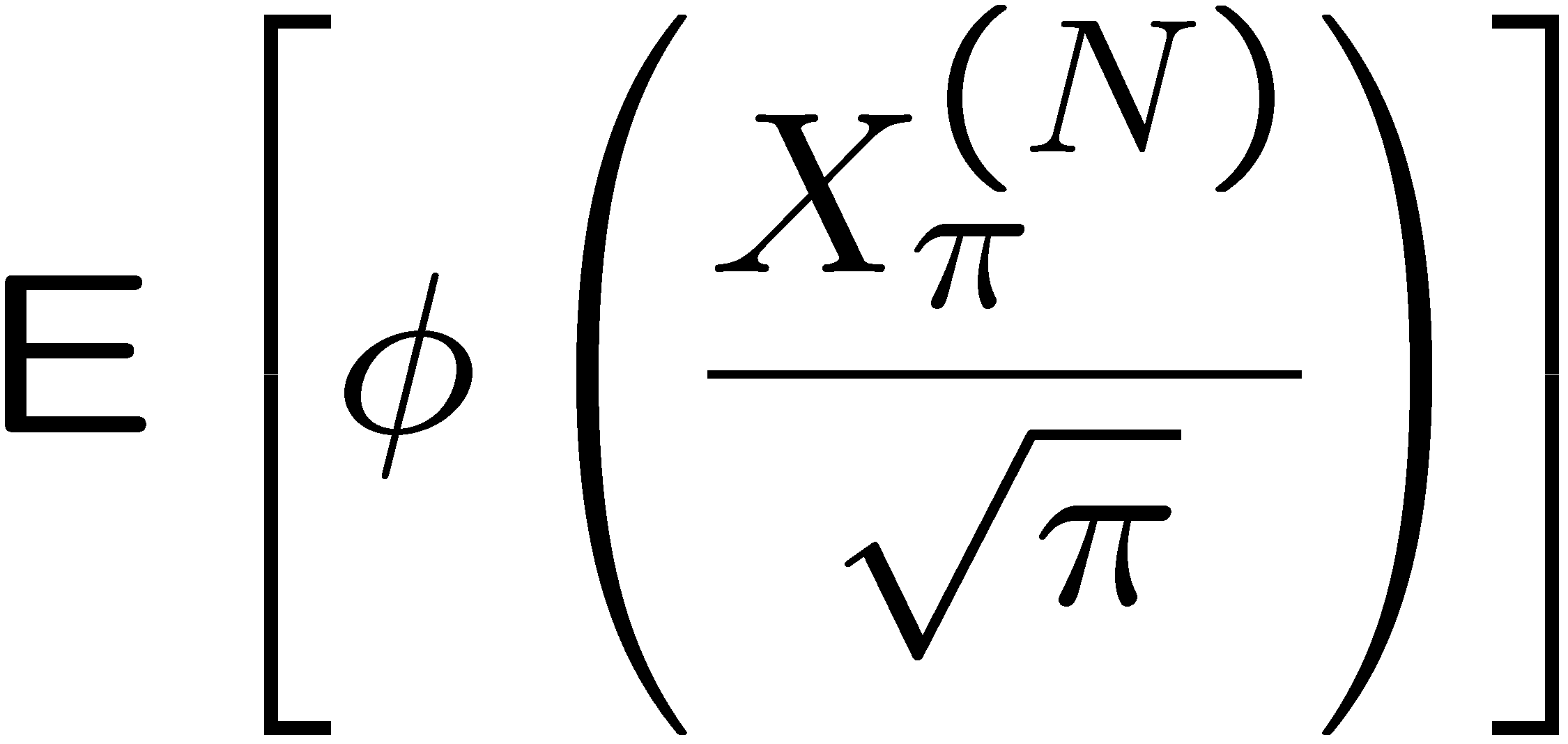 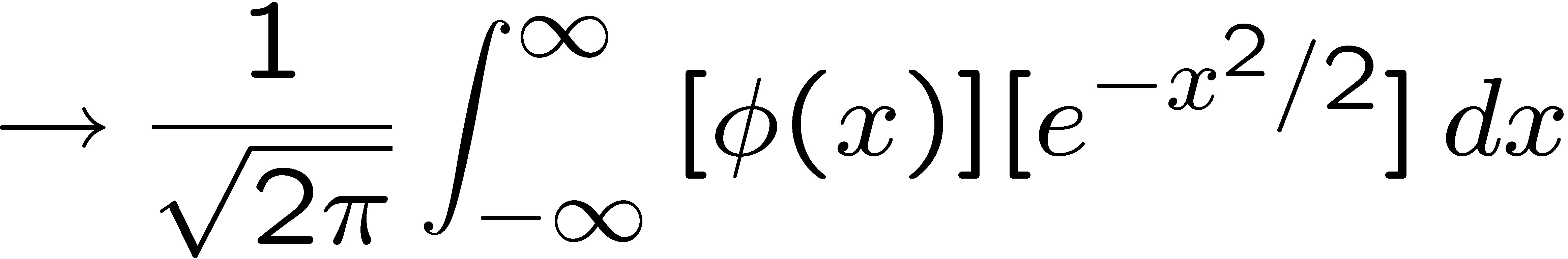 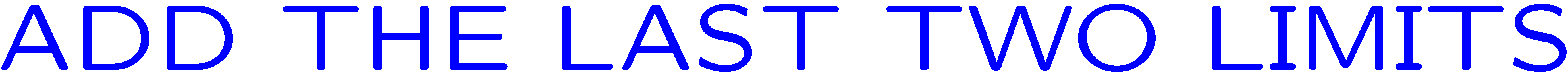 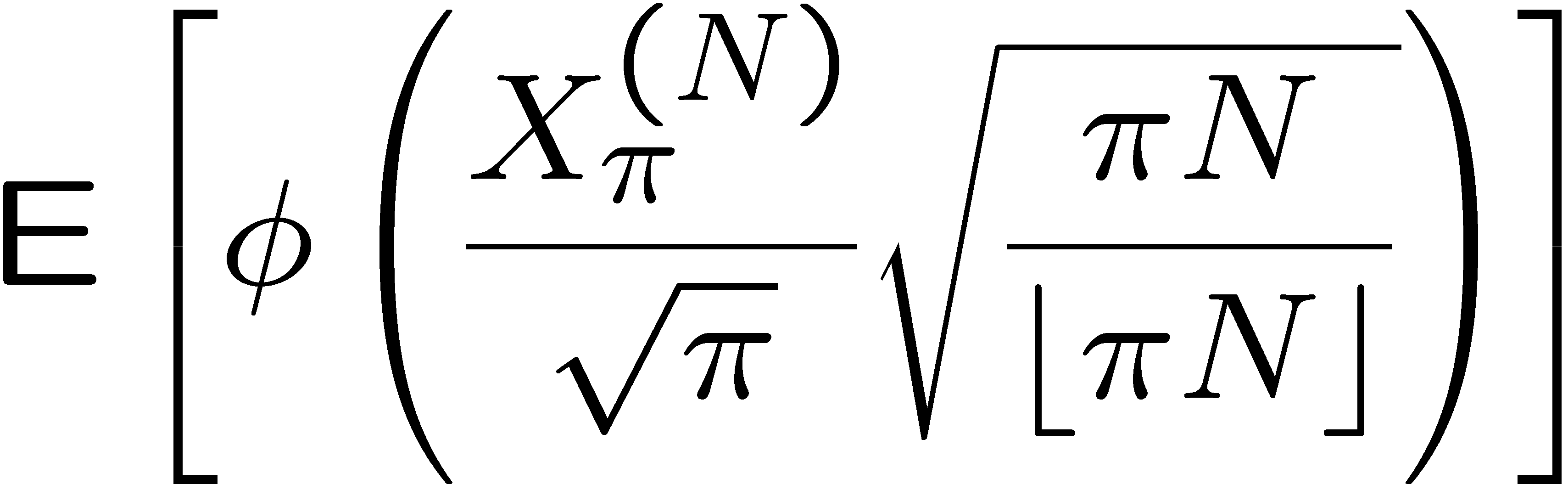 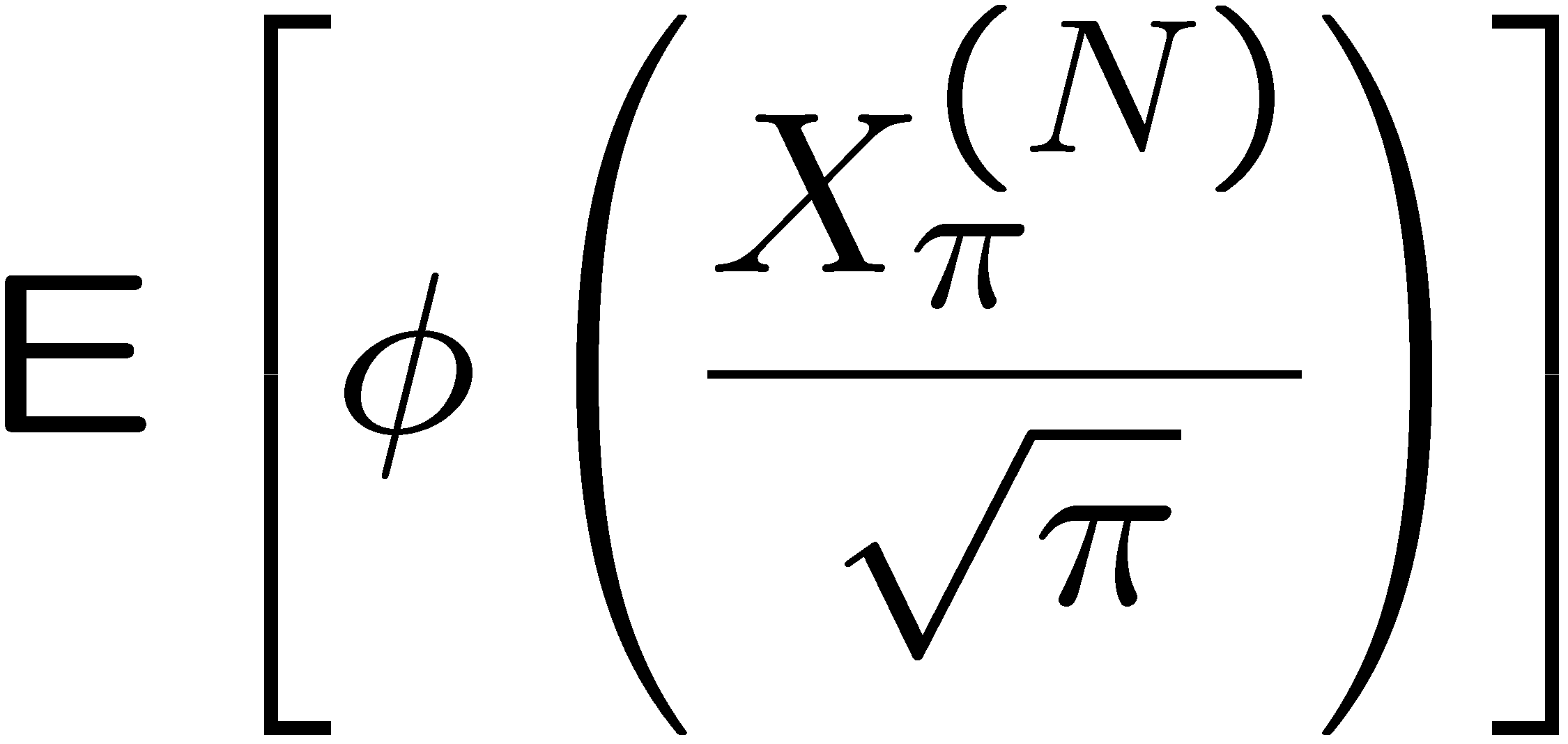 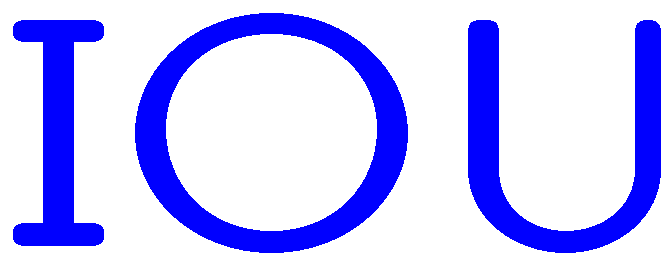 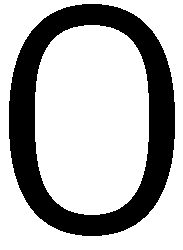 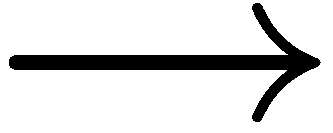 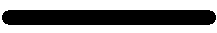 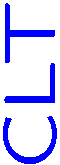 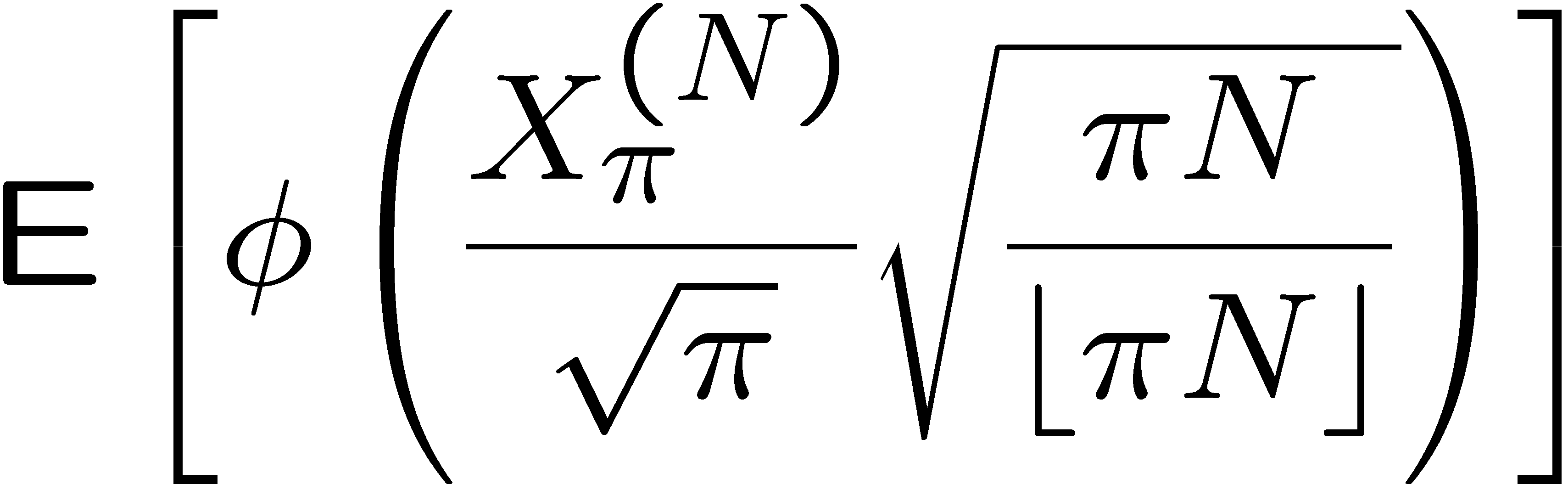 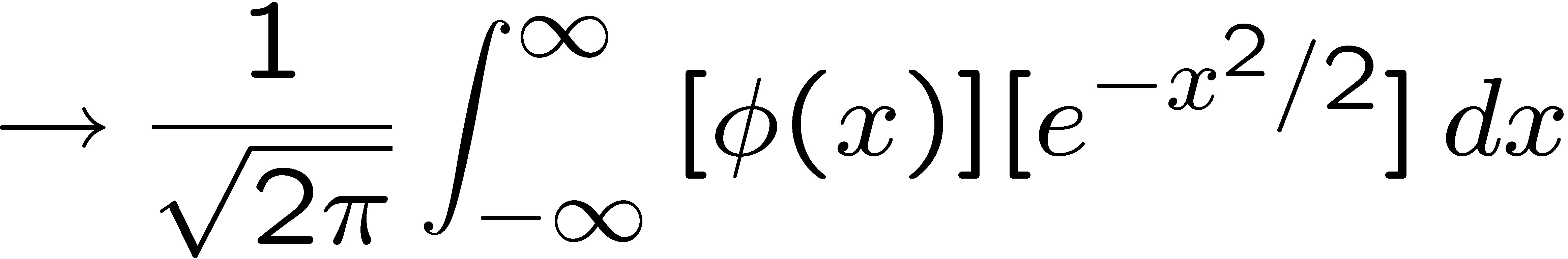 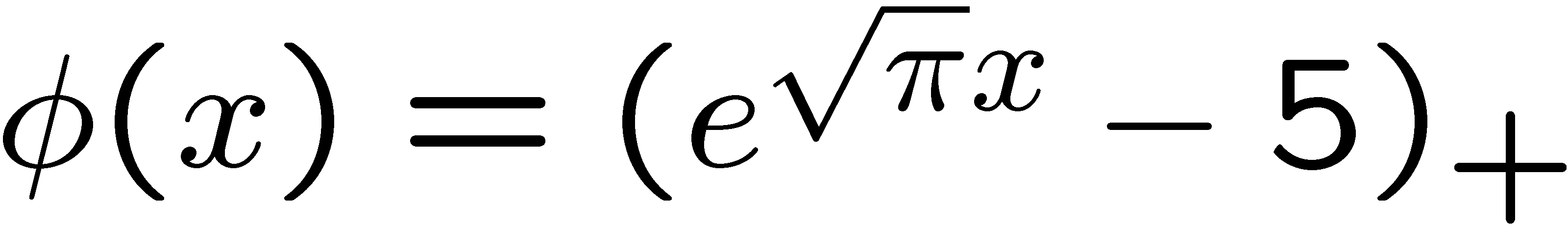 26
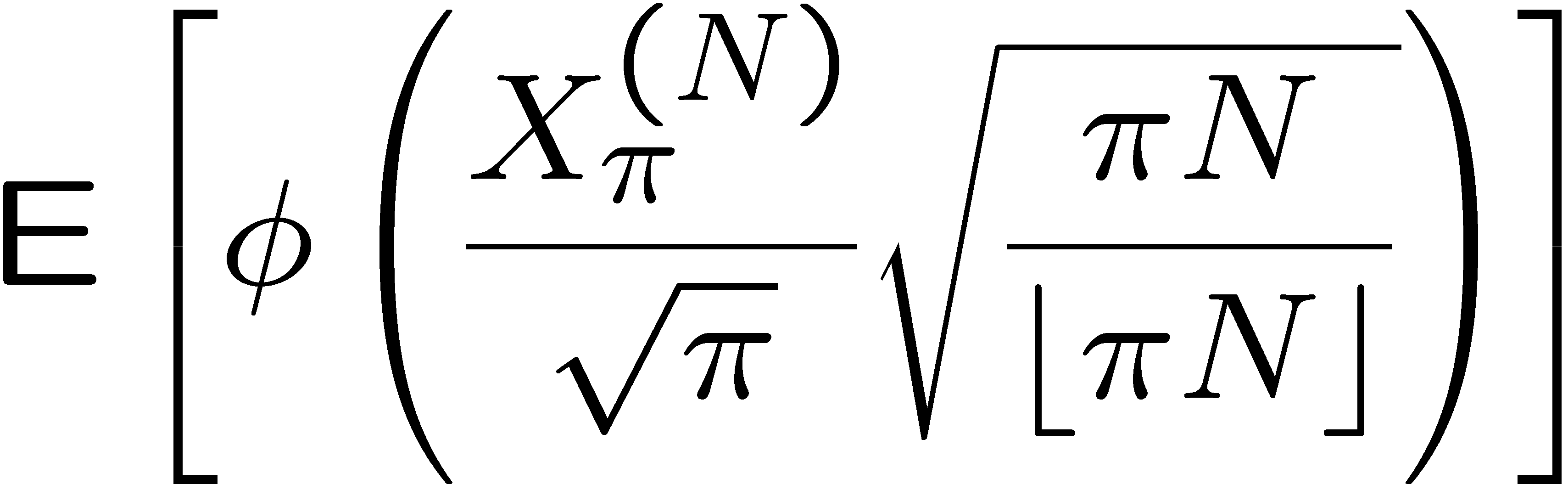 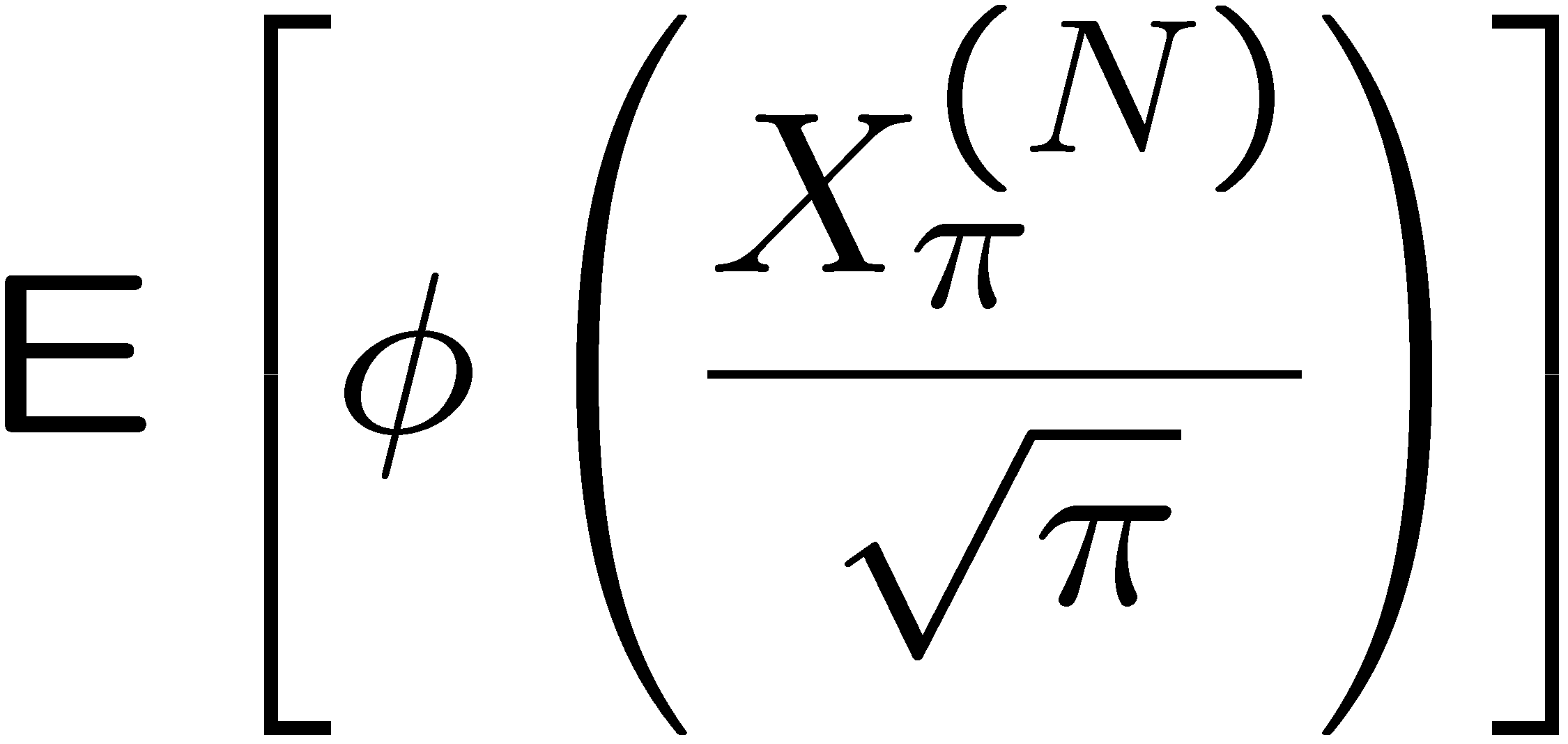 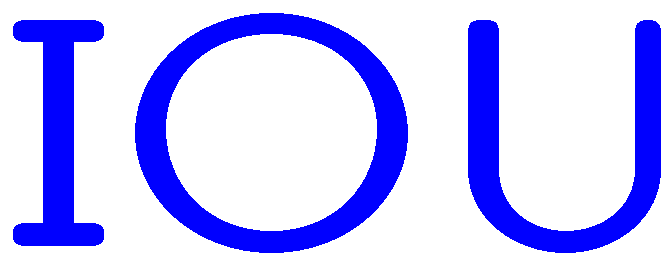 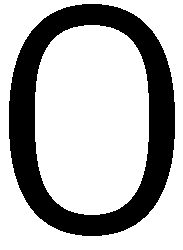 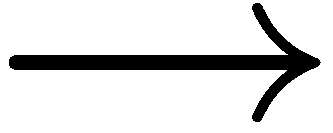 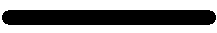 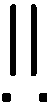 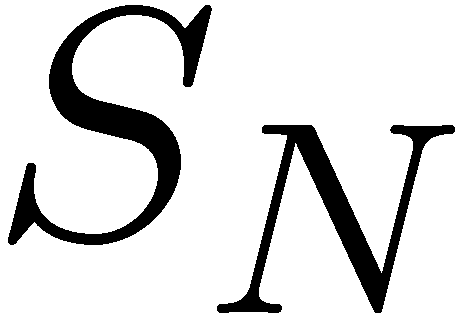 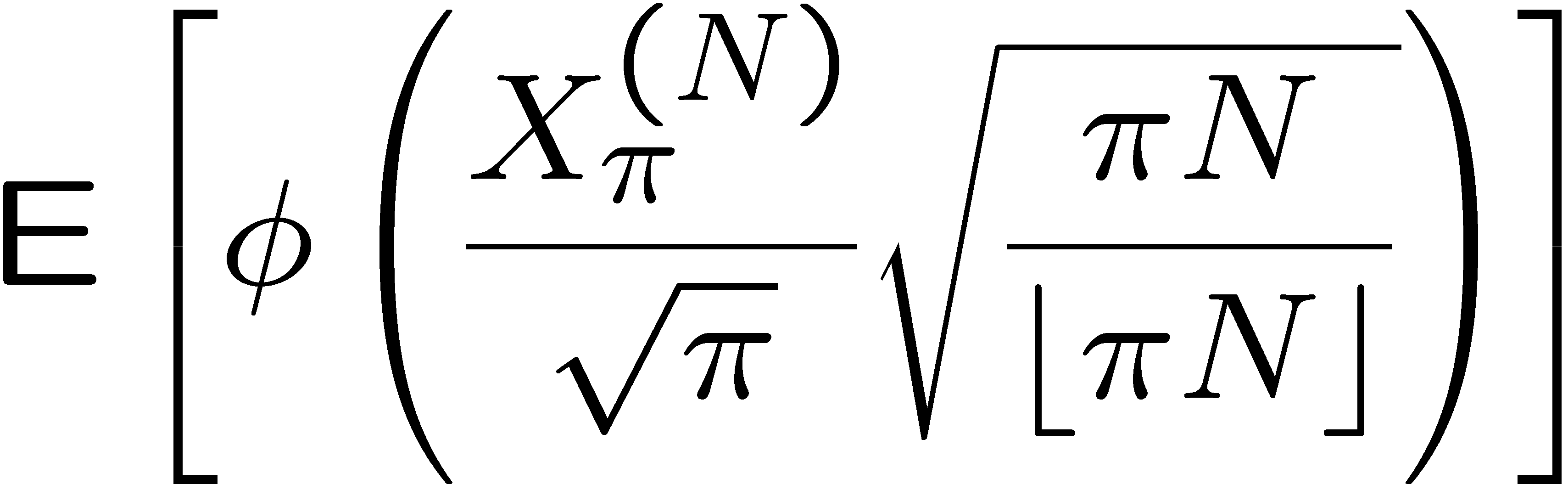 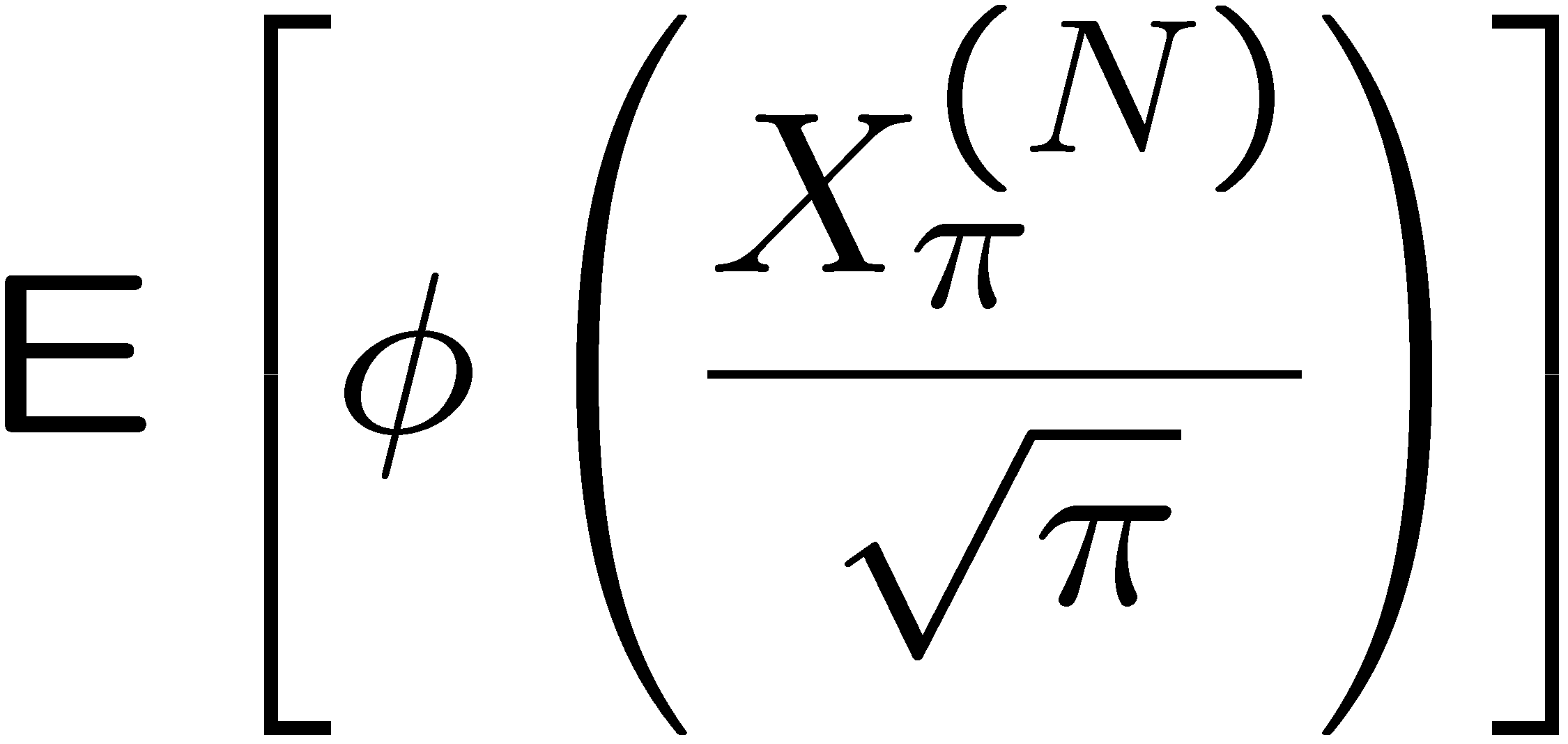 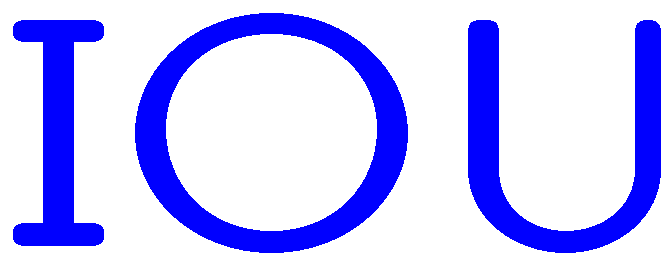 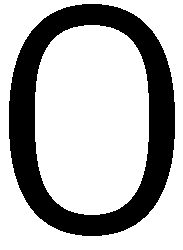 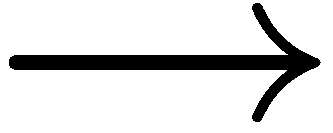 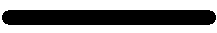 27
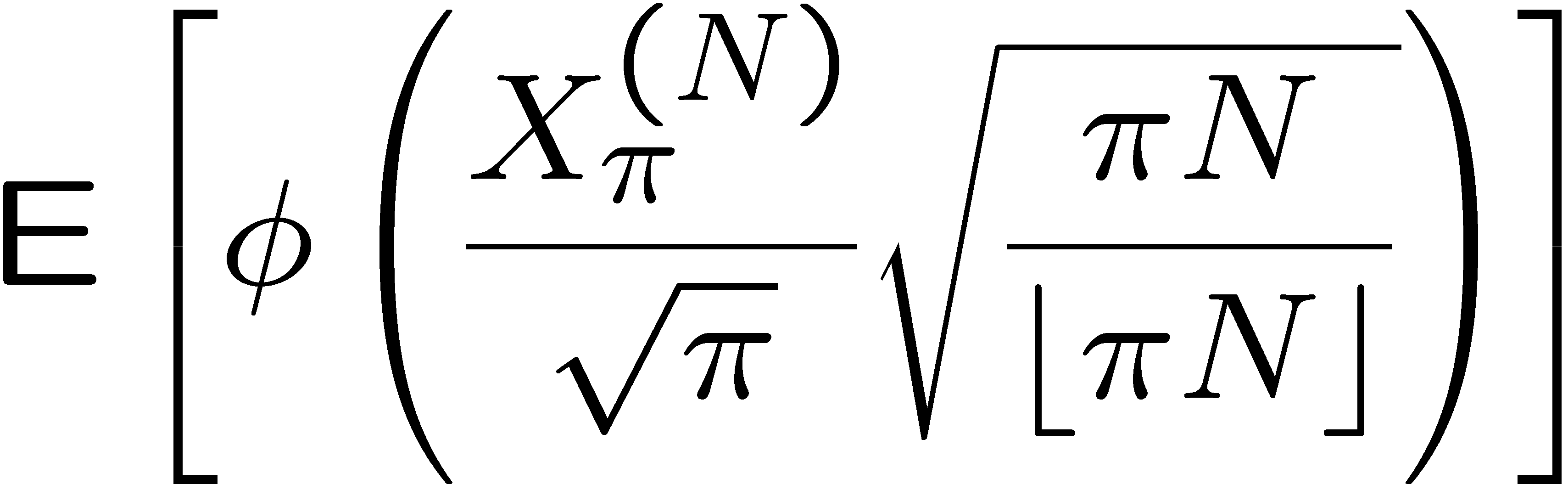 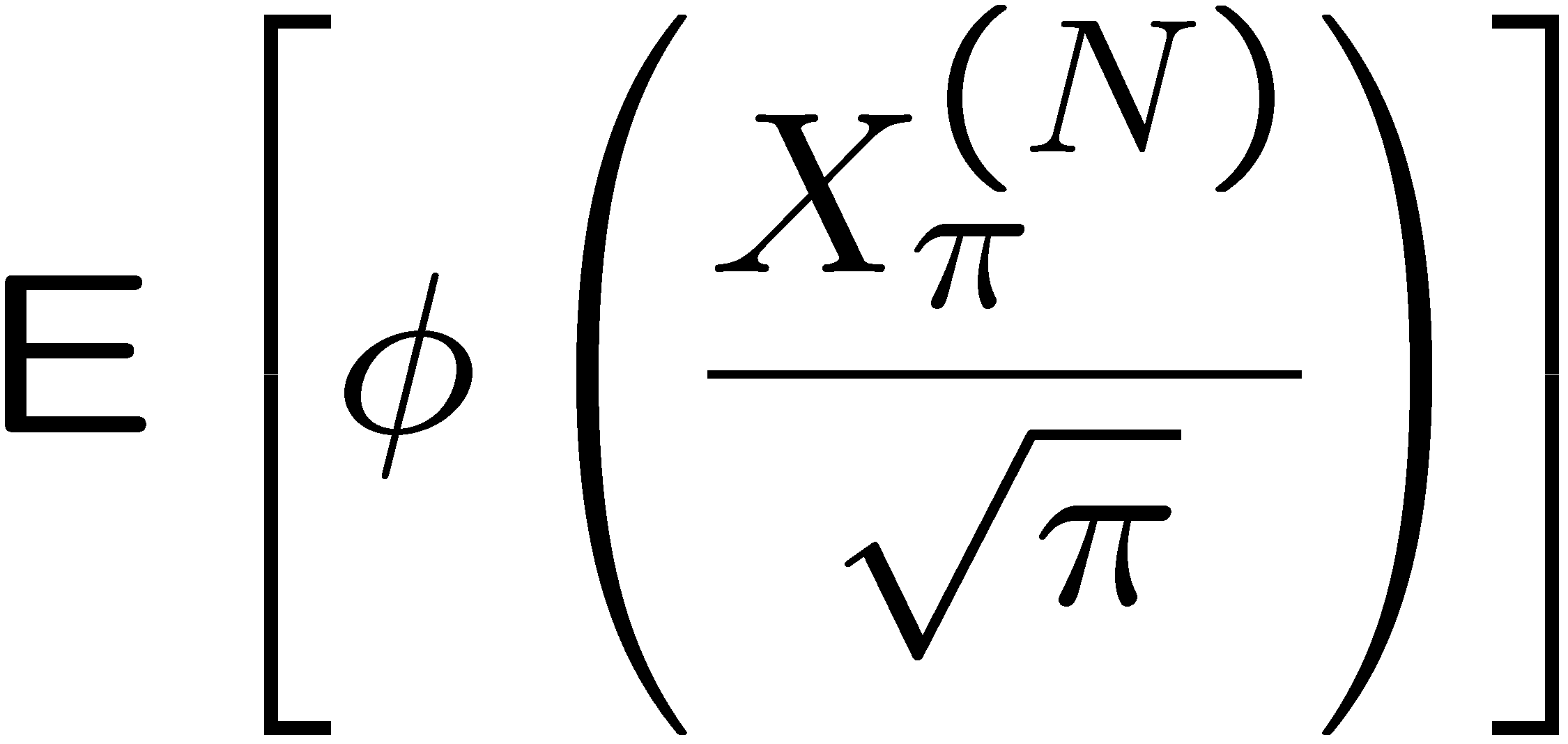 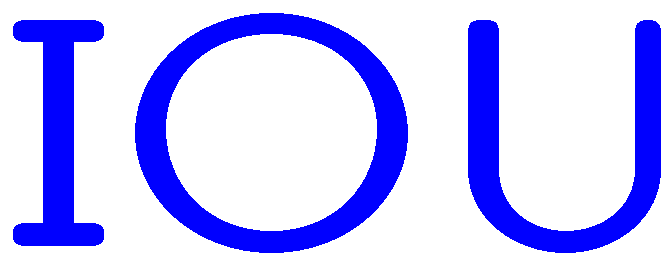 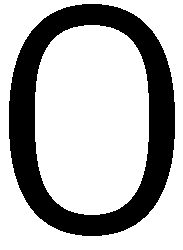 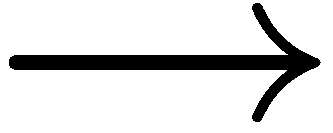 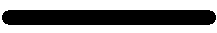 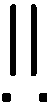 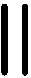 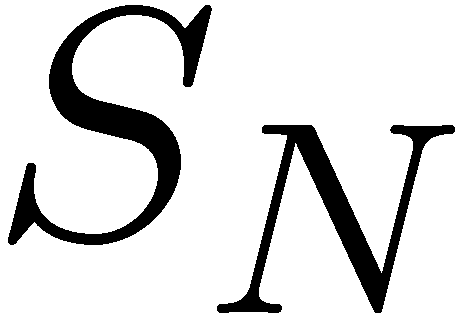 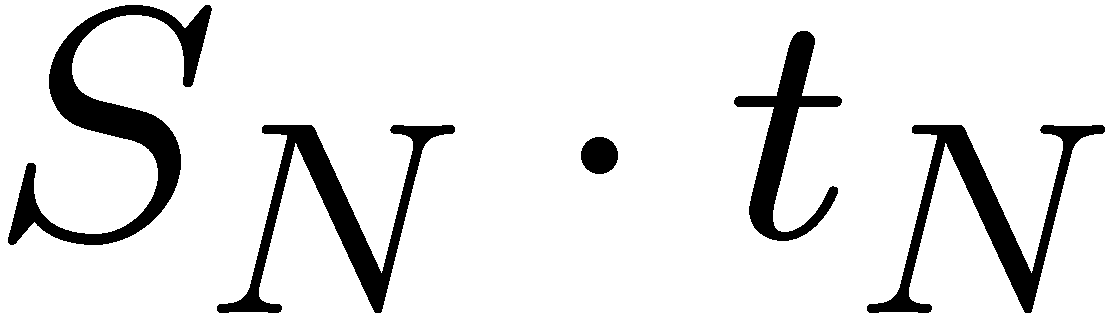 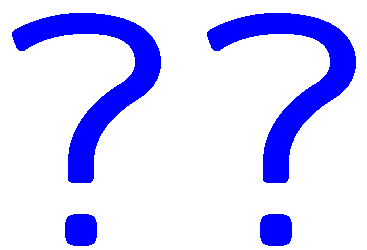 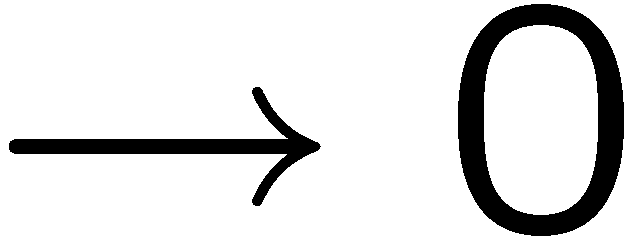 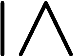 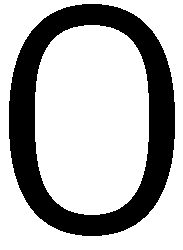 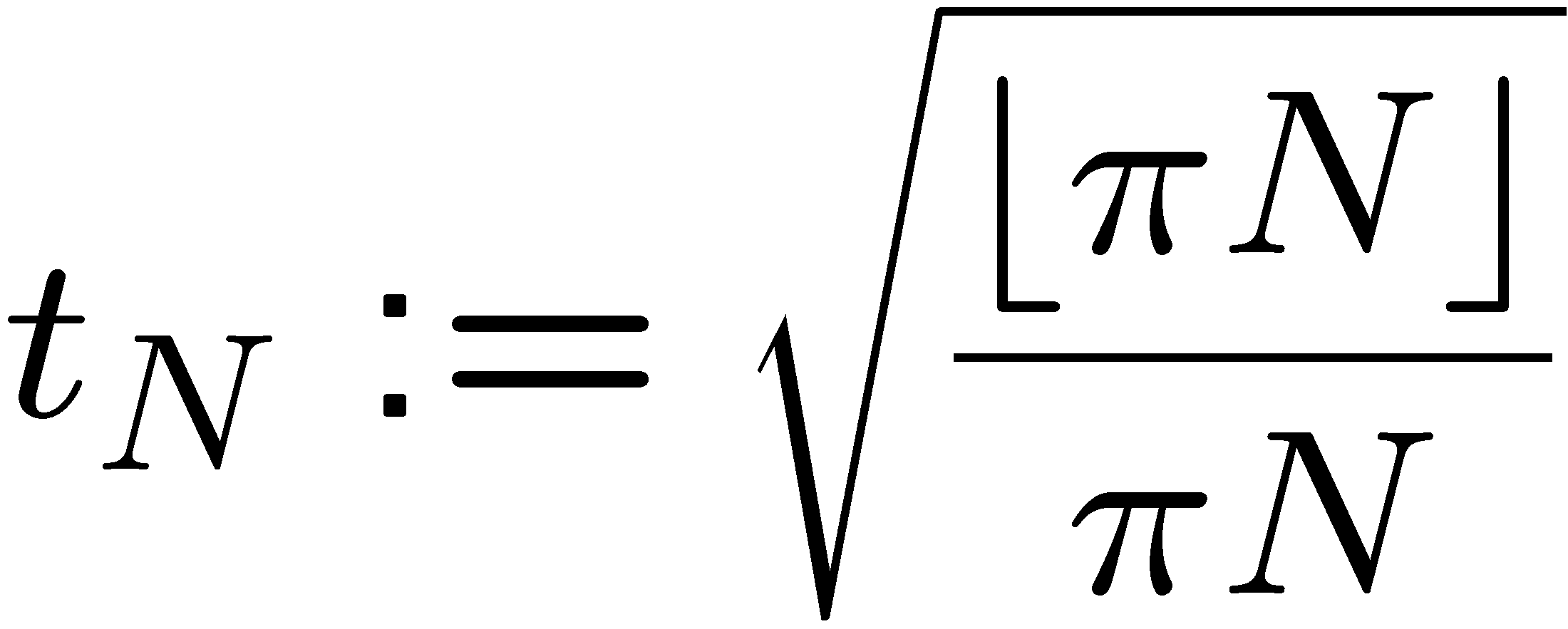 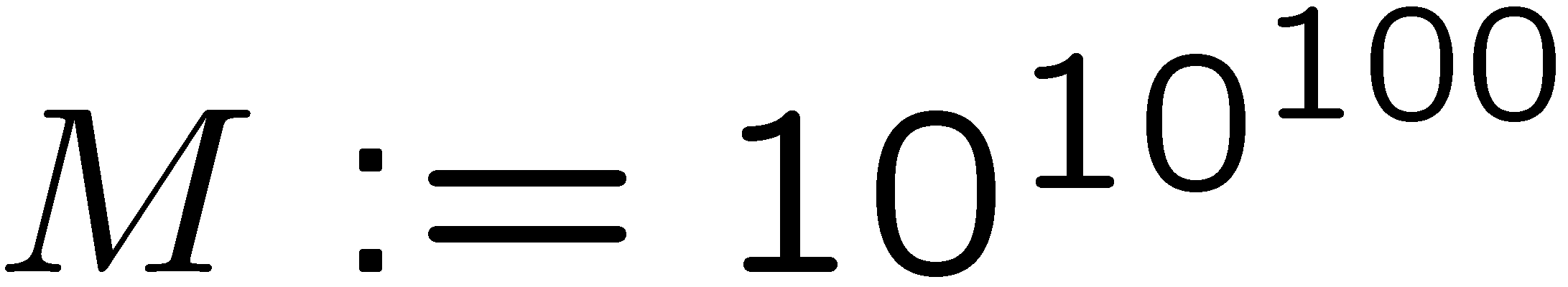 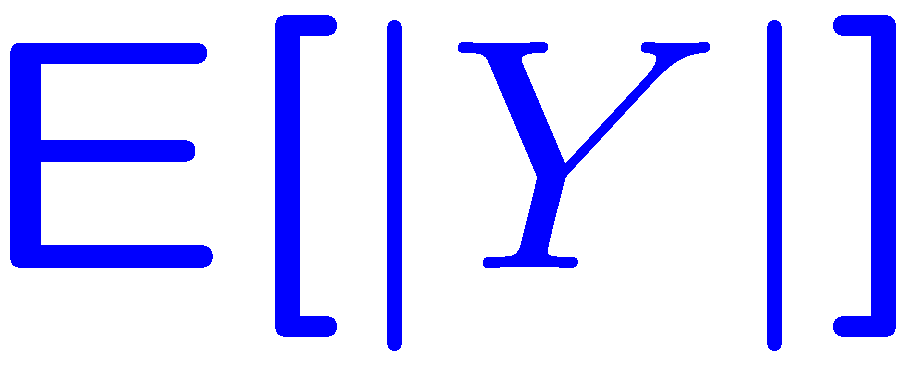 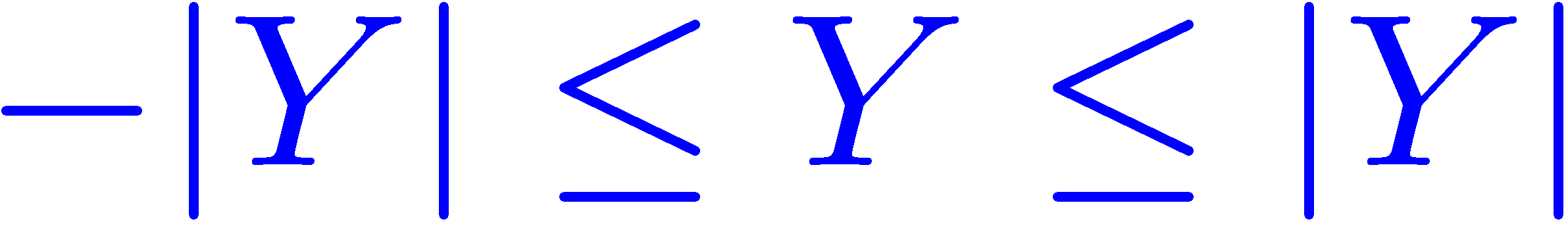 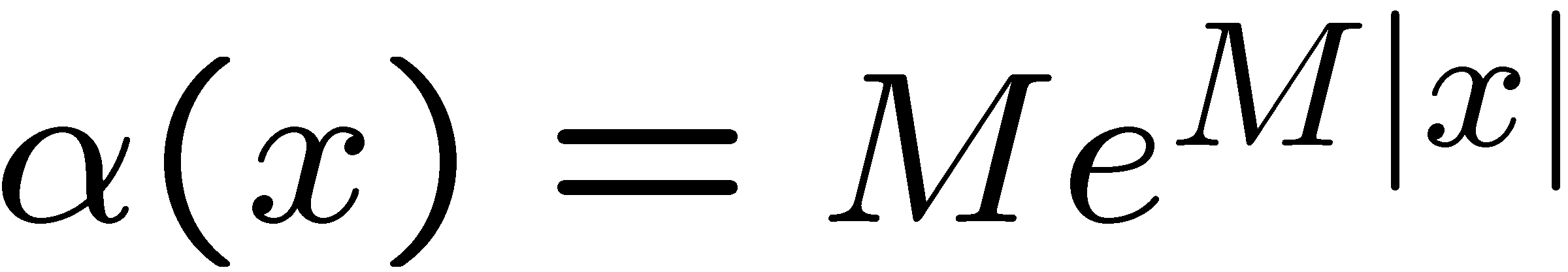 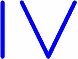 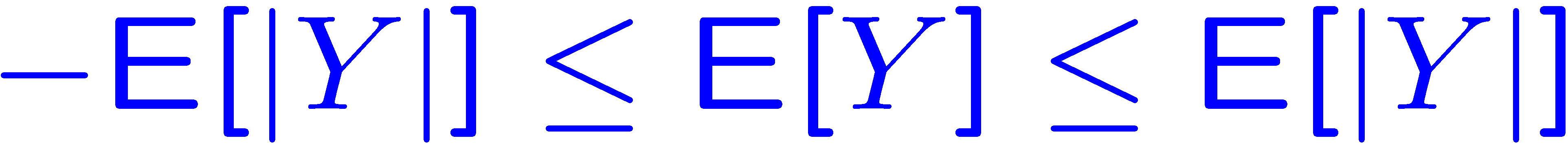 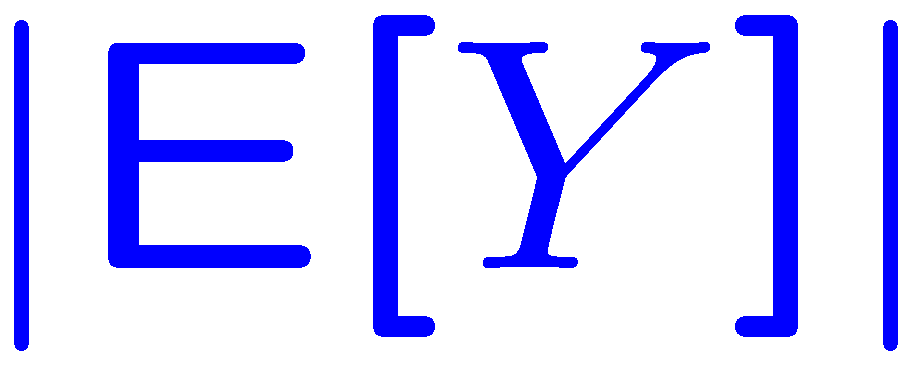 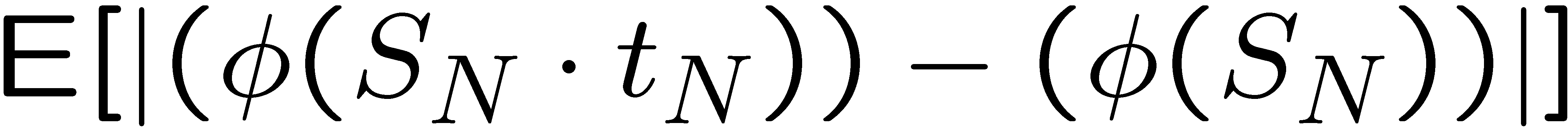 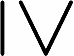 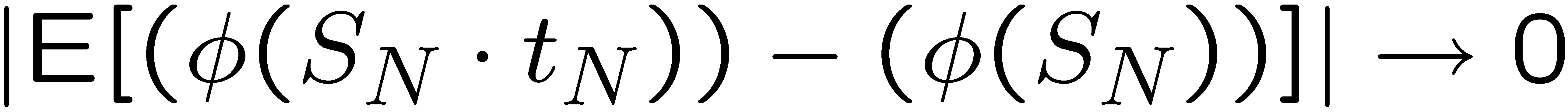 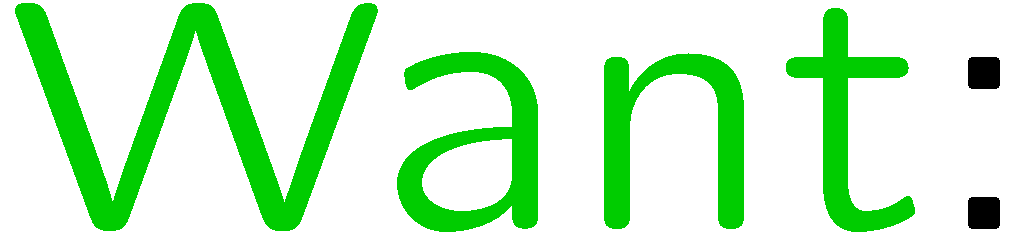 28
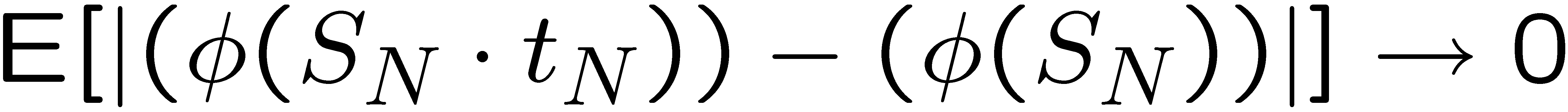 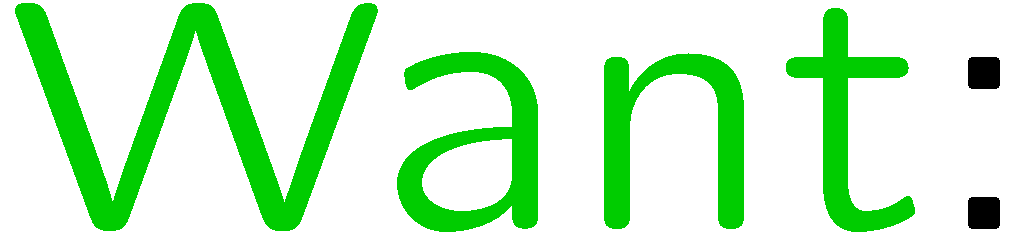 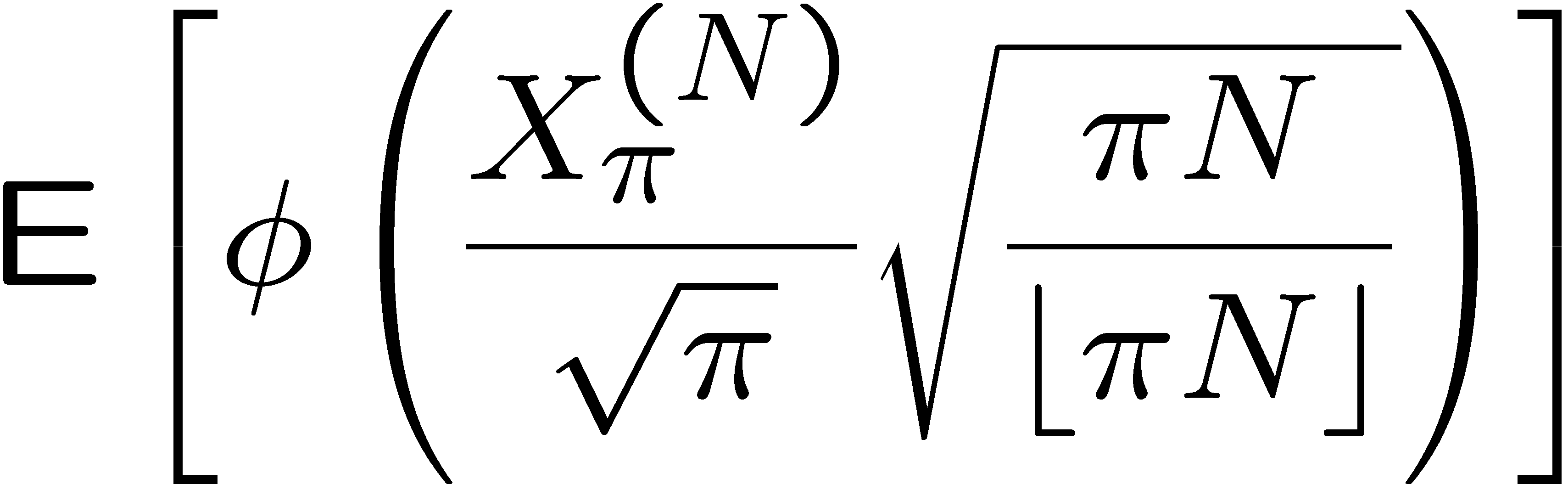 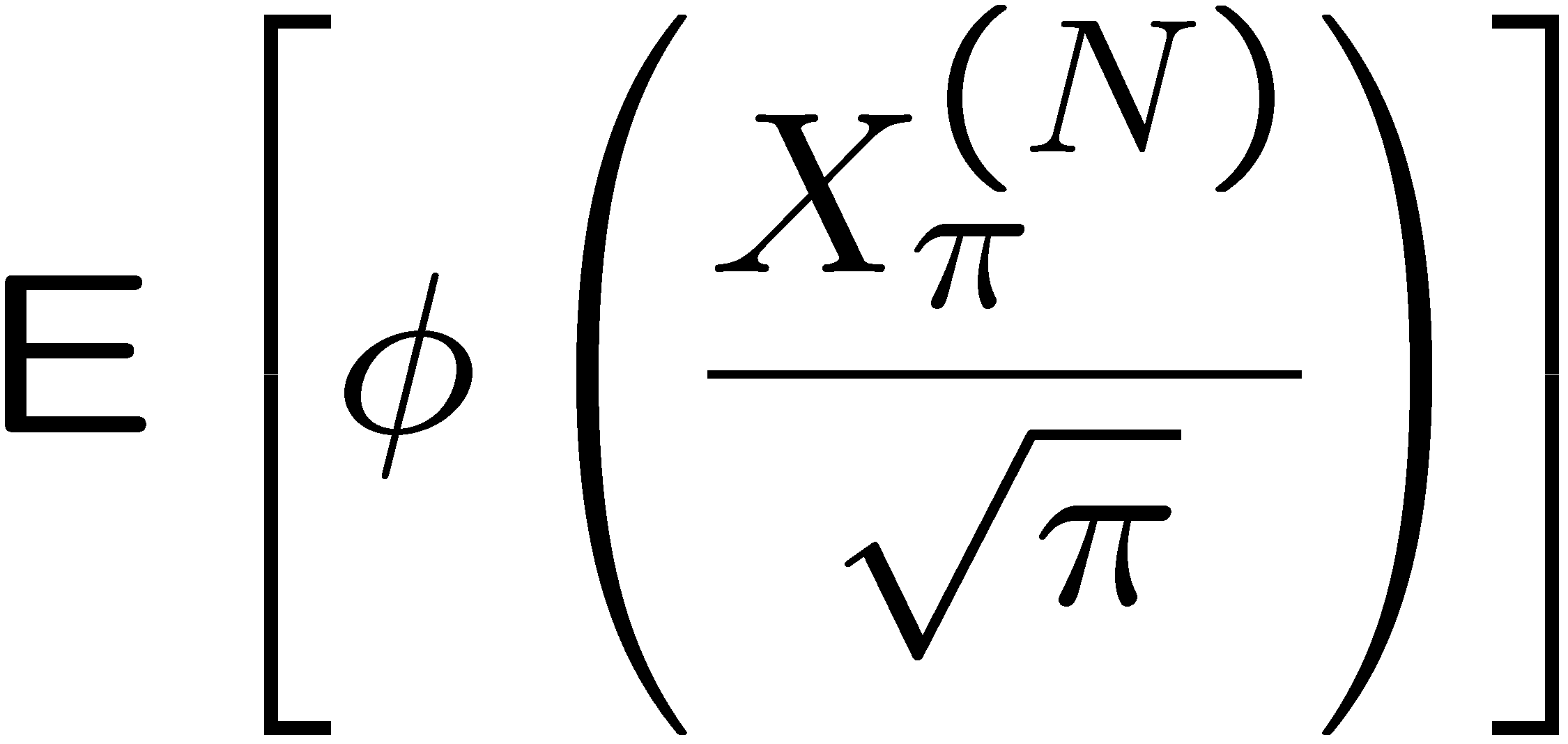 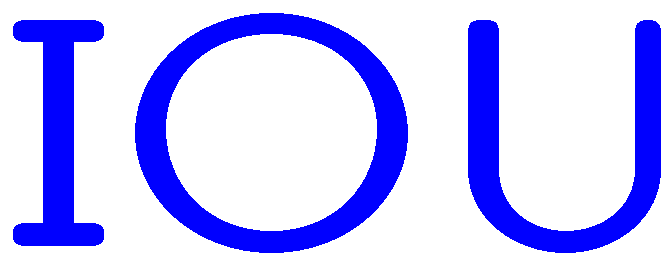 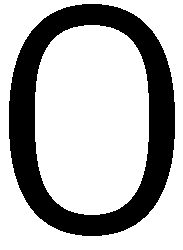 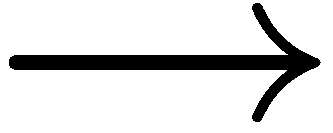 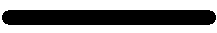 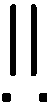 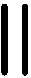 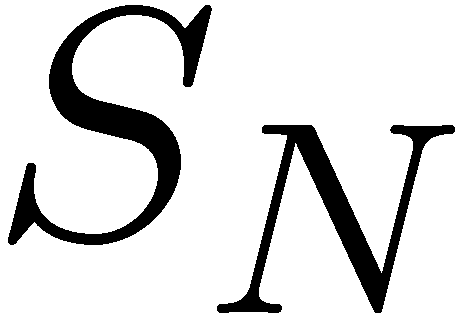 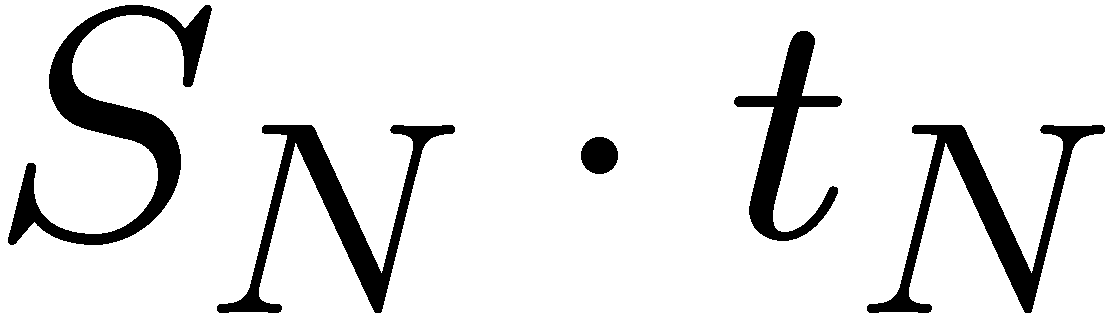 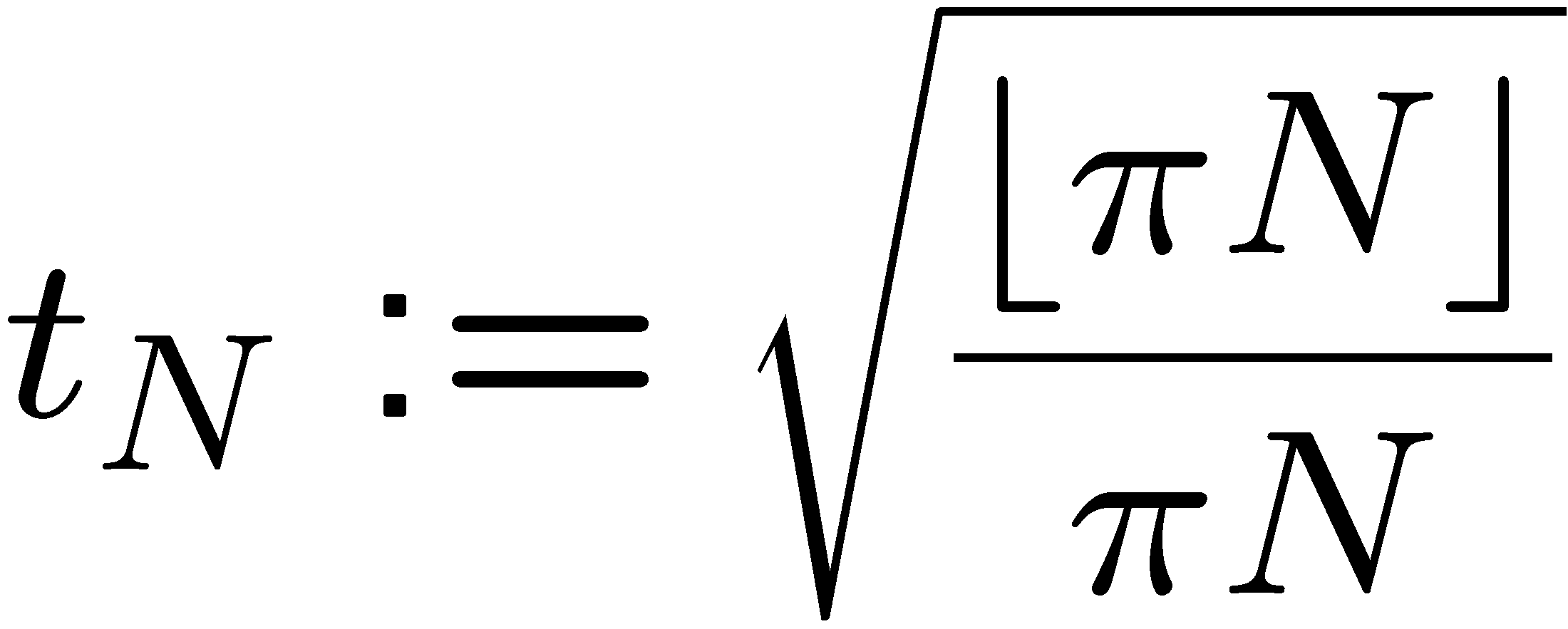 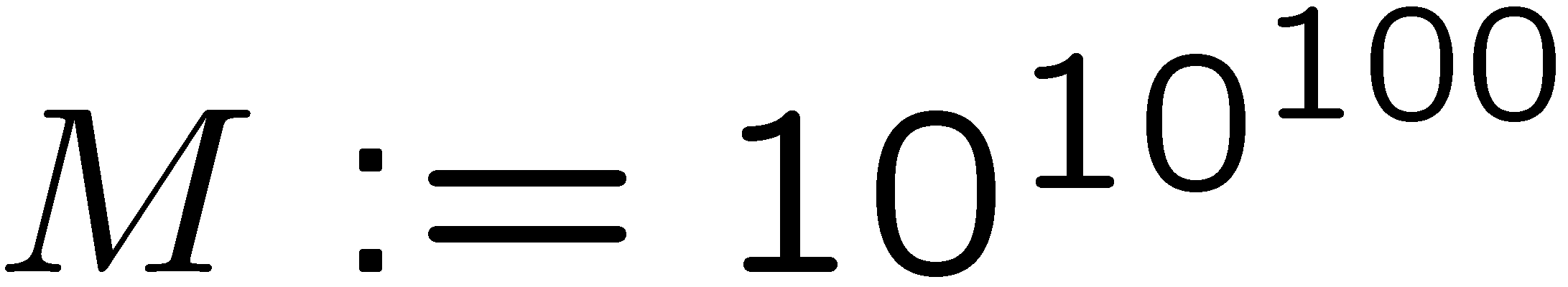 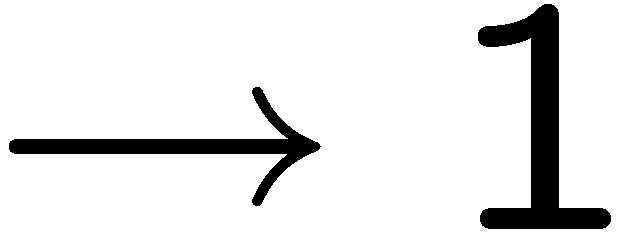 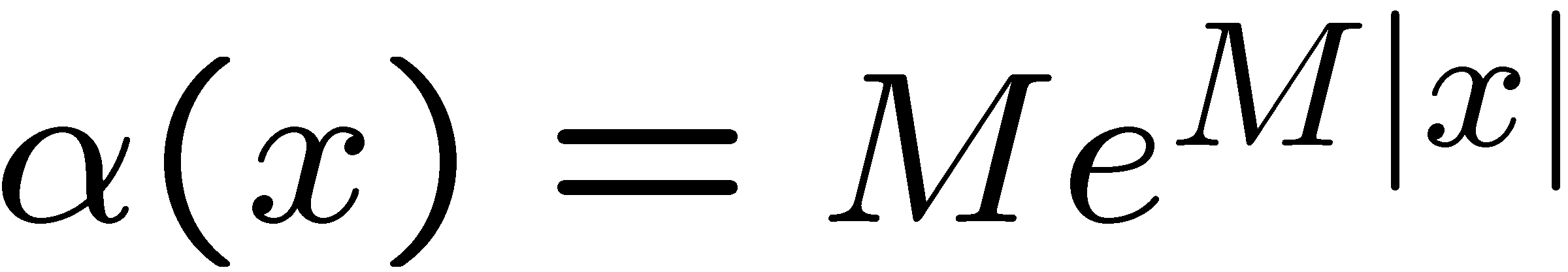 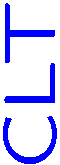 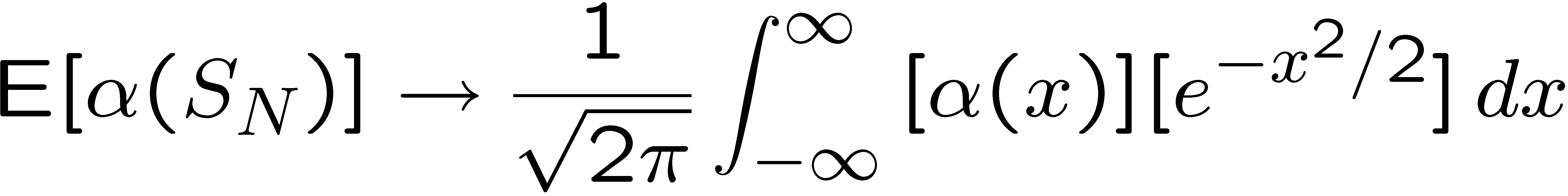 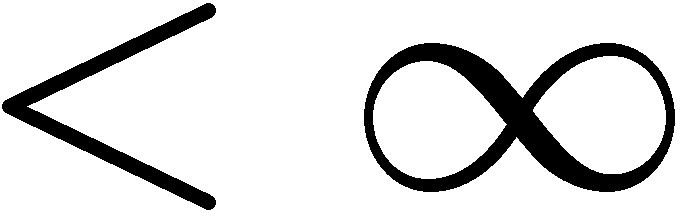 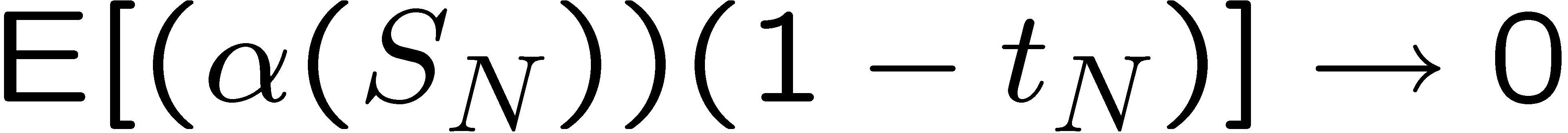 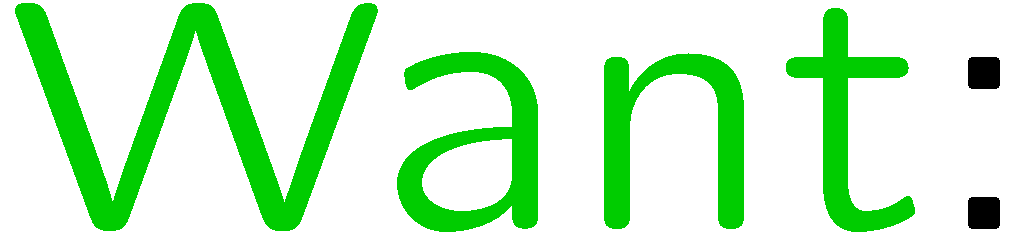 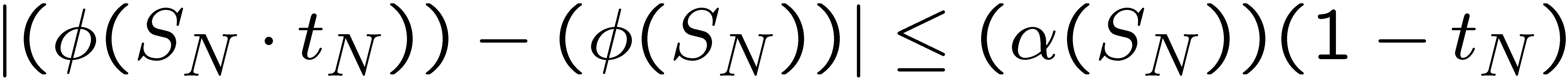 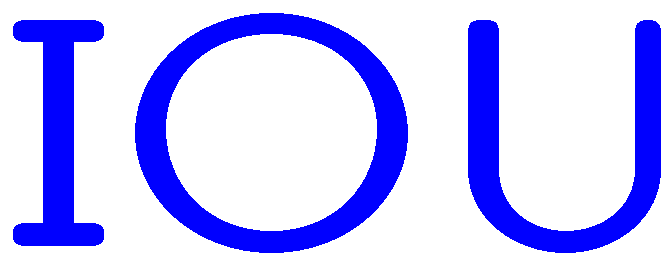 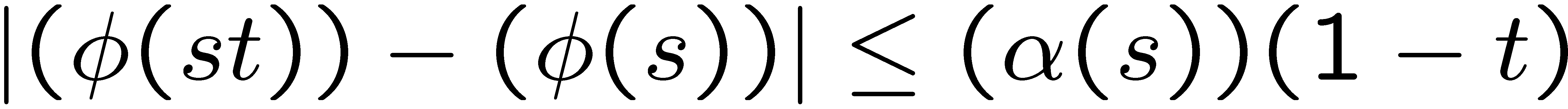 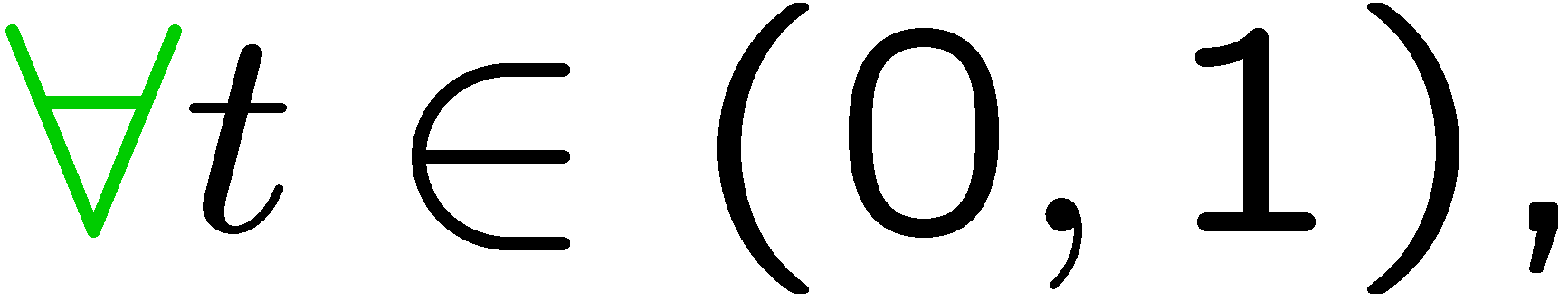 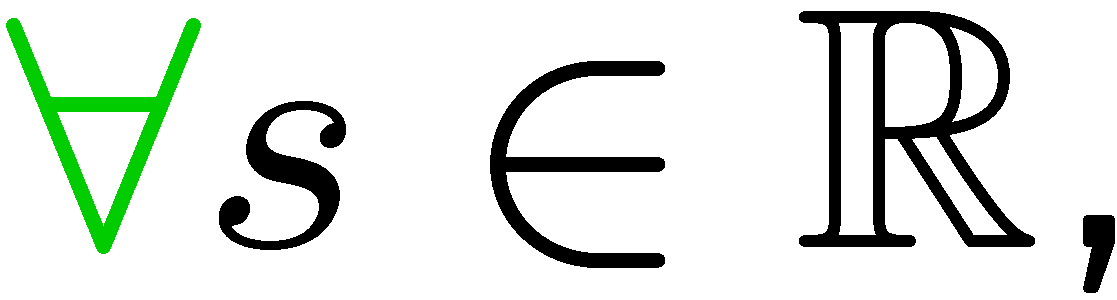 29
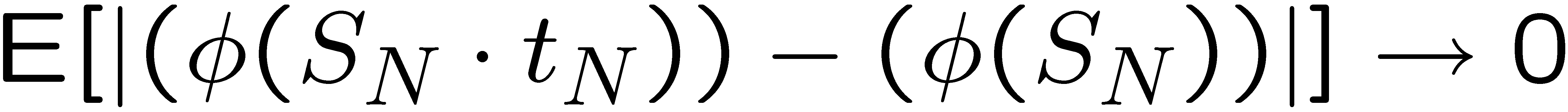 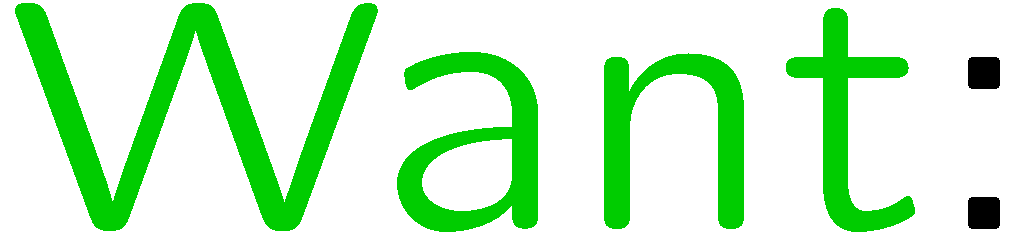 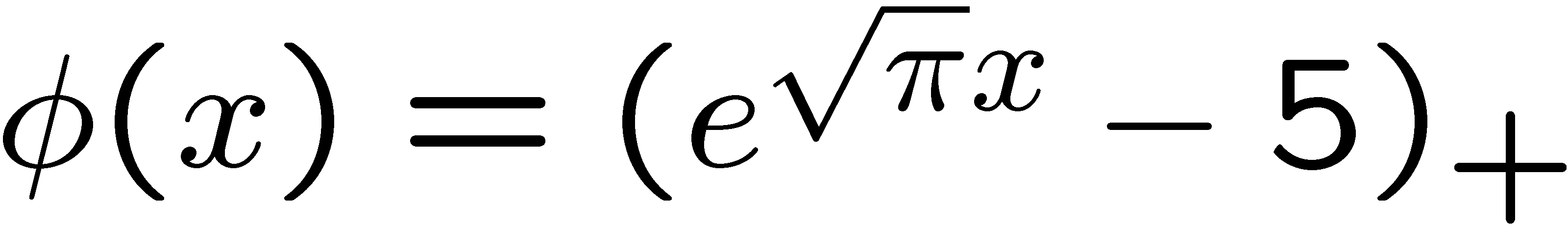 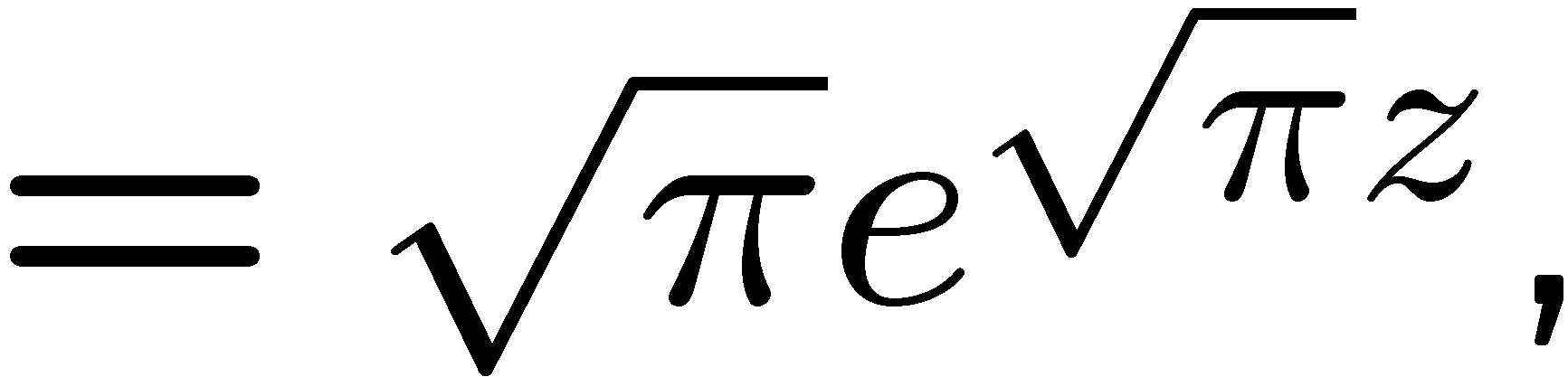 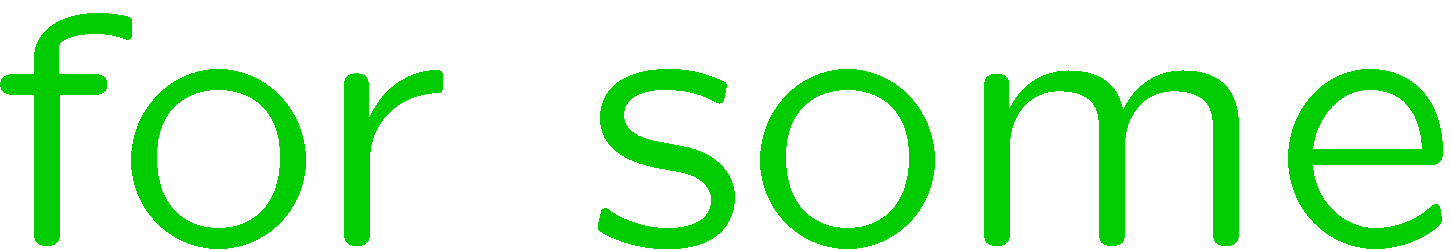 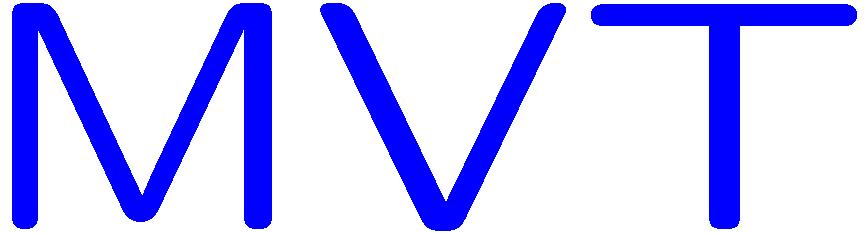 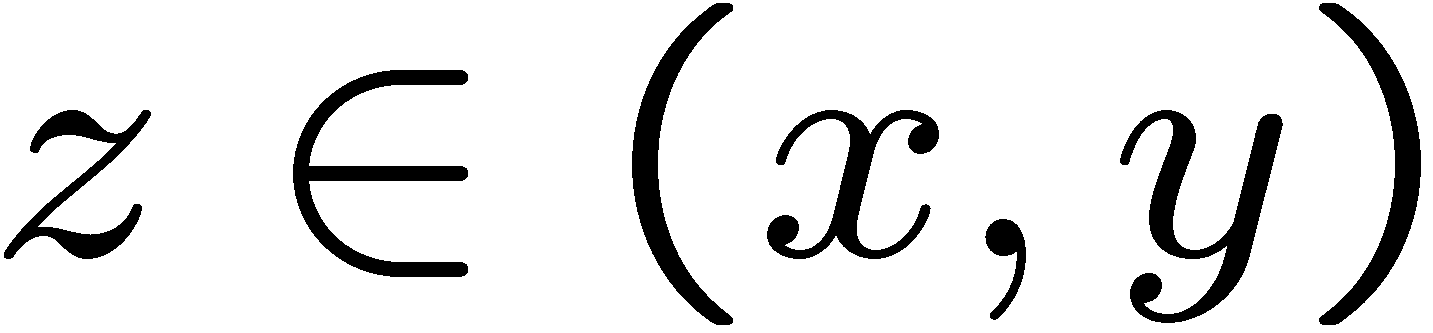 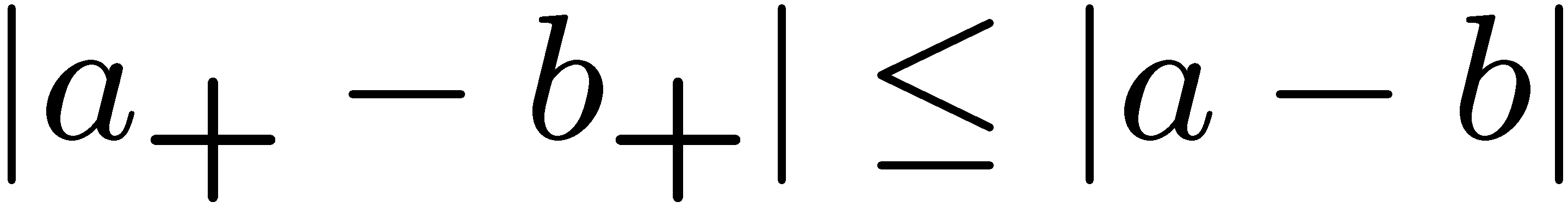 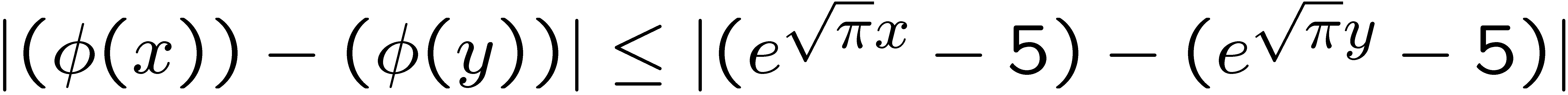 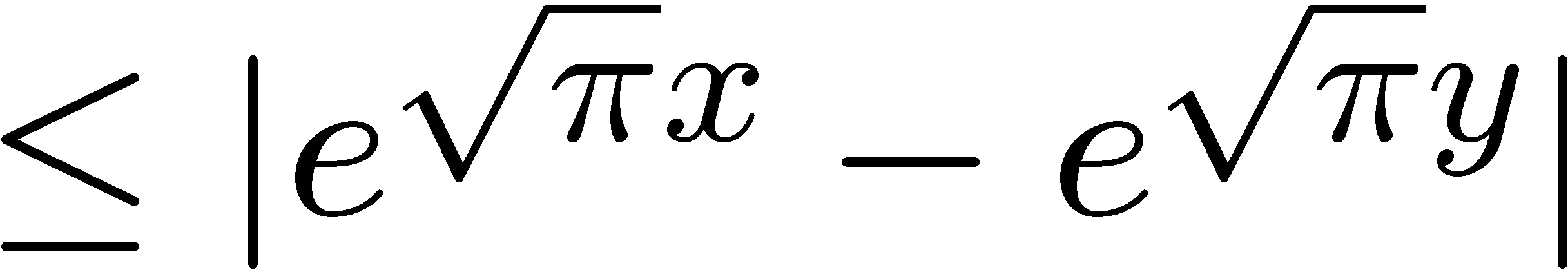 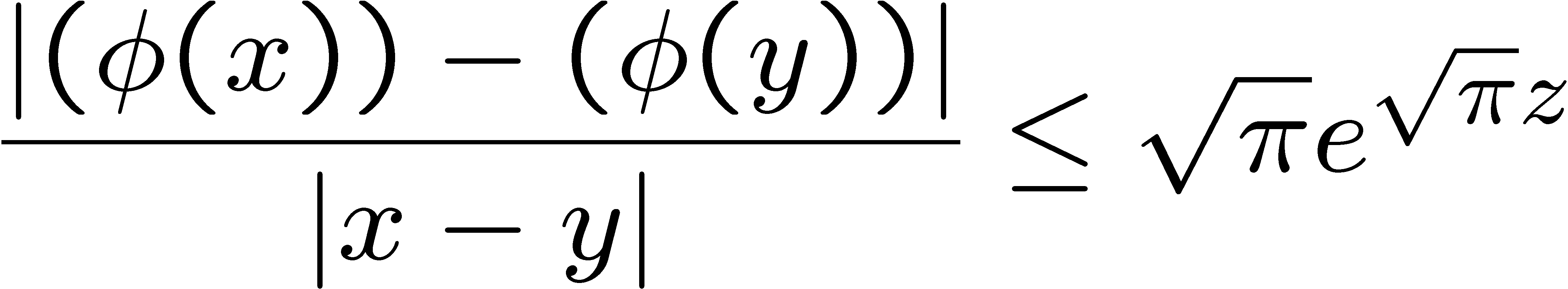 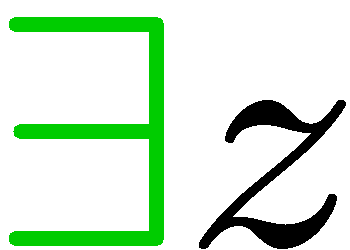 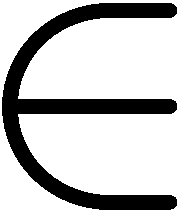 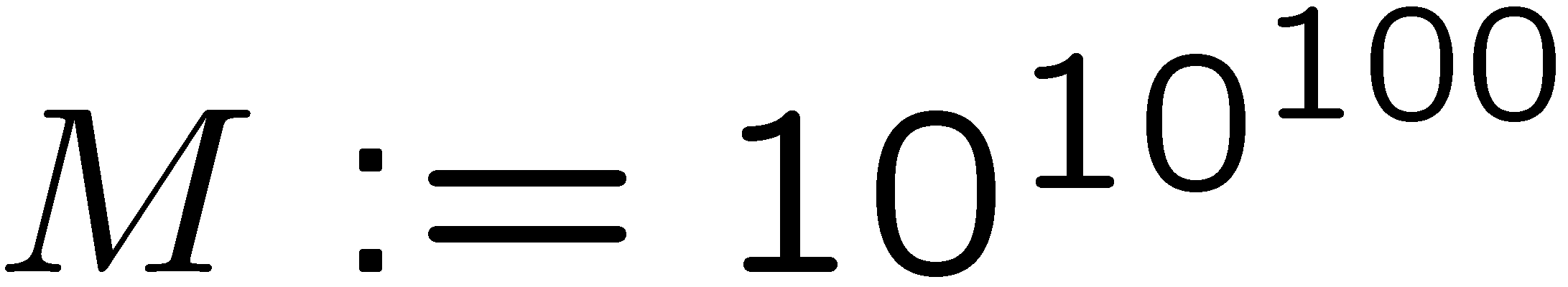 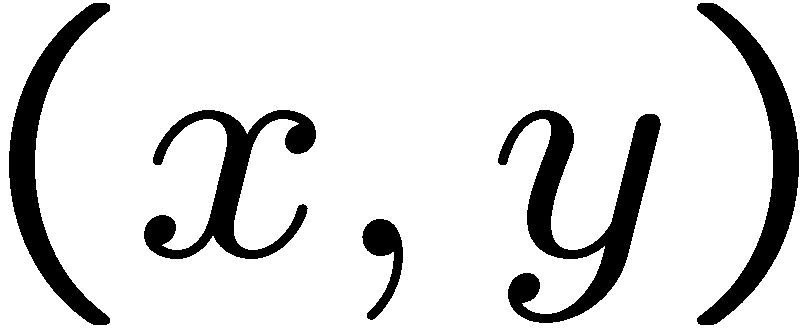 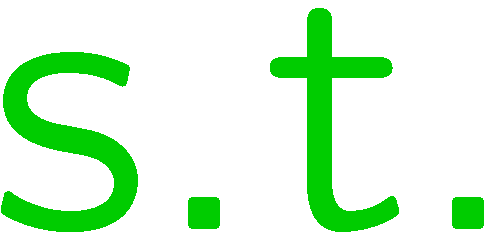 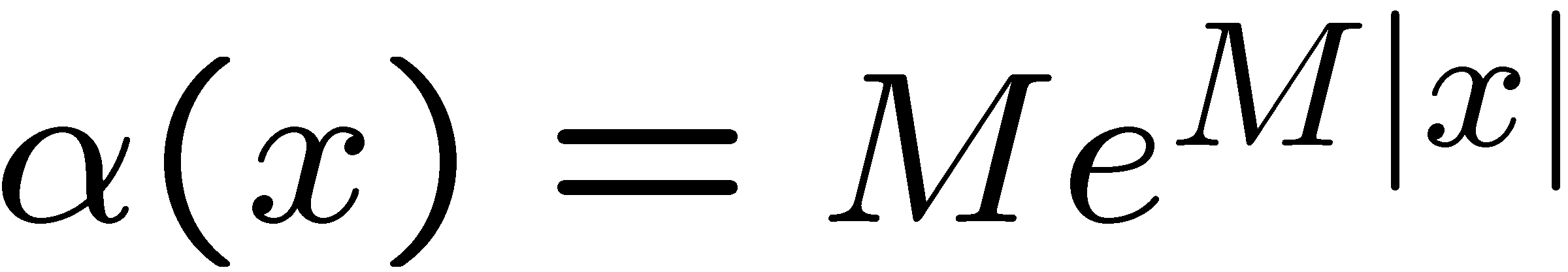 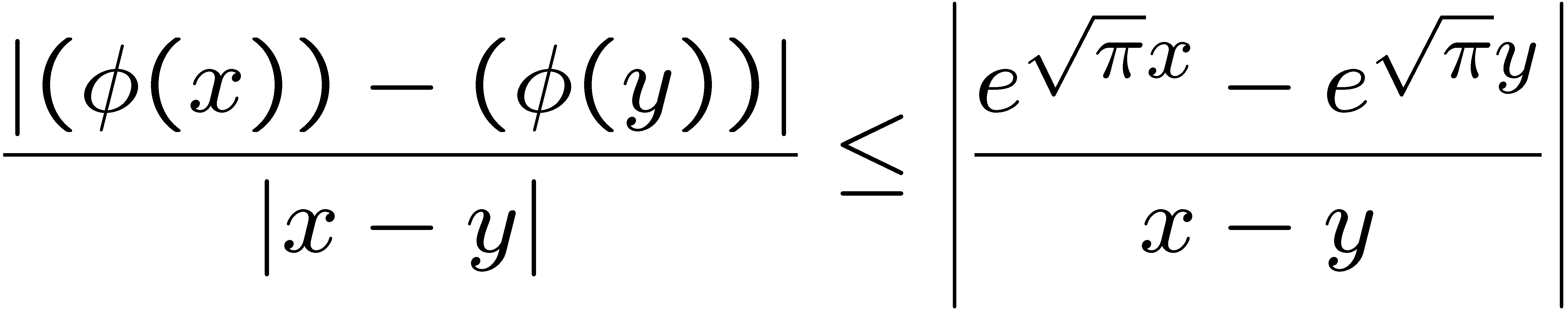 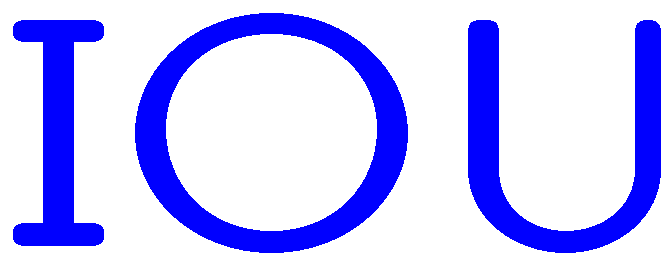 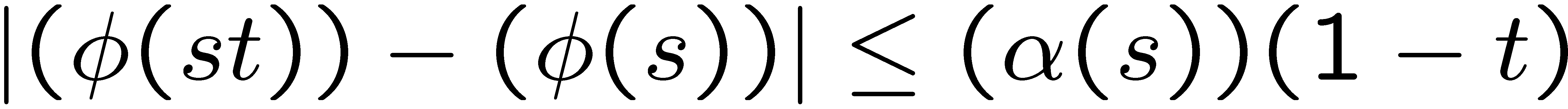 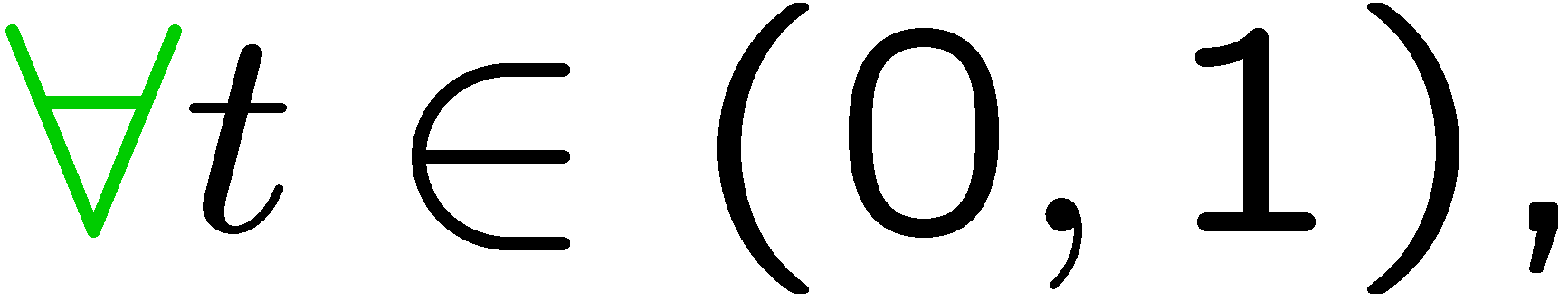 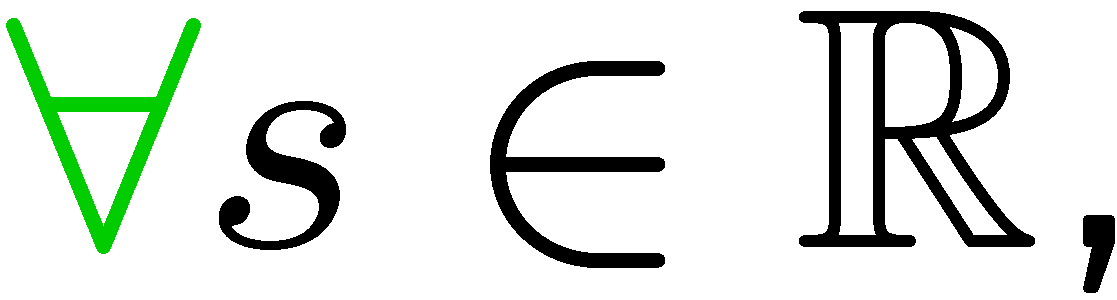 30
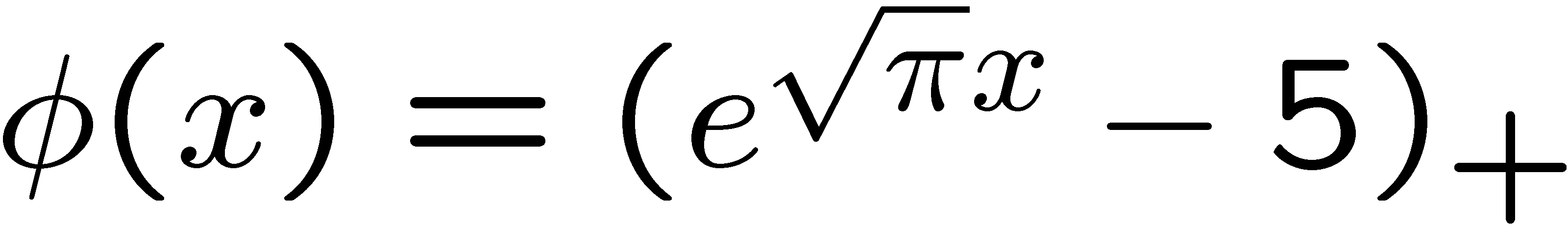 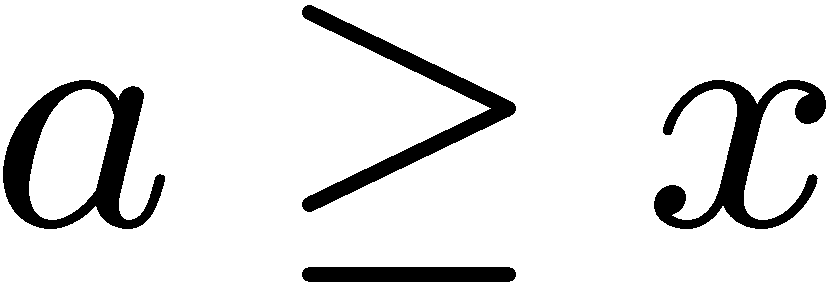 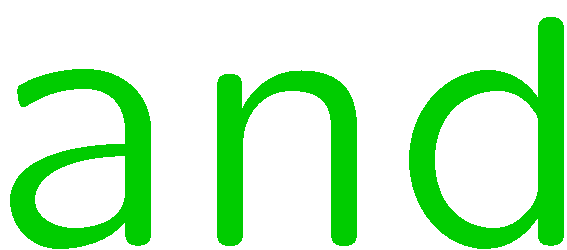 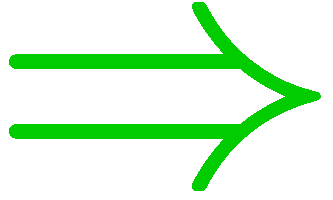 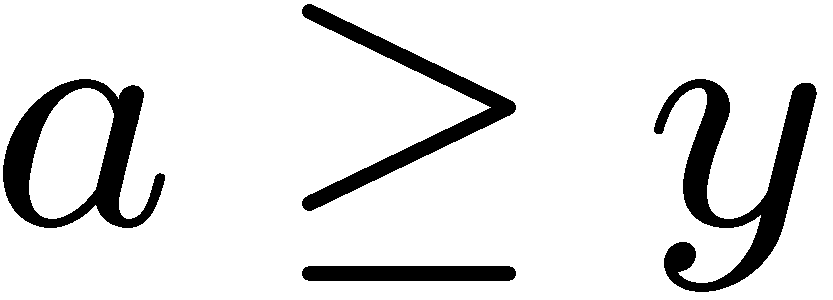 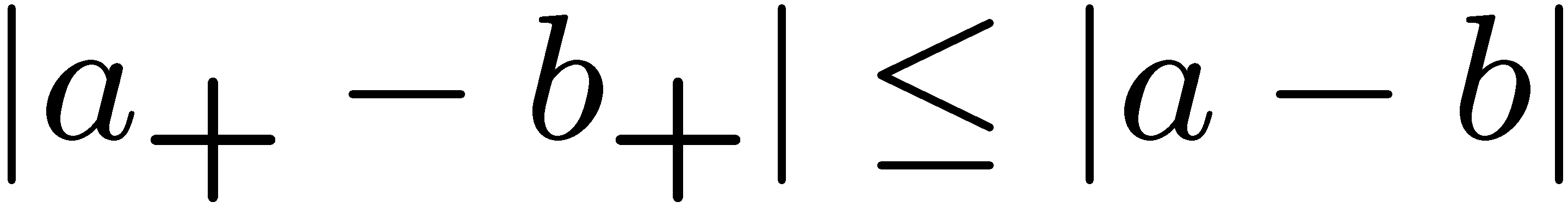 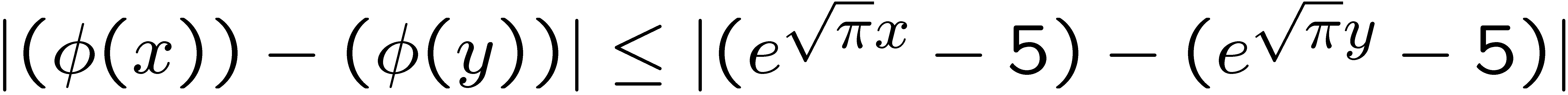 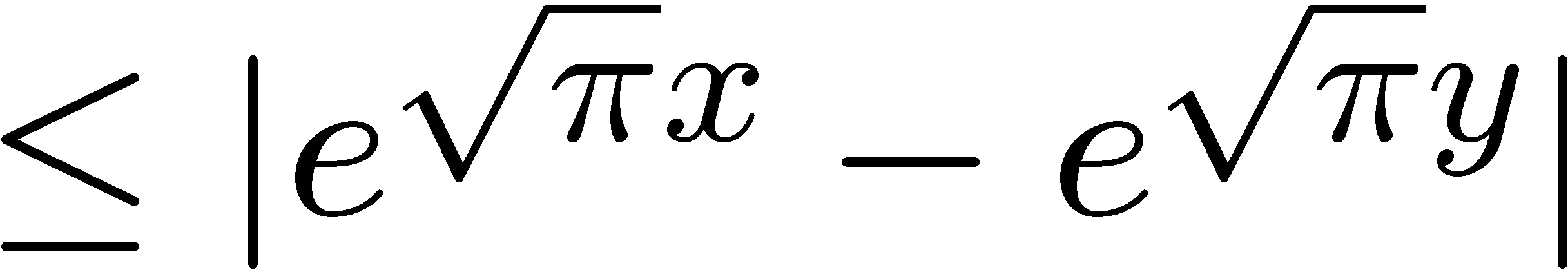 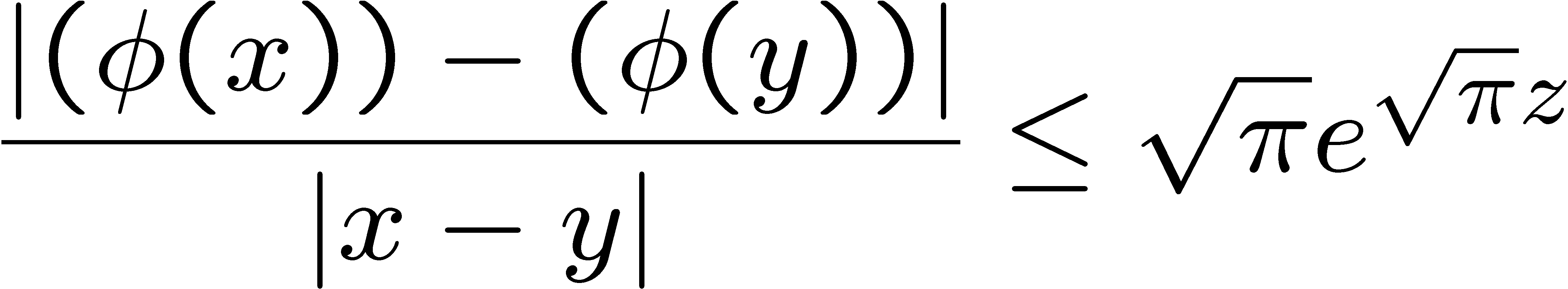 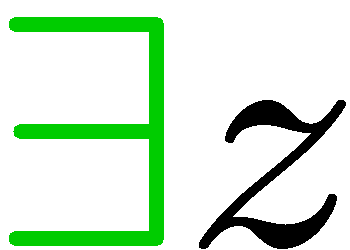 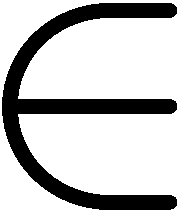 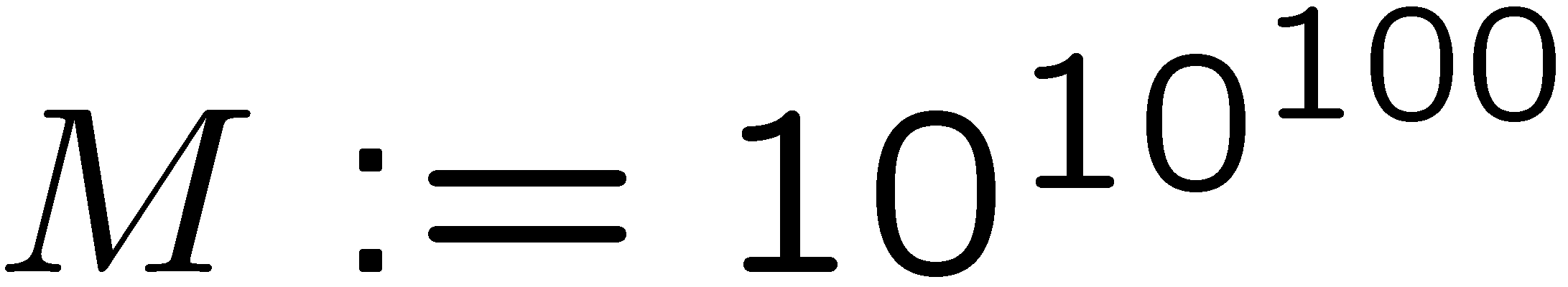 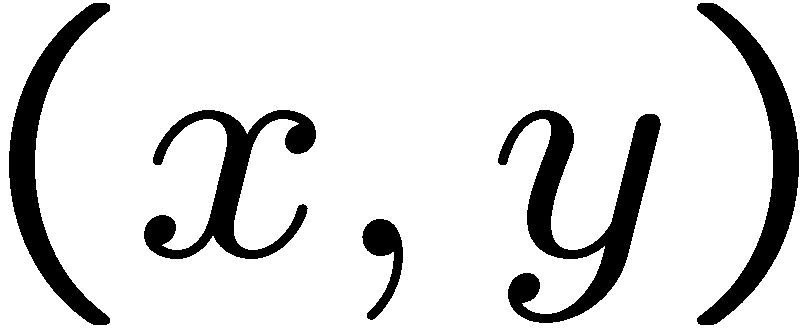 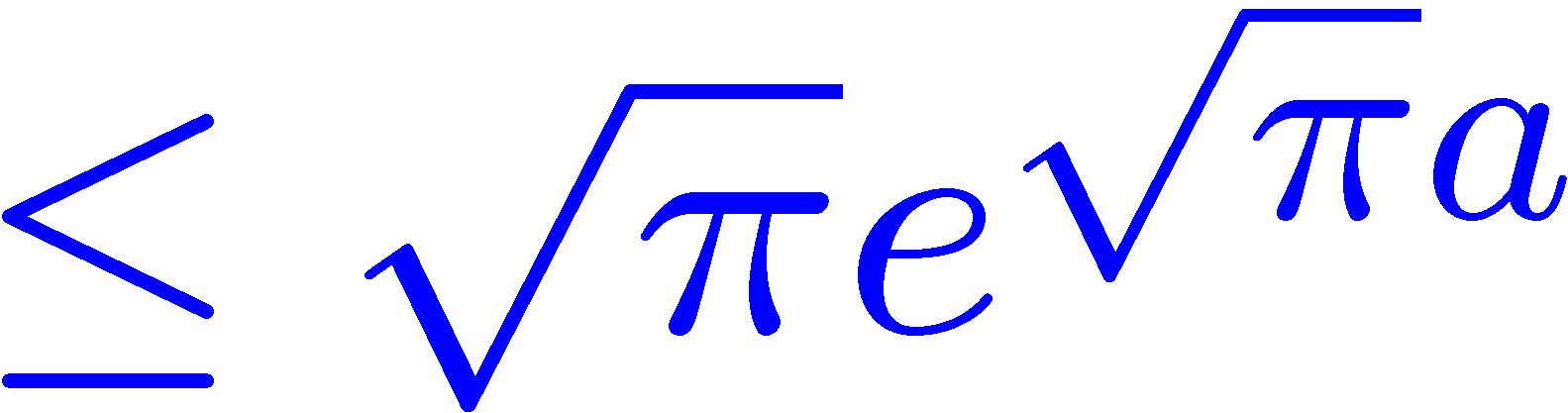 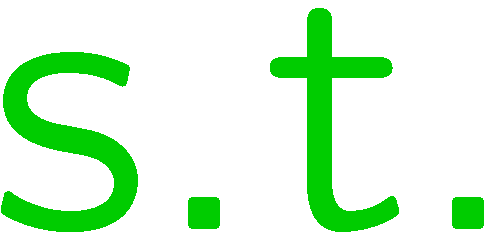 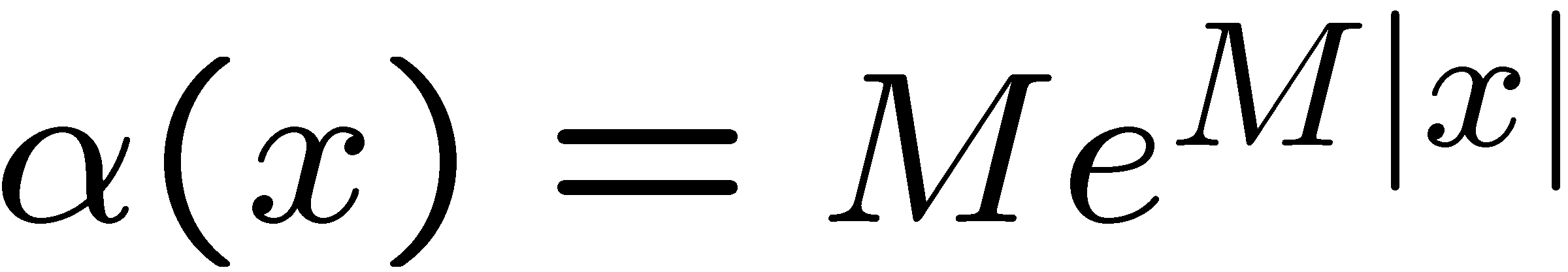 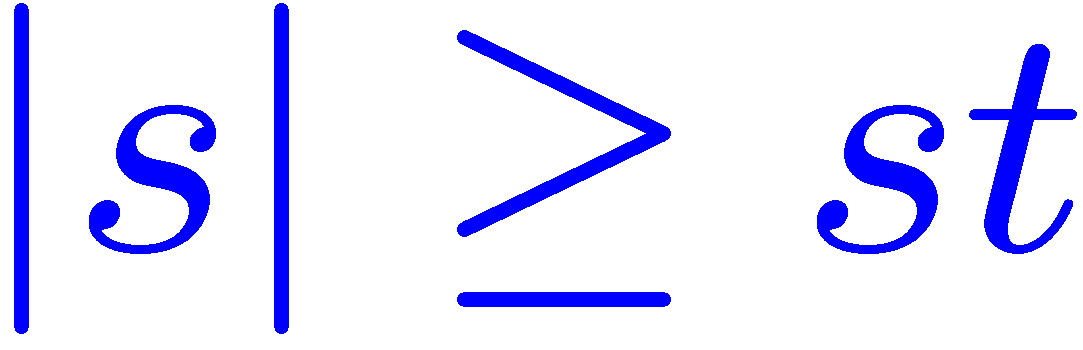 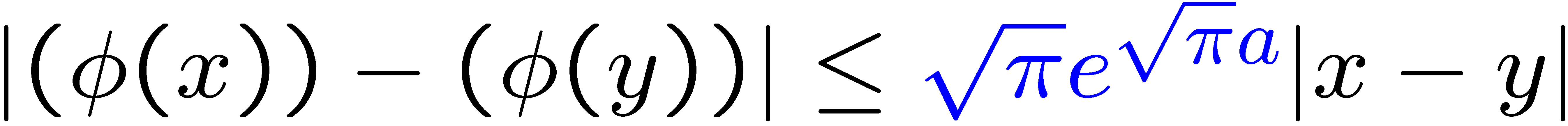 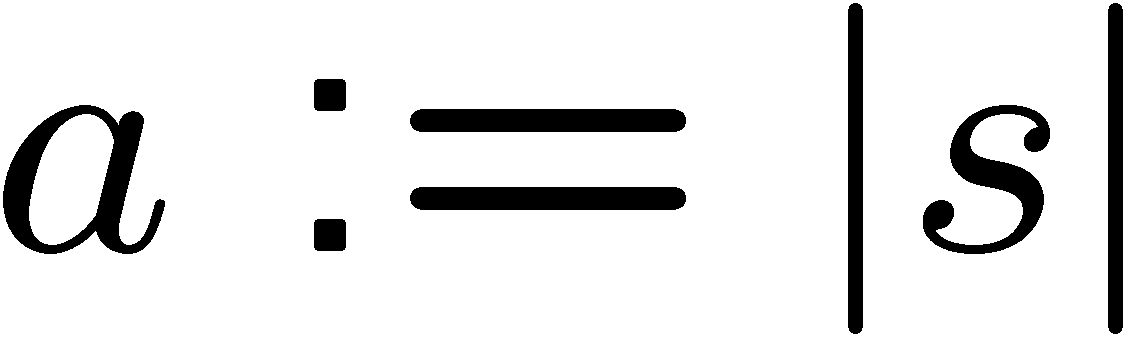 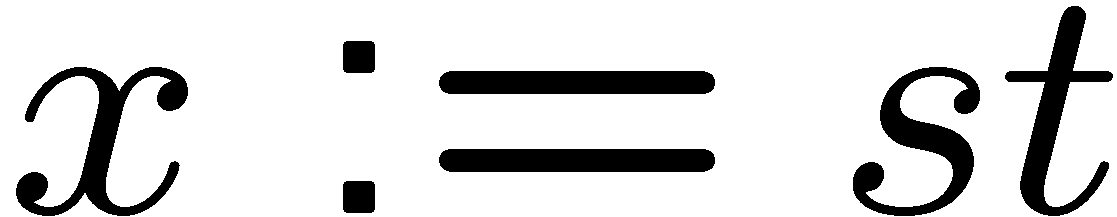 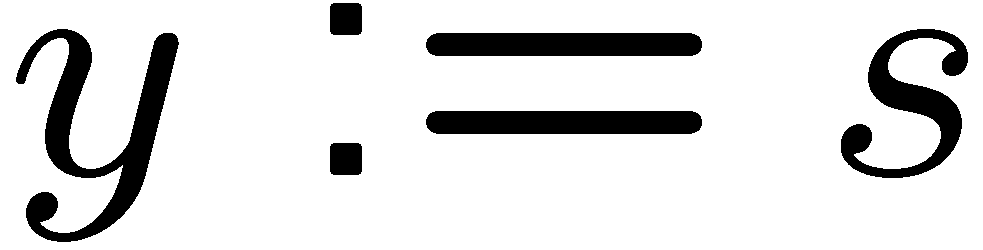 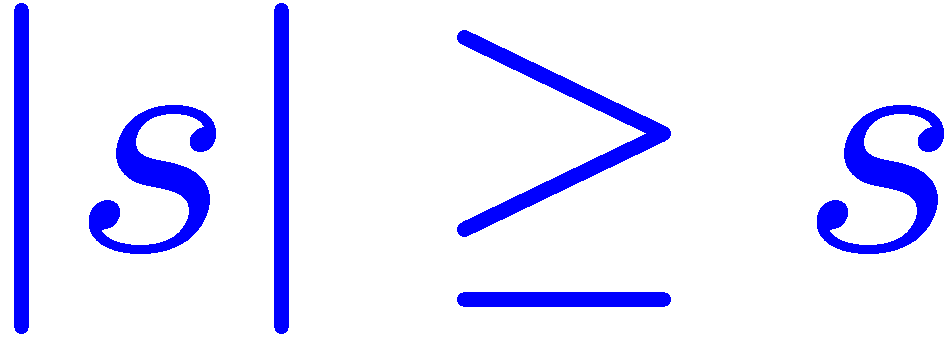 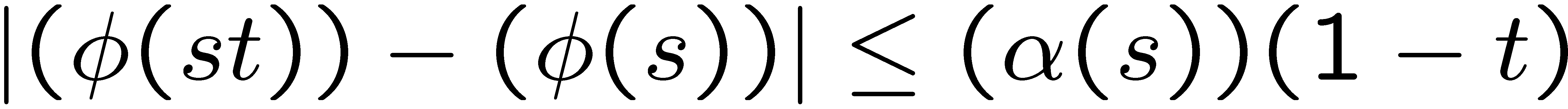 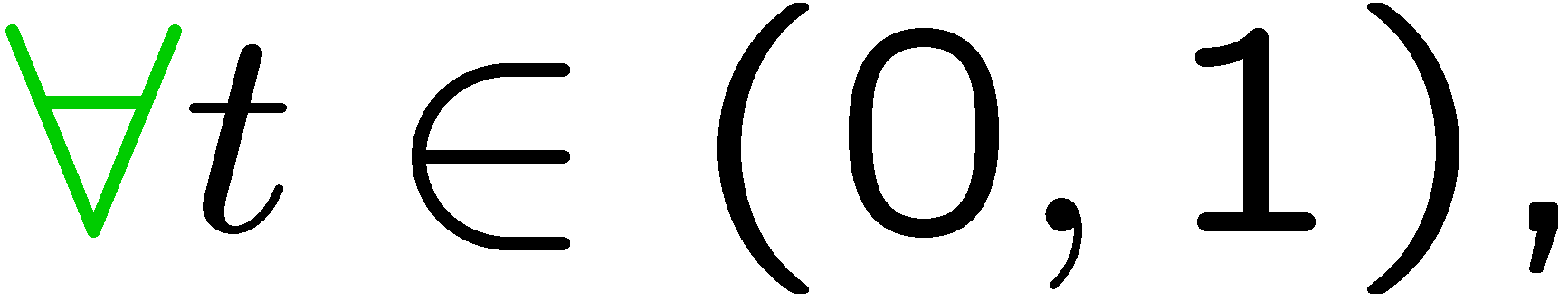 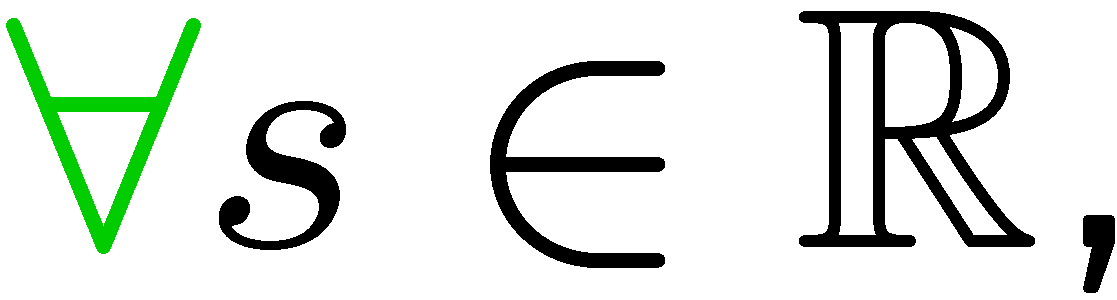 31
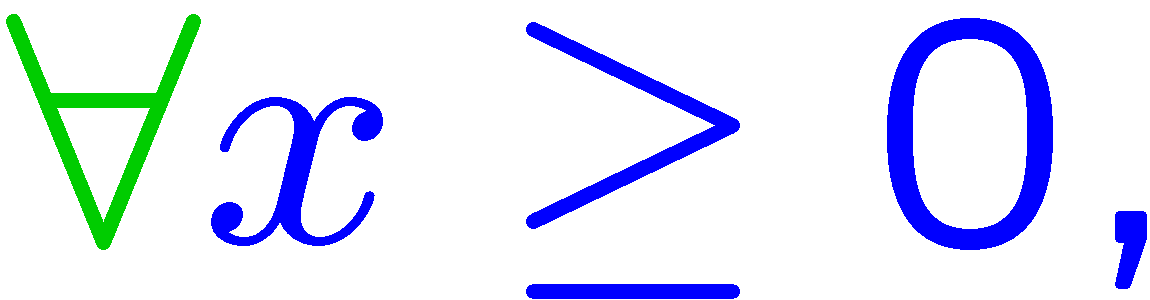 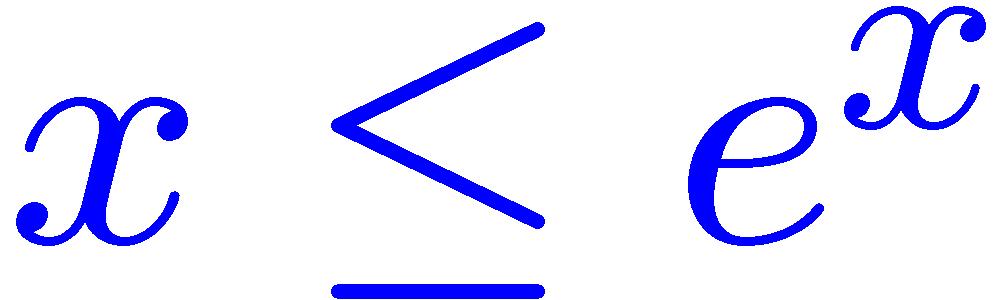 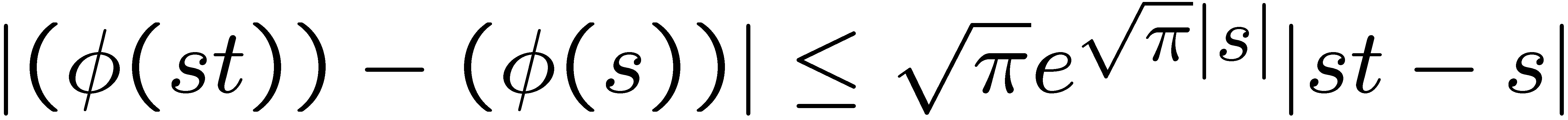 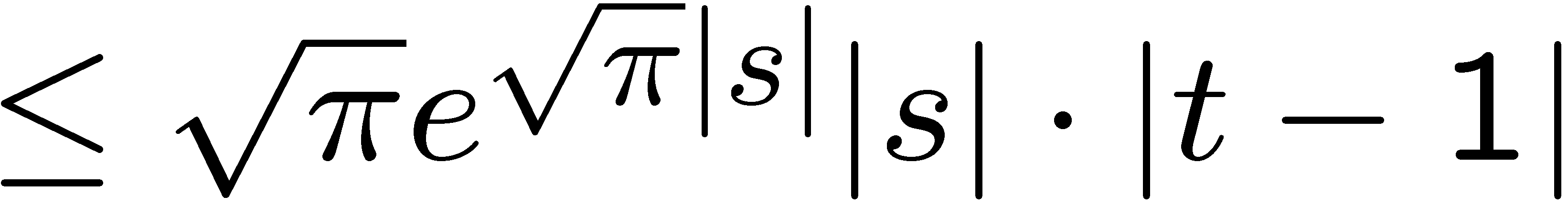 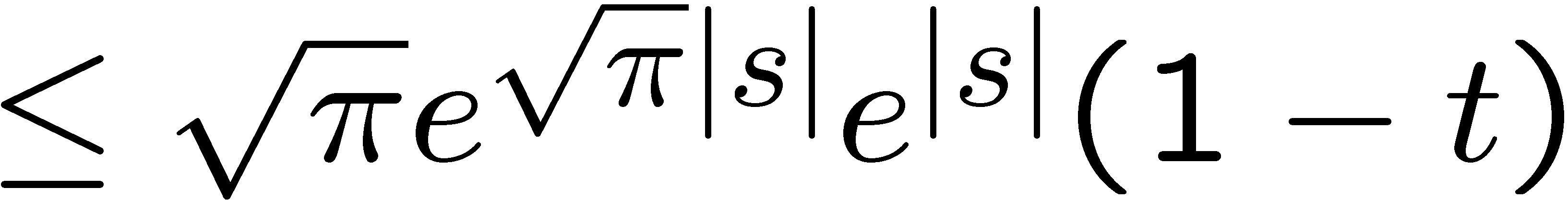 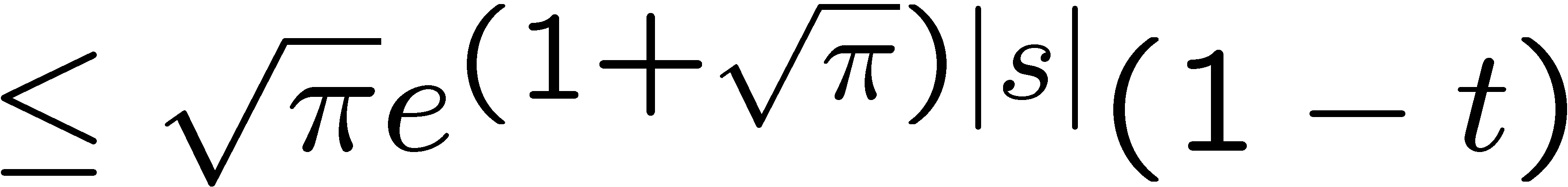 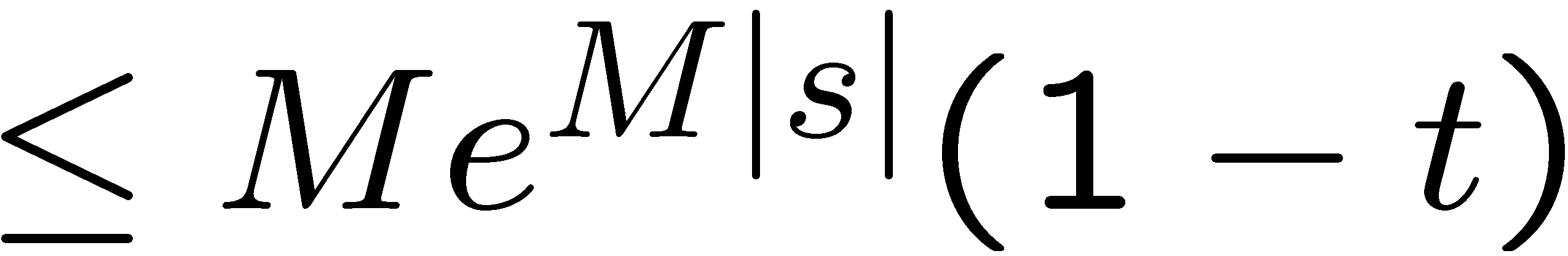 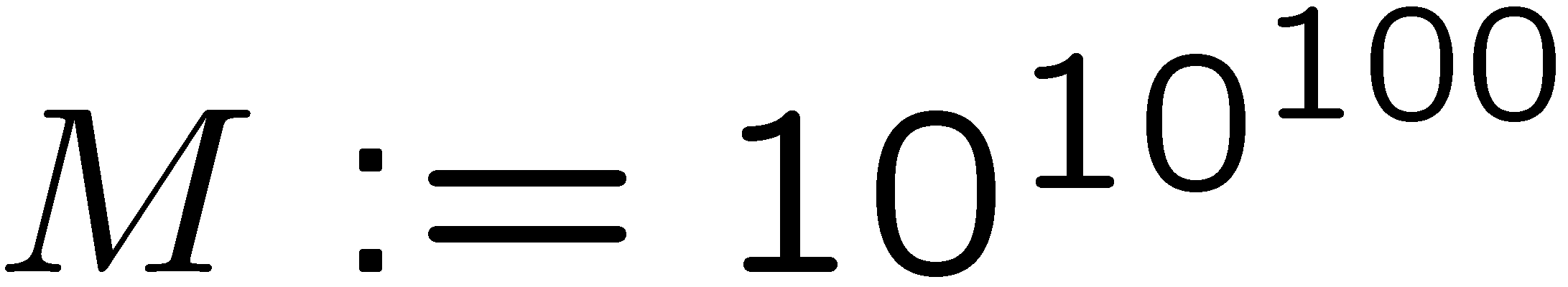 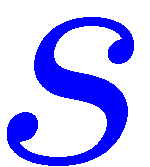 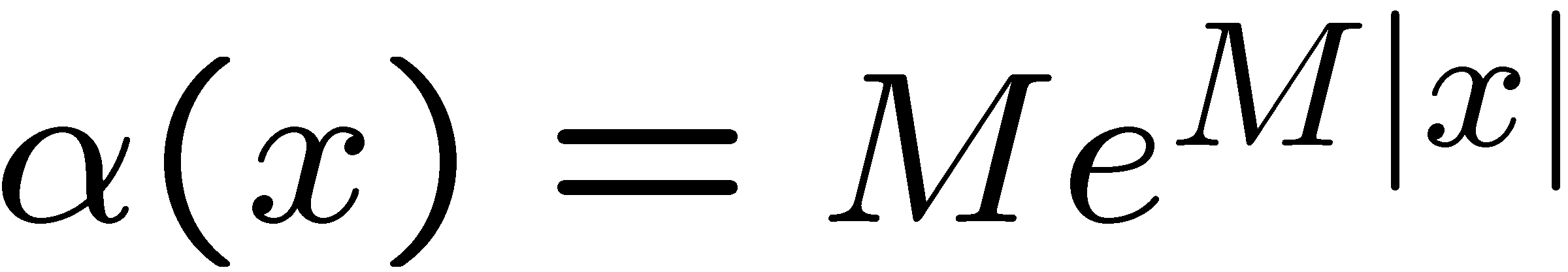 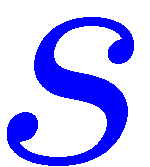 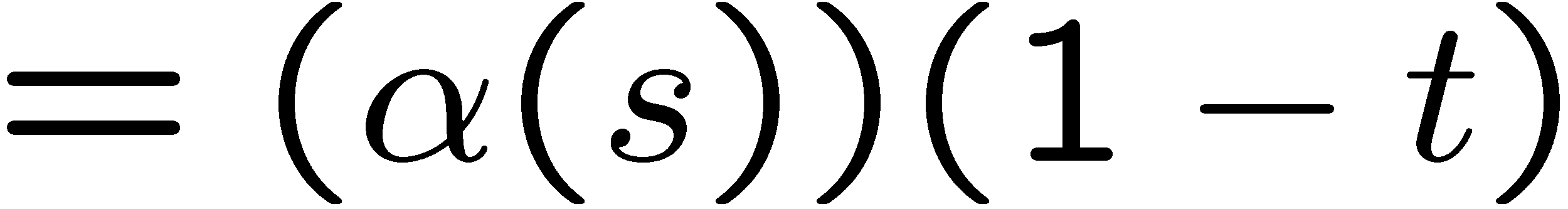 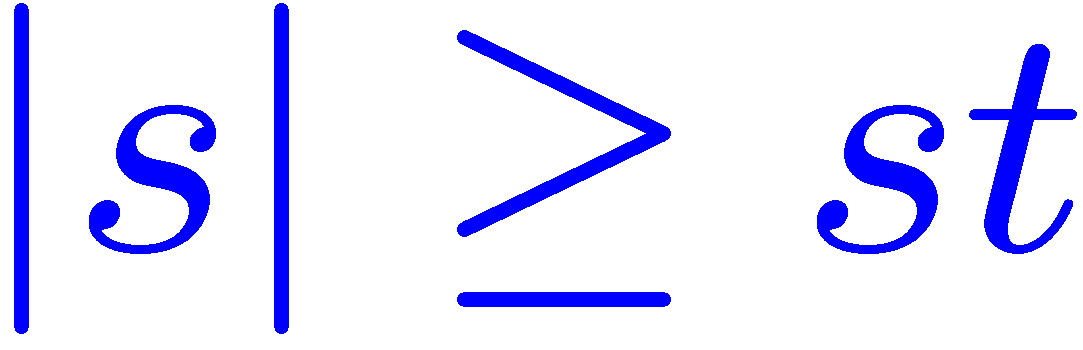 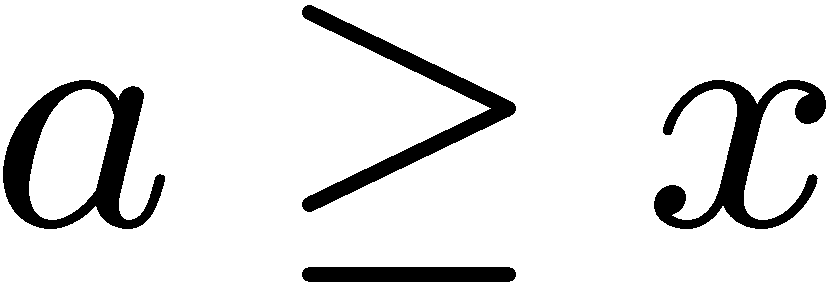 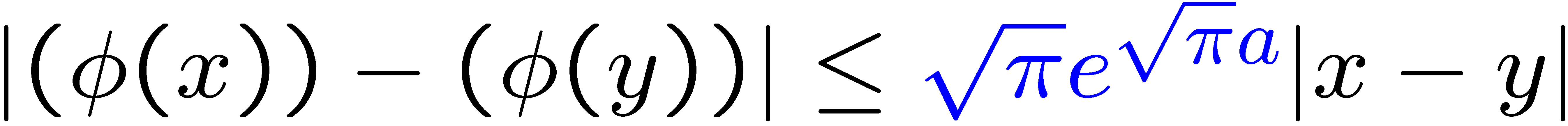 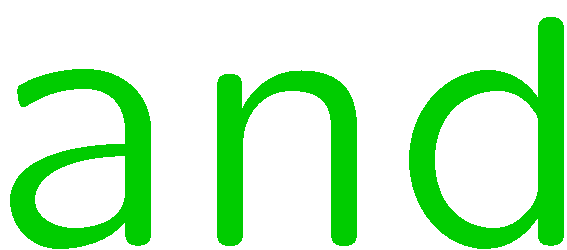 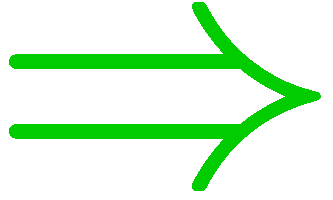 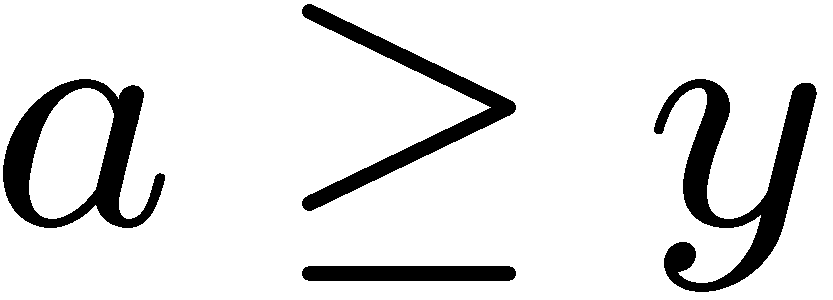 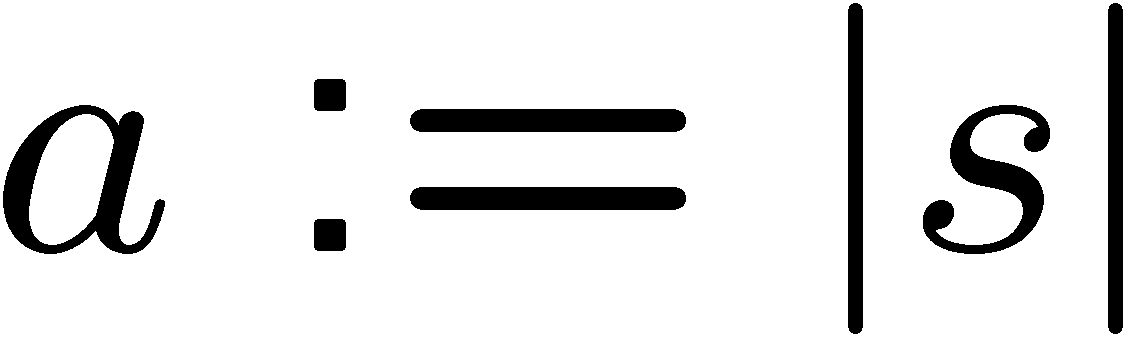 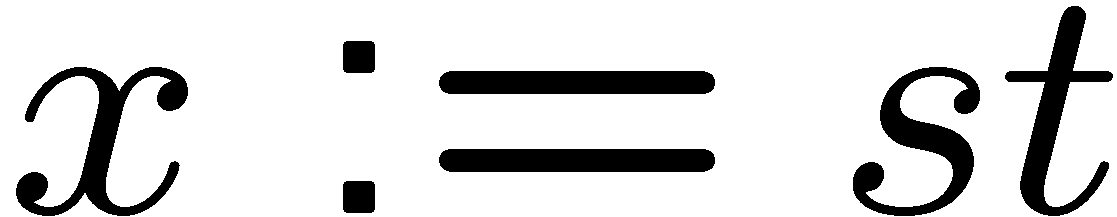 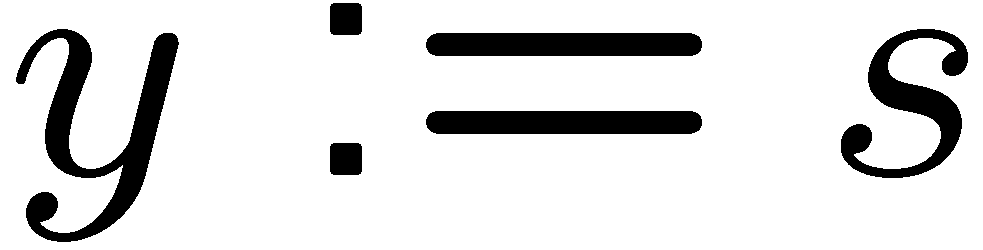 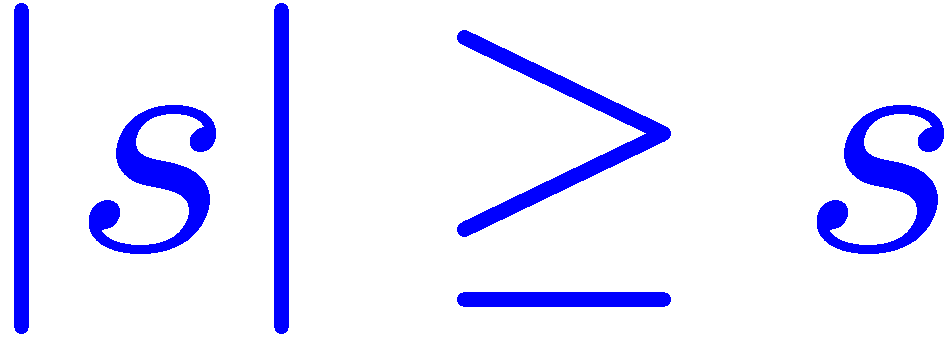 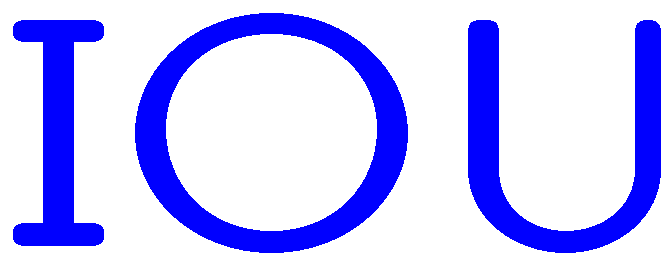 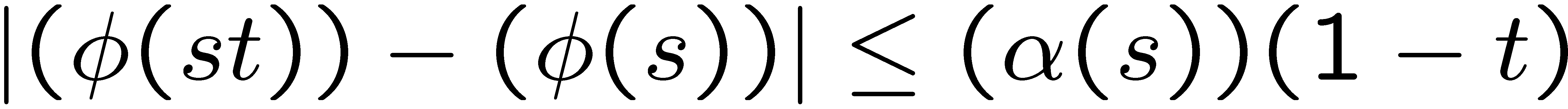 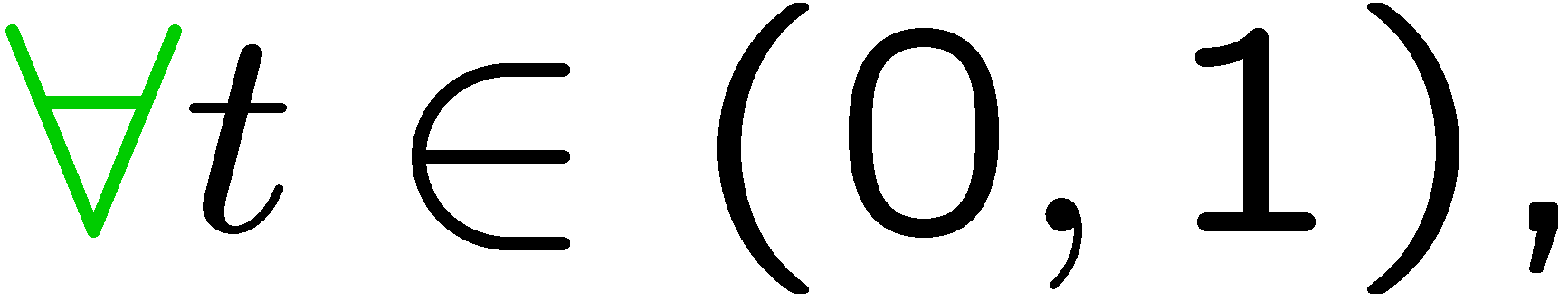 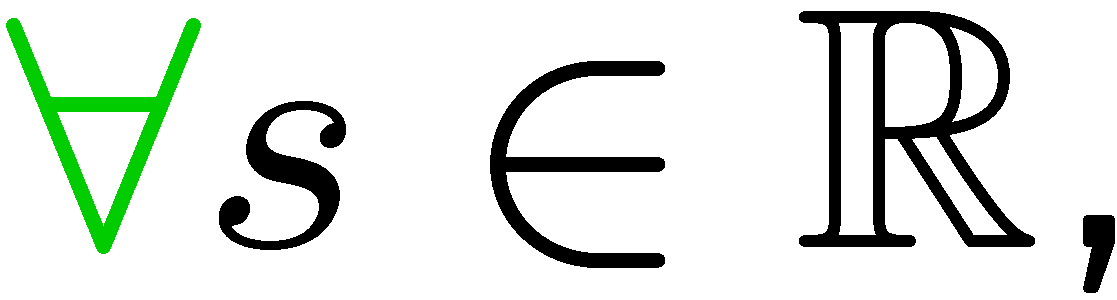 32
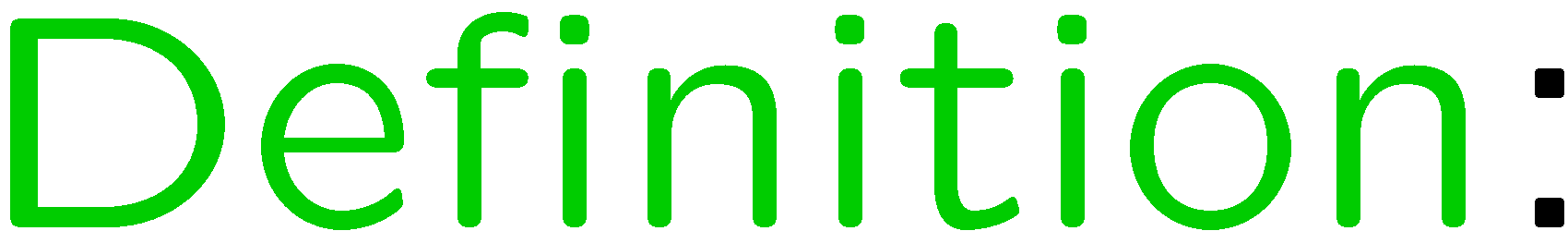 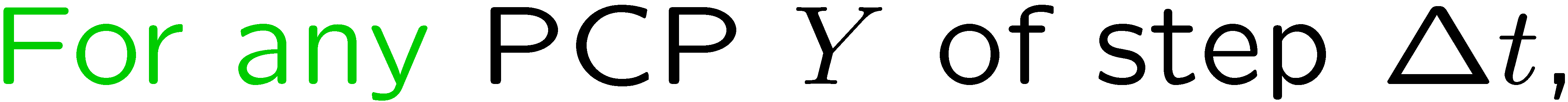 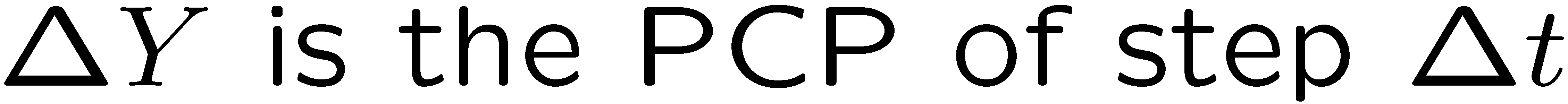 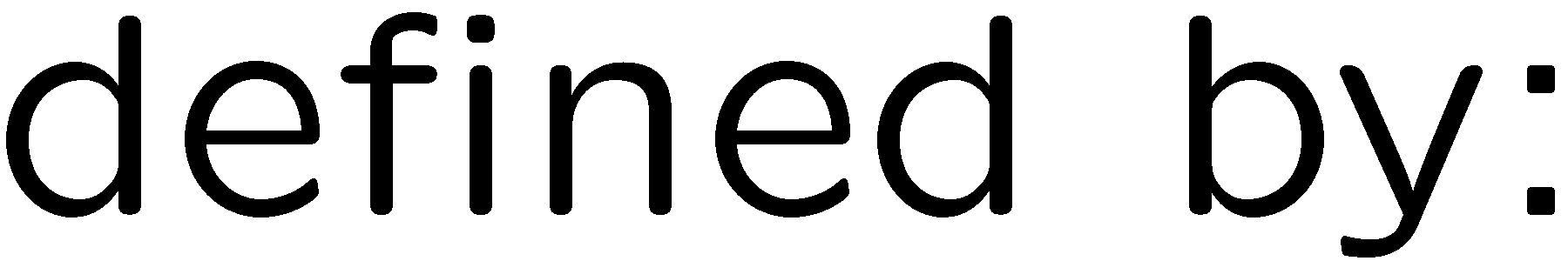 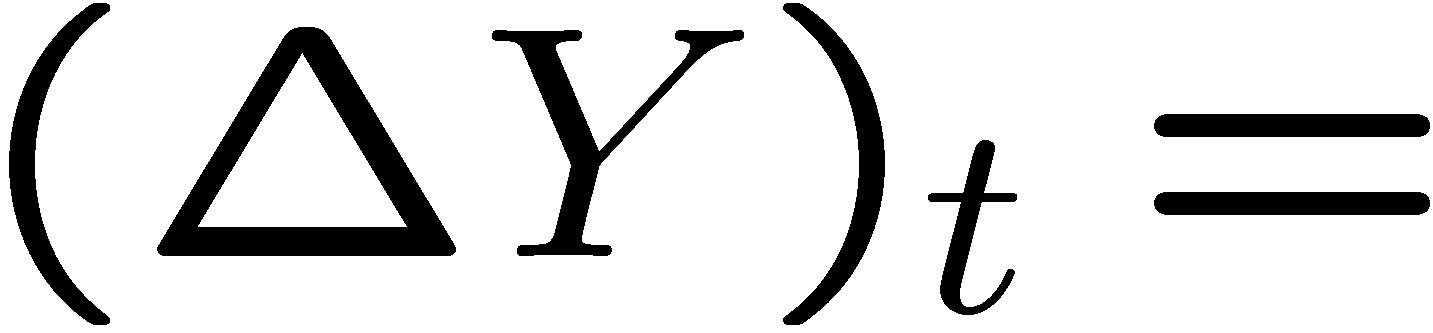 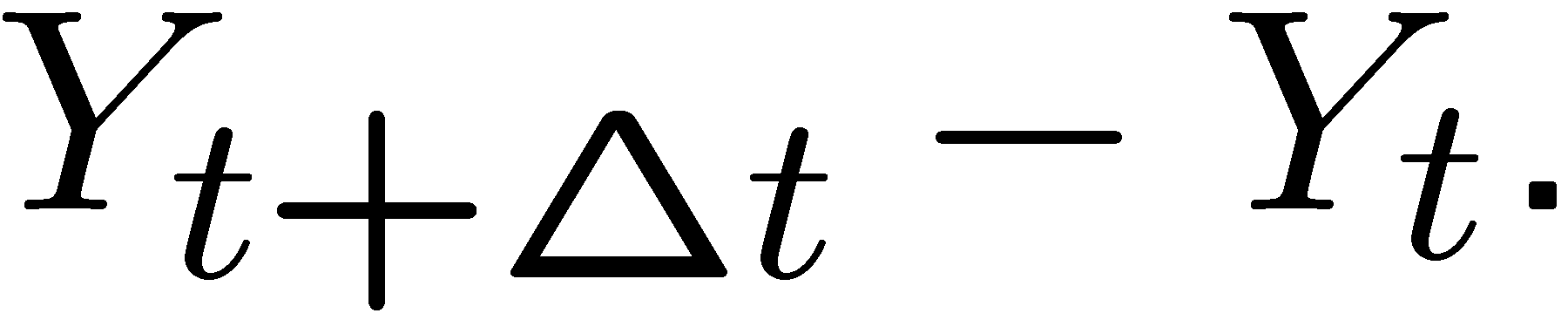 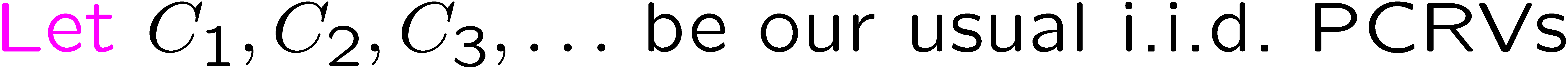 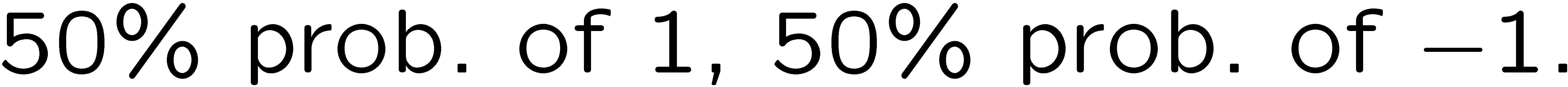 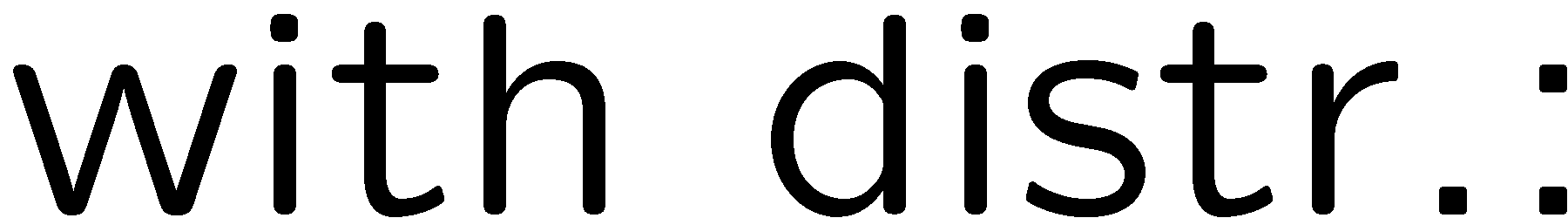 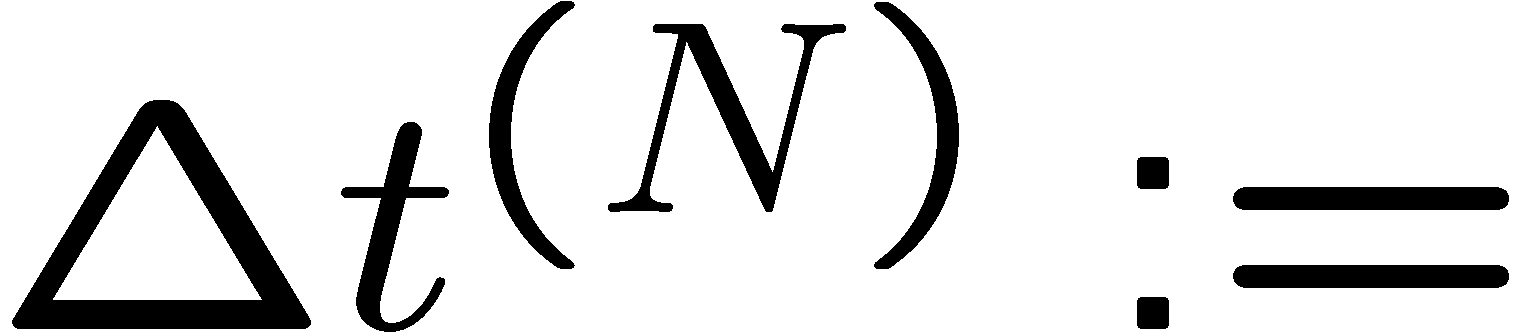 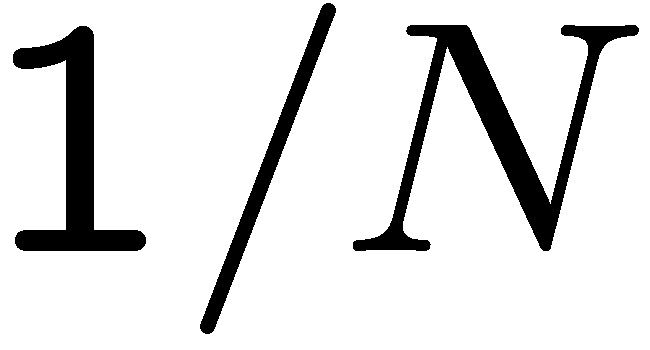 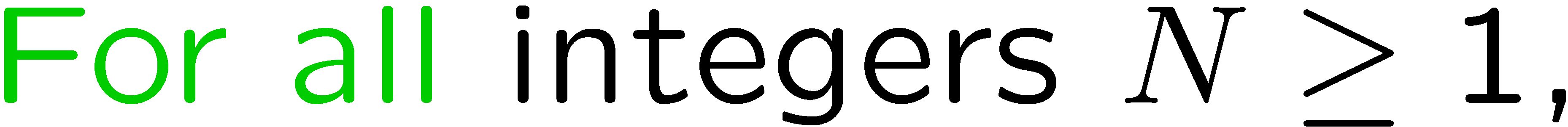 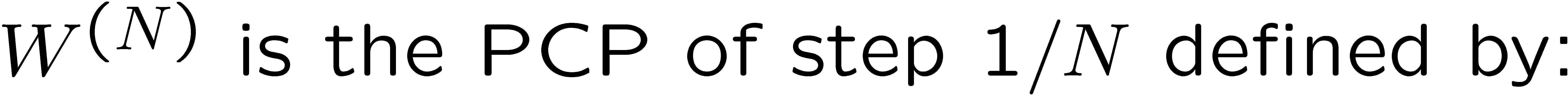 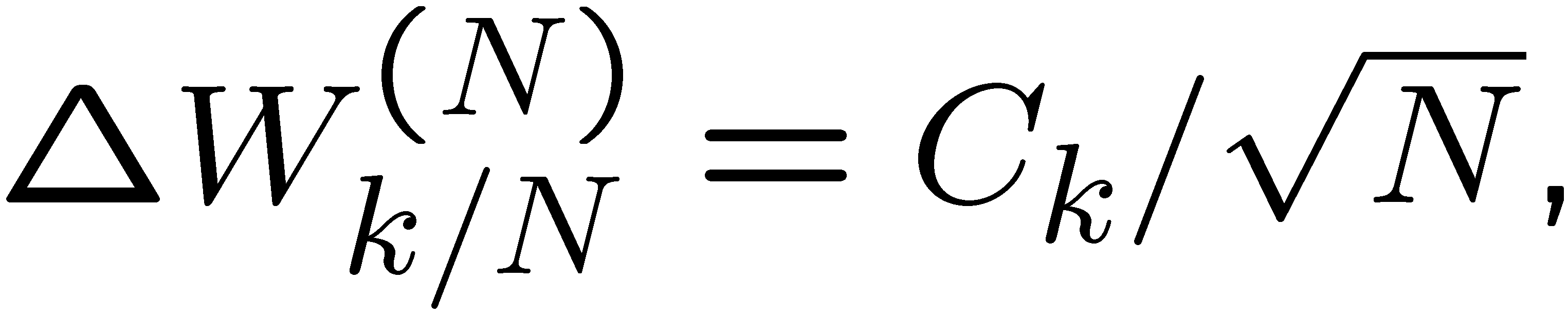 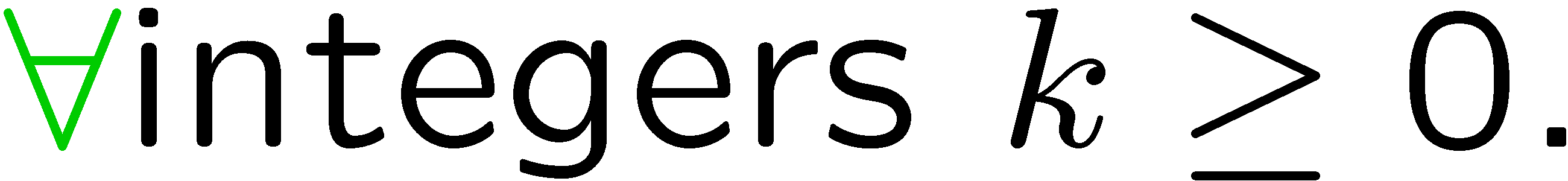 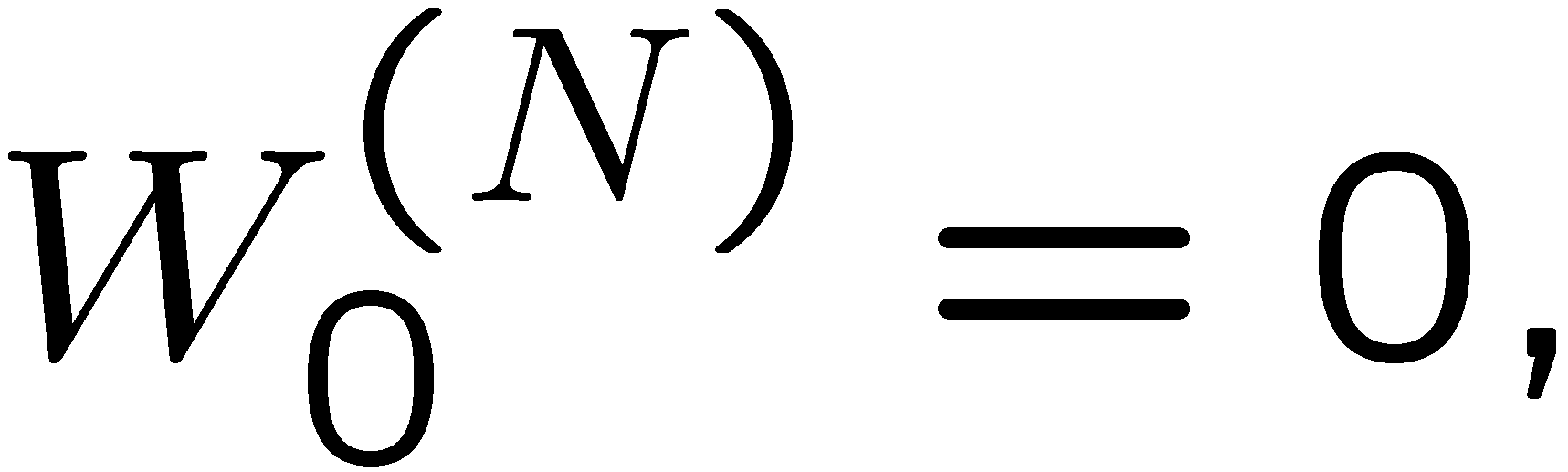 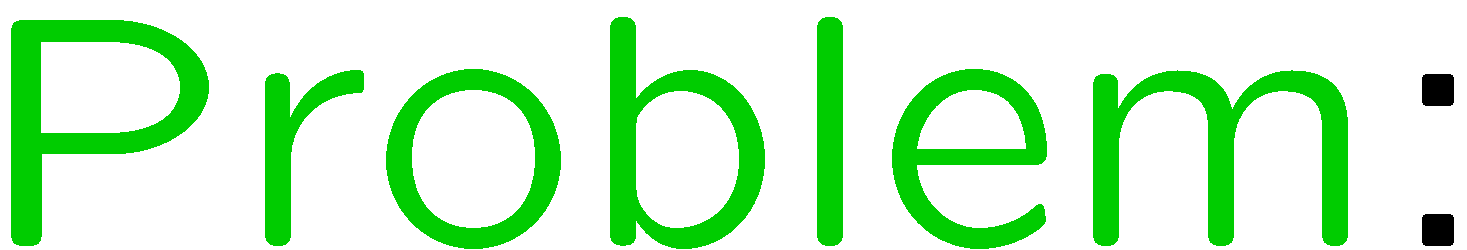 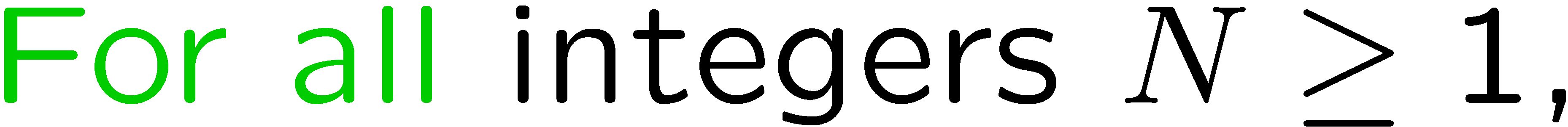 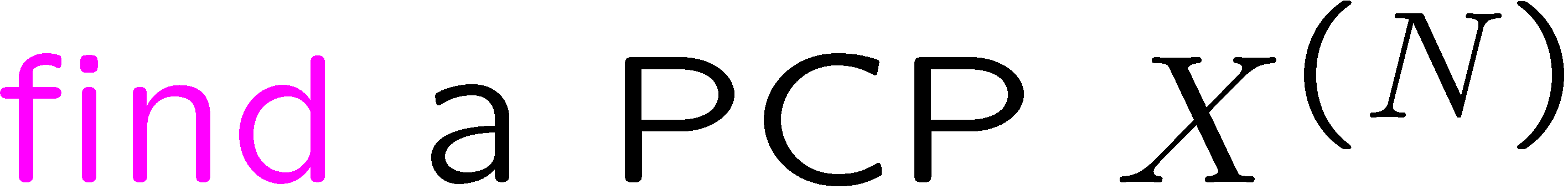 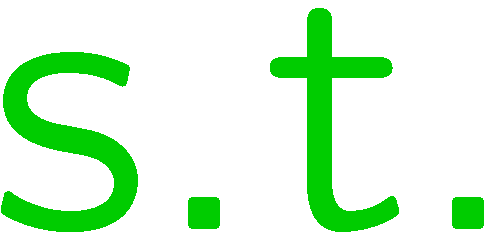 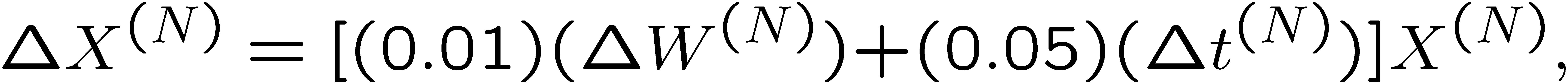 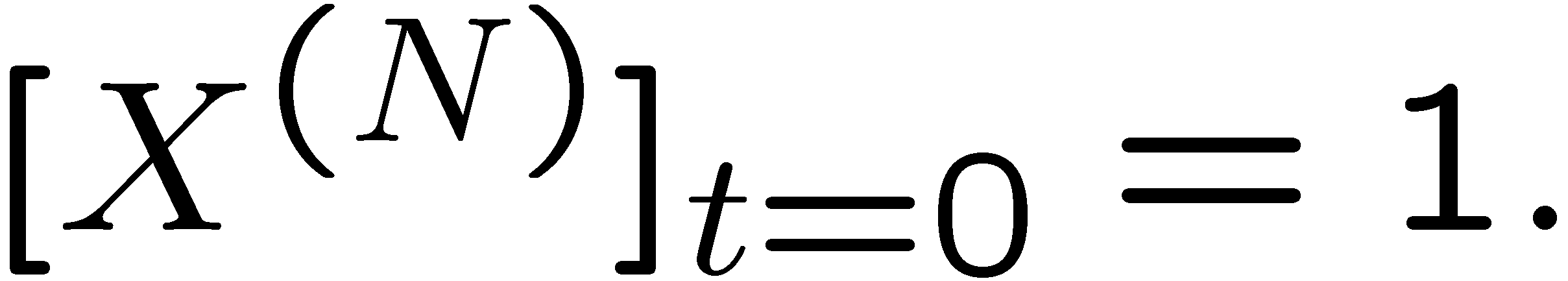 33
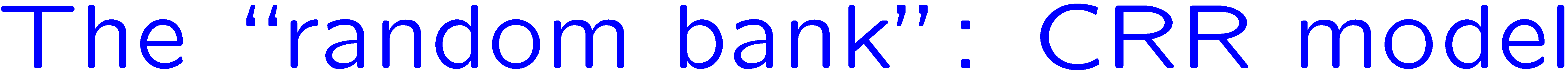 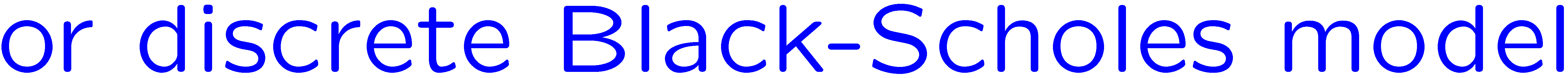 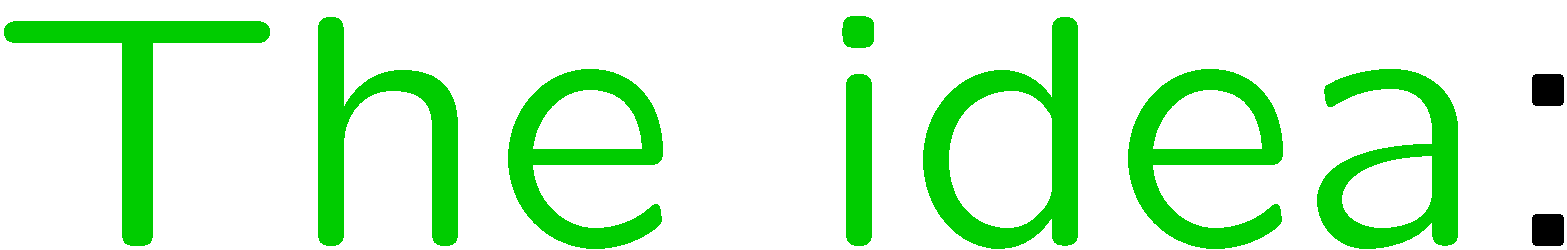 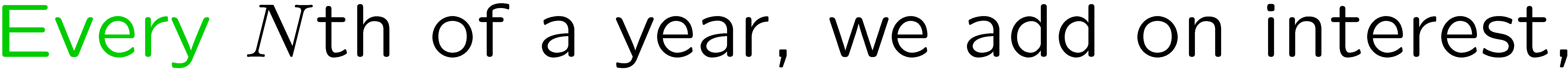 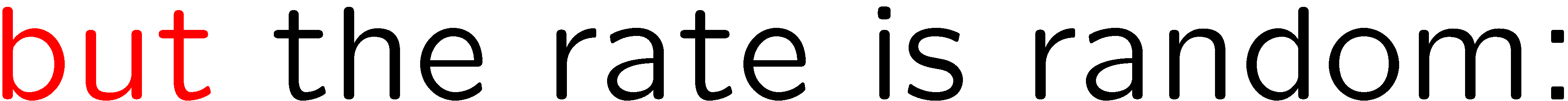 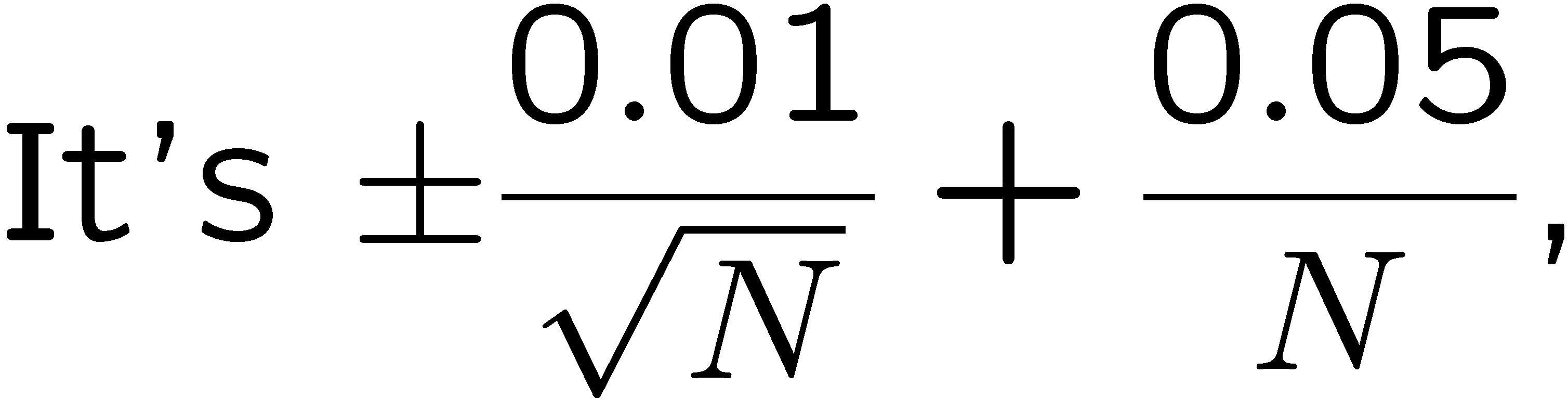 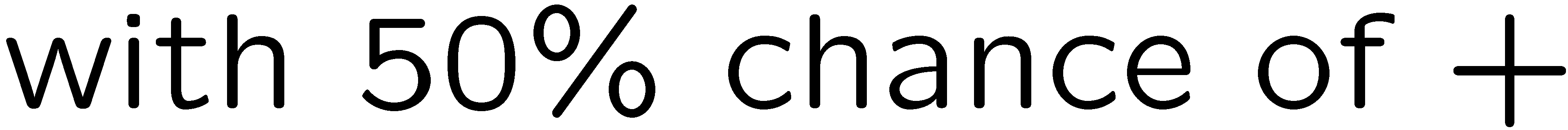 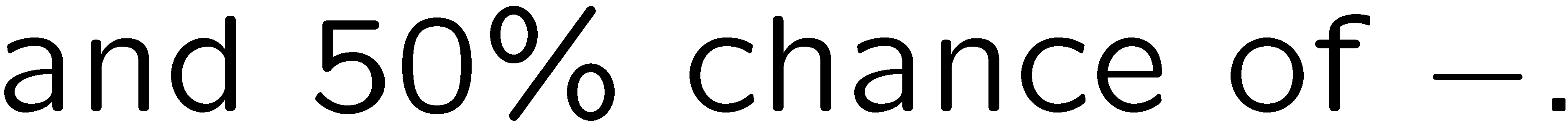 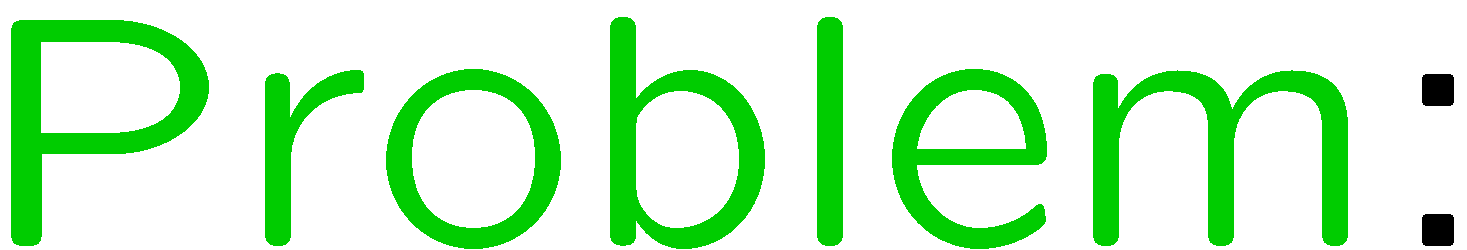 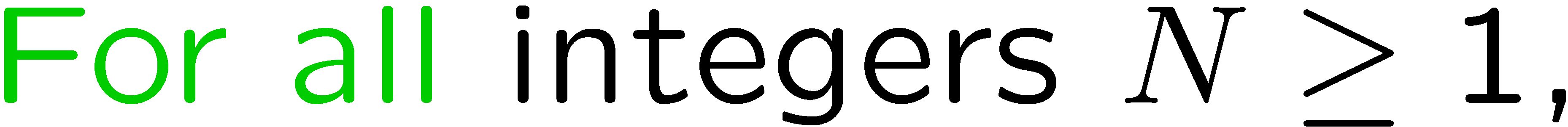 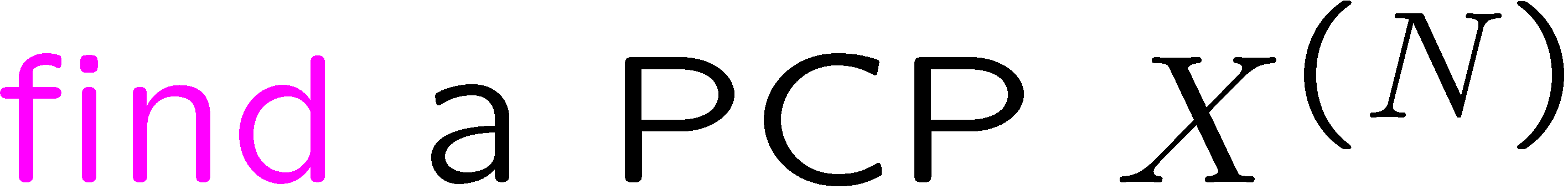 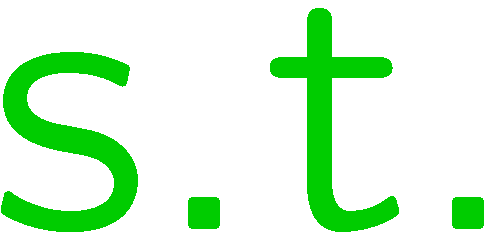 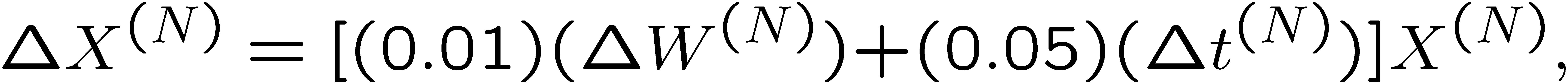 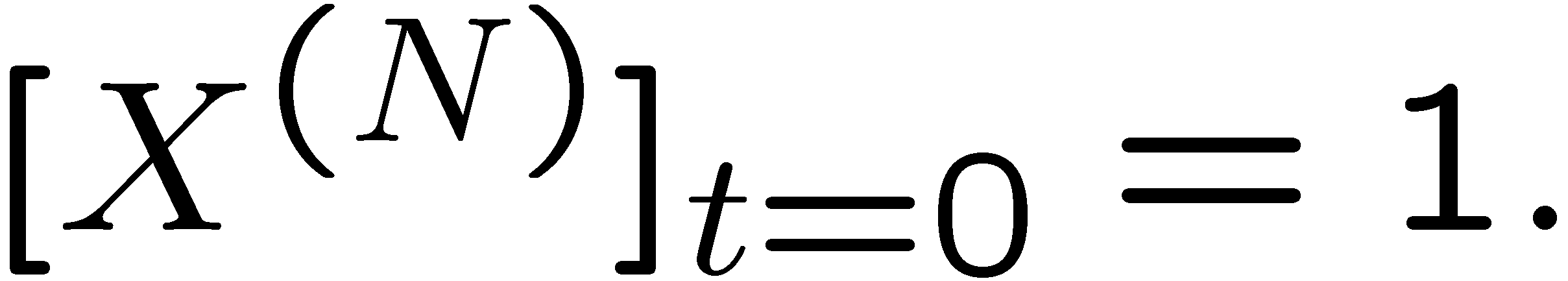 34
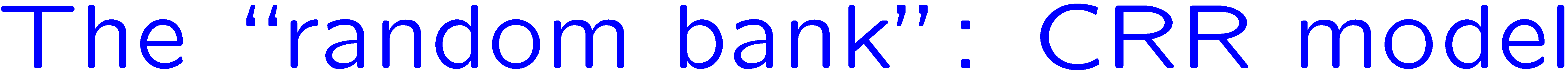 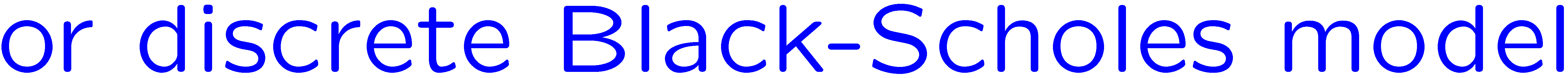 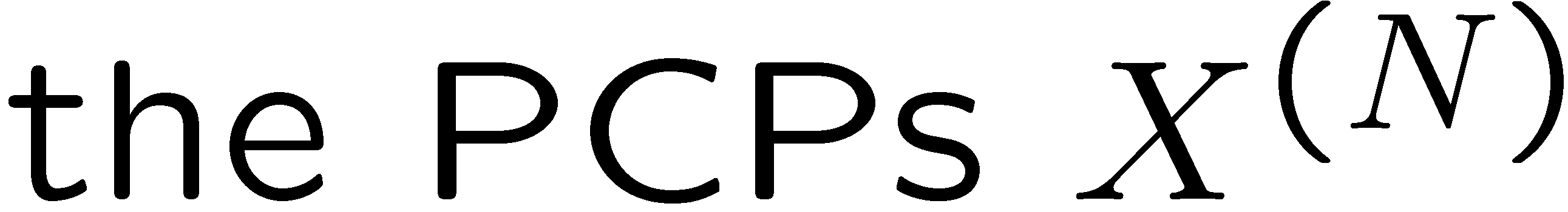 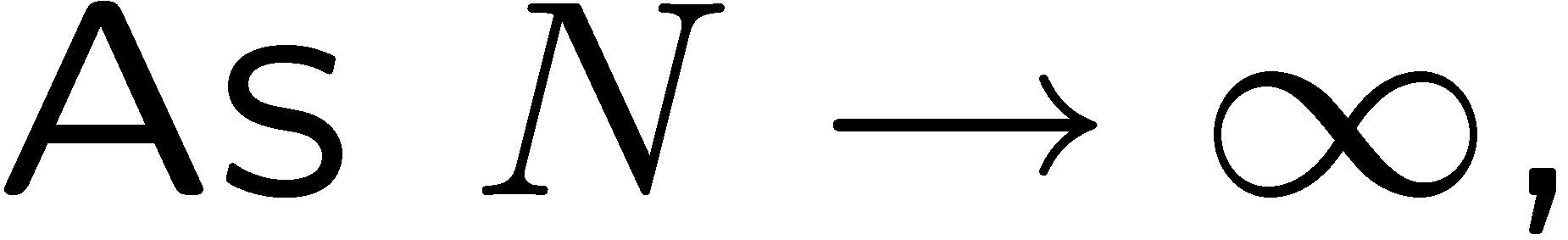 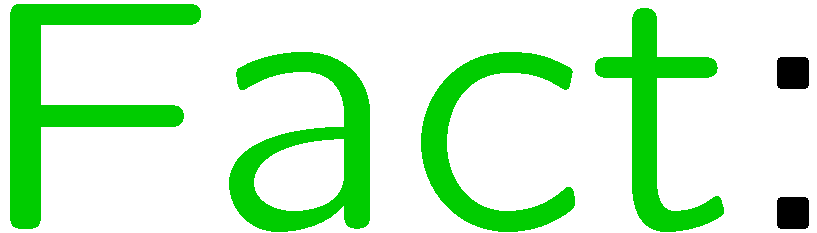 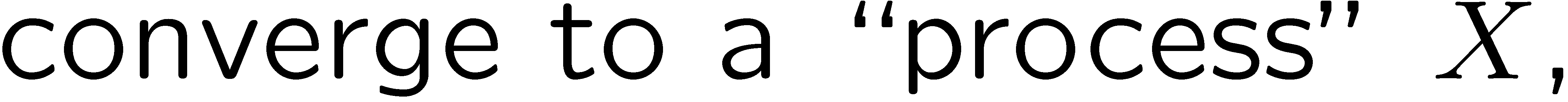 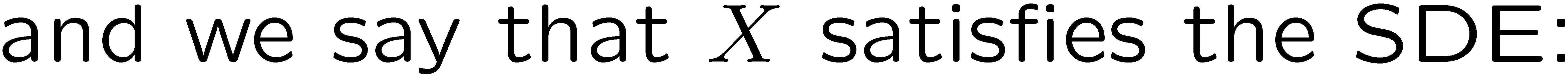 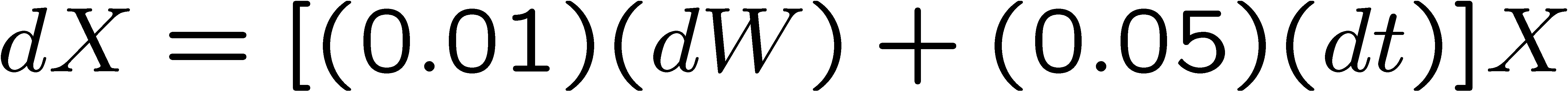 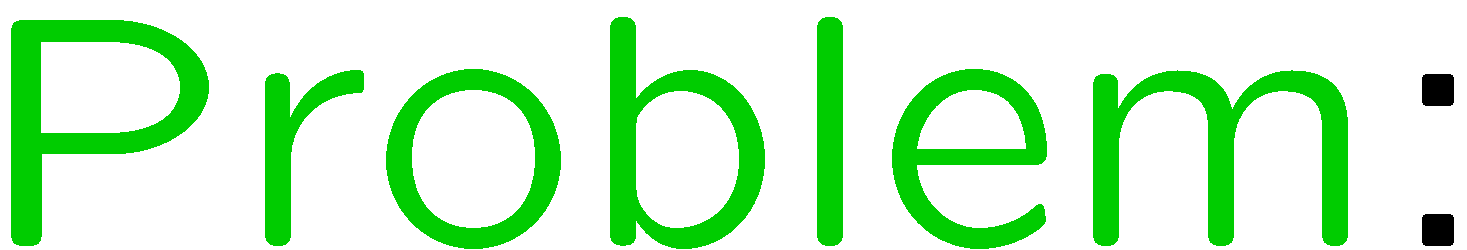 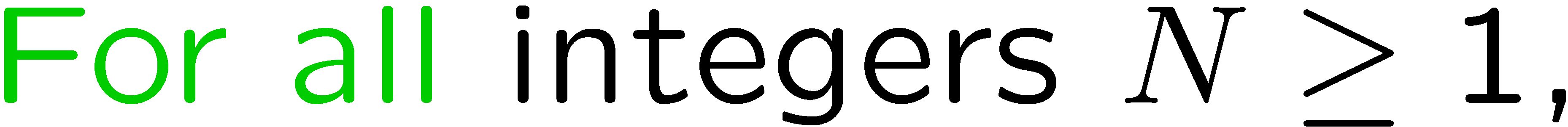 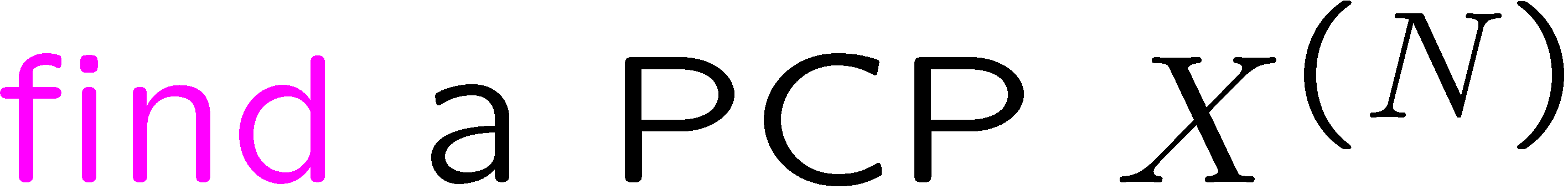 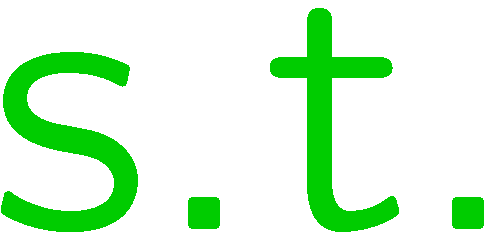 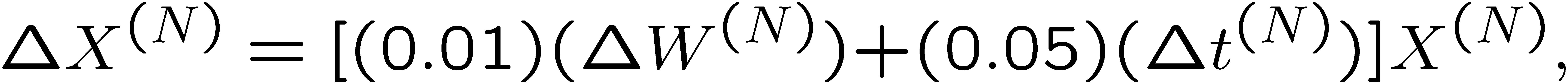 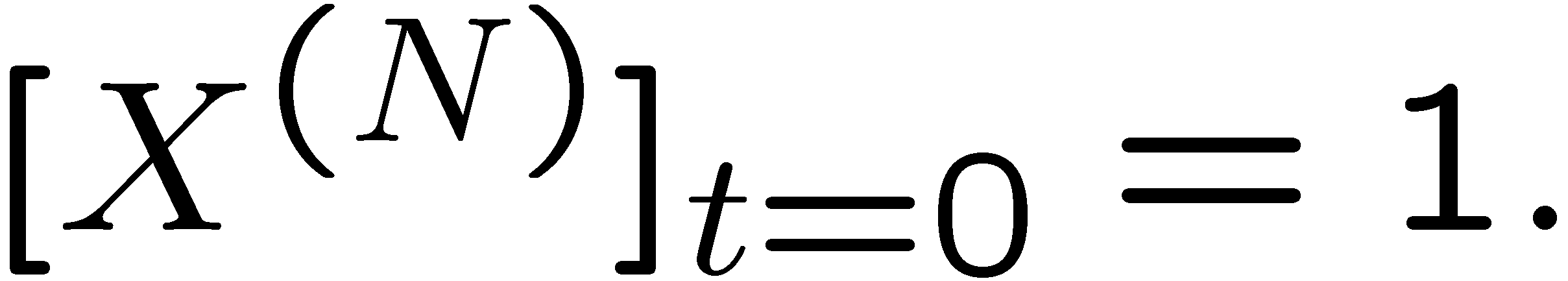 35
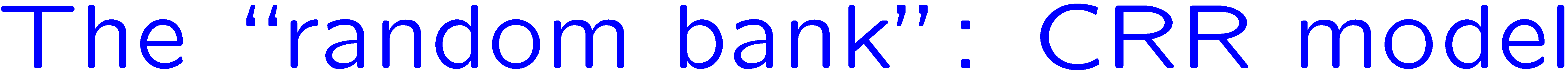 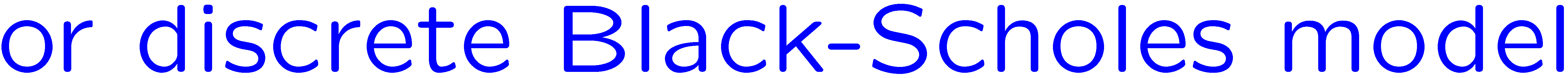 STOP
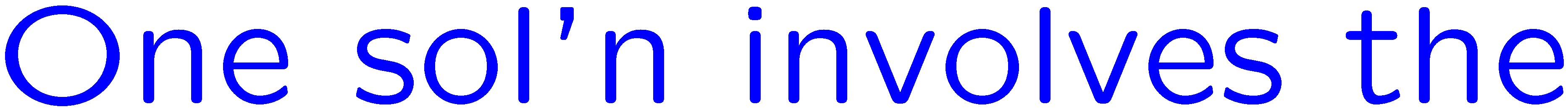 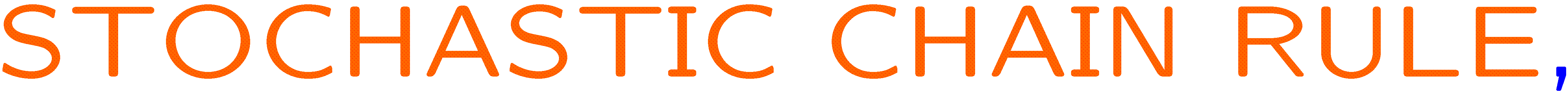 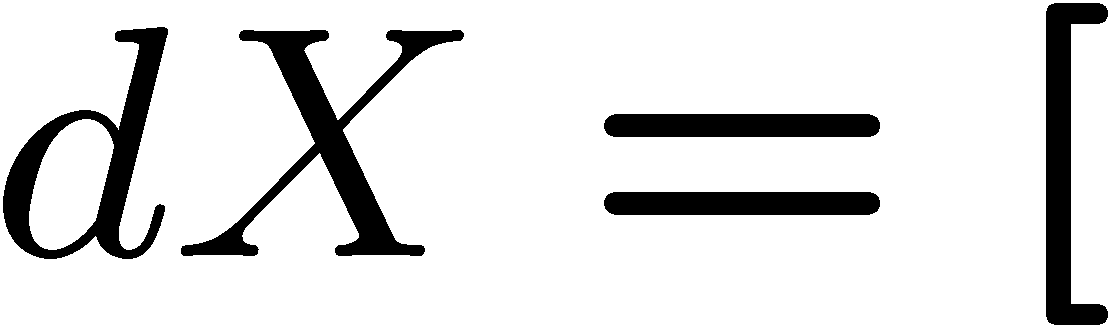 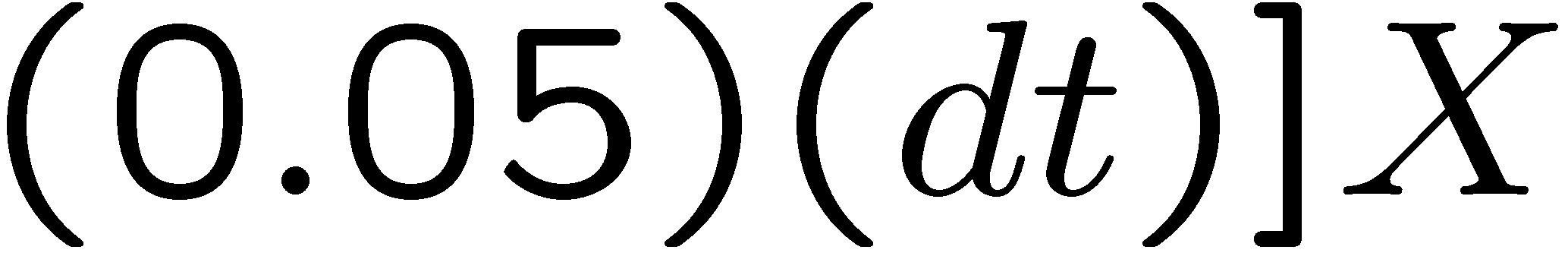 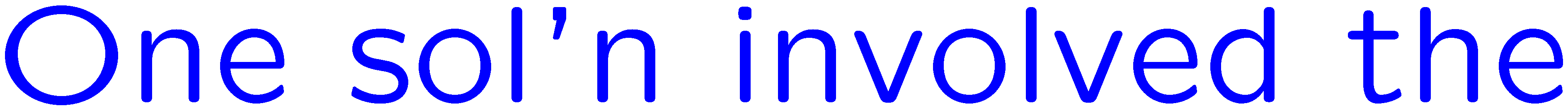 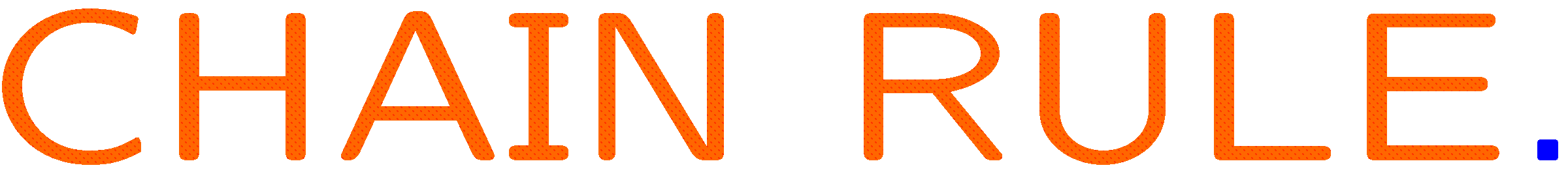 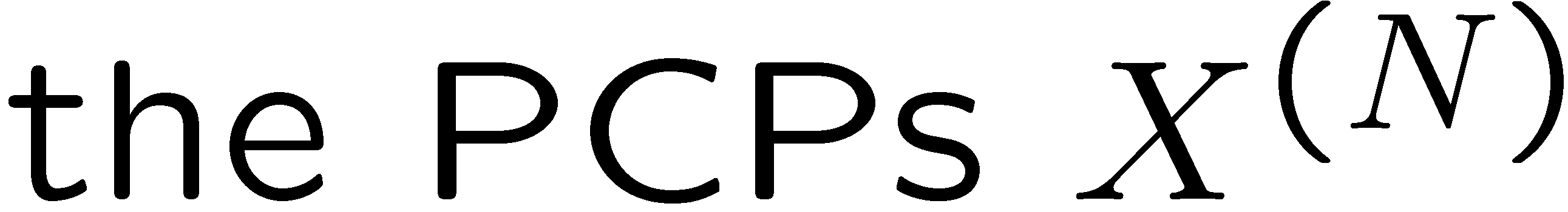 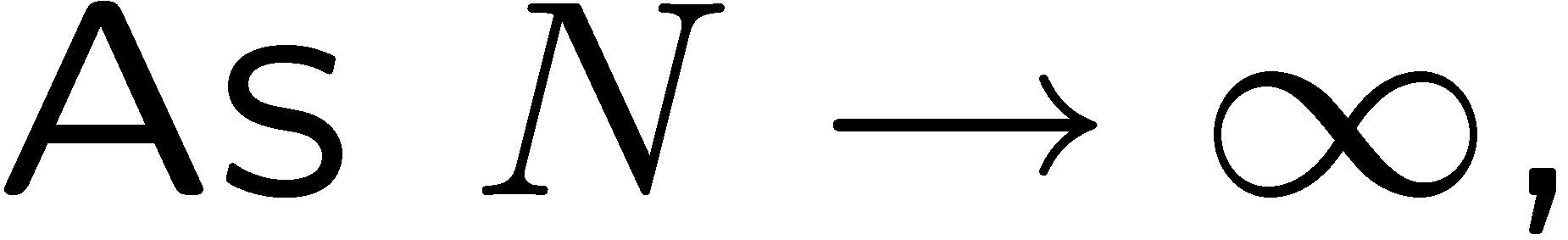 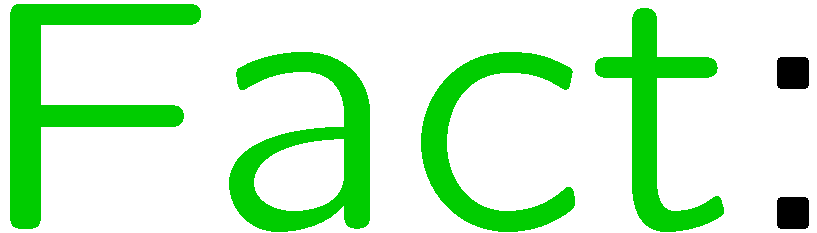 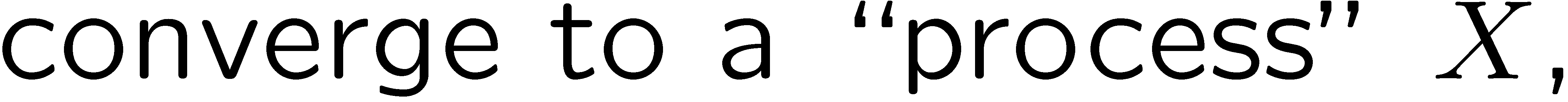 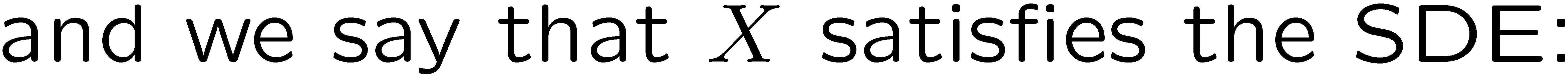 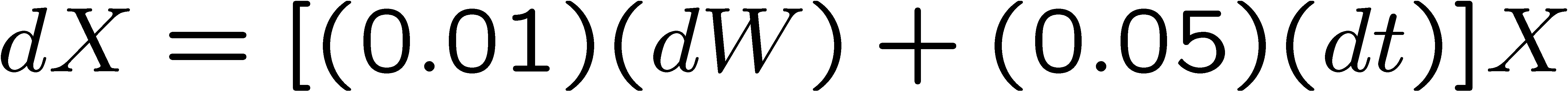 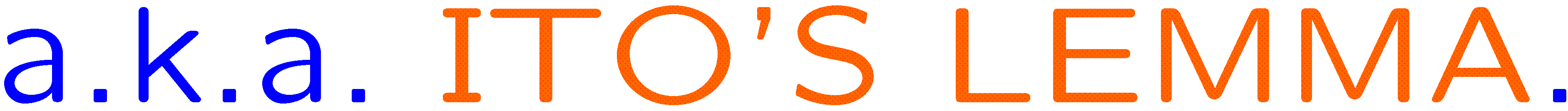 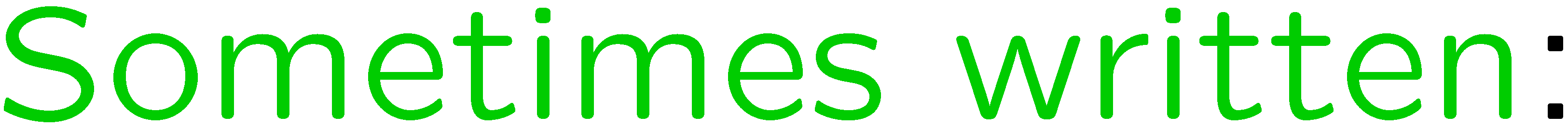 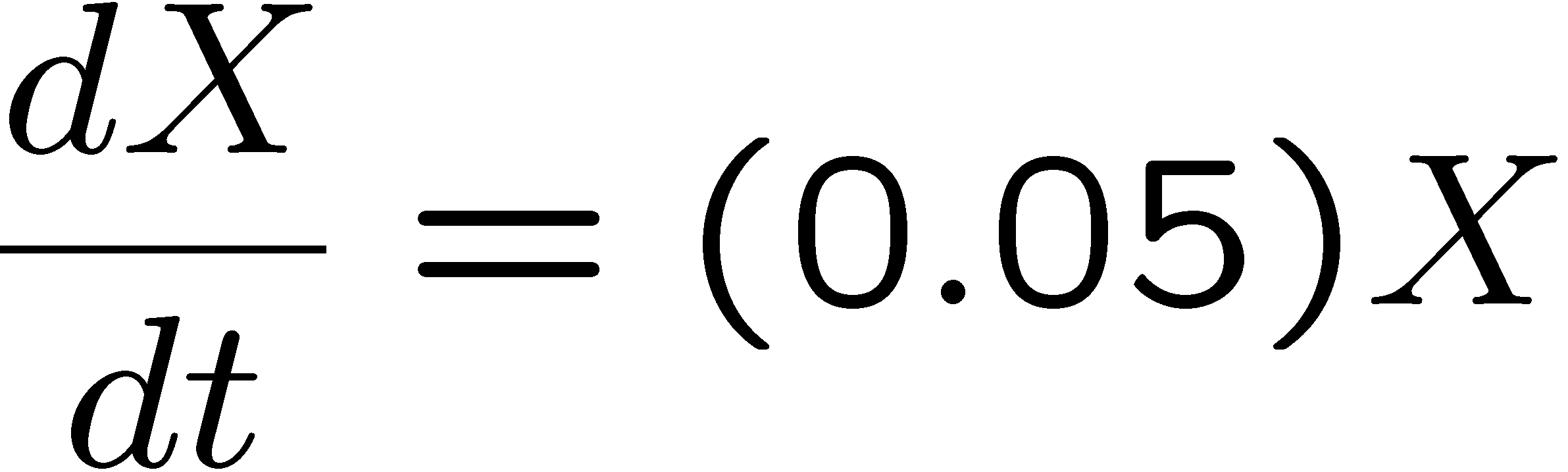 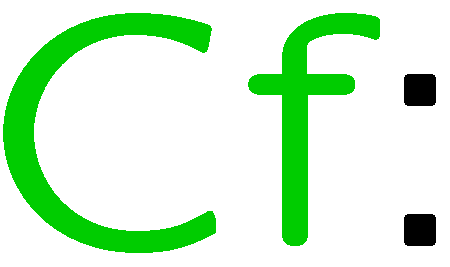 36